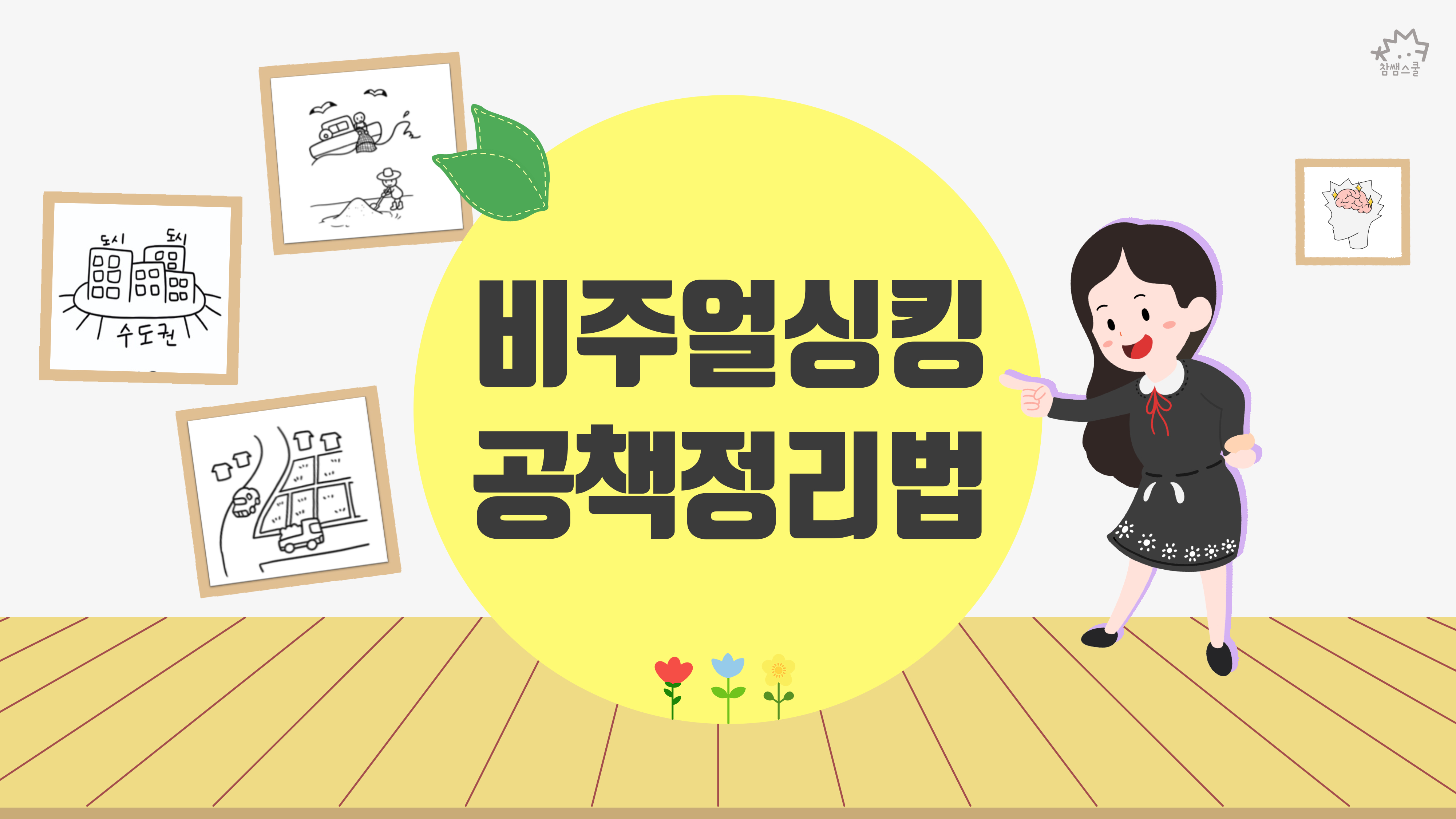 선생님,
공책 정리를 왜 해야 해요?
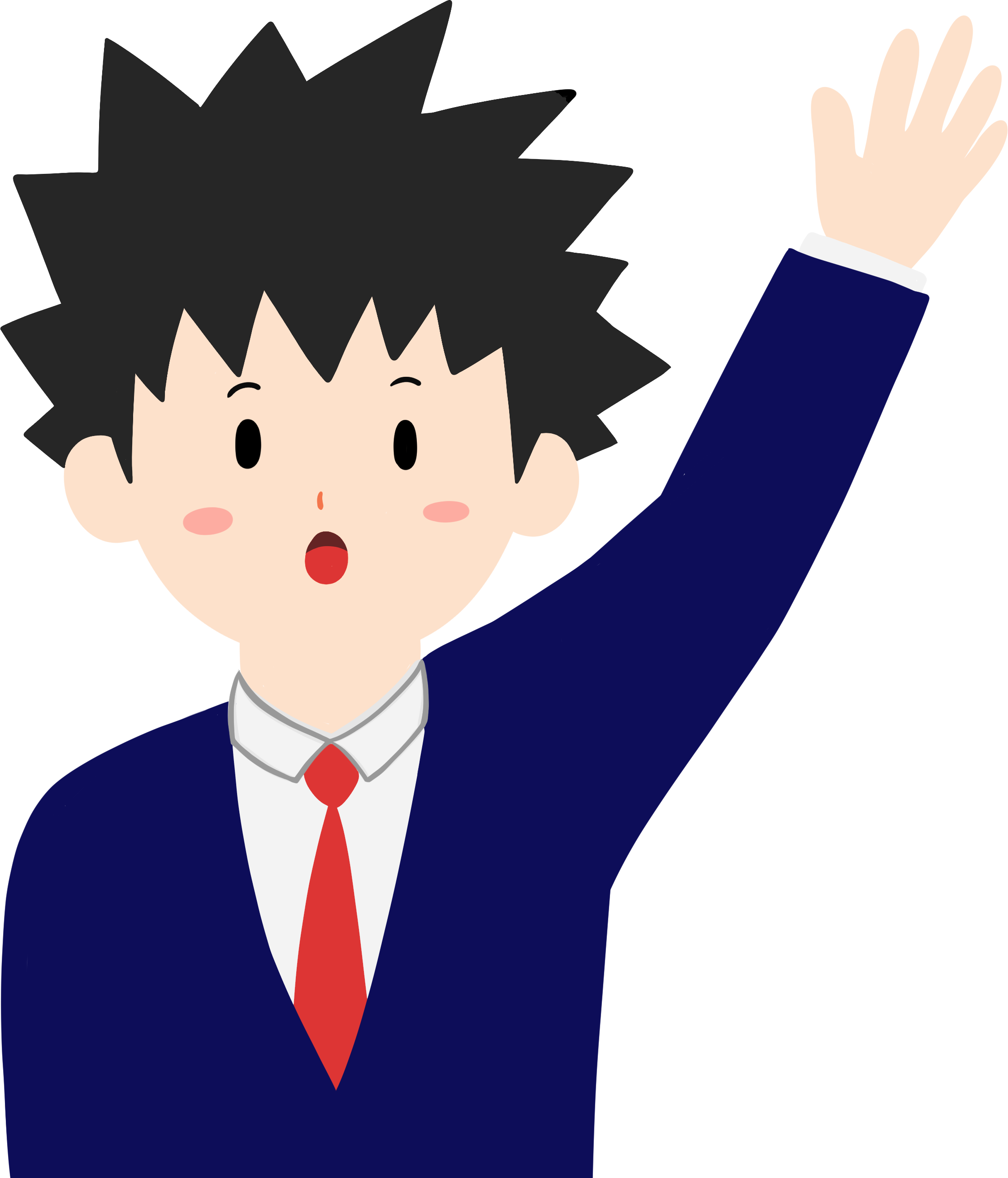 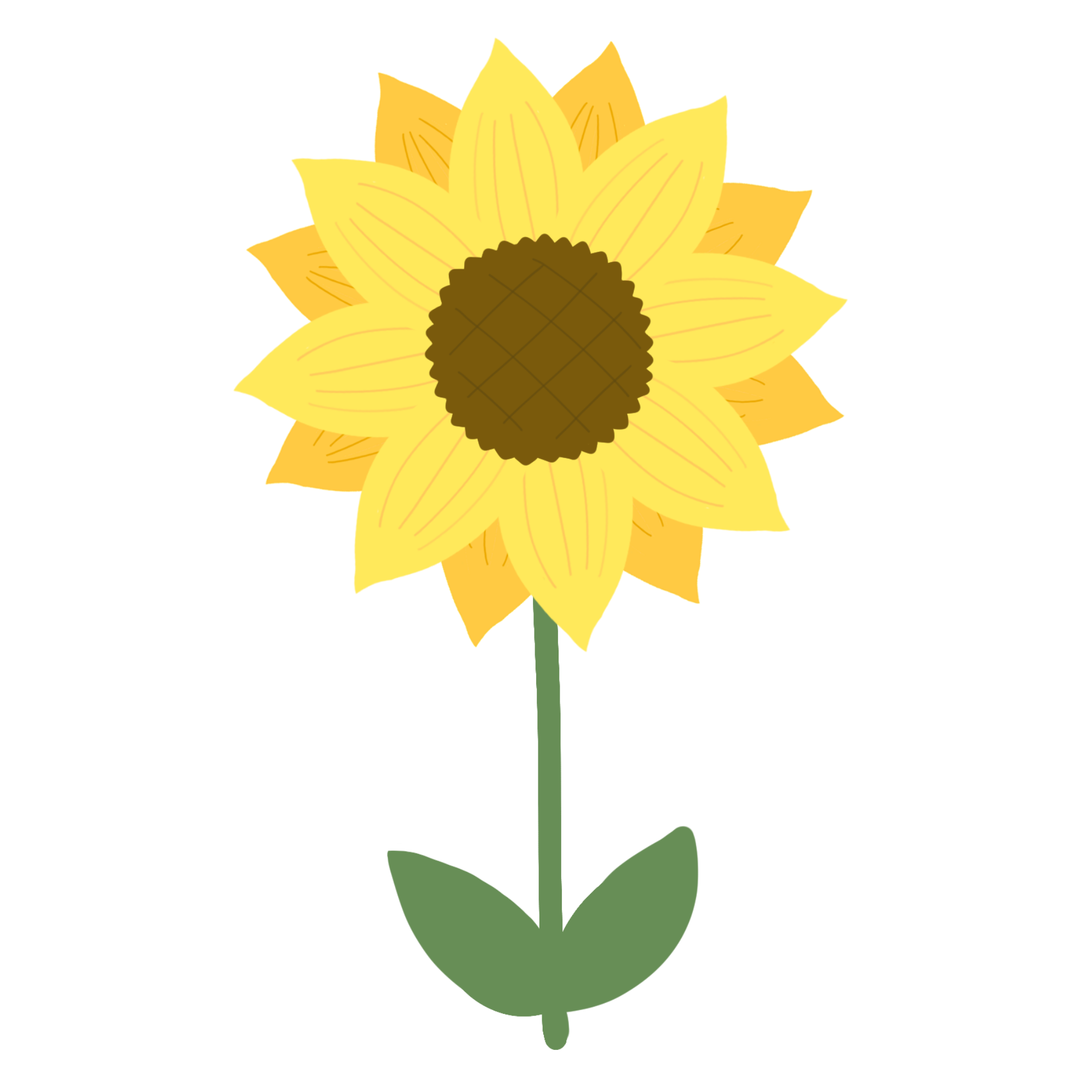 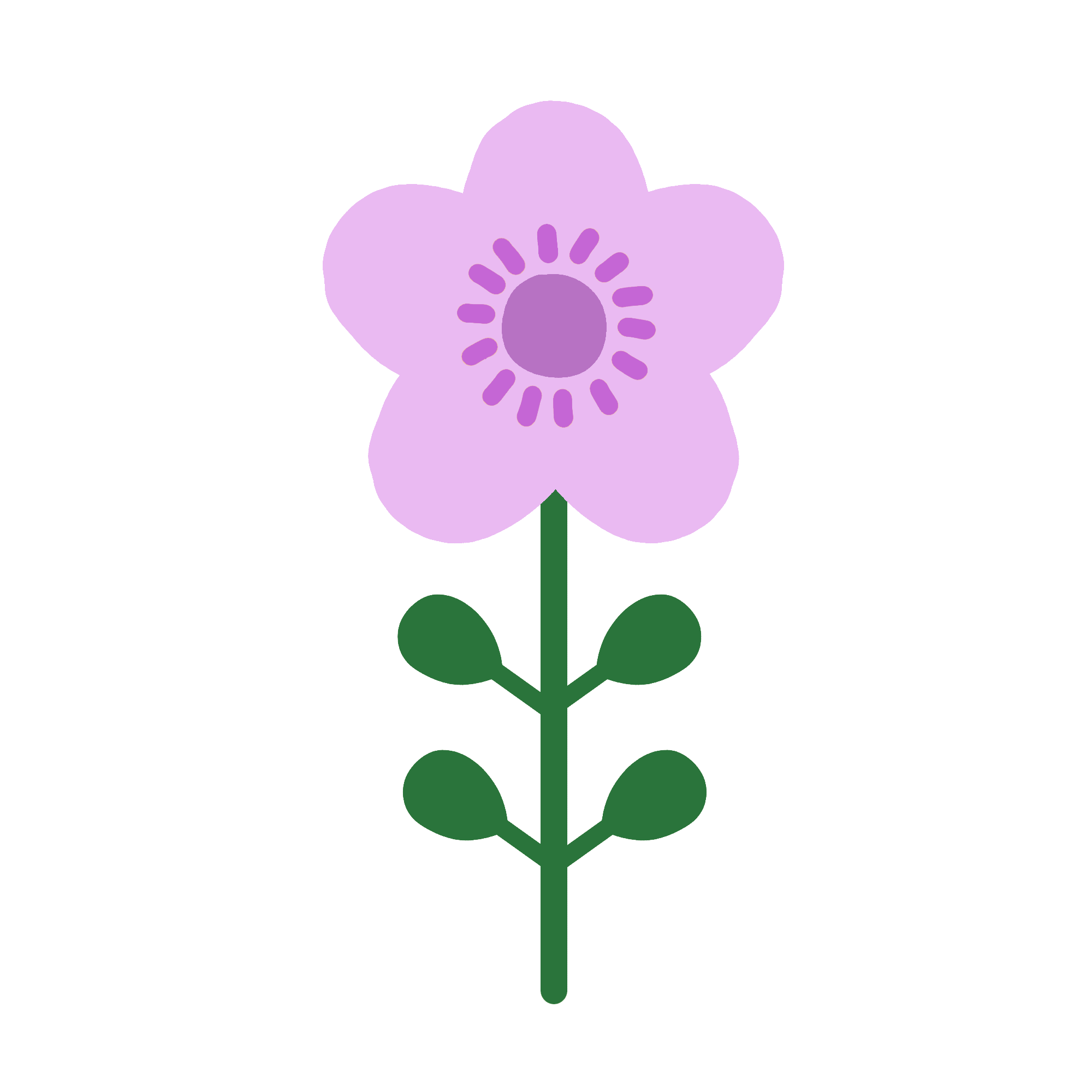 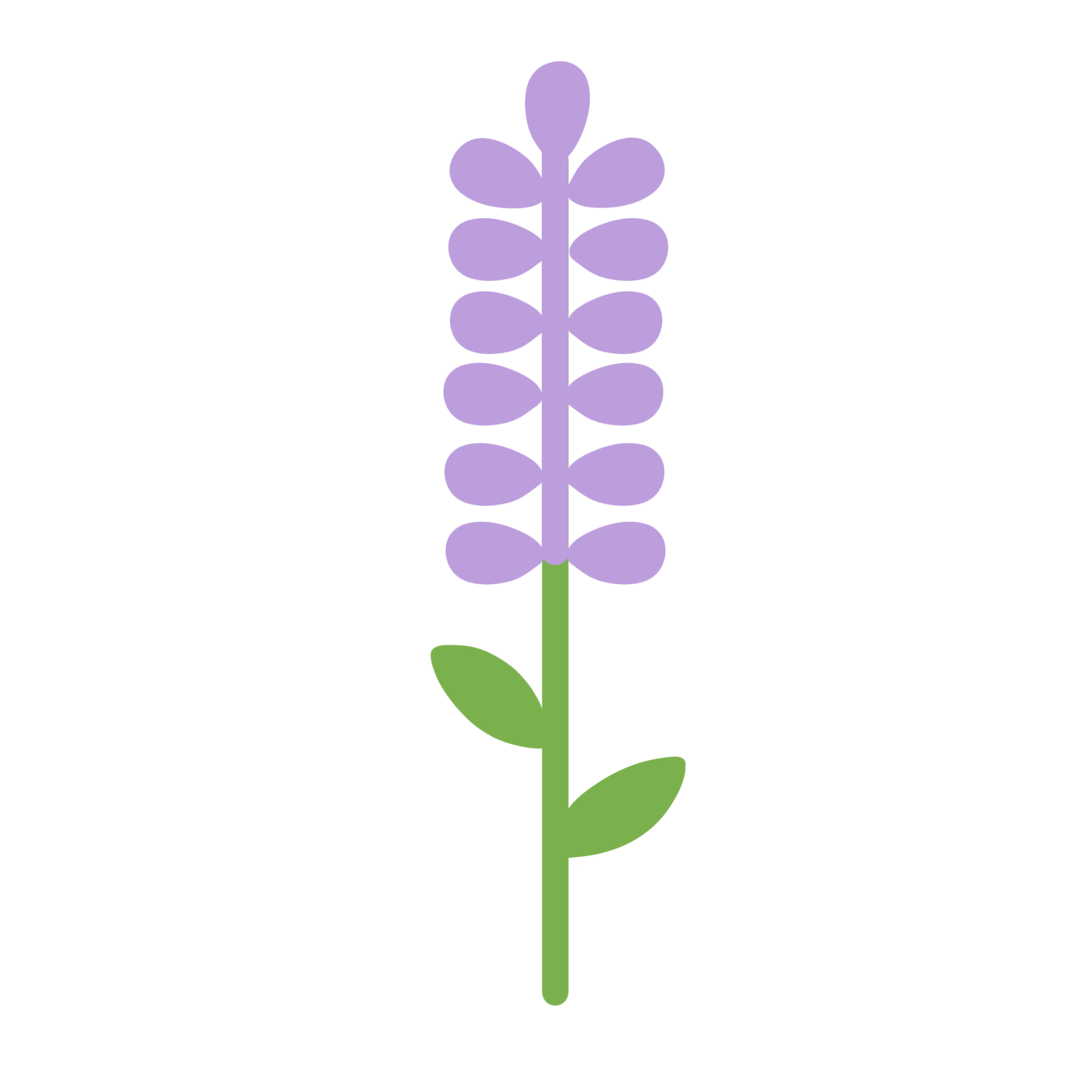 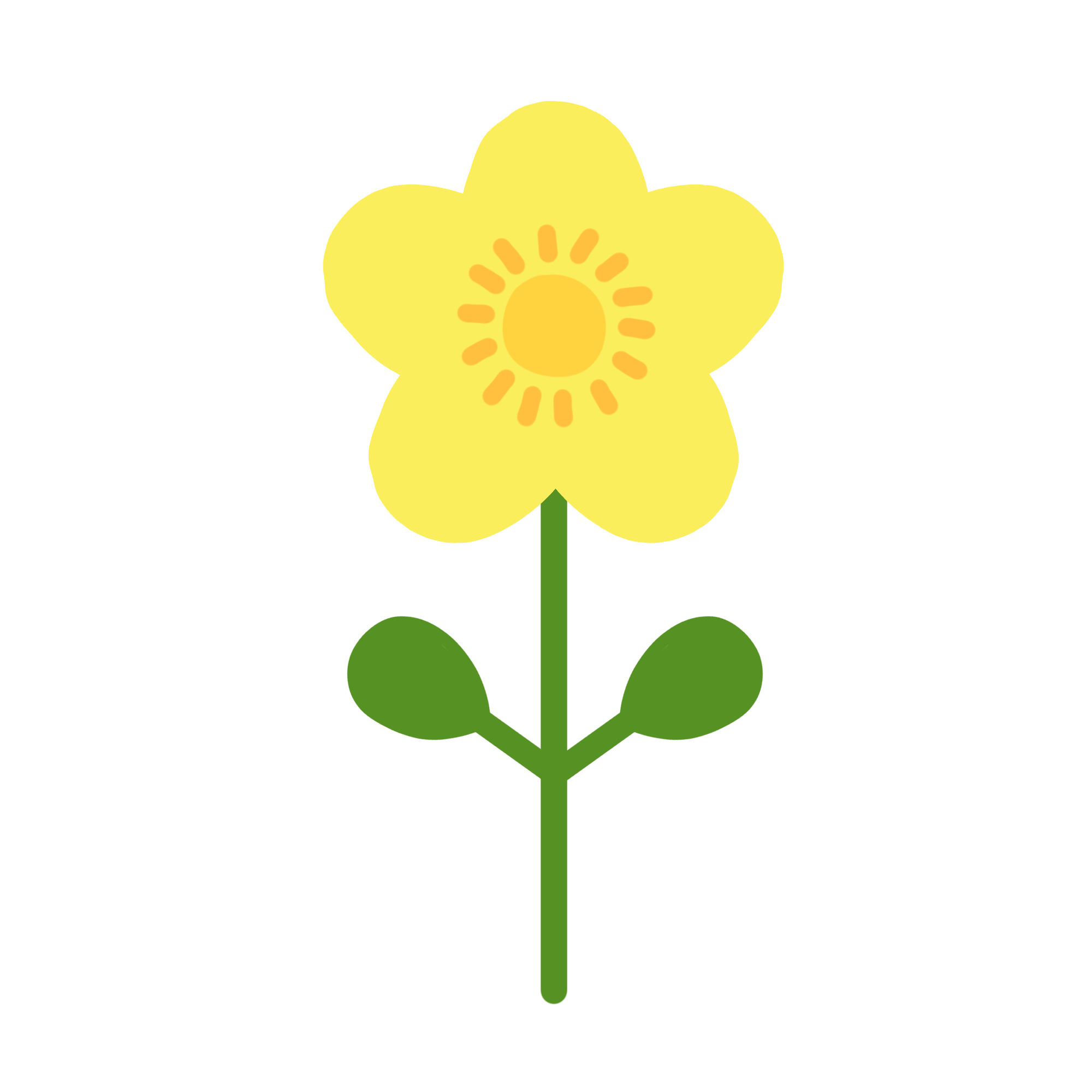 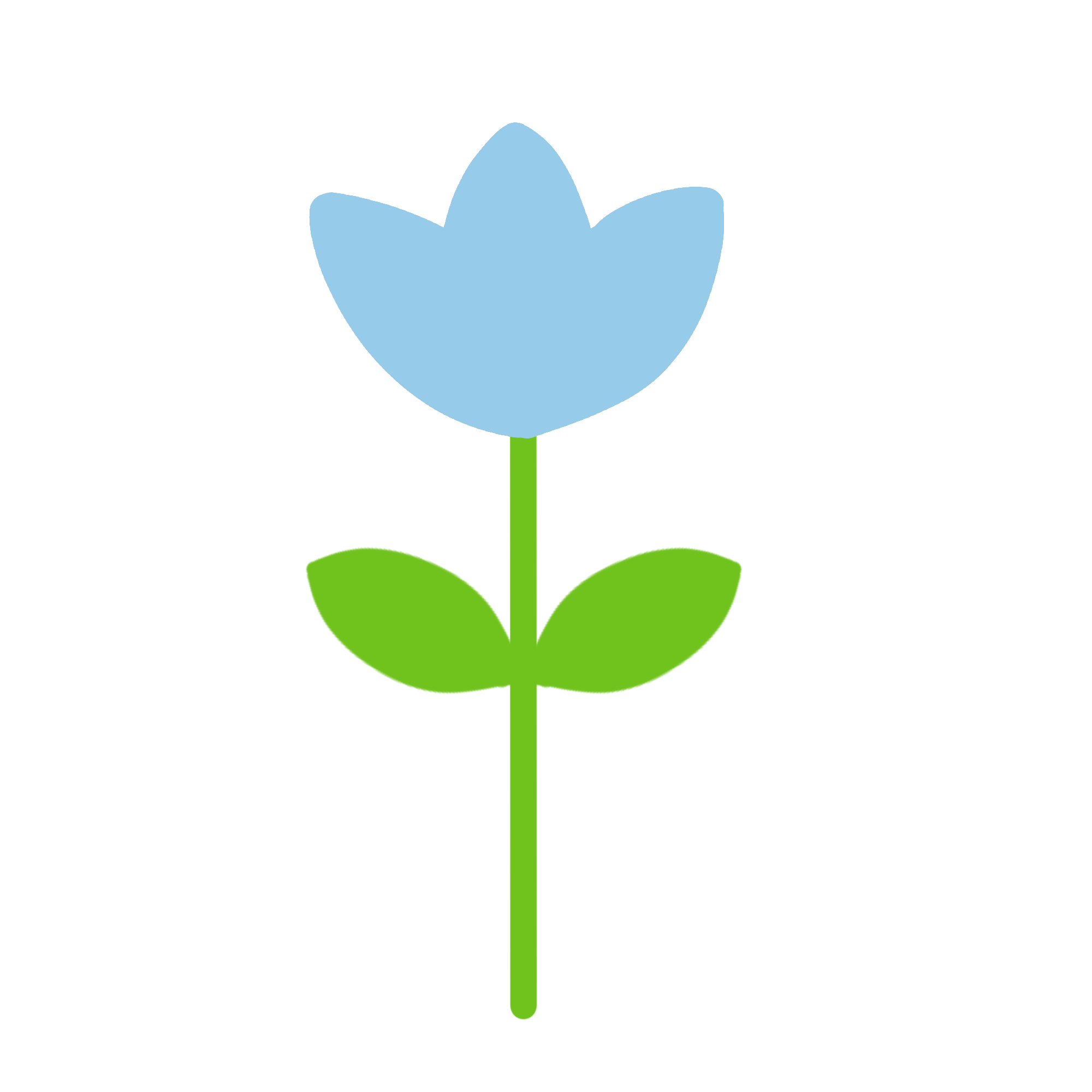 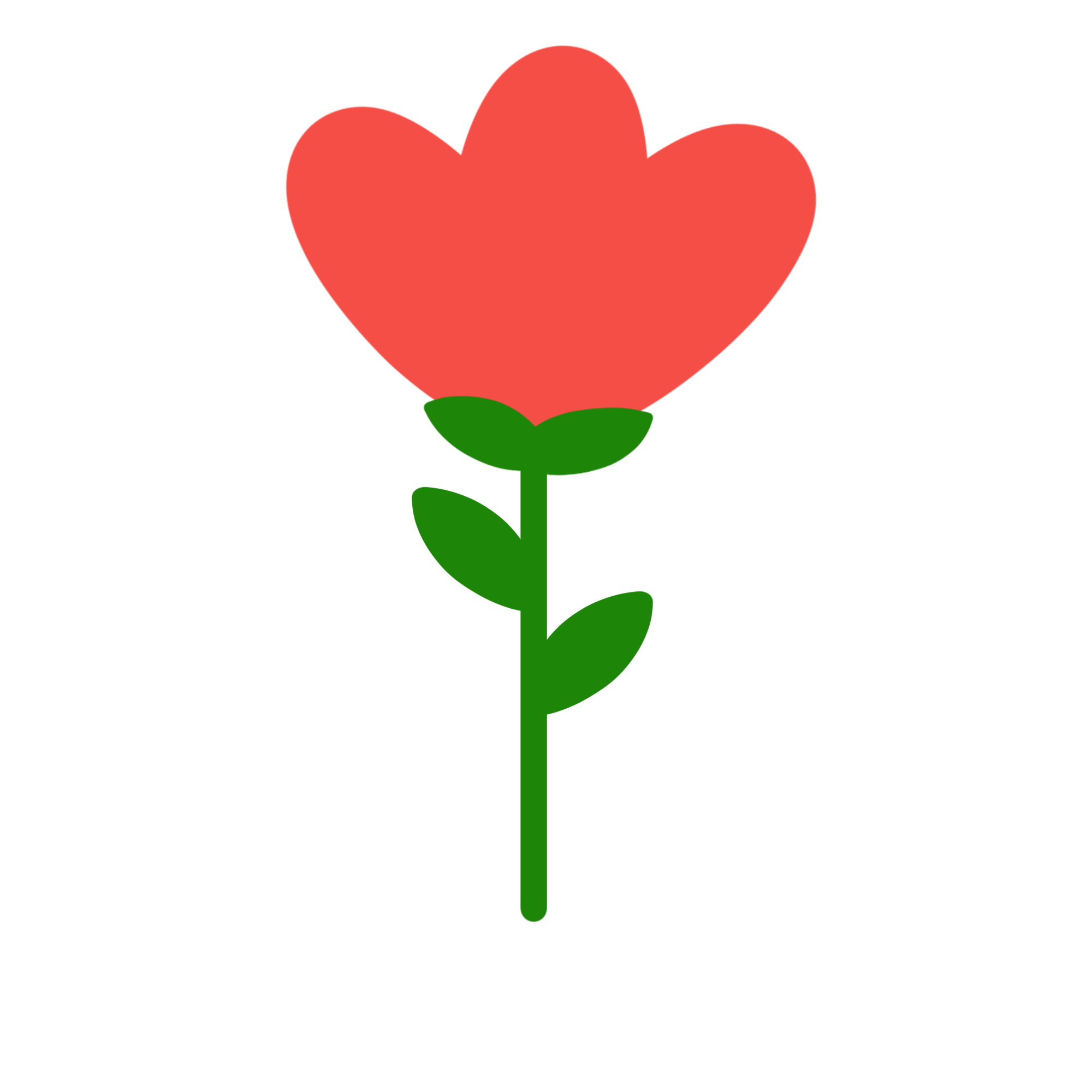 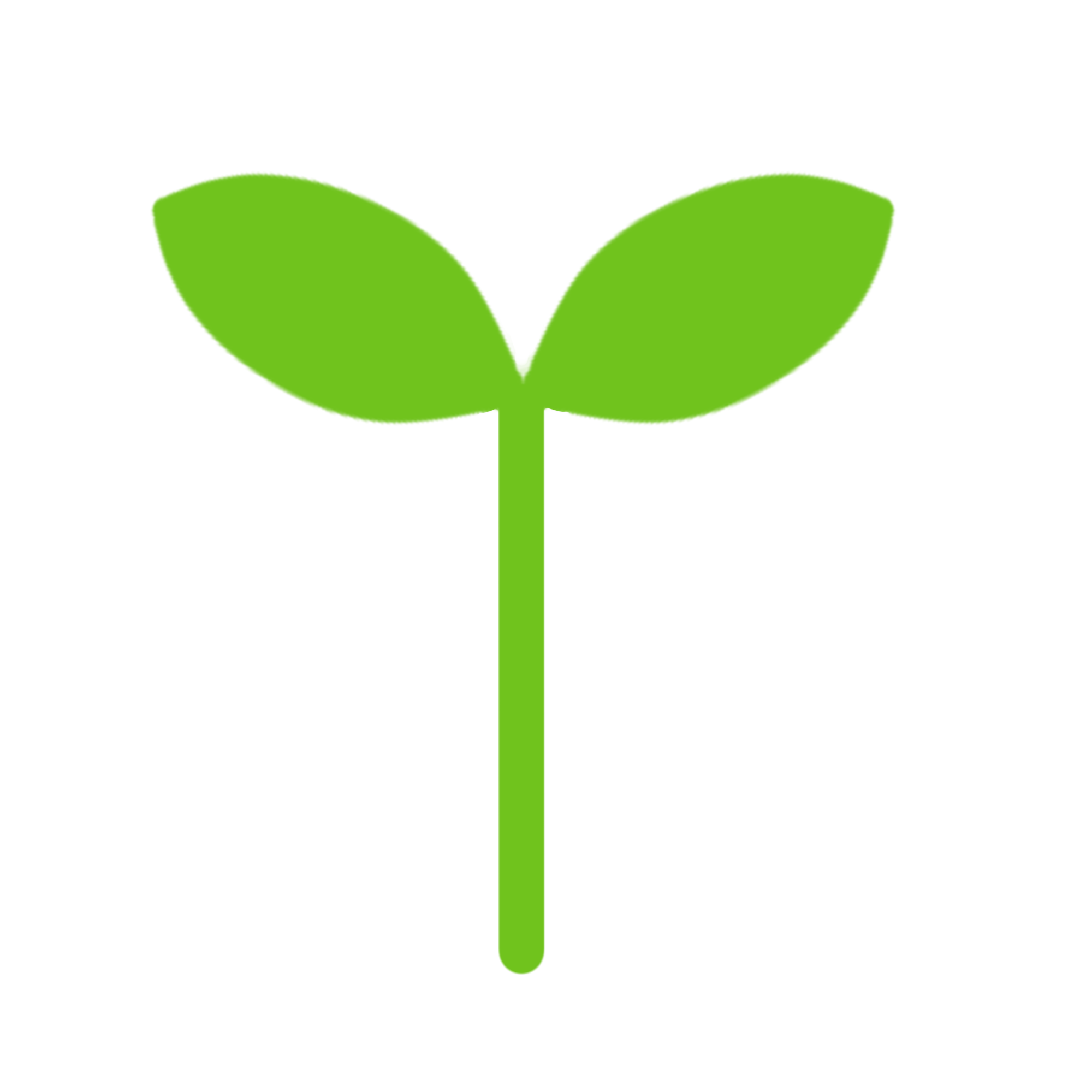 공책 정리를 하는 까닭
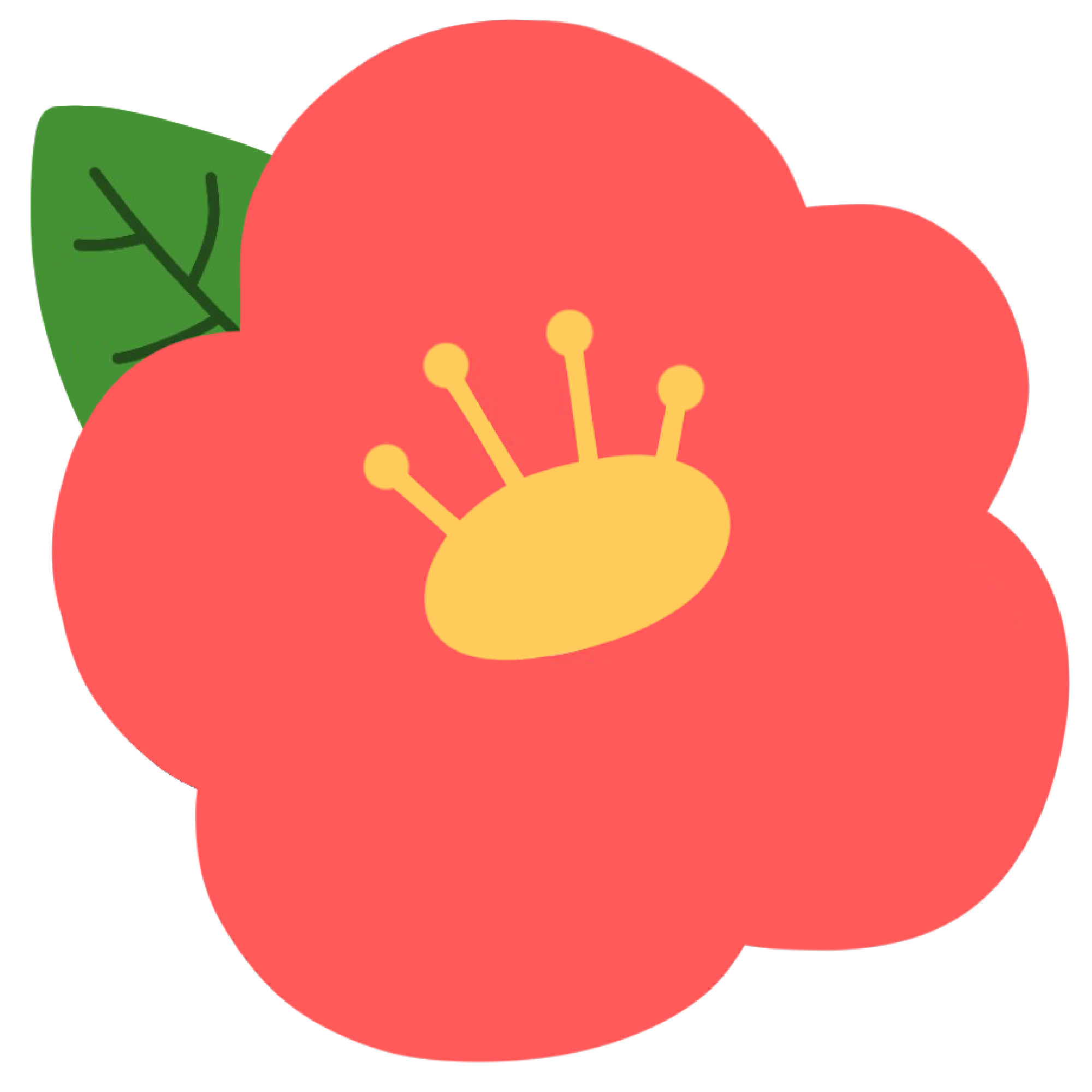 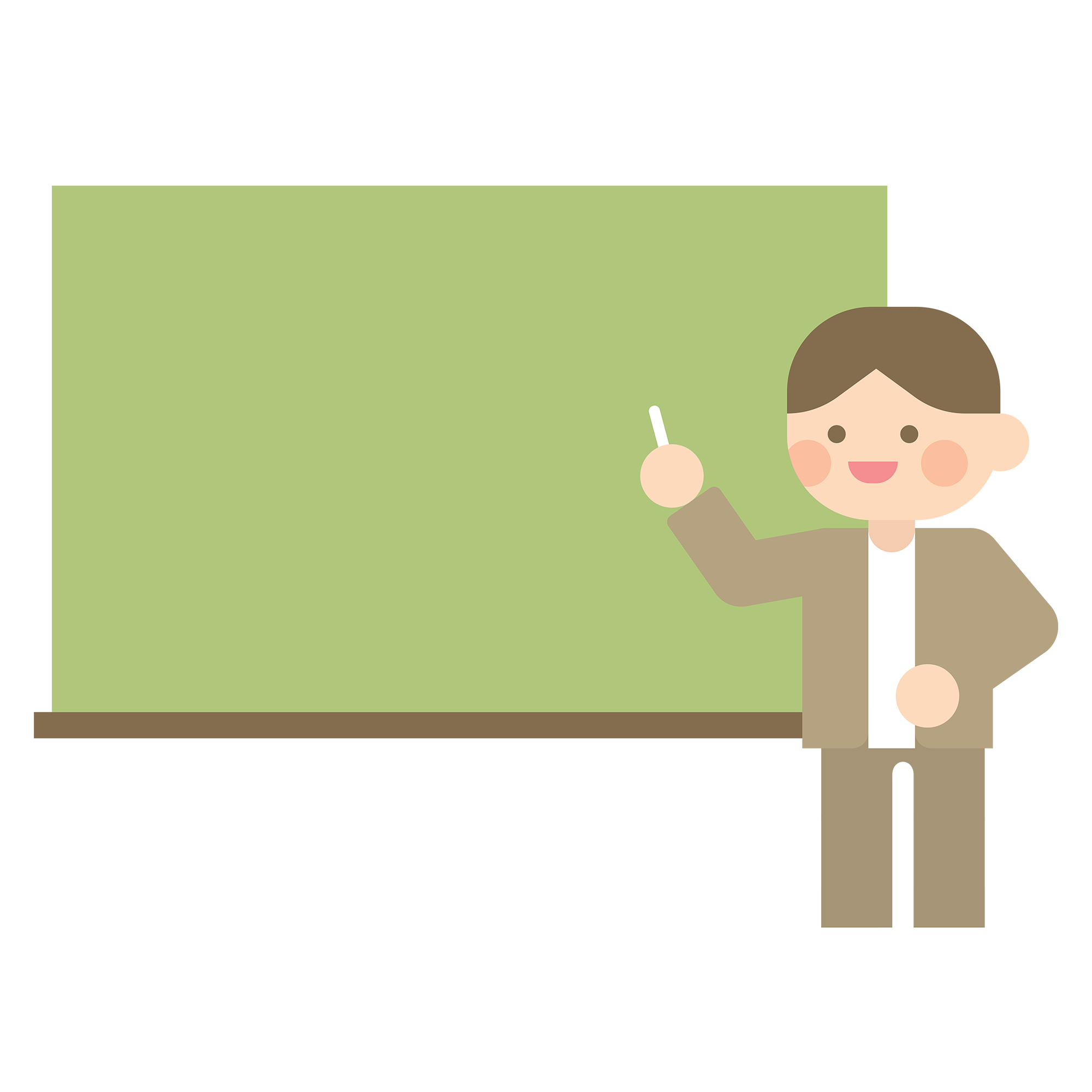 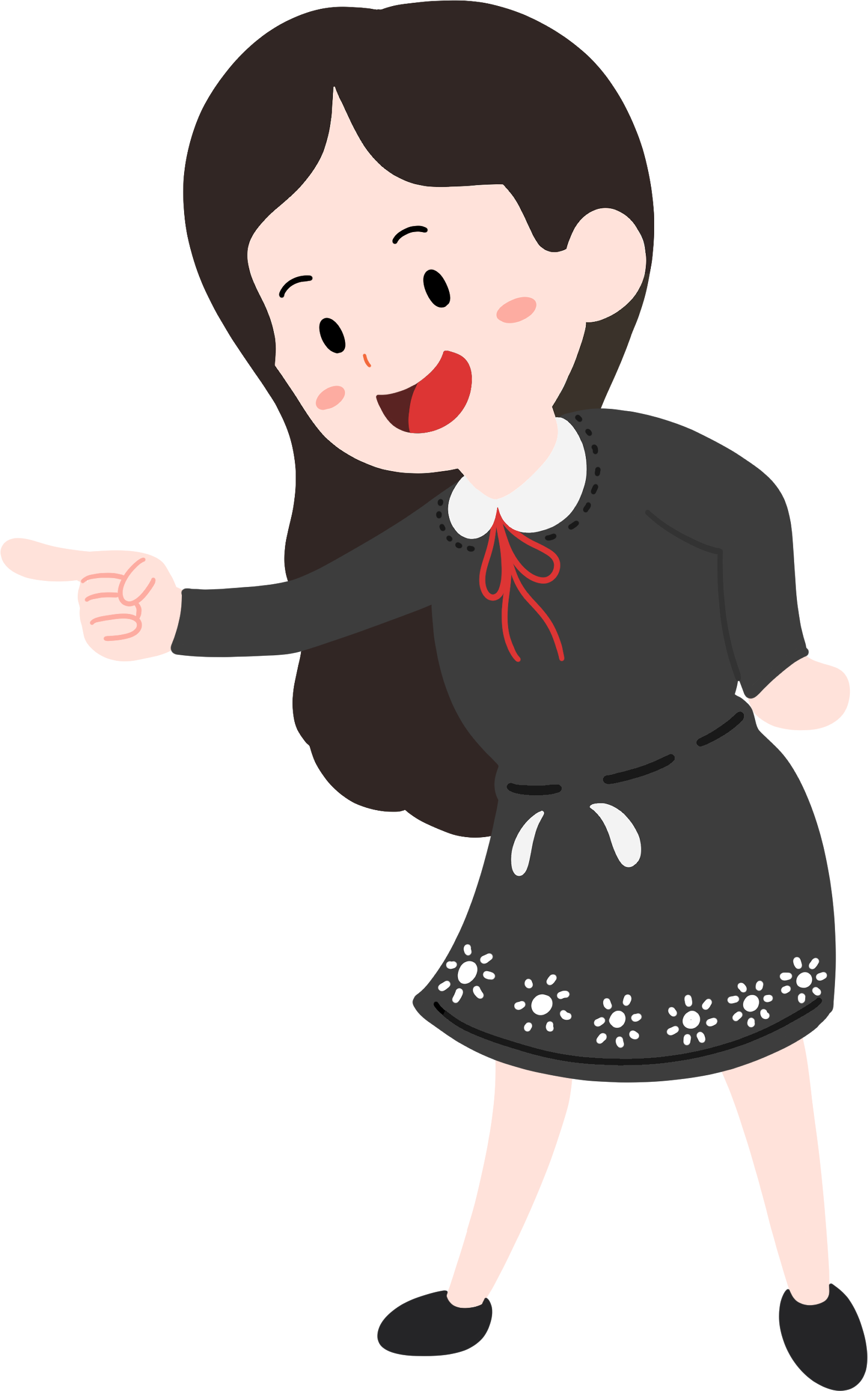 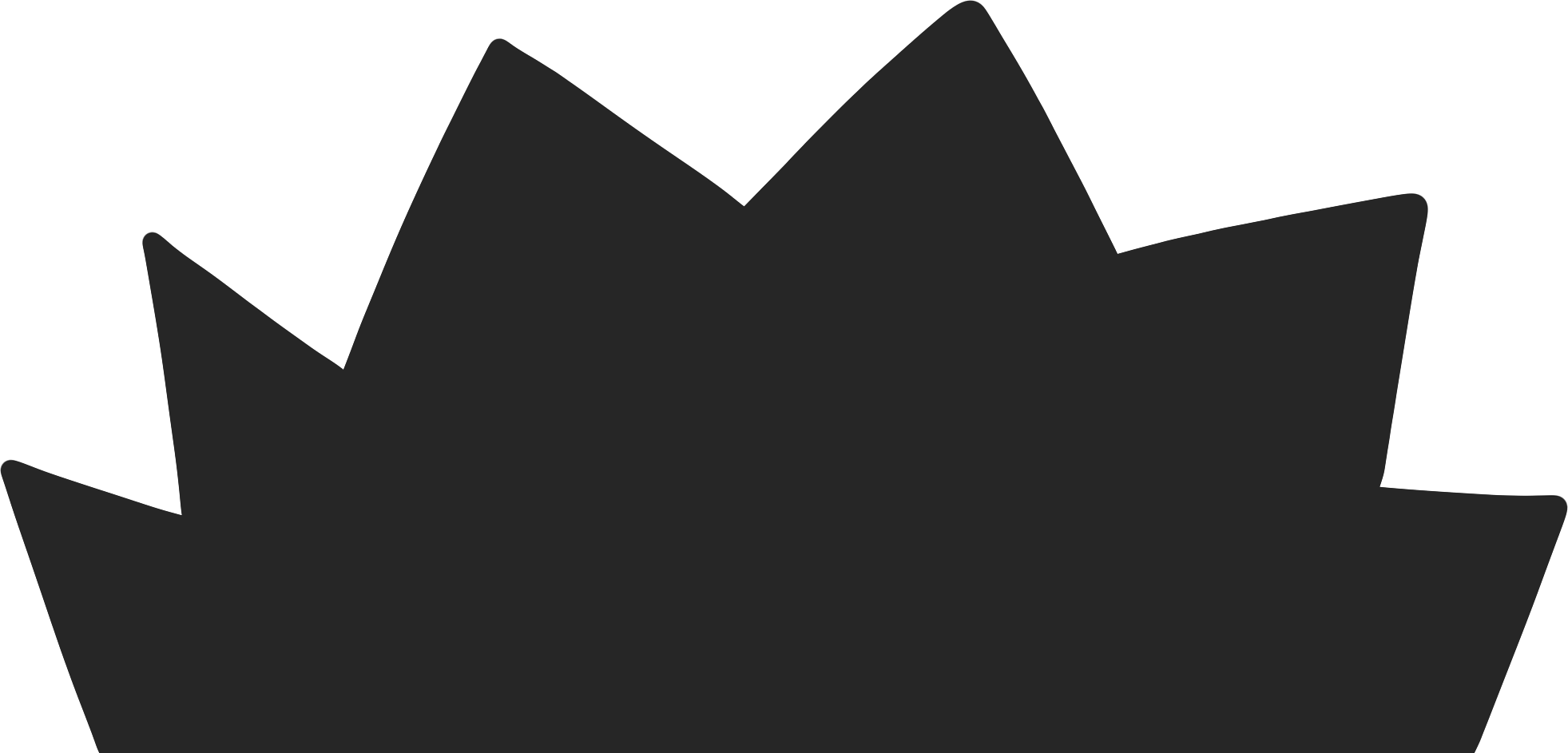 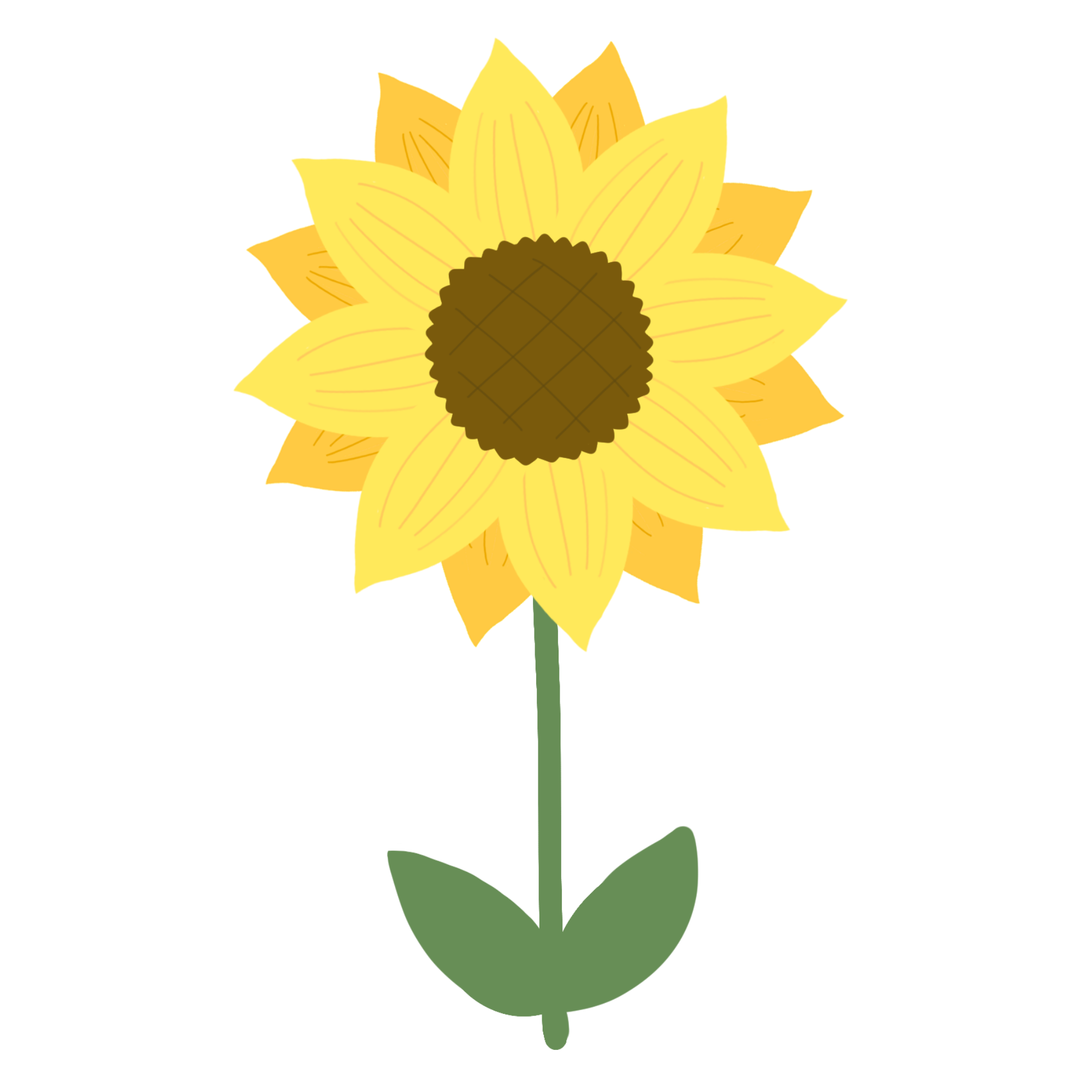 자기 언어로 한번 더 쉽게 이해할 수 있어요
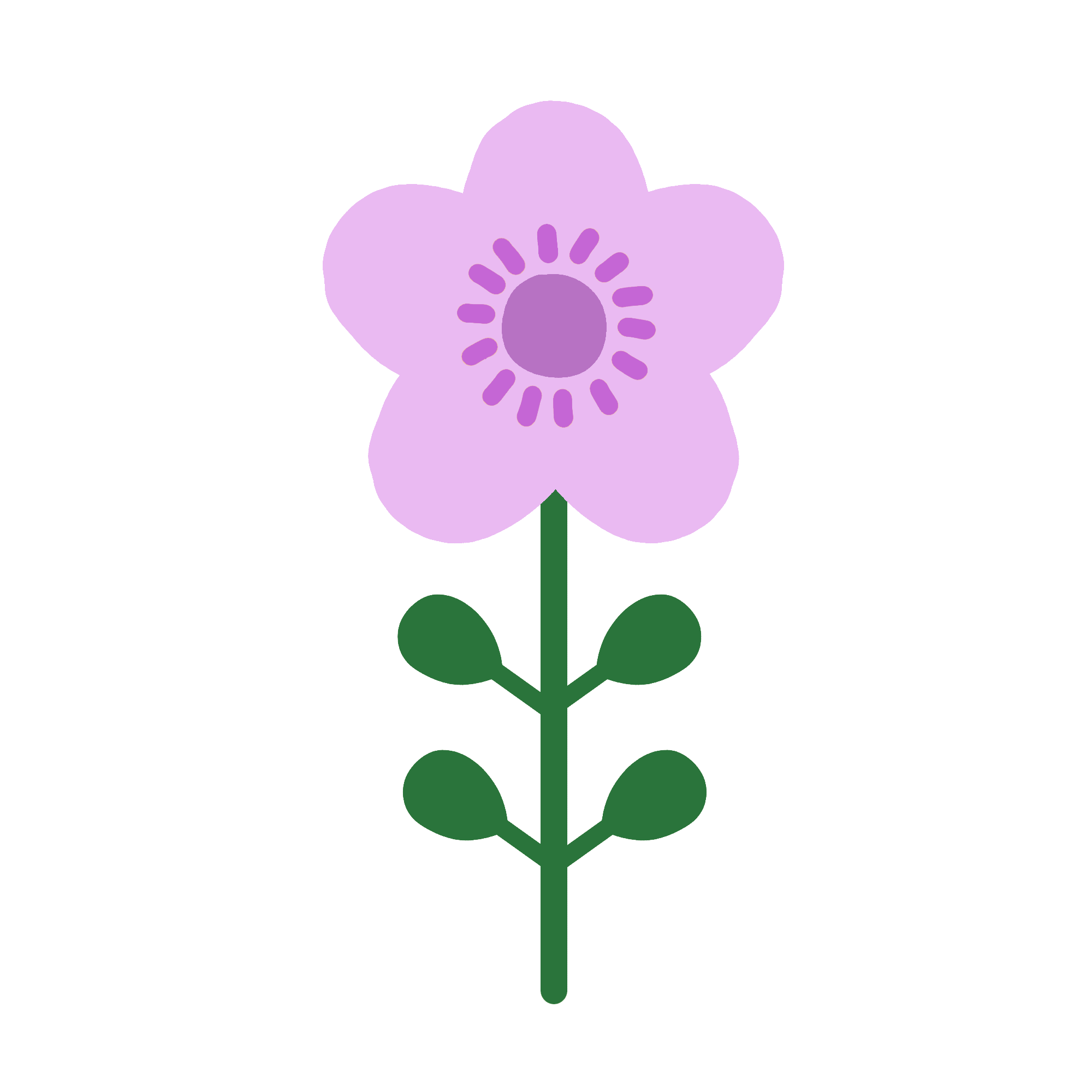 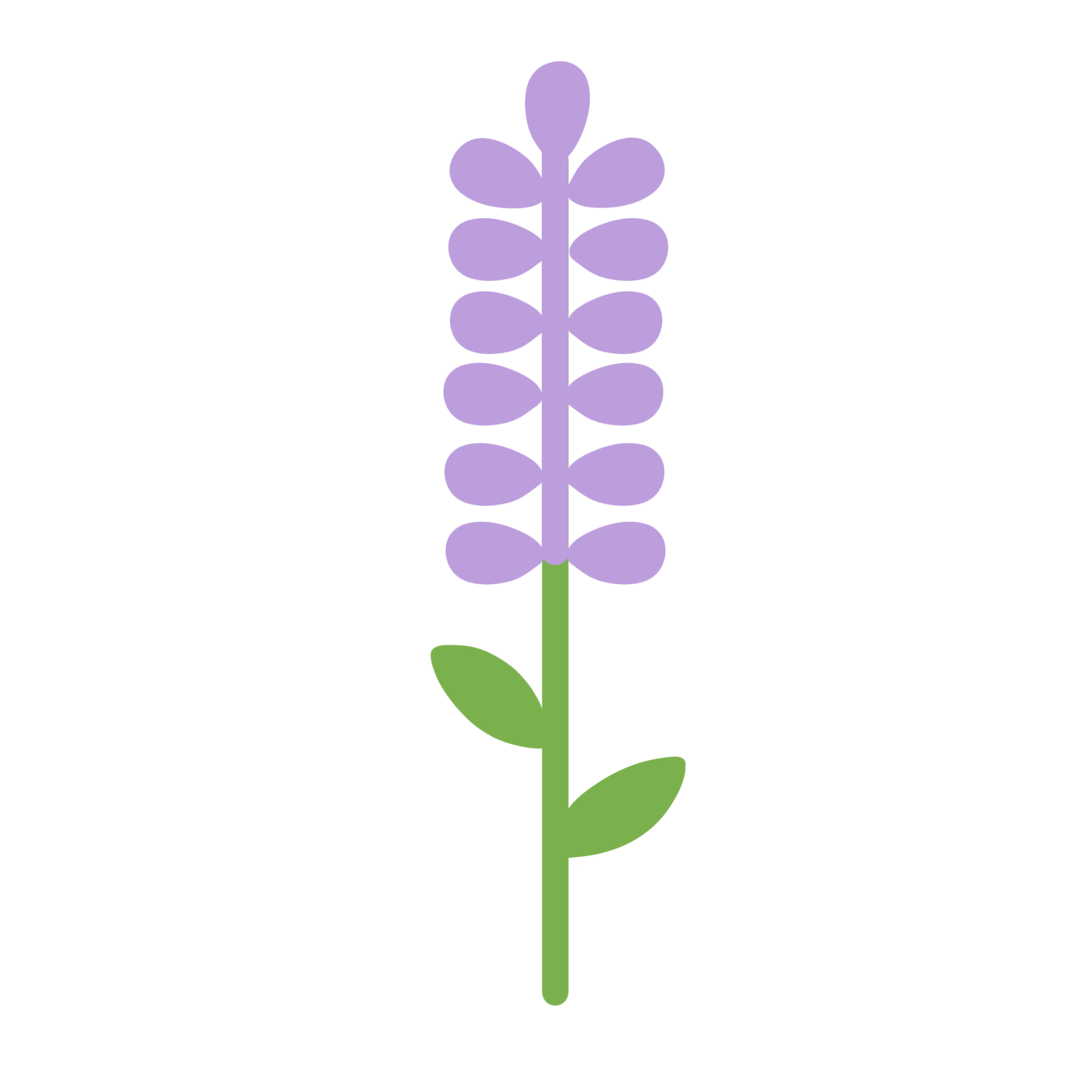 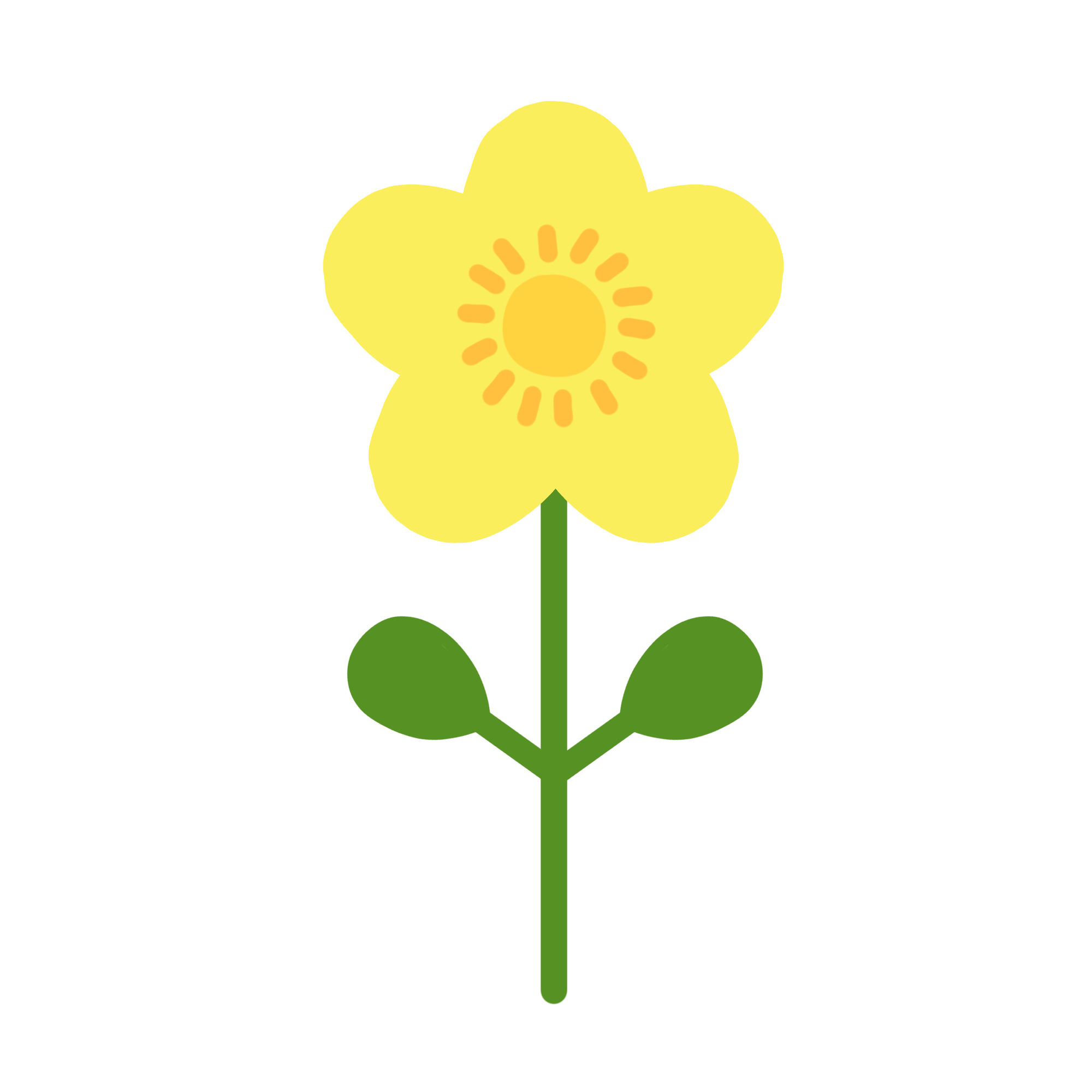 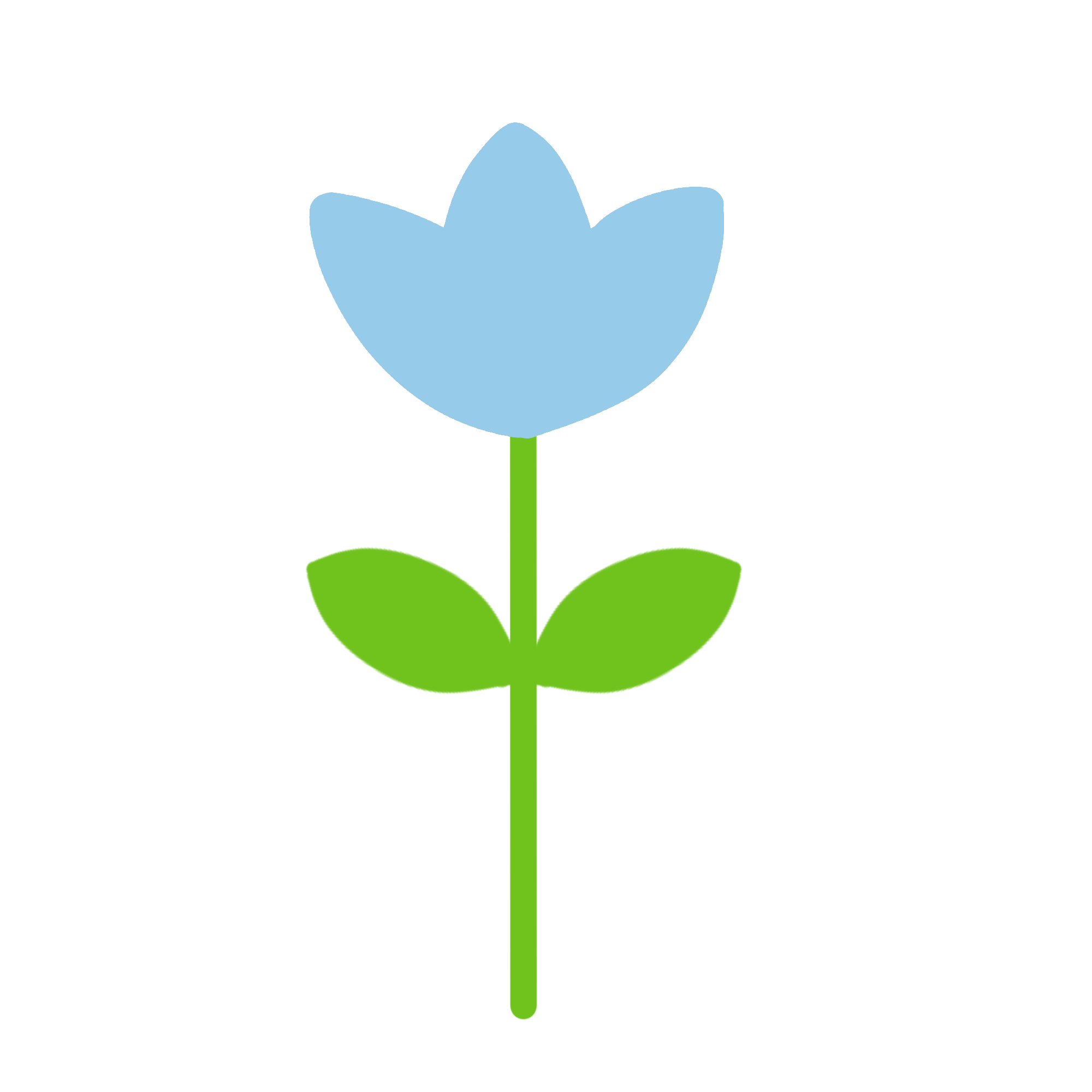 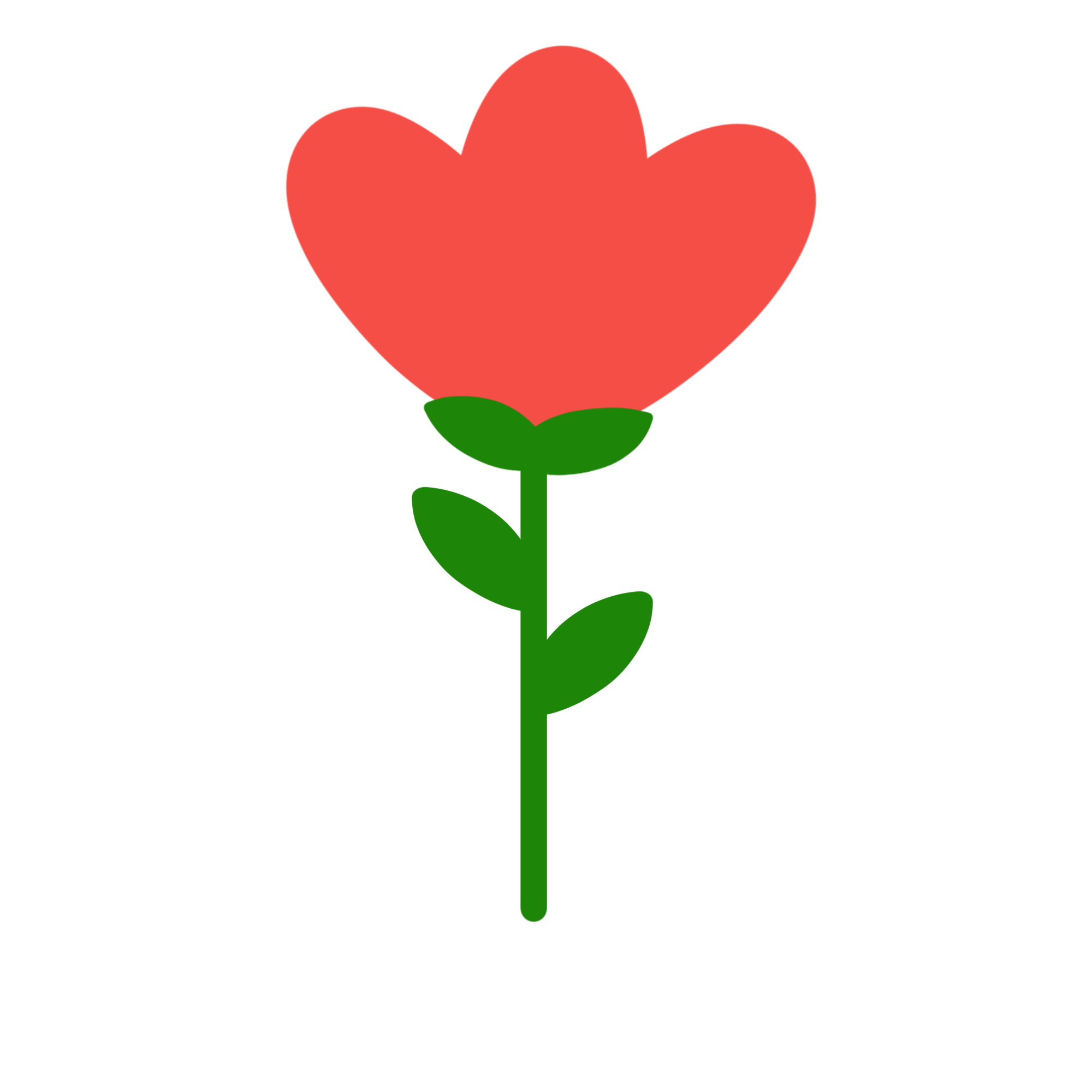 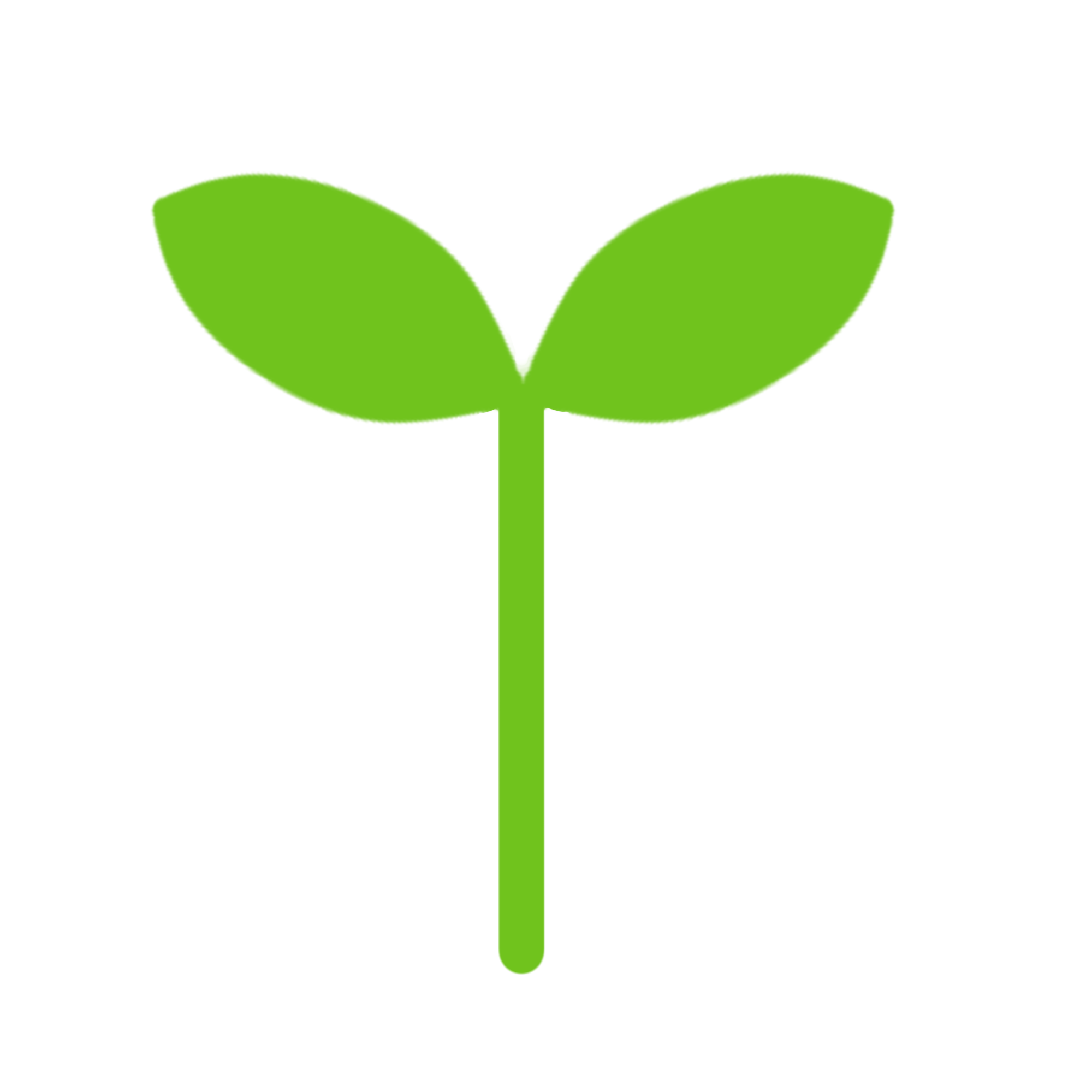 공책 정리를 하는 까닭
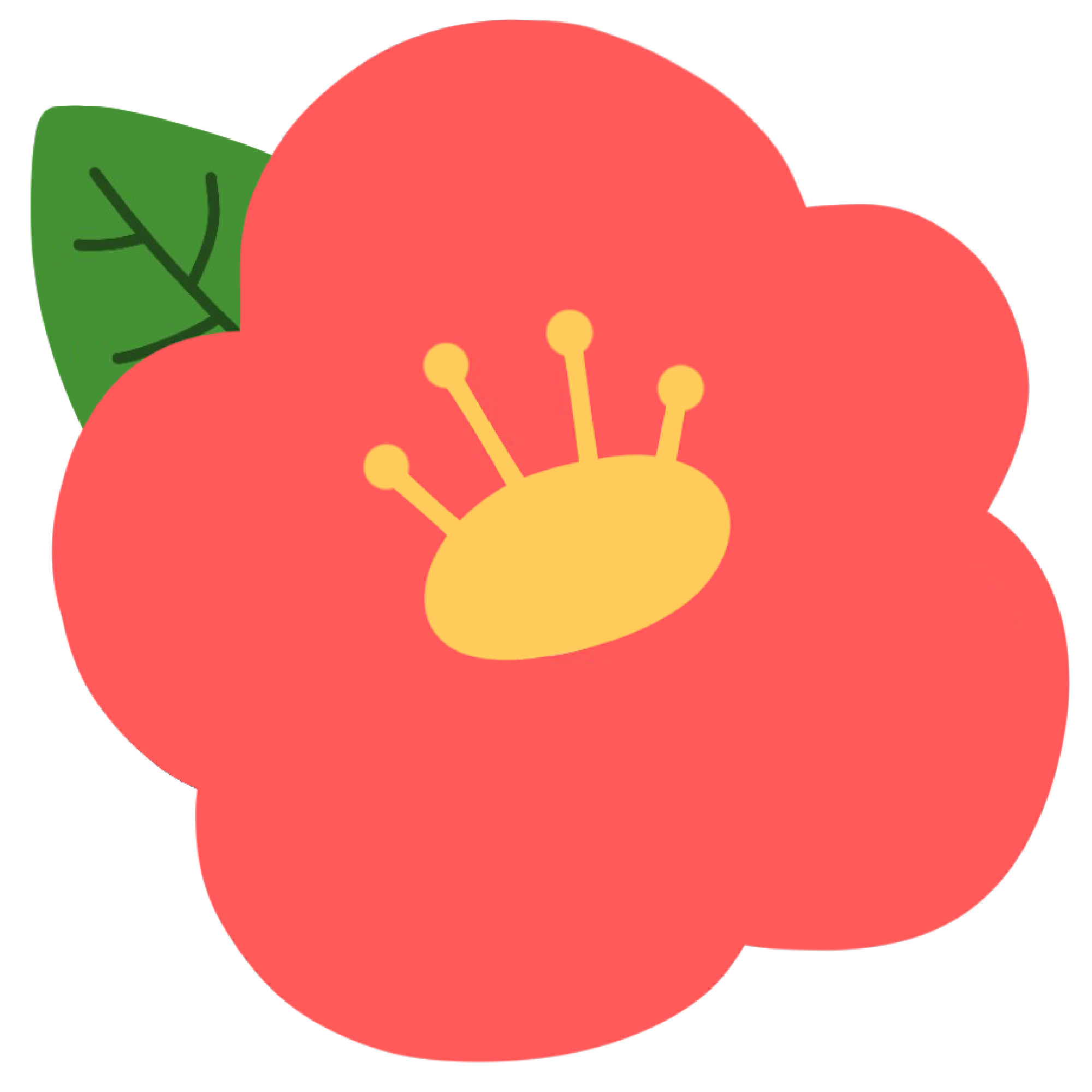 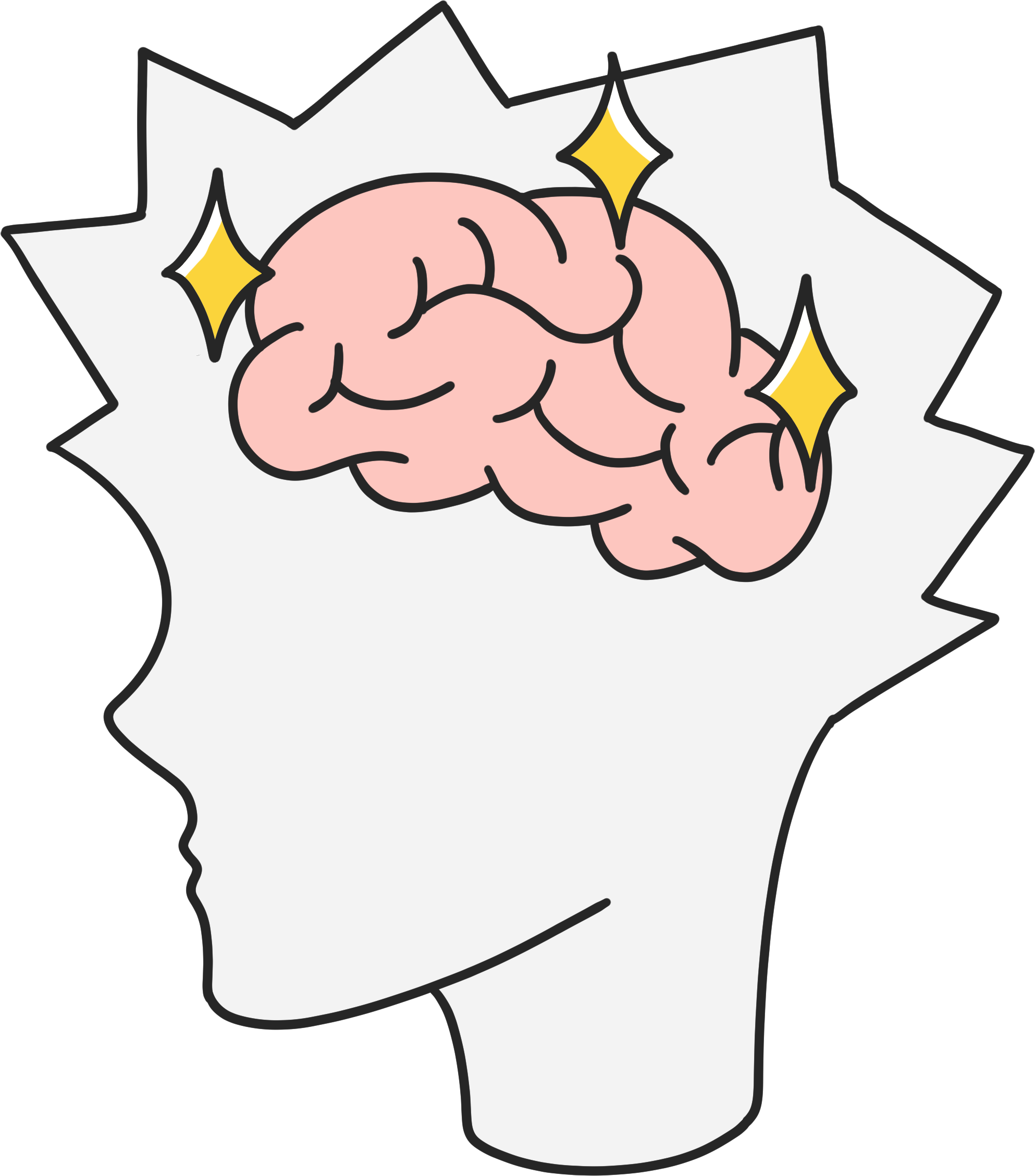 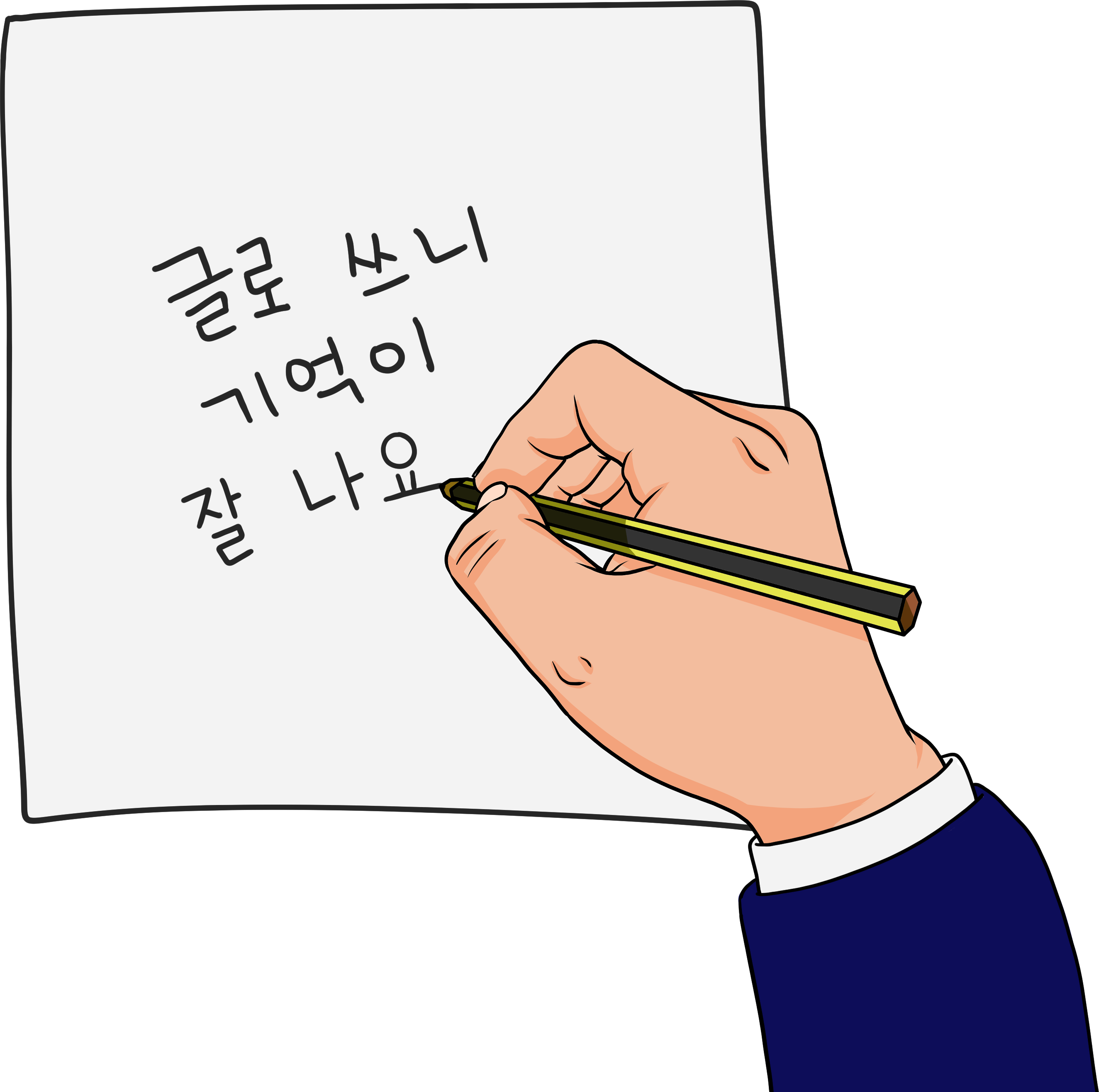 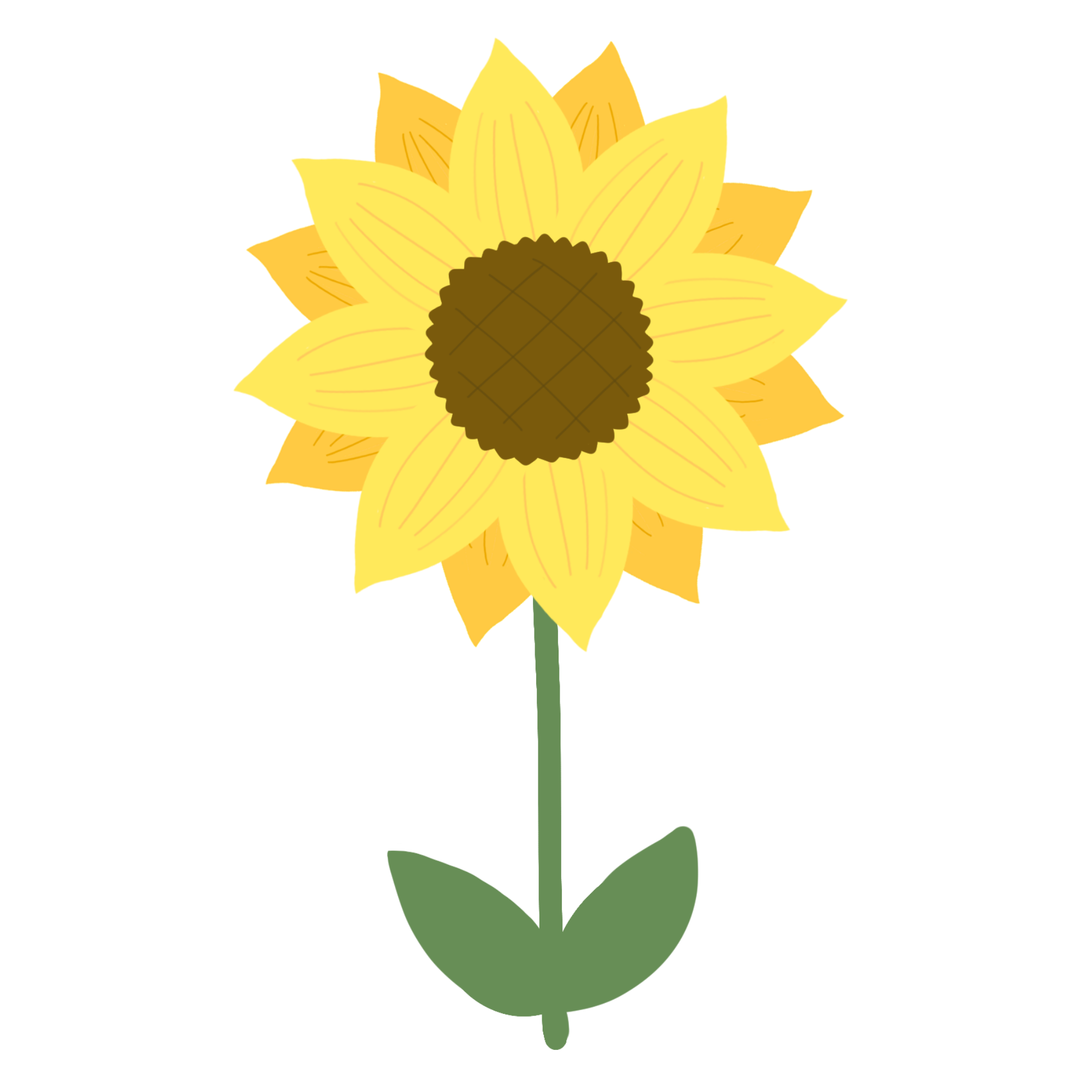 손은 제 2의 뇌, 더 오래 기억에 남아요
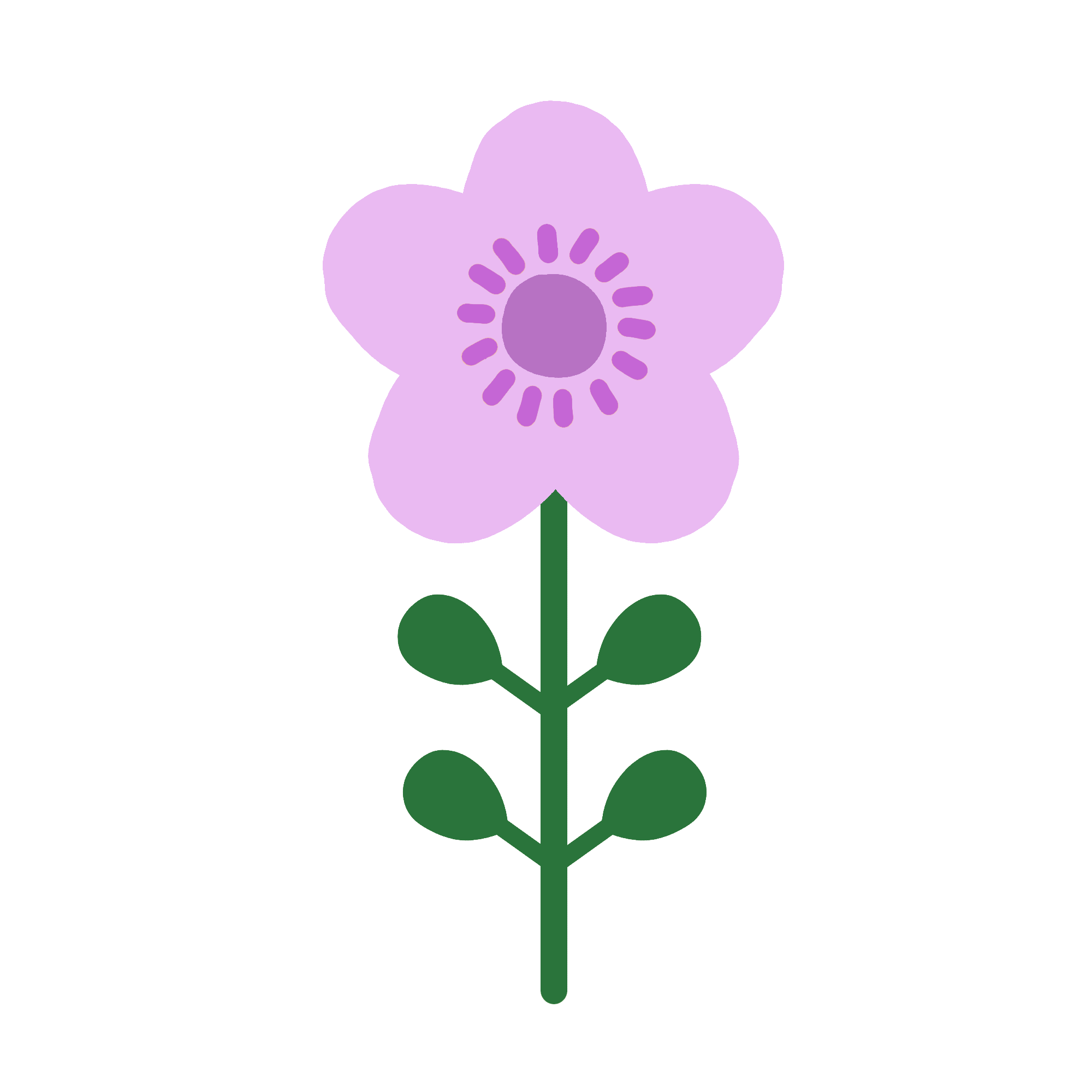 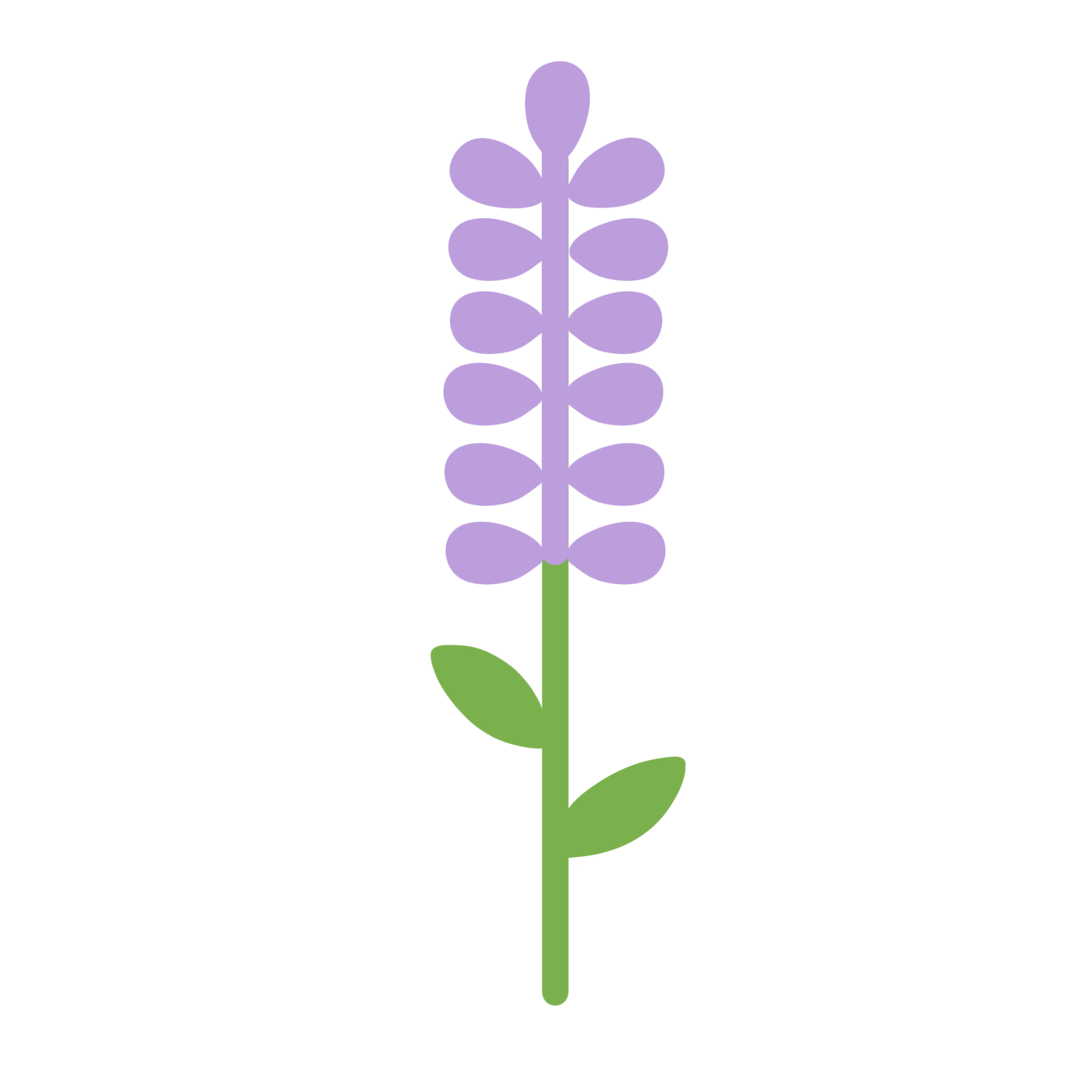 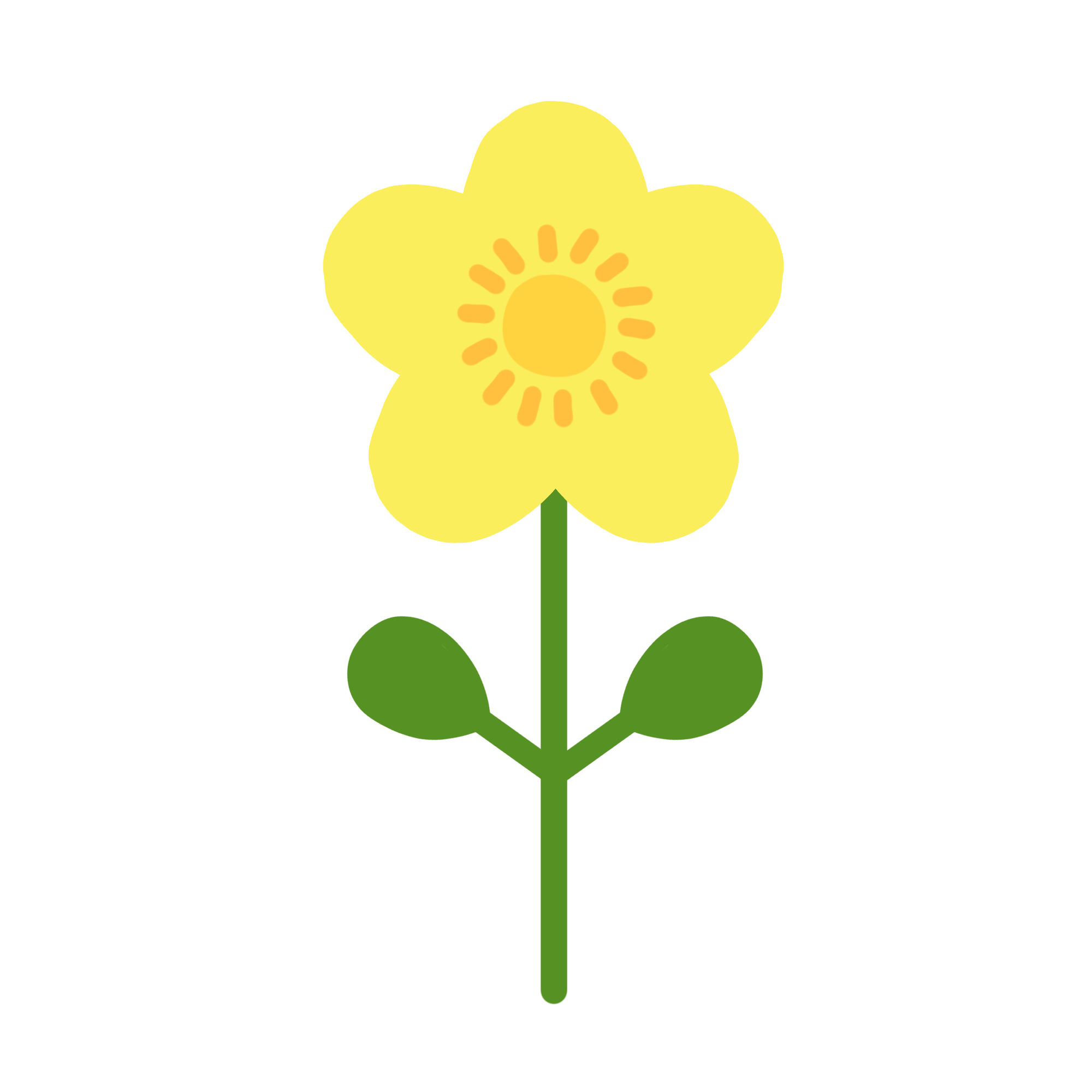 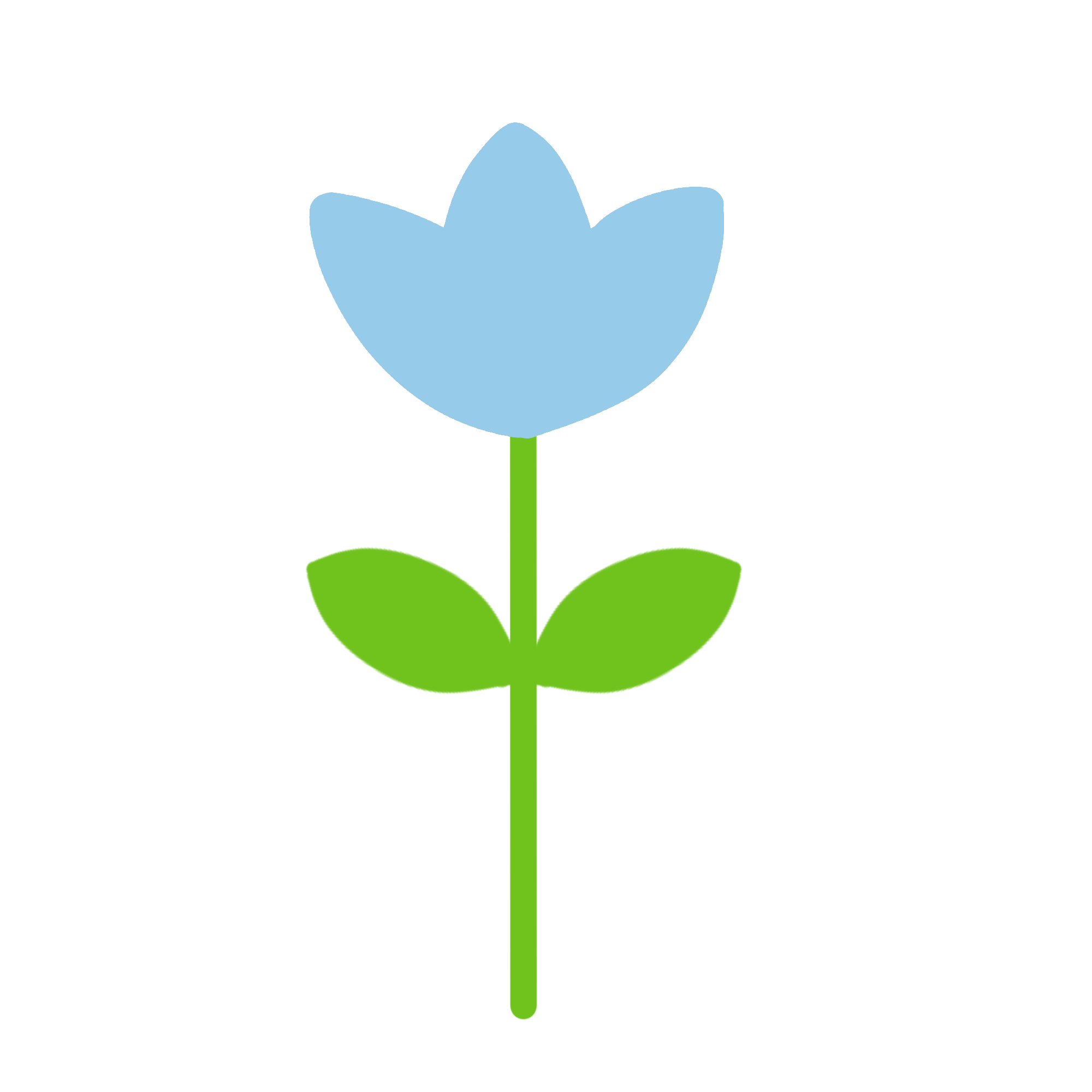 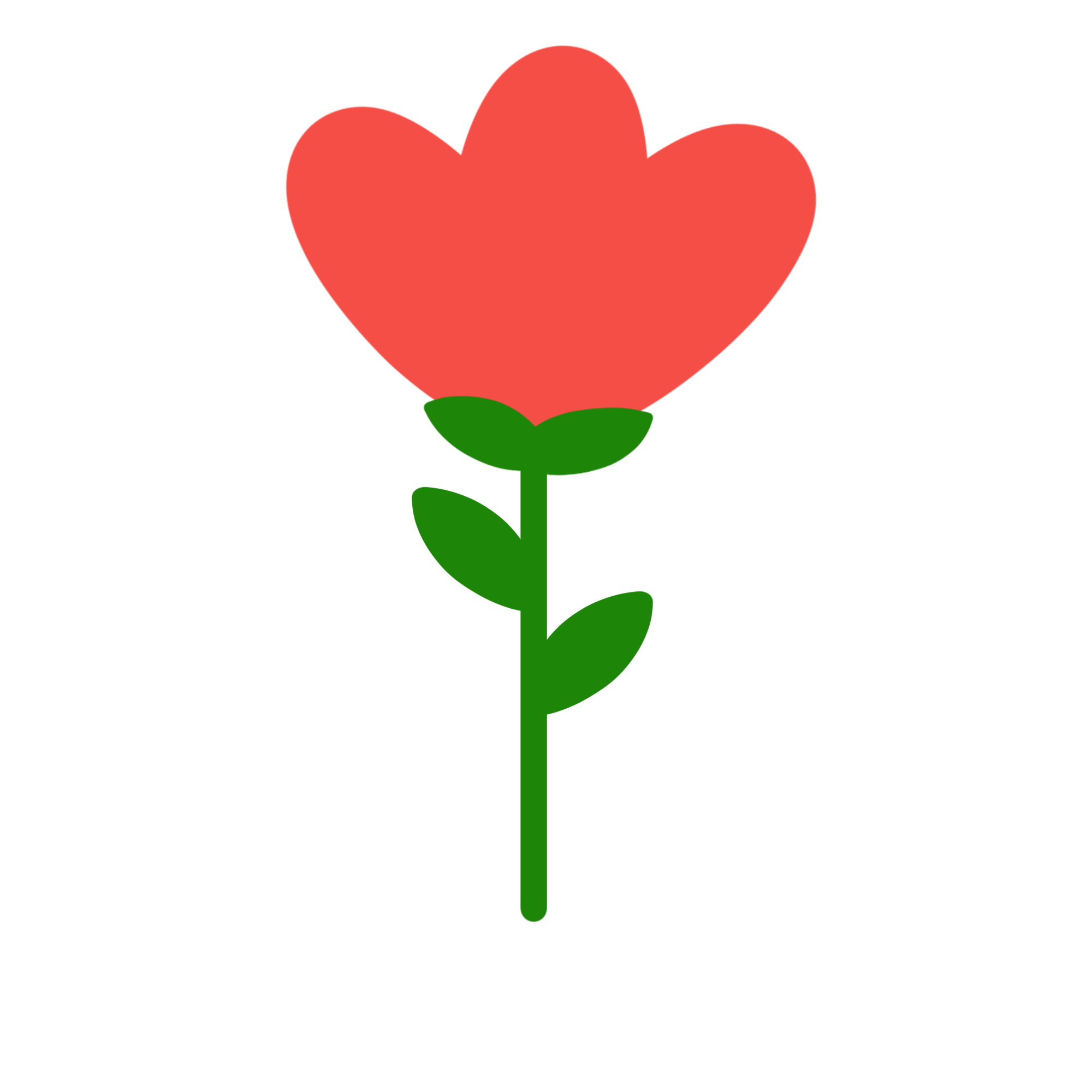 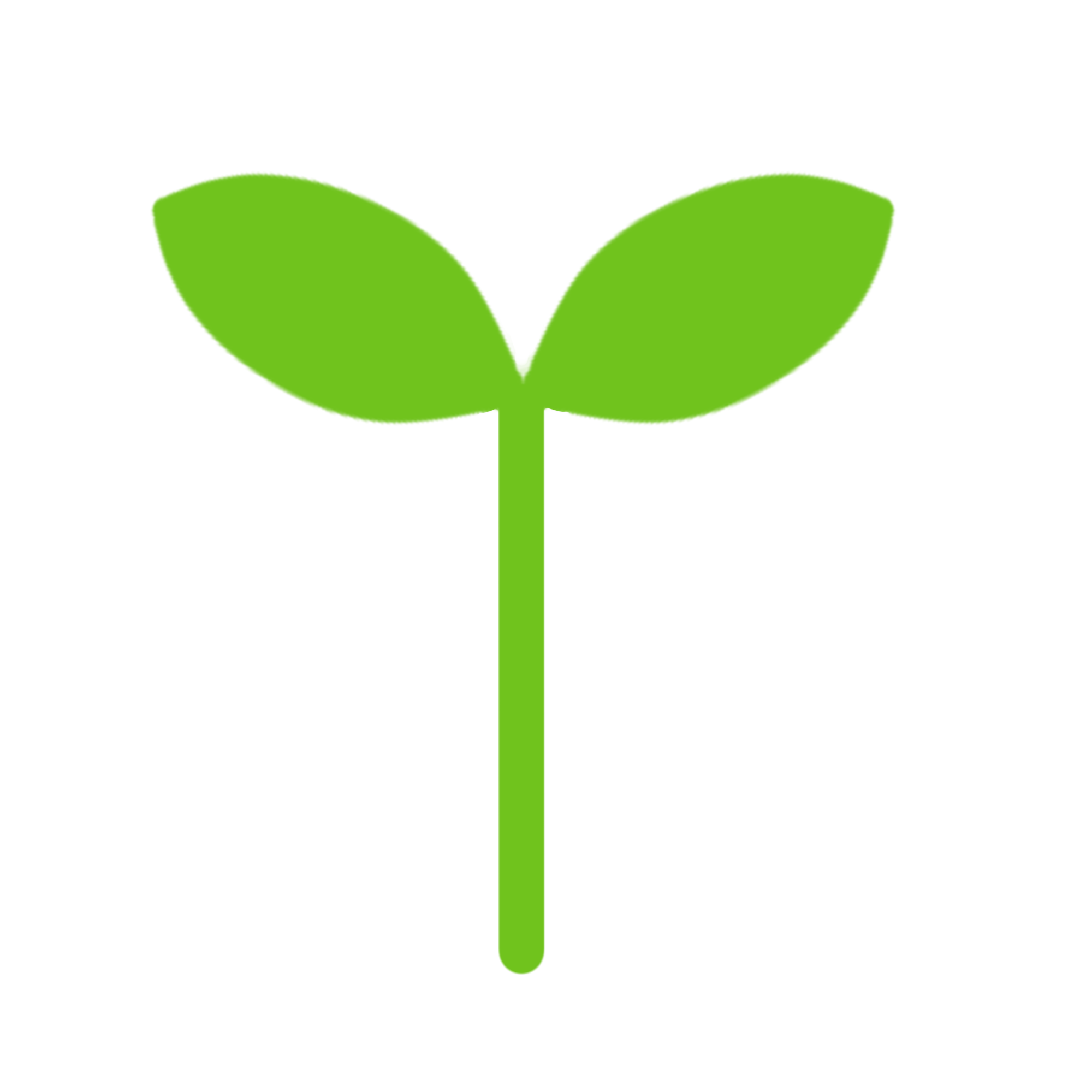 선생님,
저는 공책 정리에
자신이 없어요
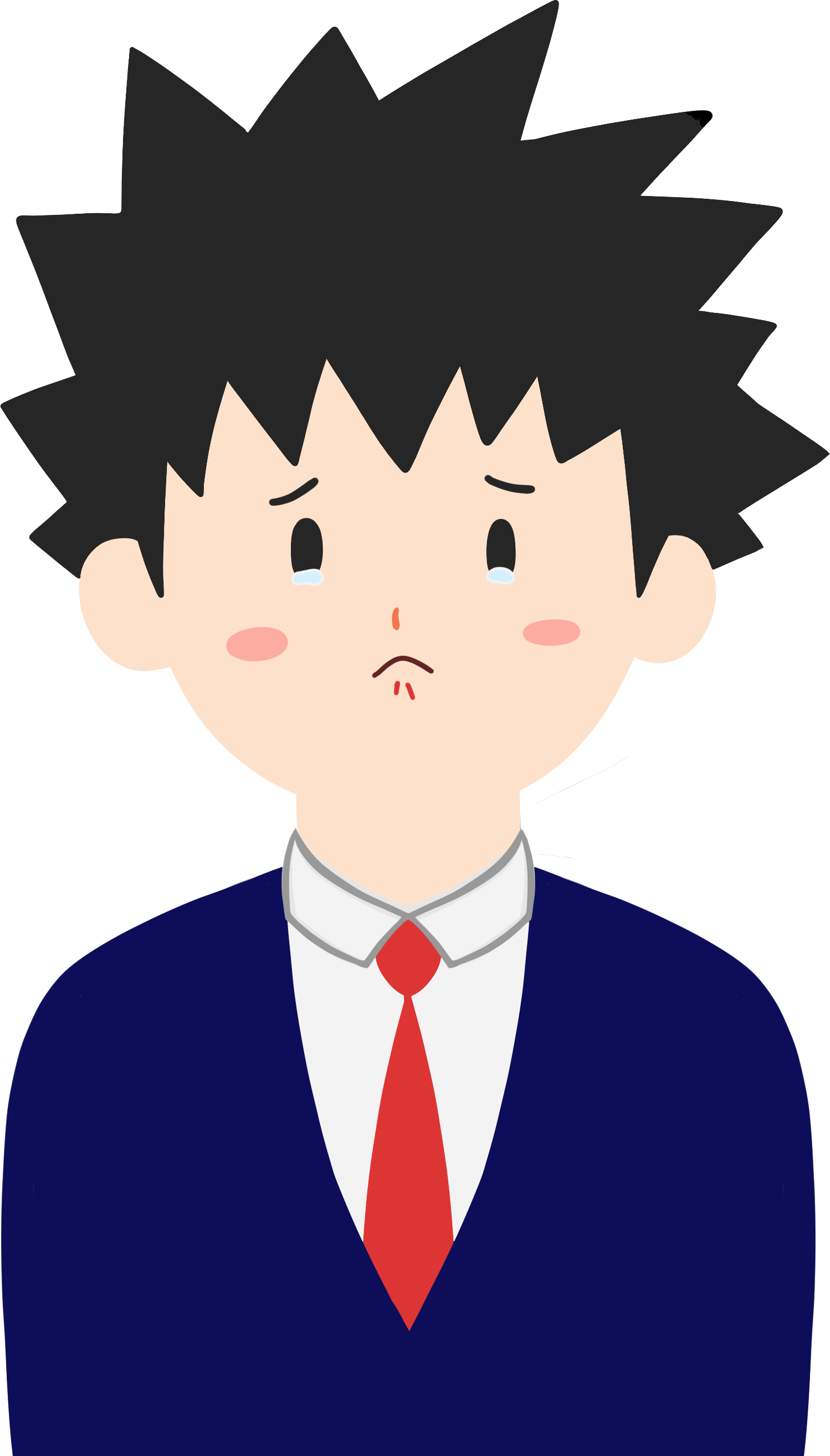 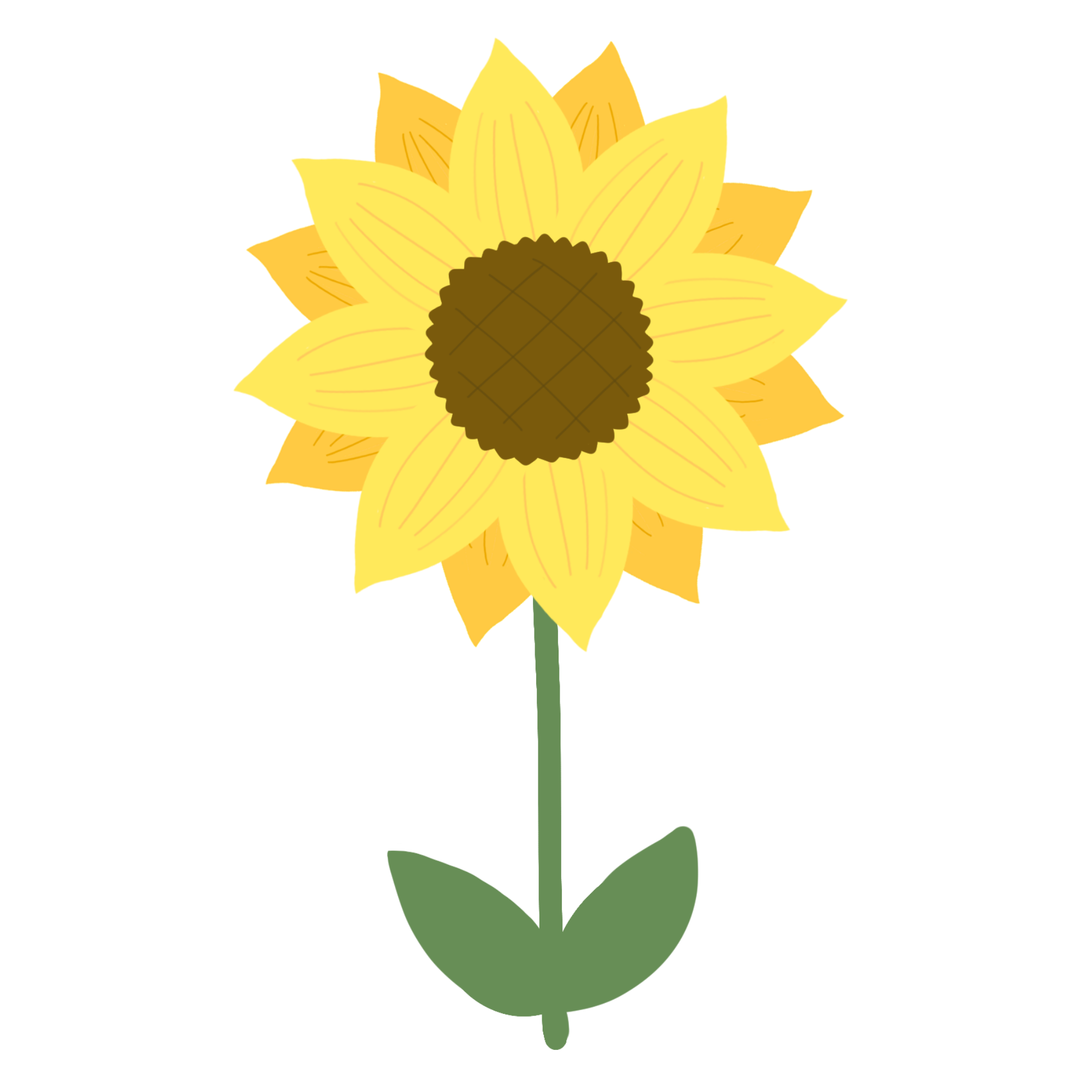 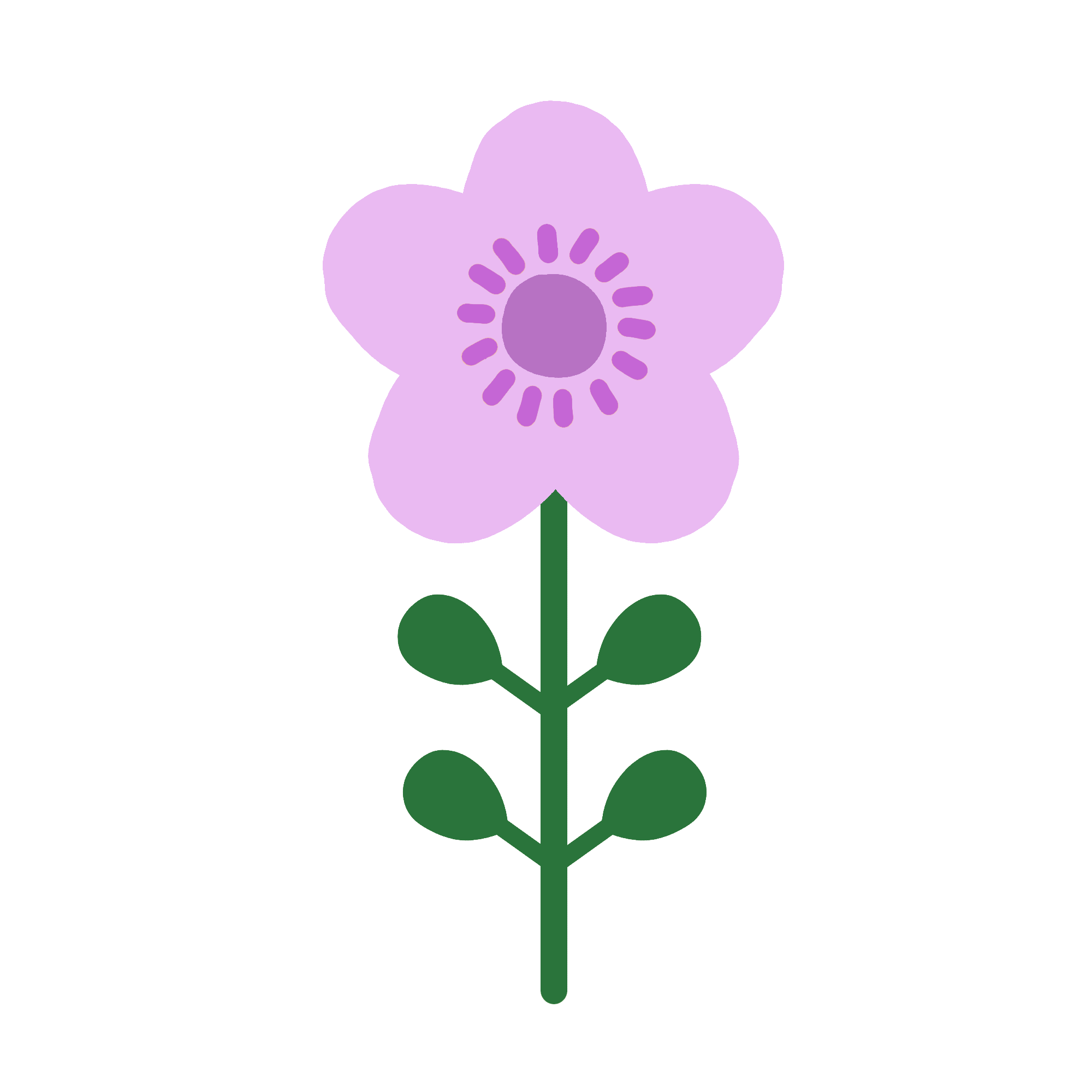 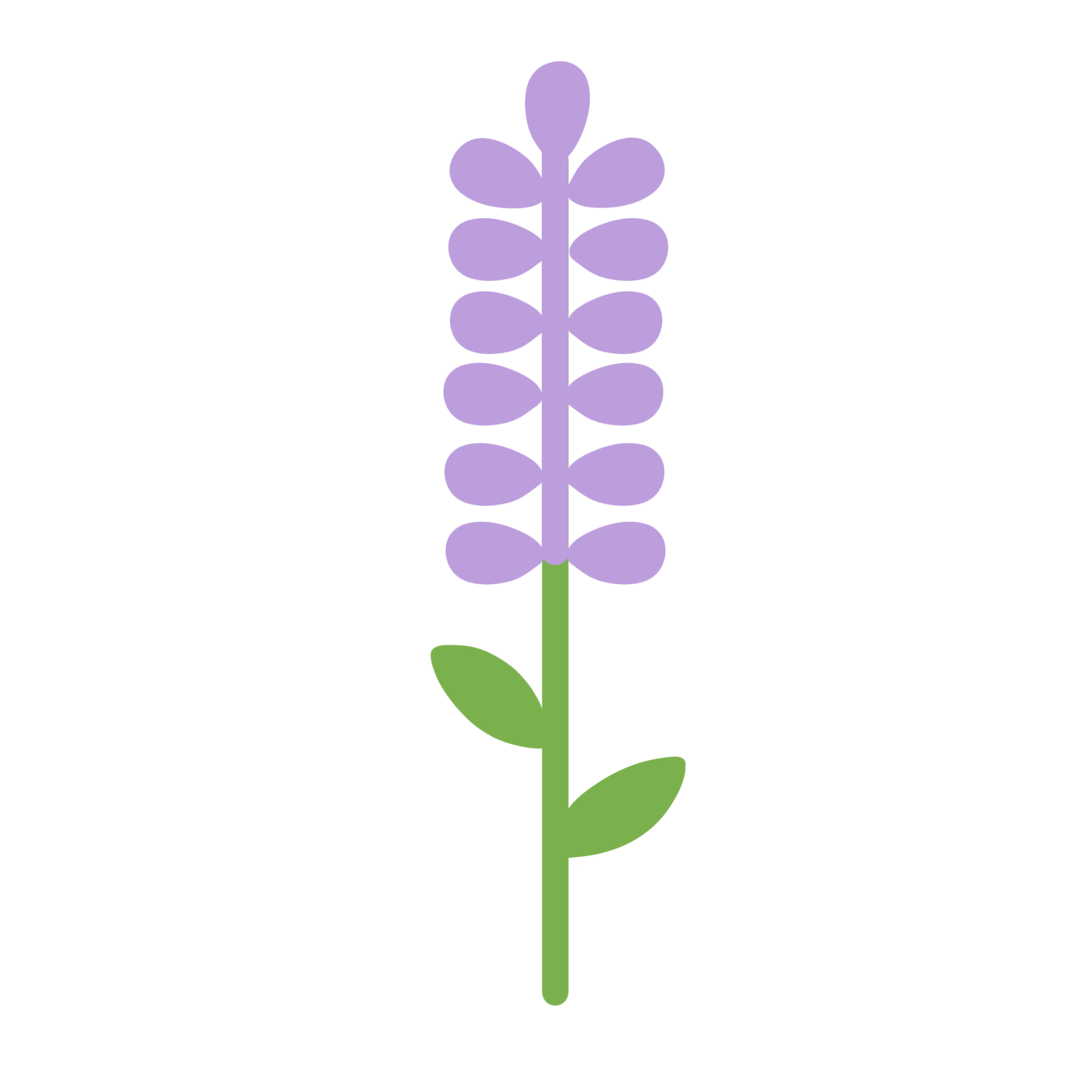 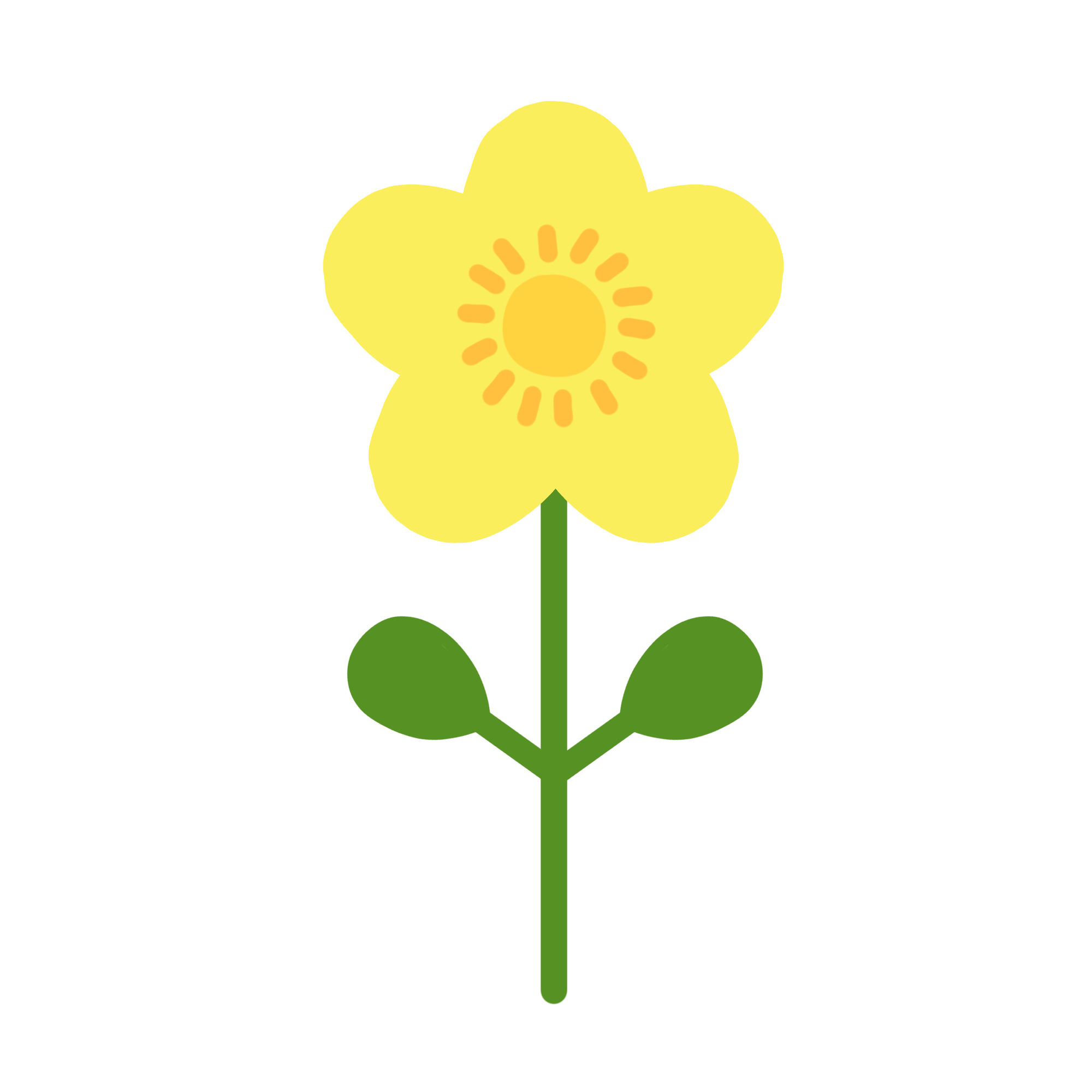 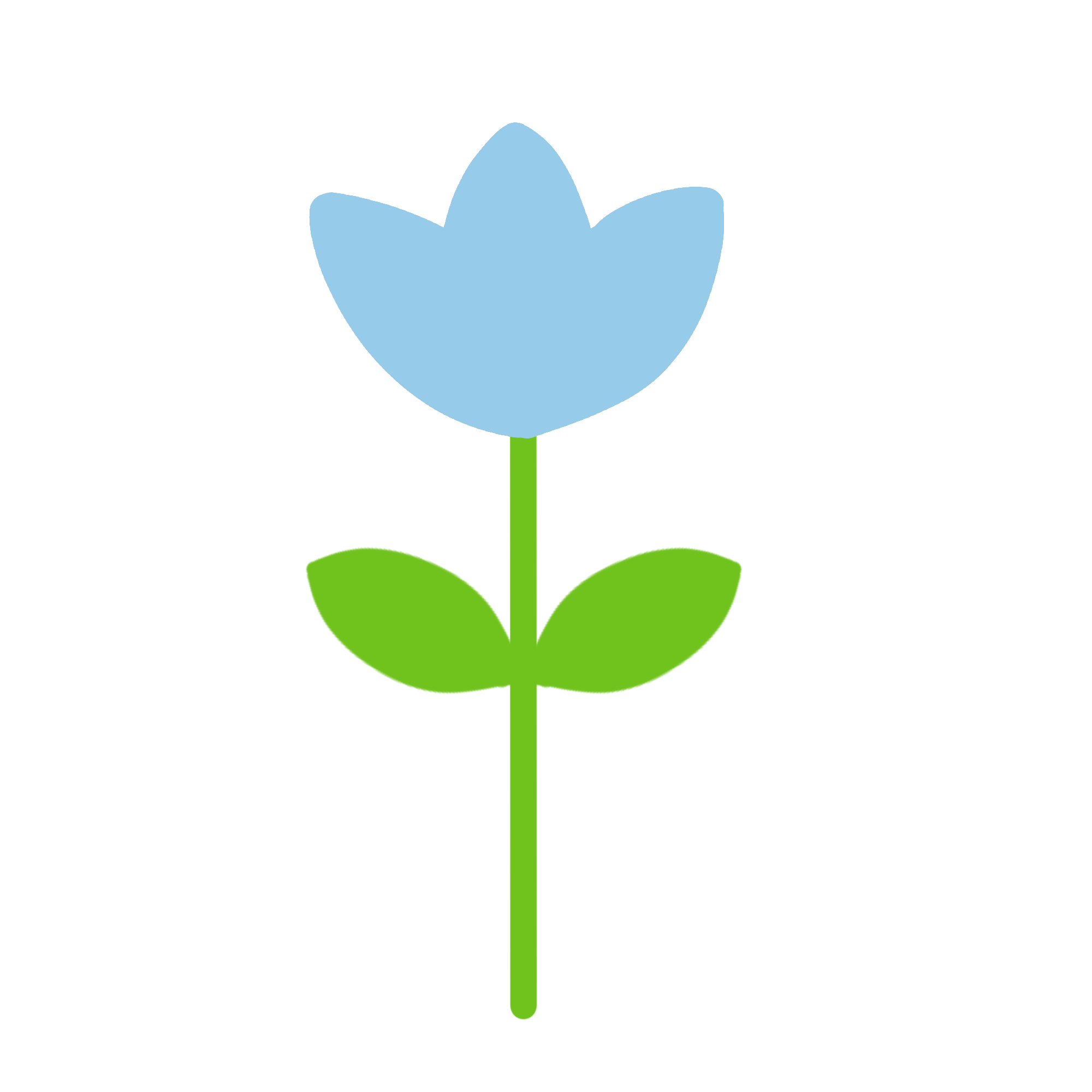 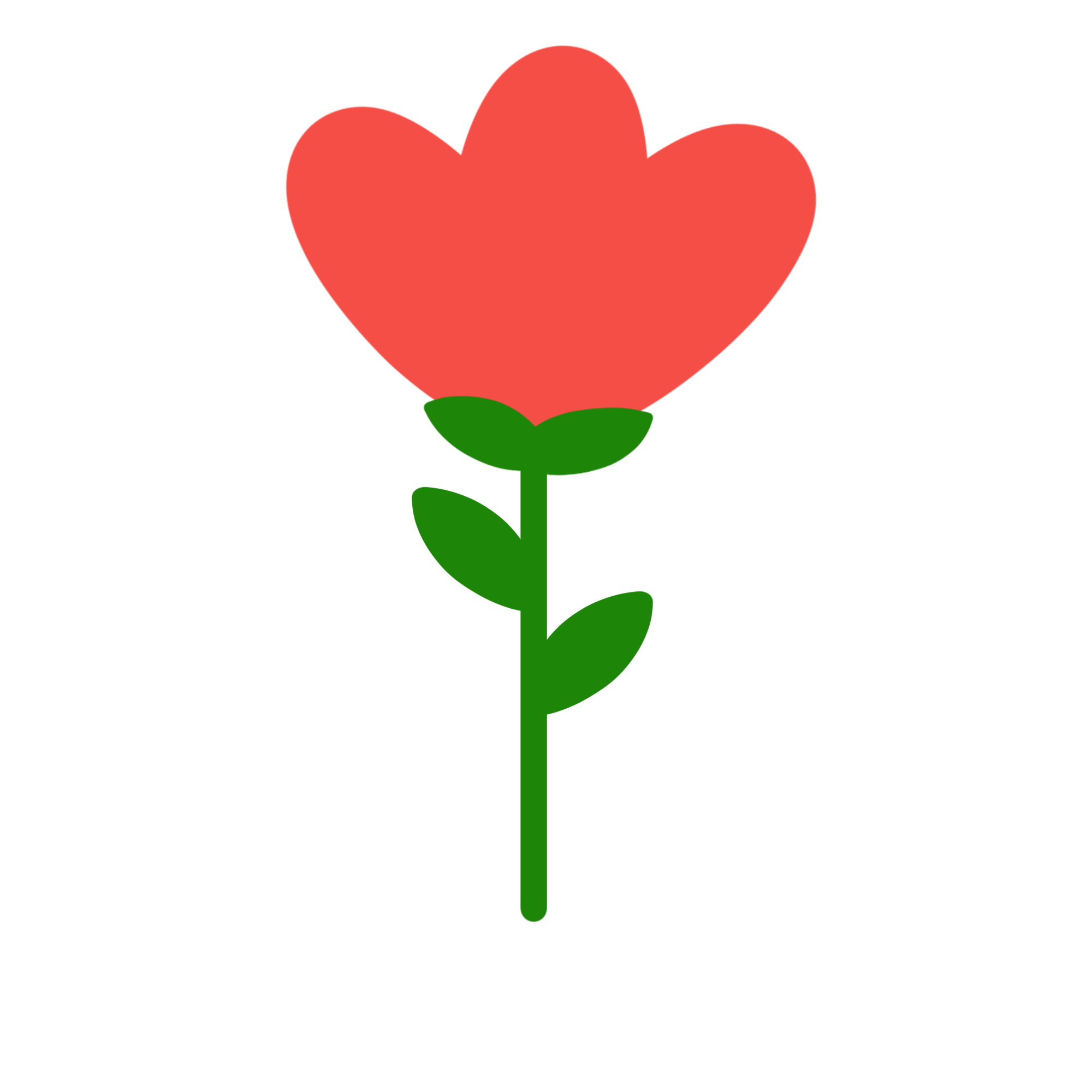 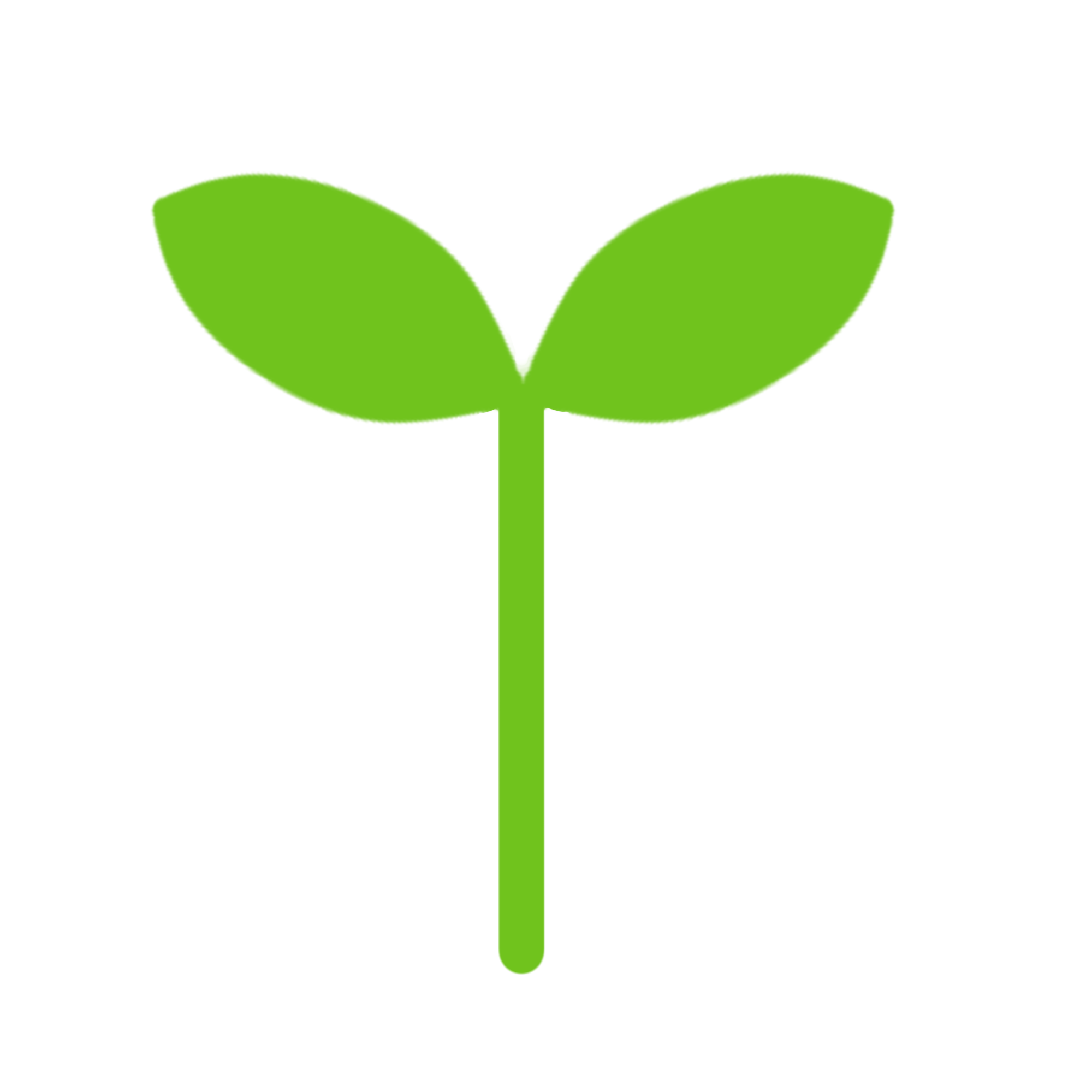 이 색들을 보고 떠오르는 것은?
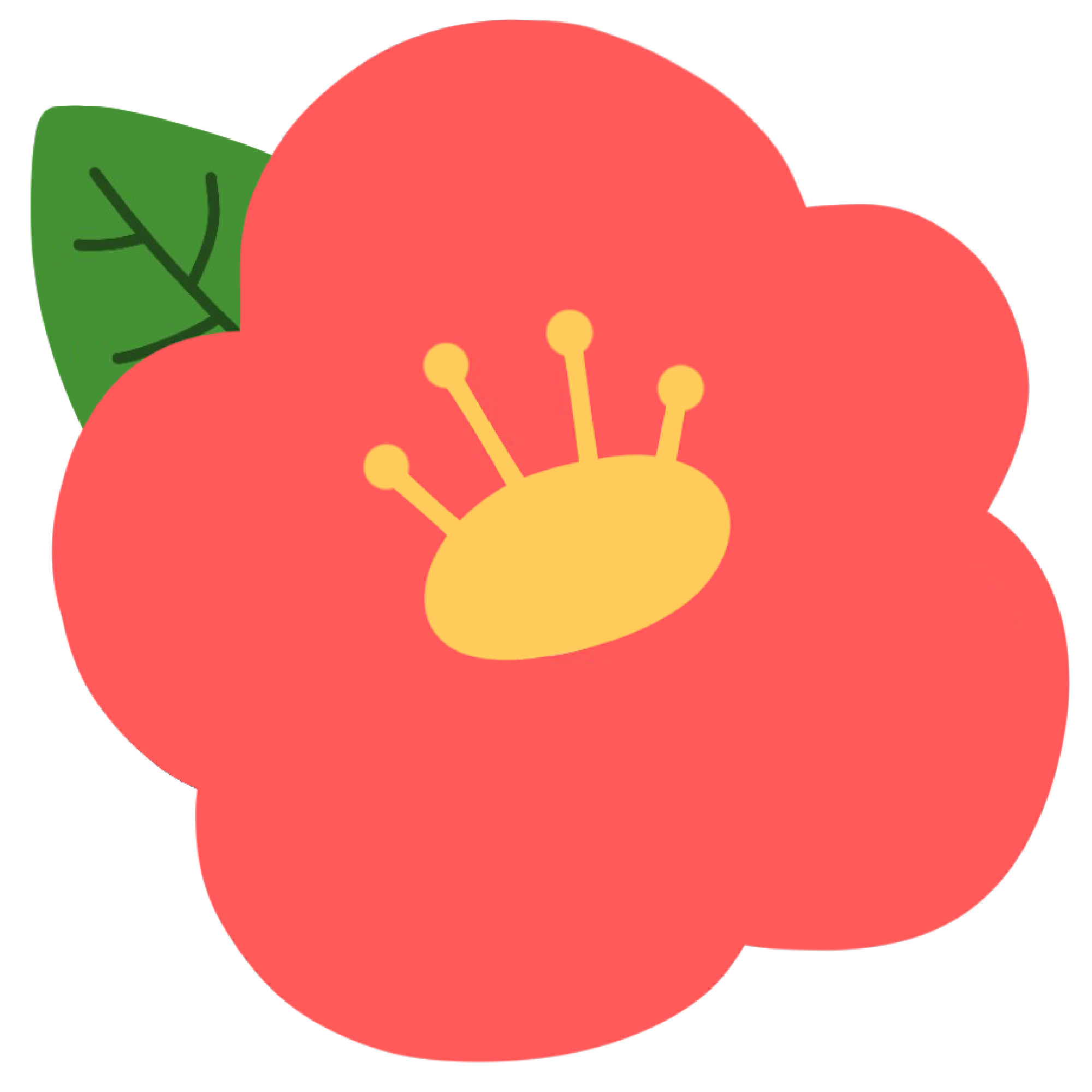 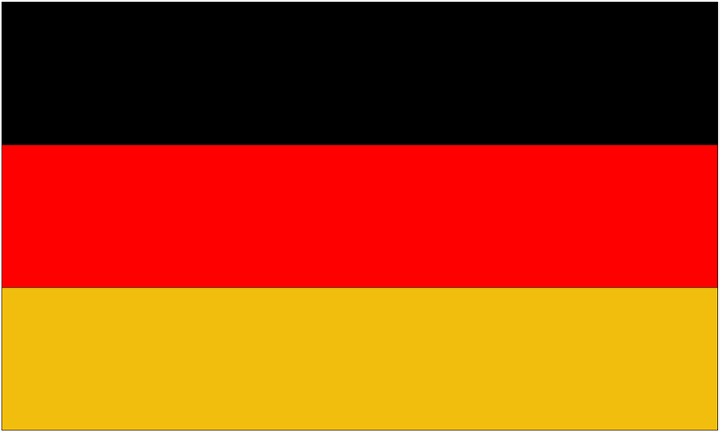 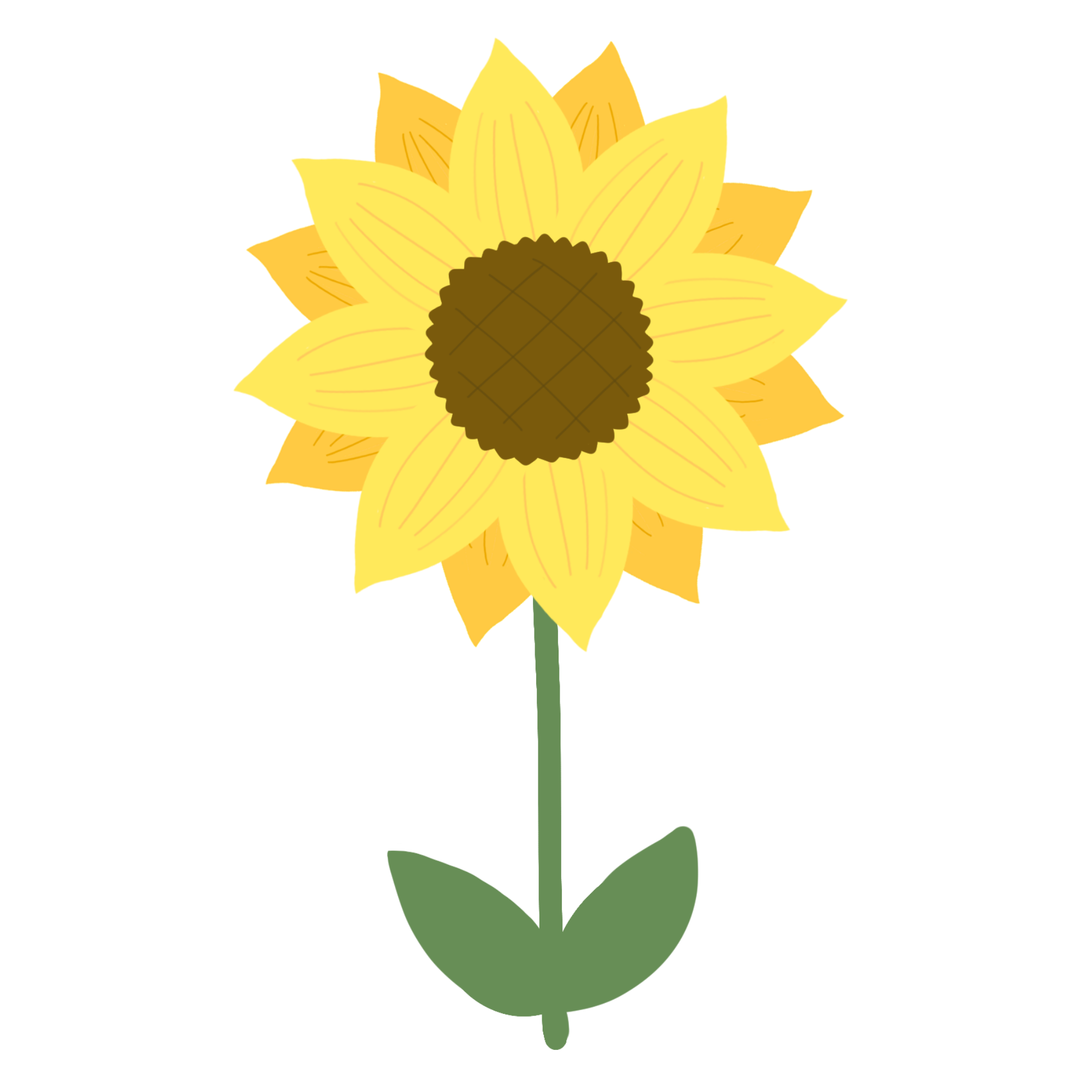 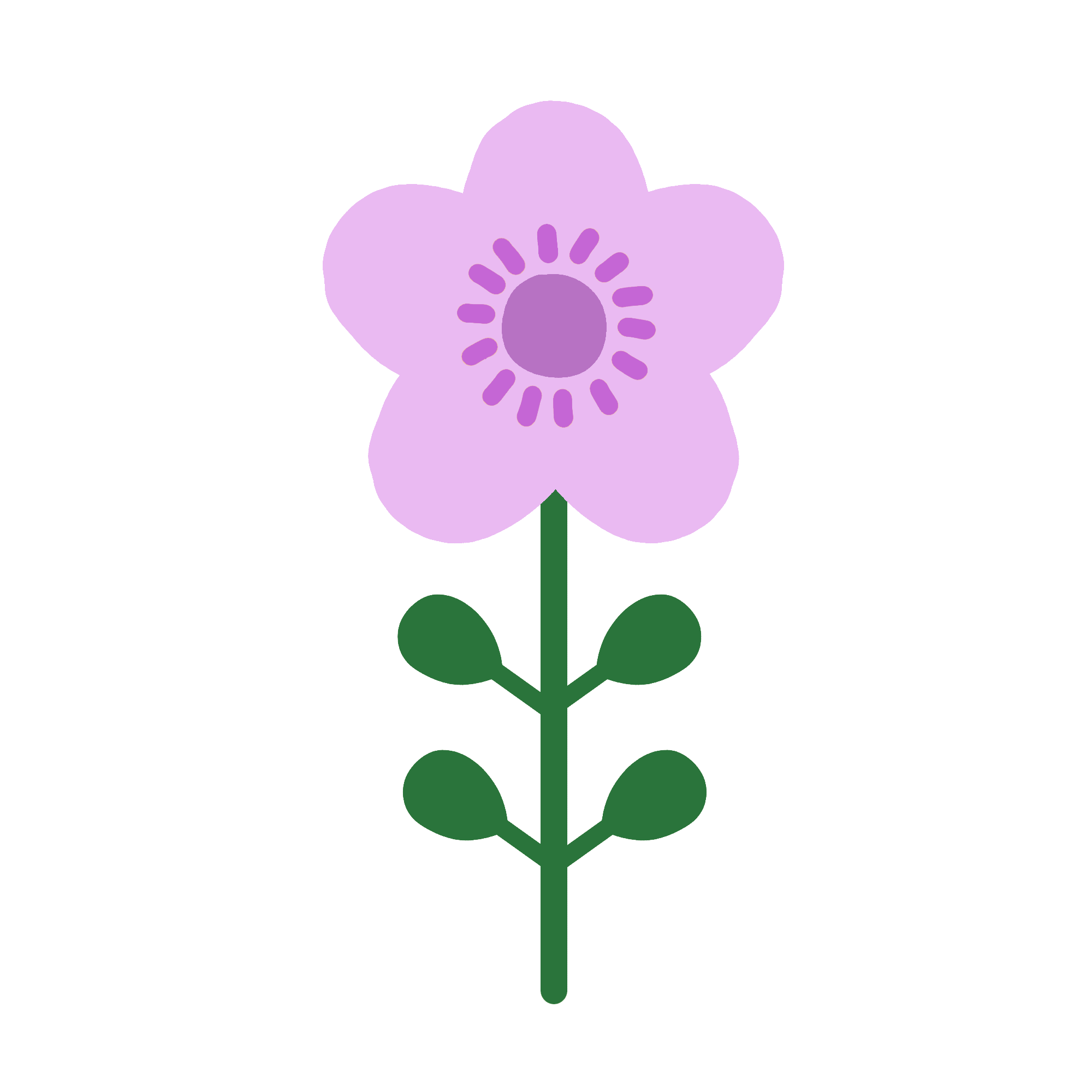 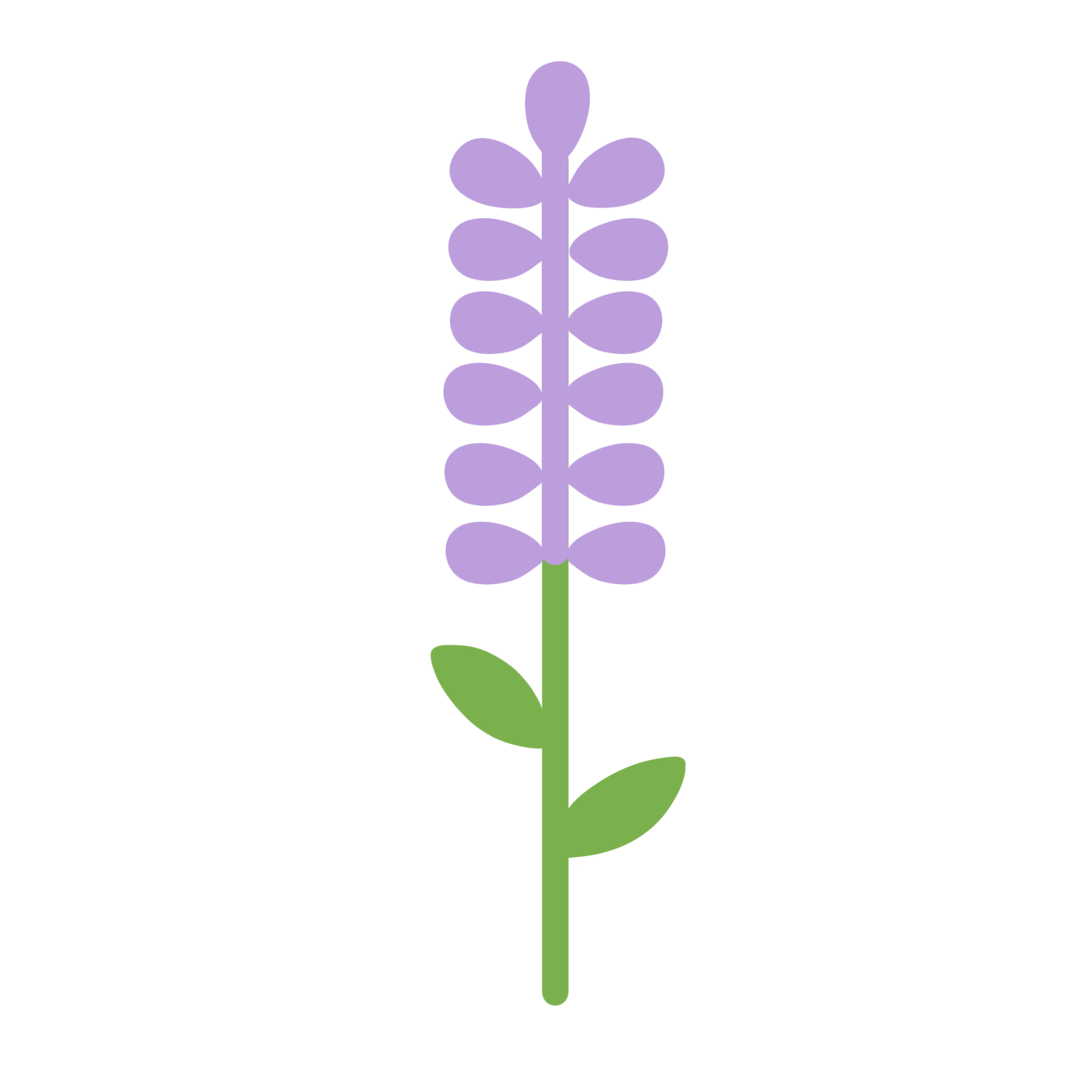 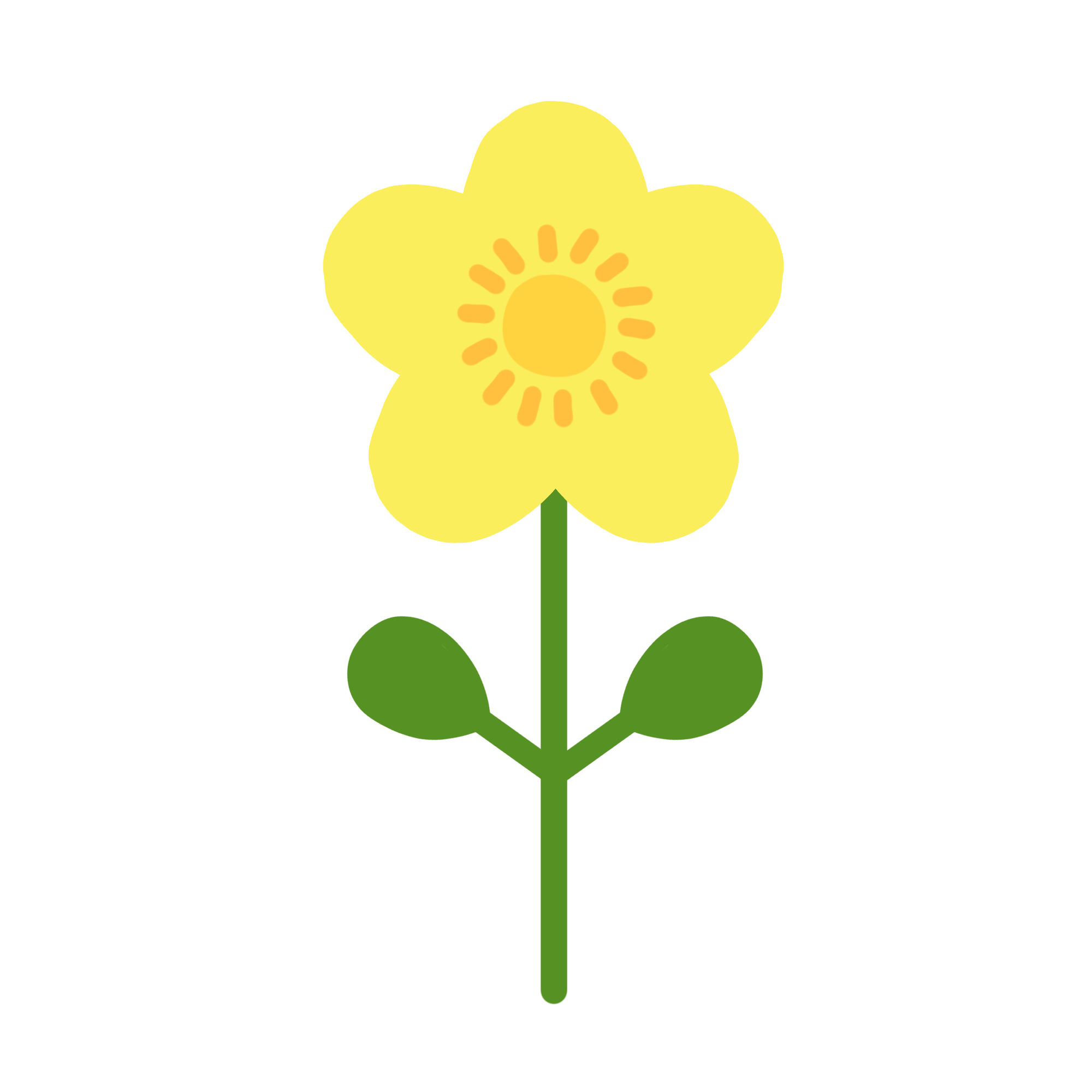 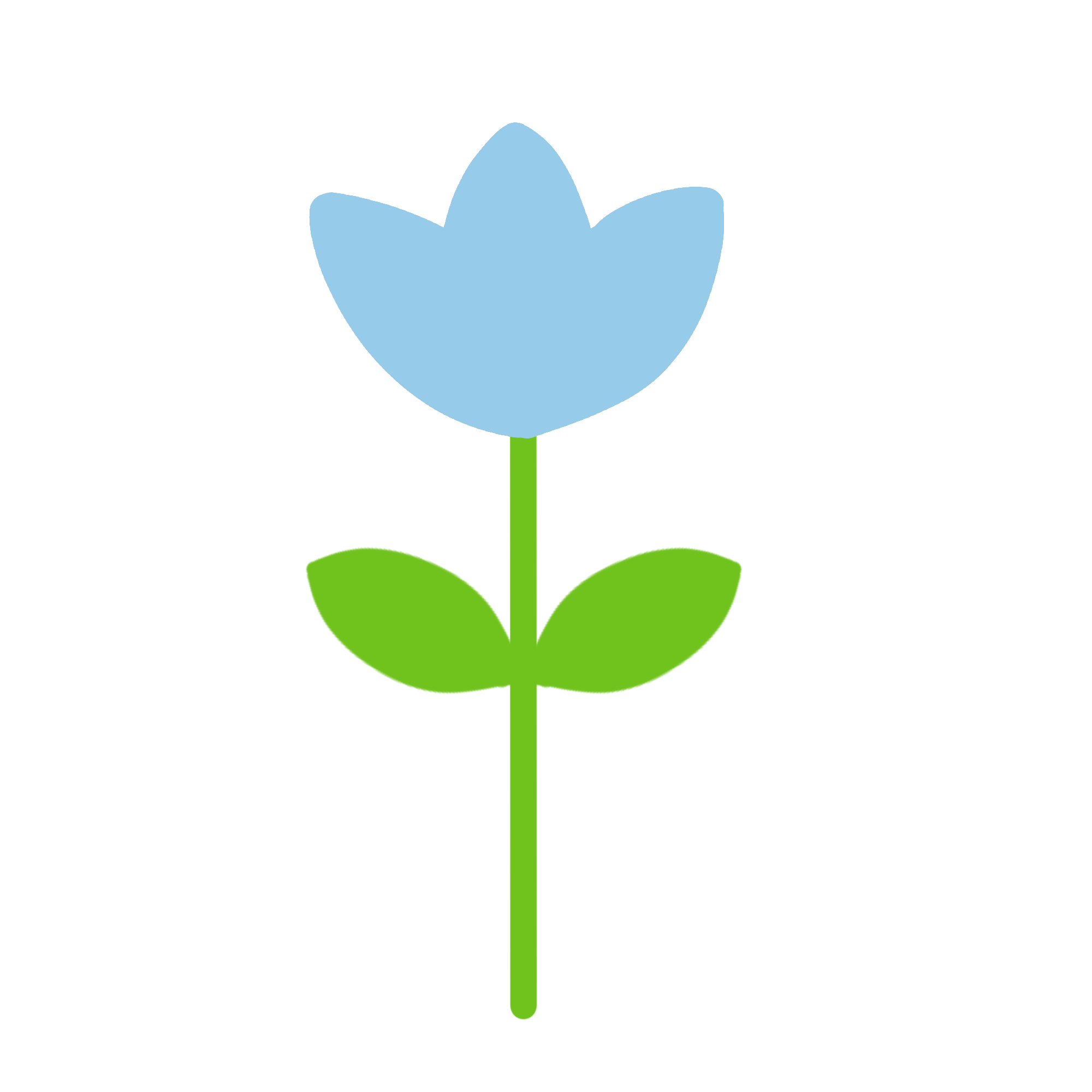 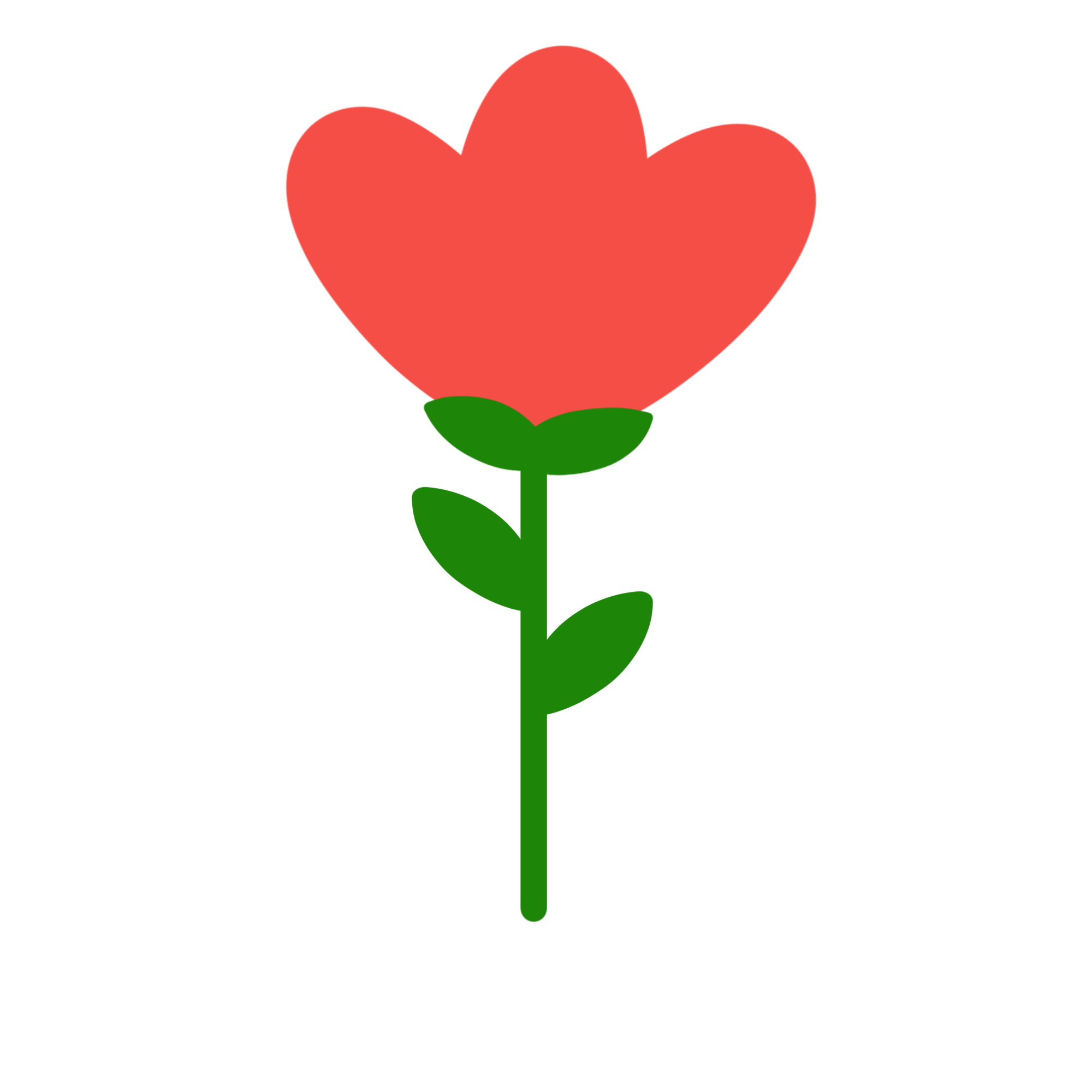 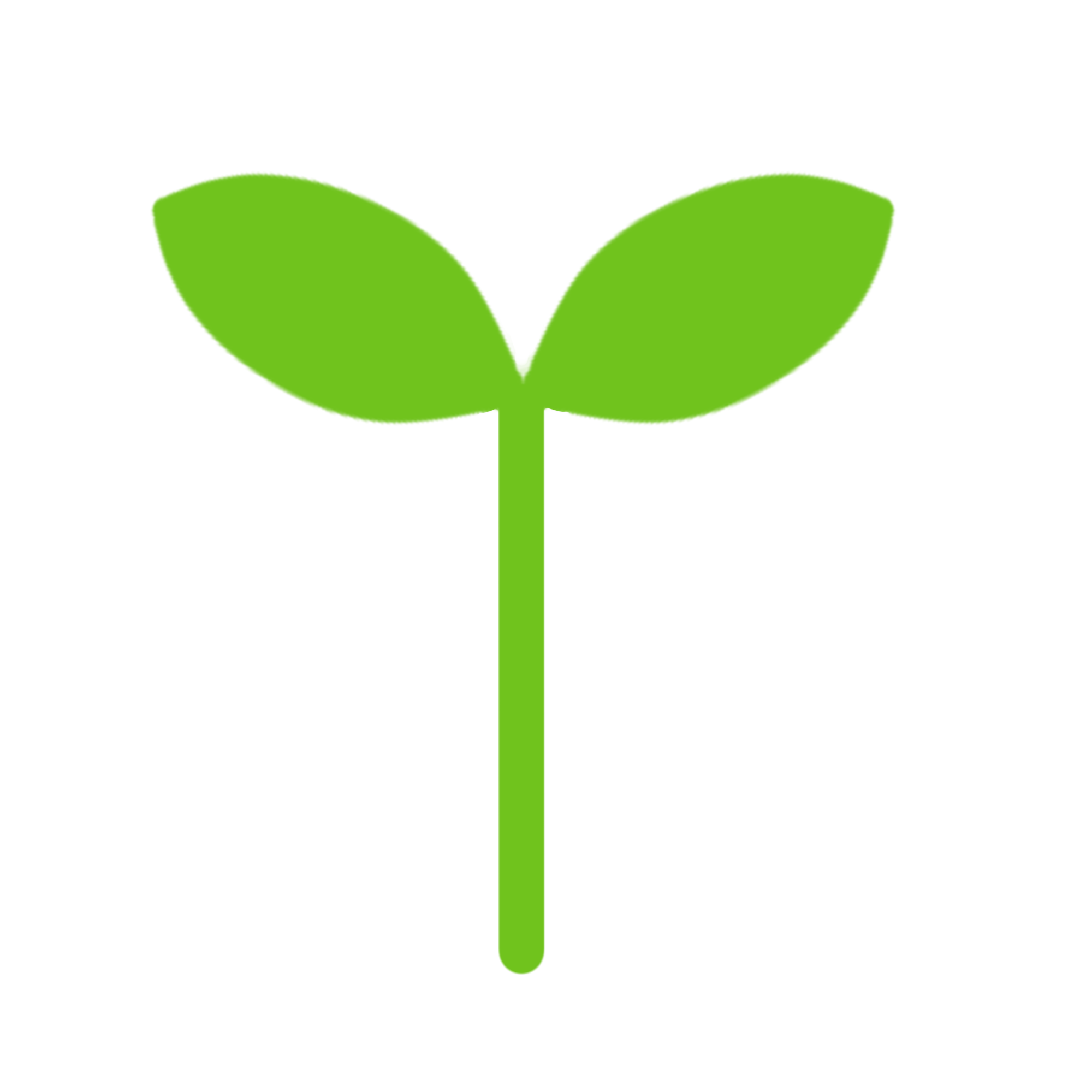 독일 국기를 쉽게 외우는 방법은?
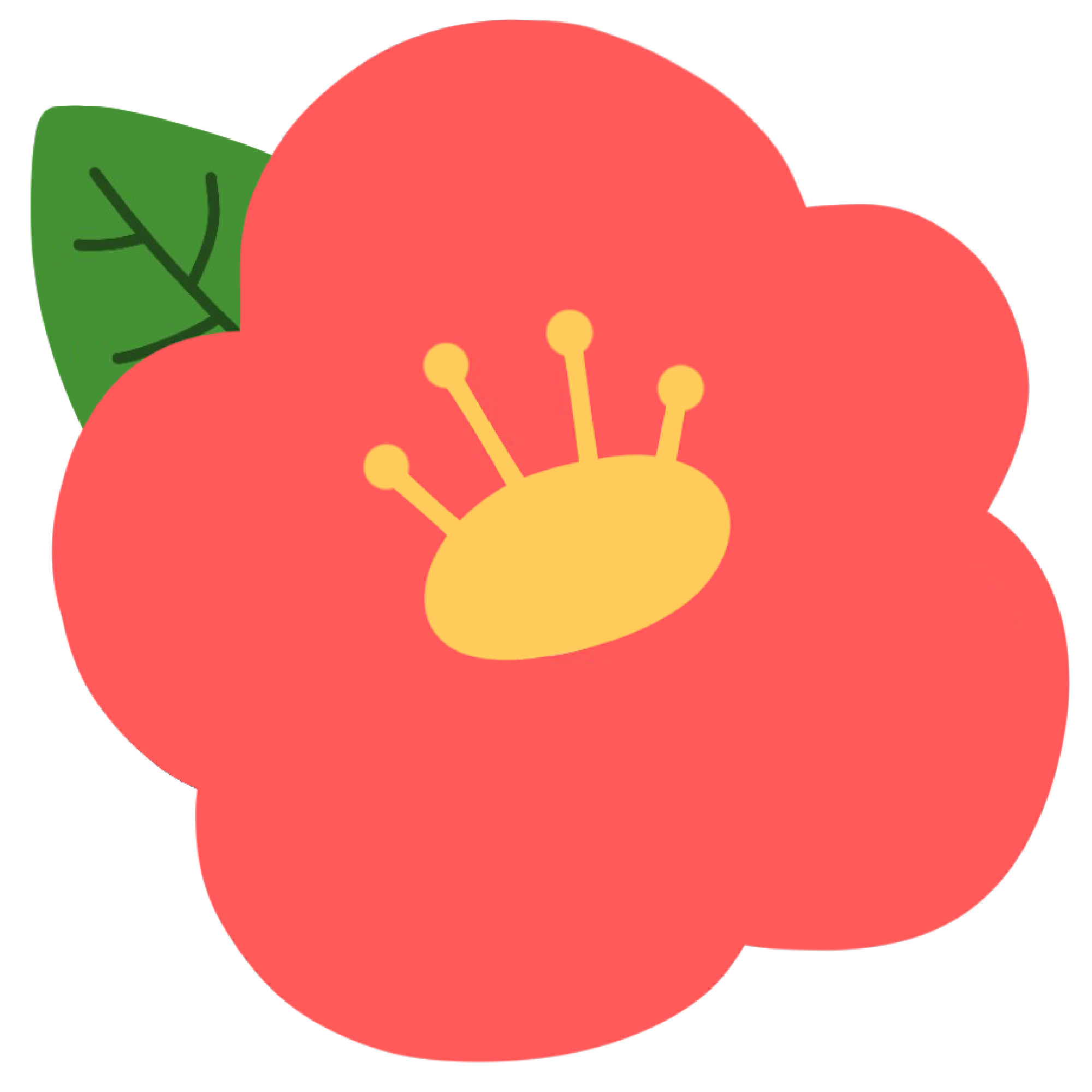 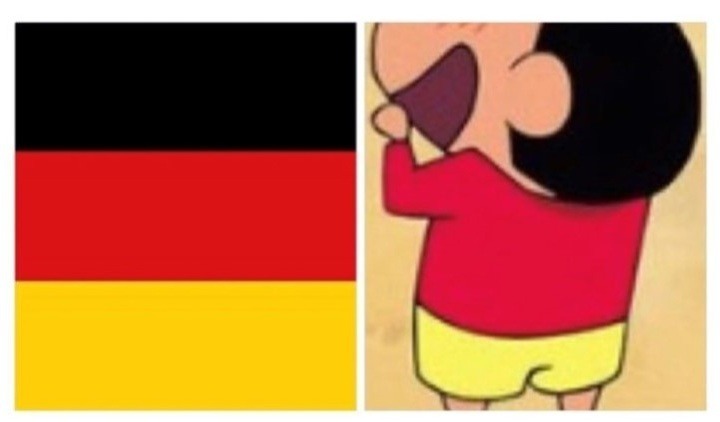 검노빨
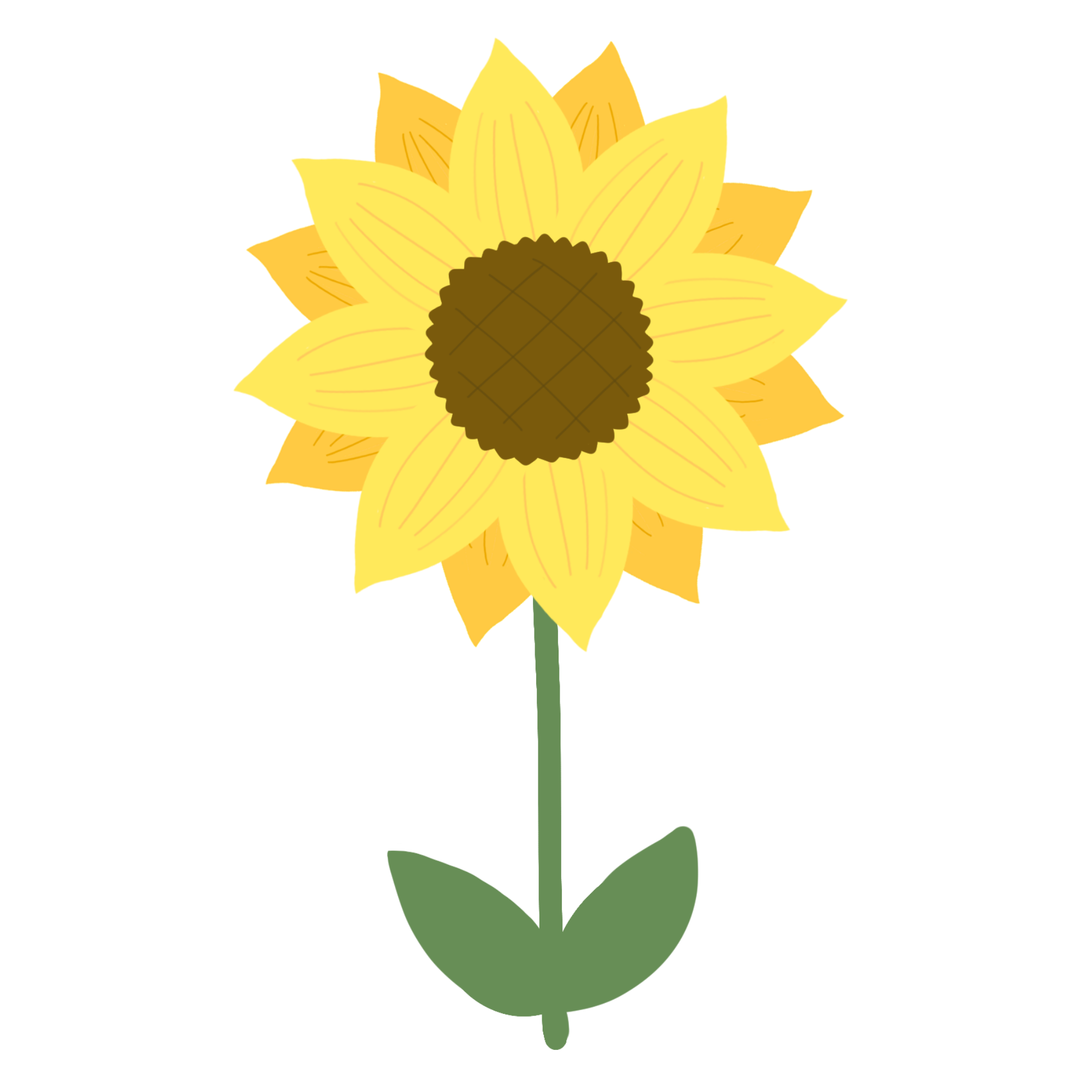 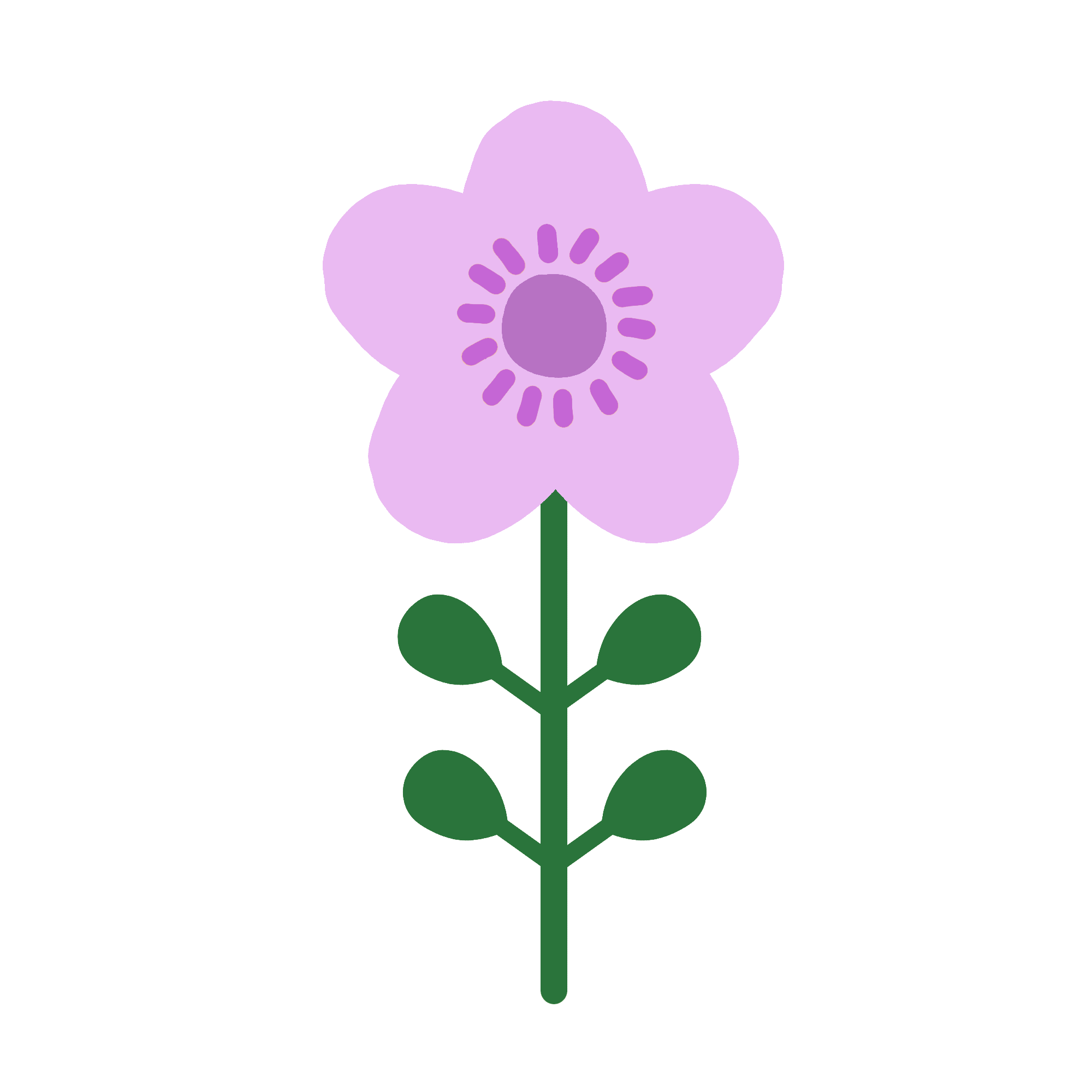 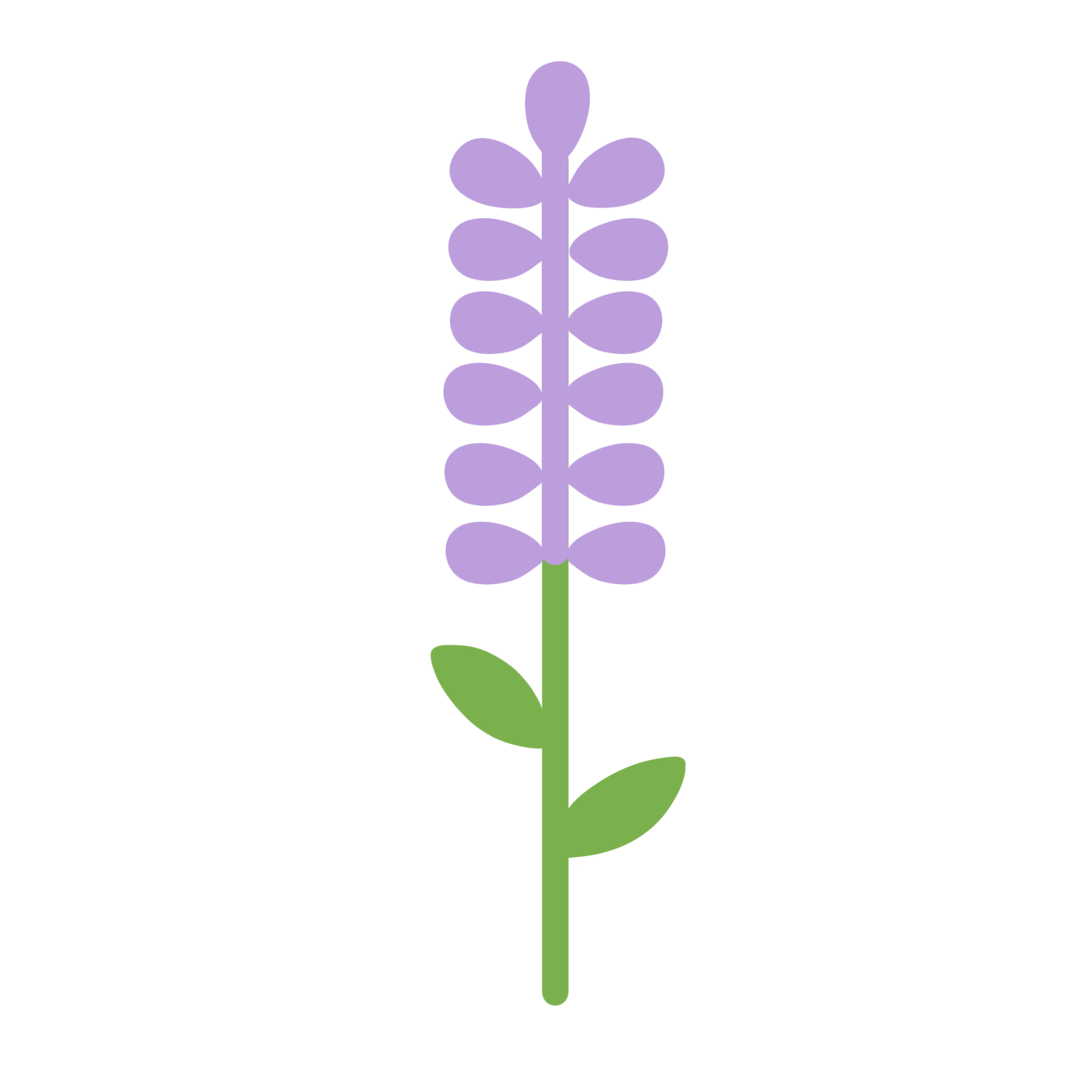 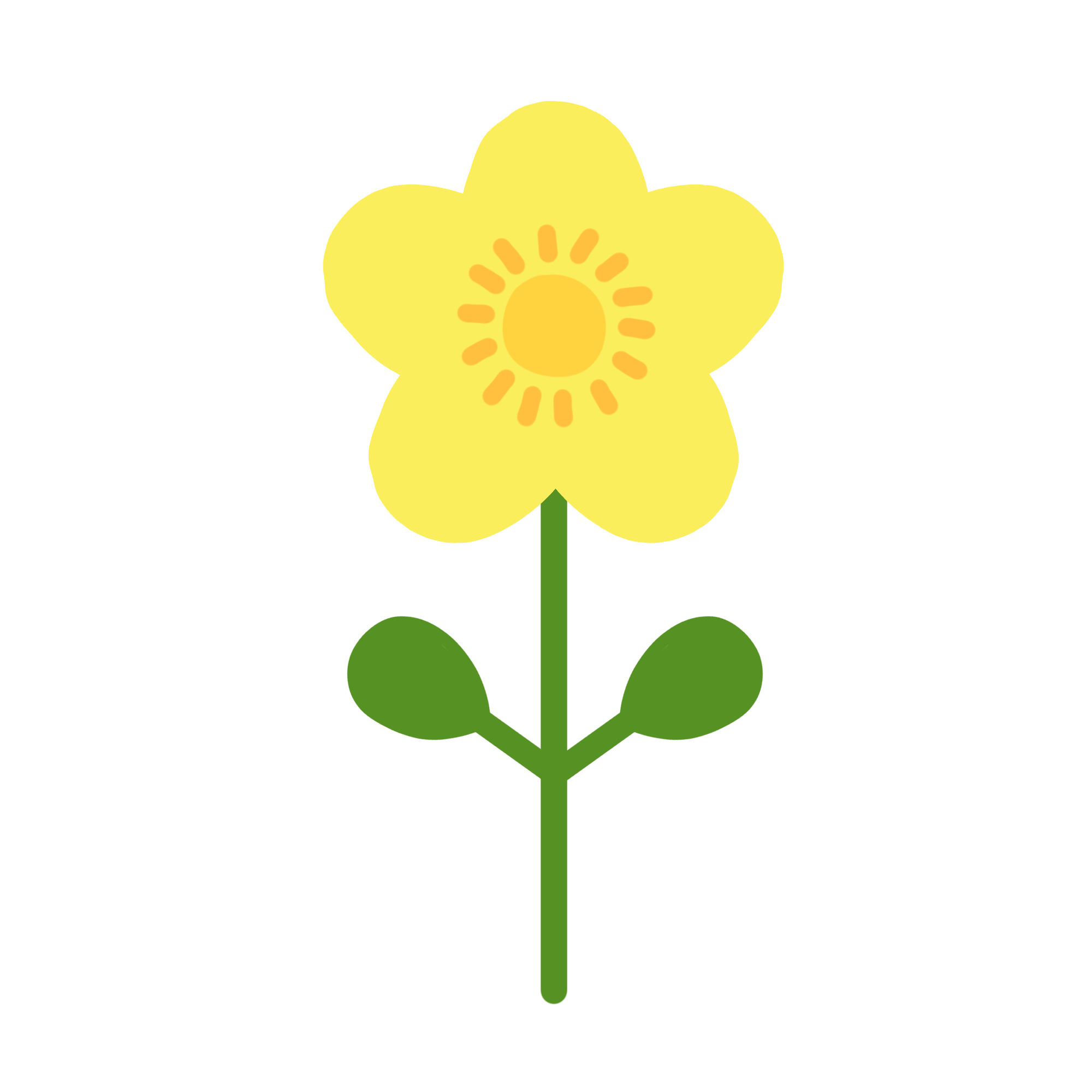 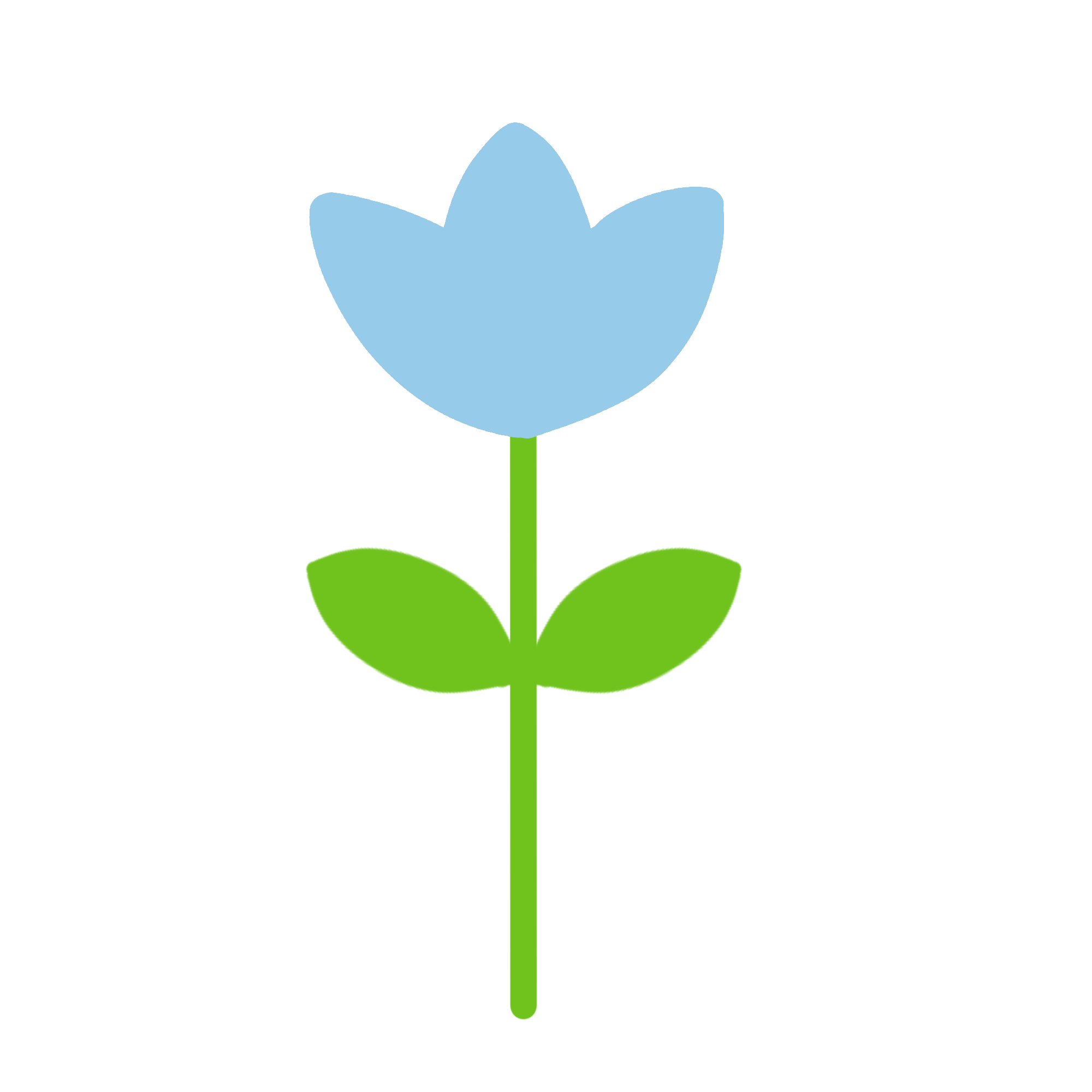 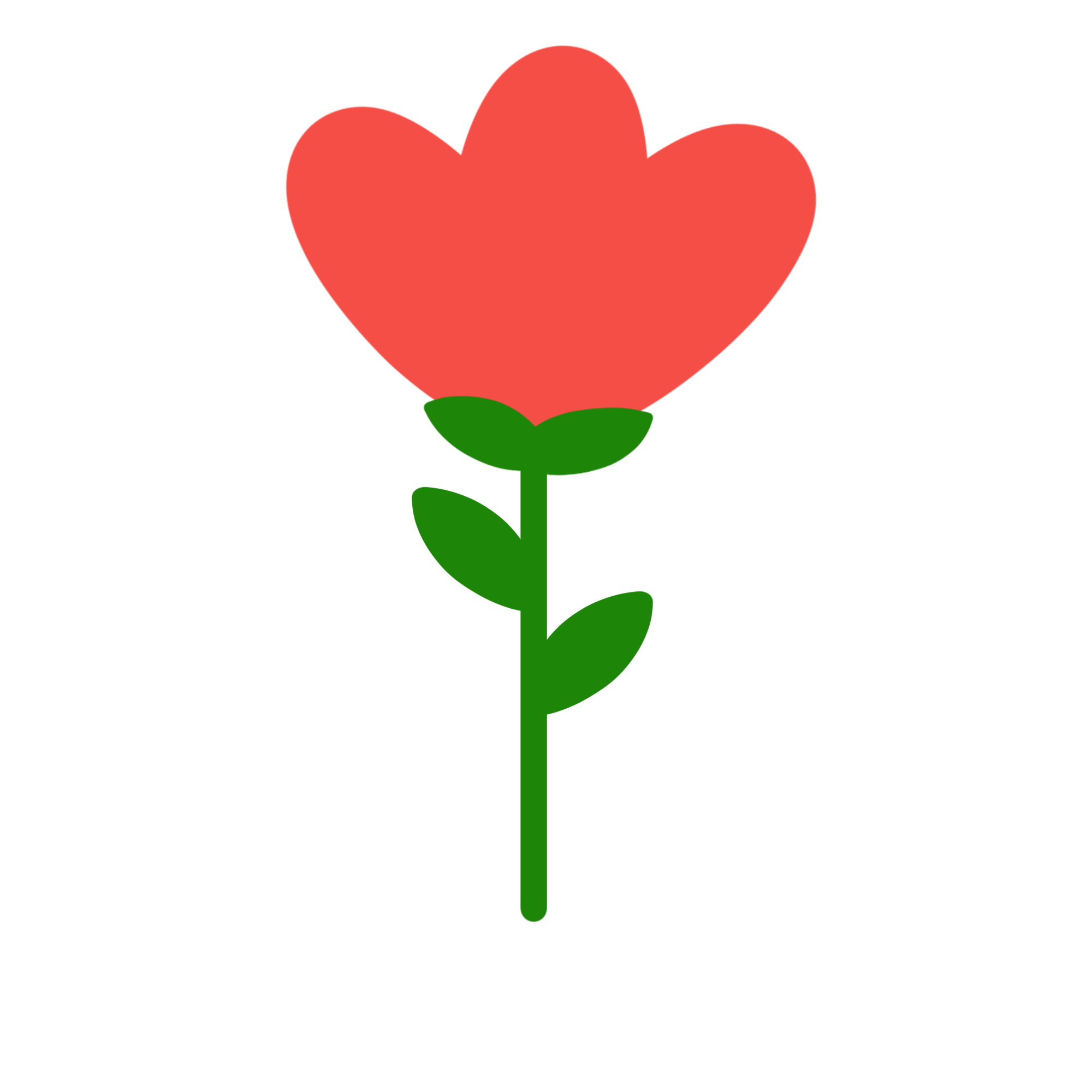 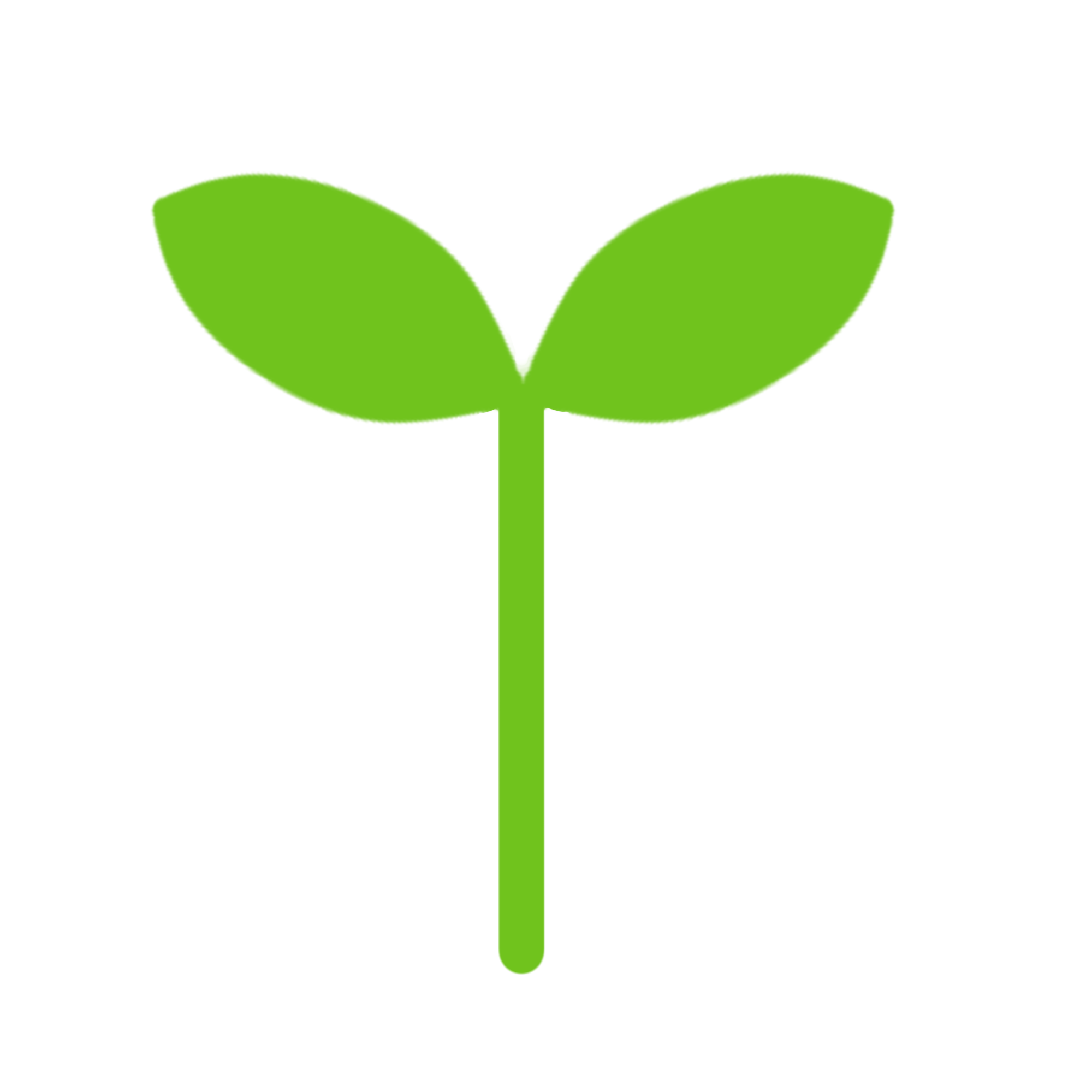 비주얼씽킹이란?
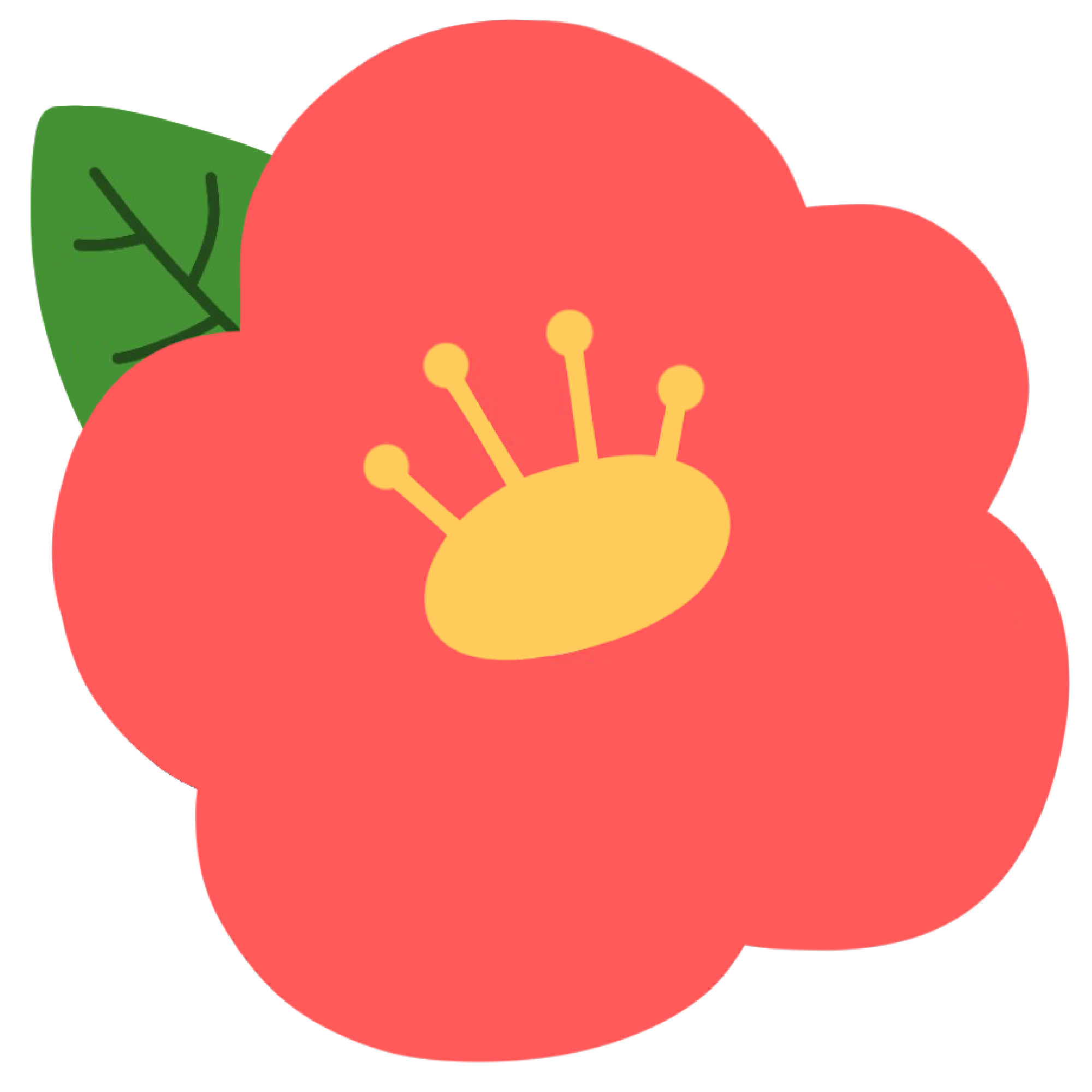 그림과 영상 등을 이용해(Visual) 생각을 정리하고 소통하는 능력(Thinking),
즉 '이미지로 생각하는 습관'
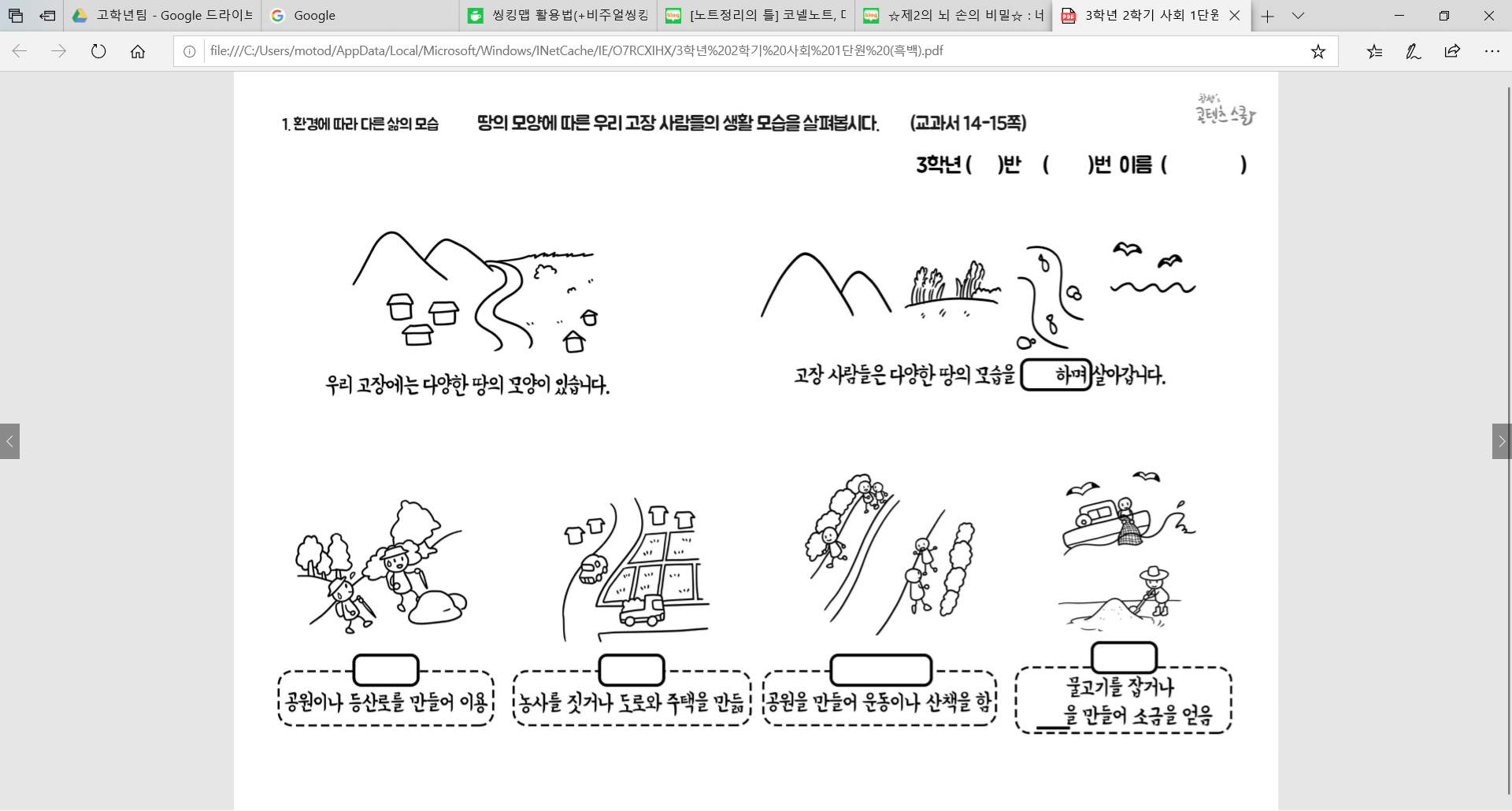 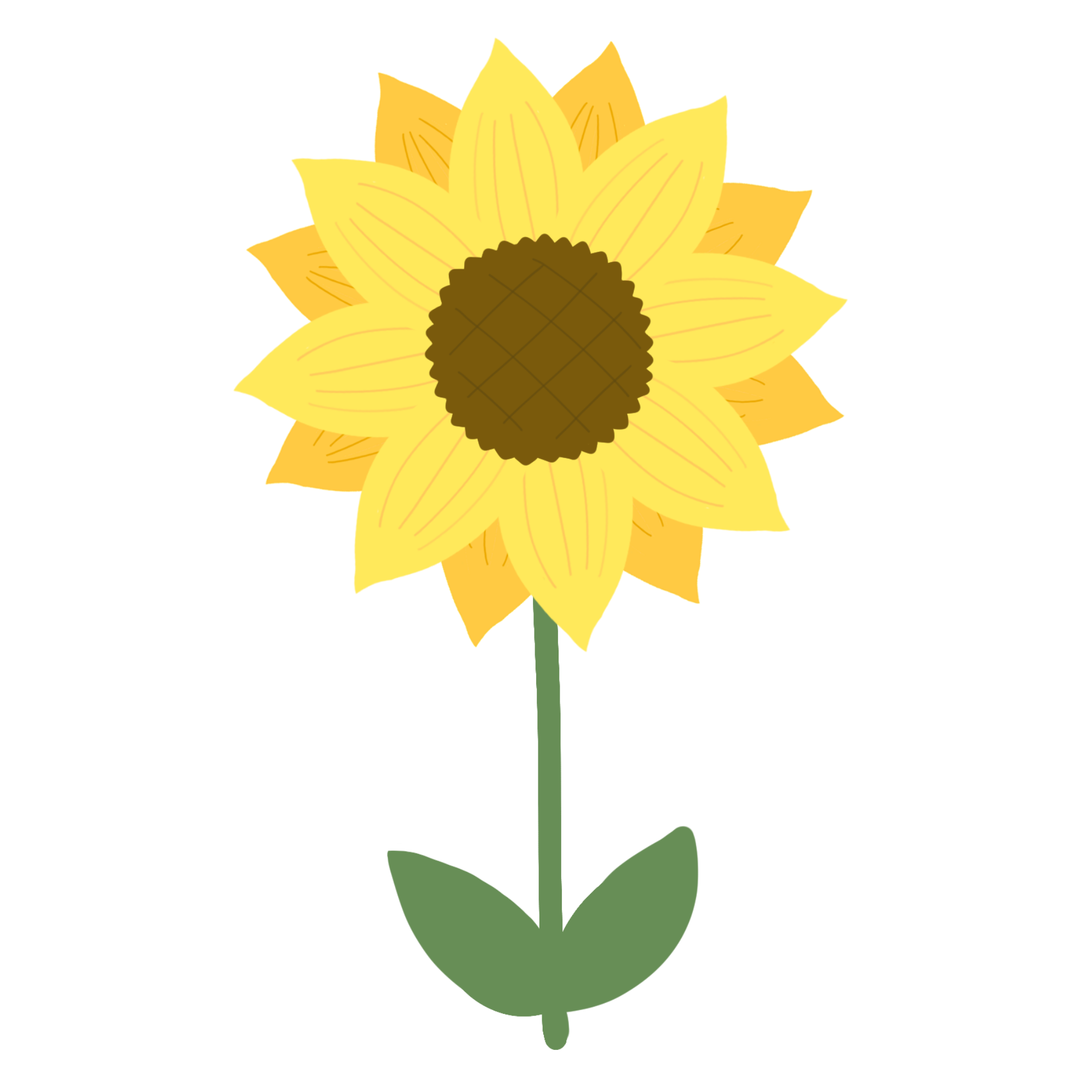 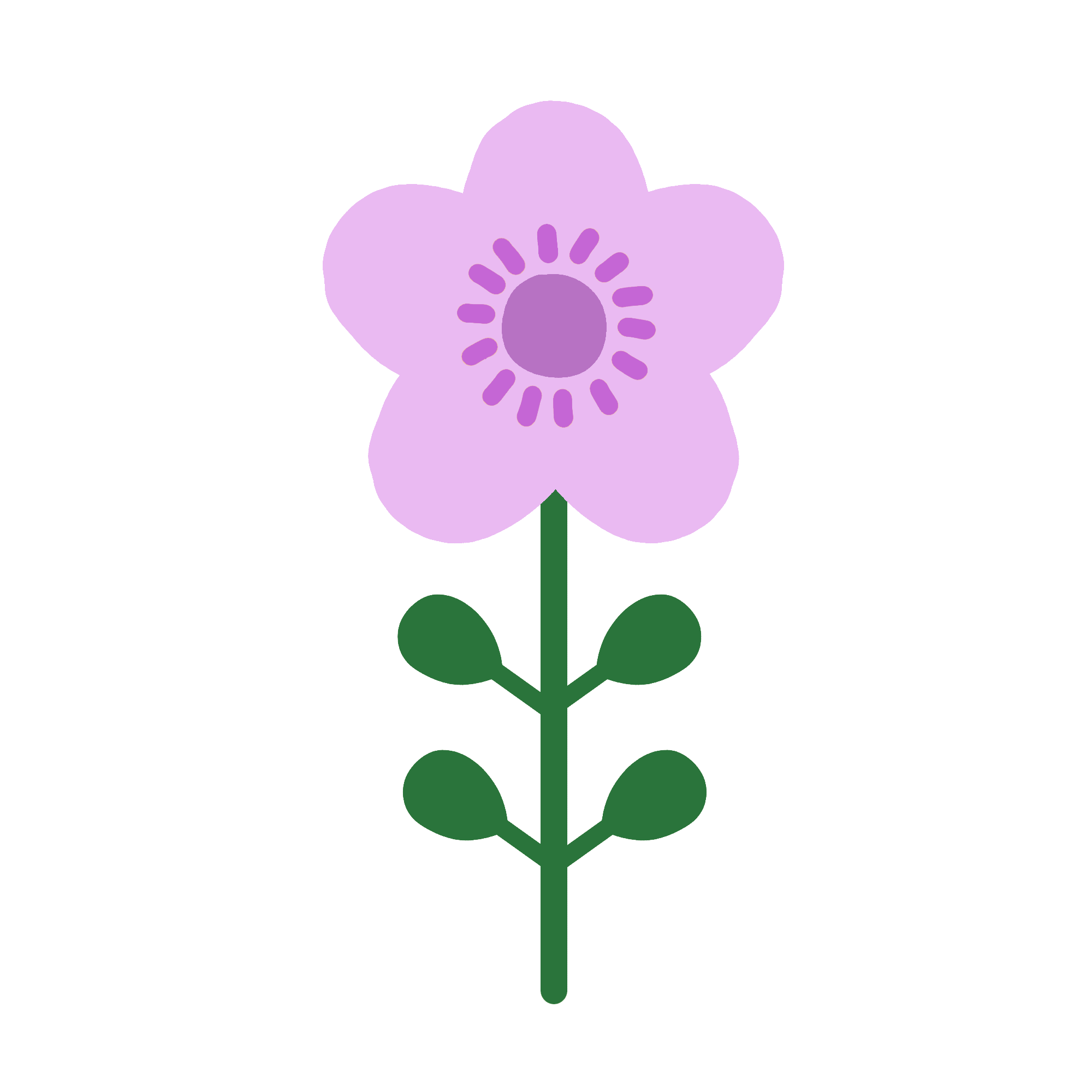 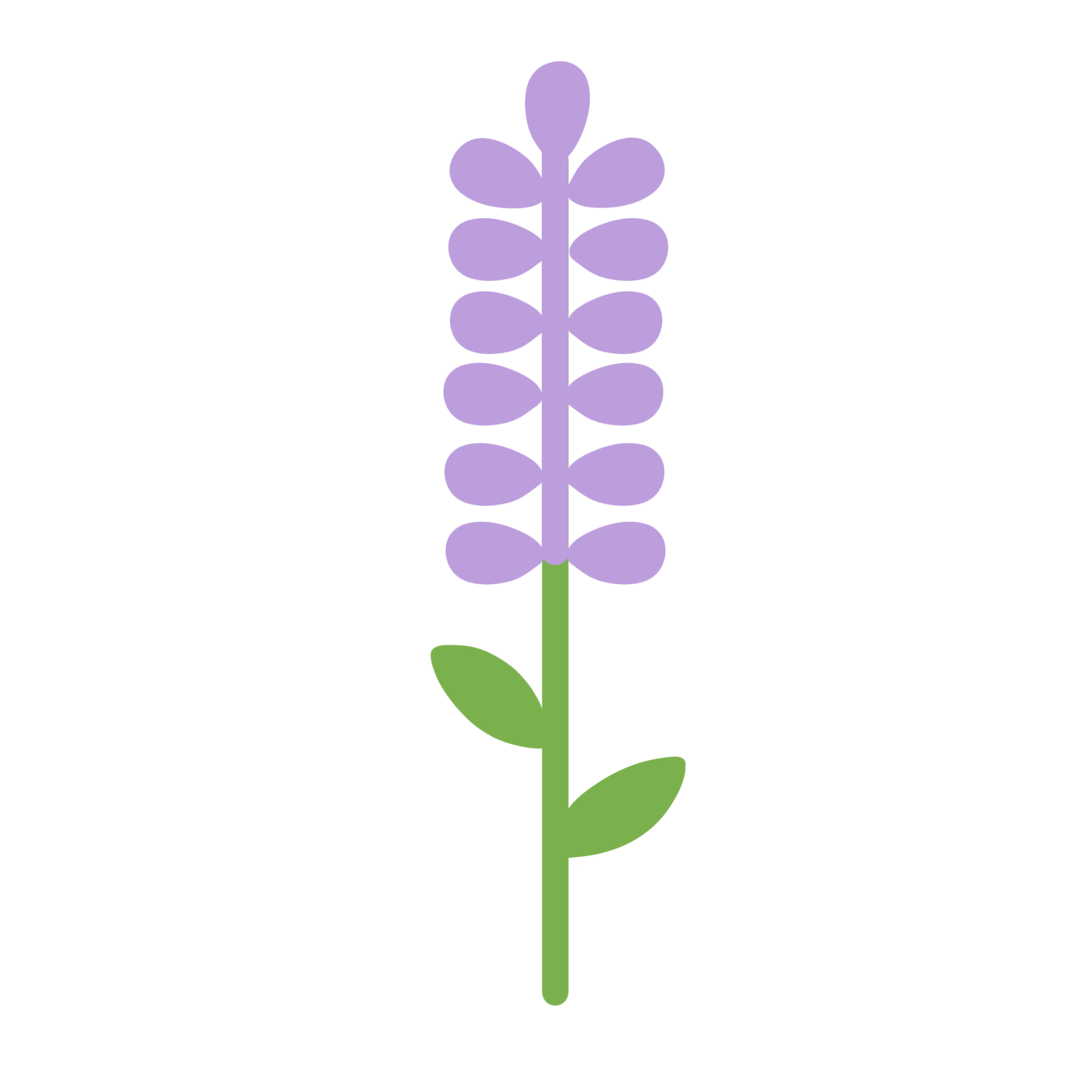 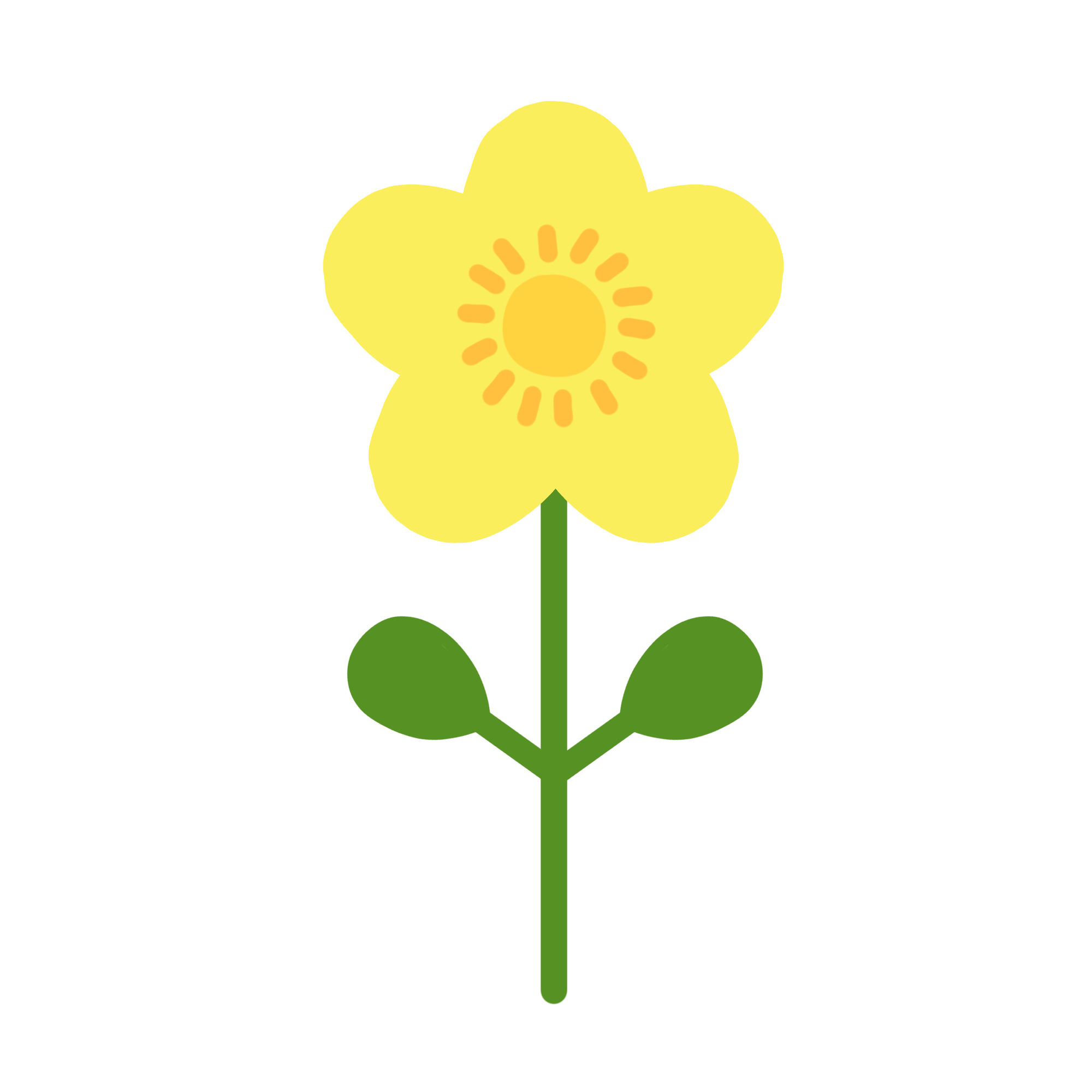 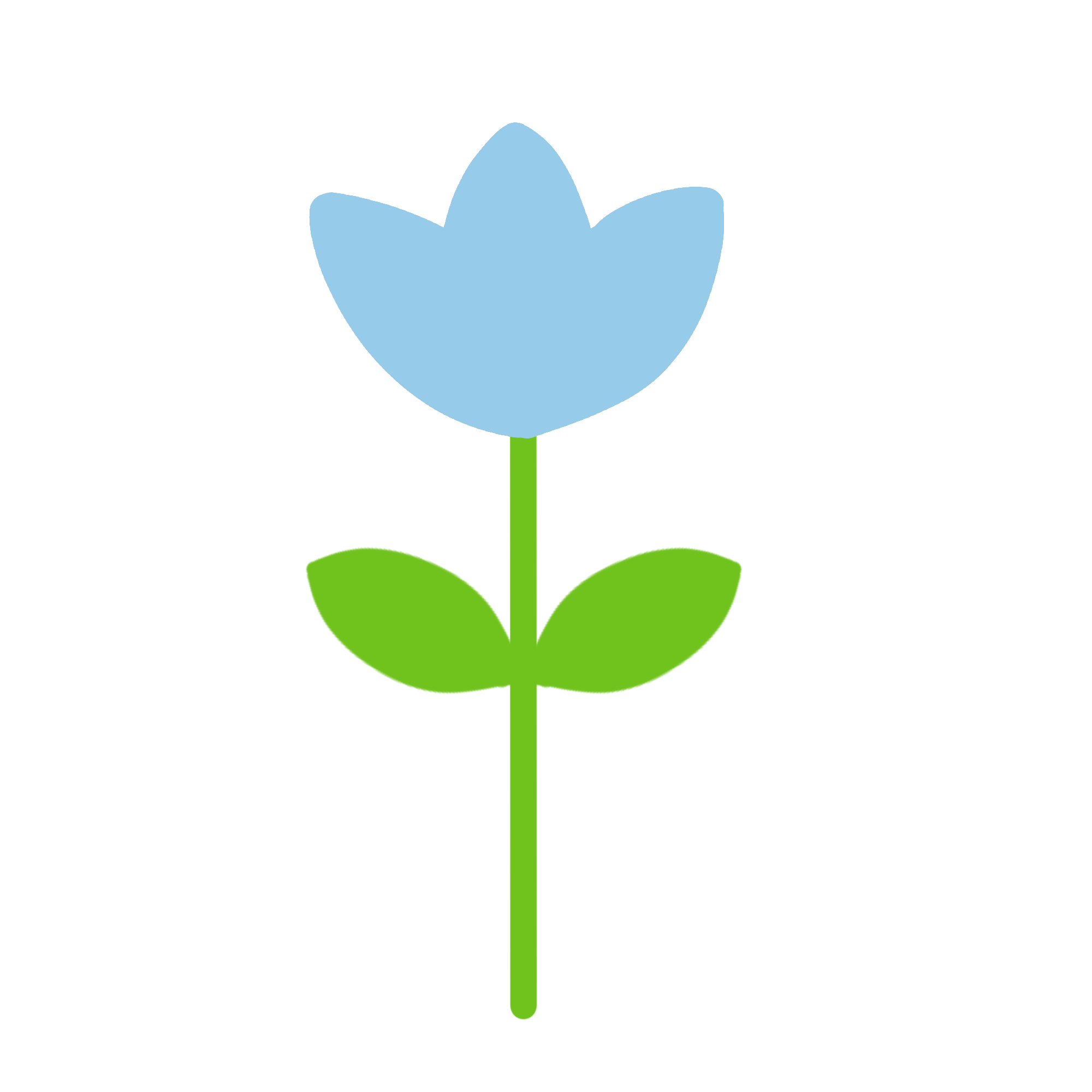 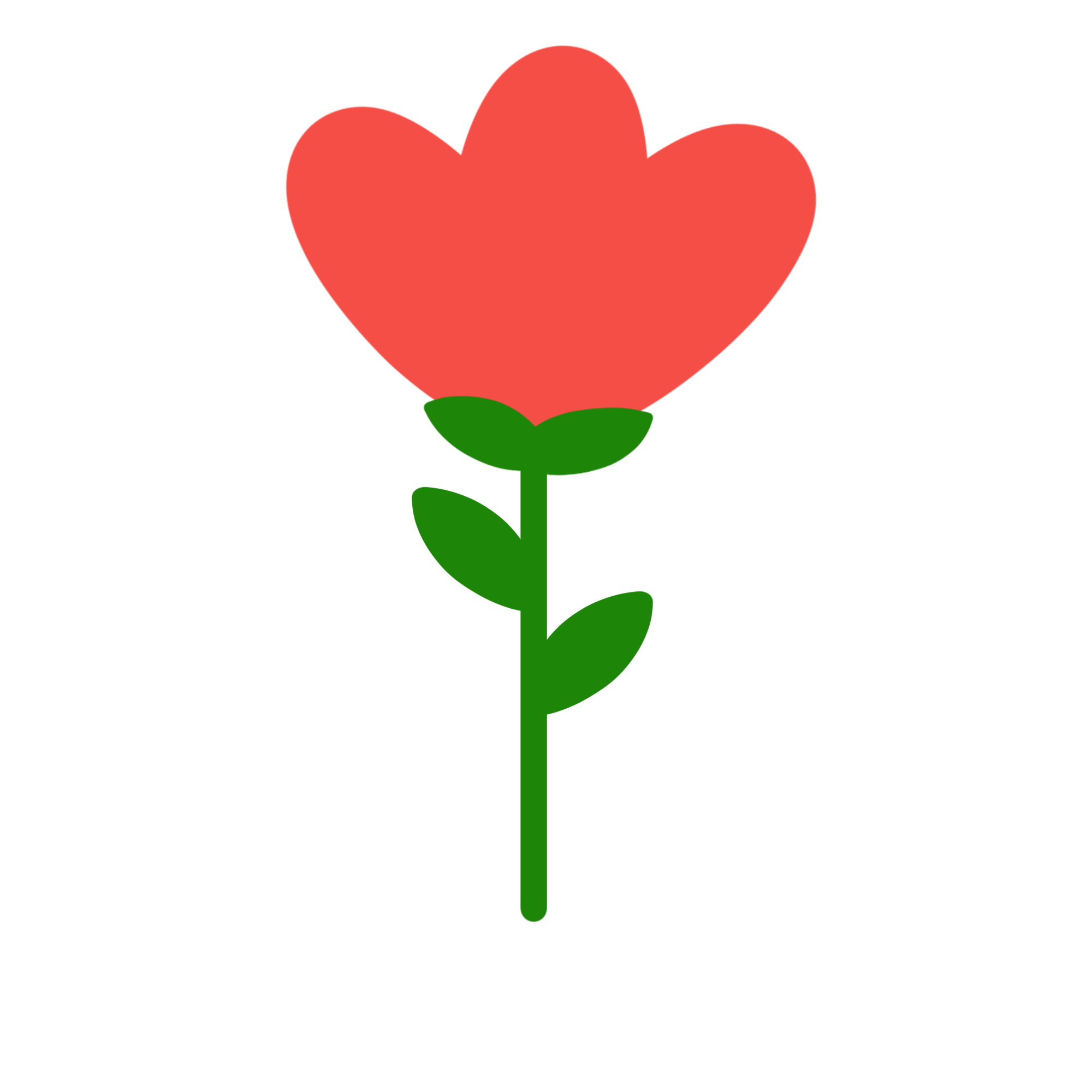 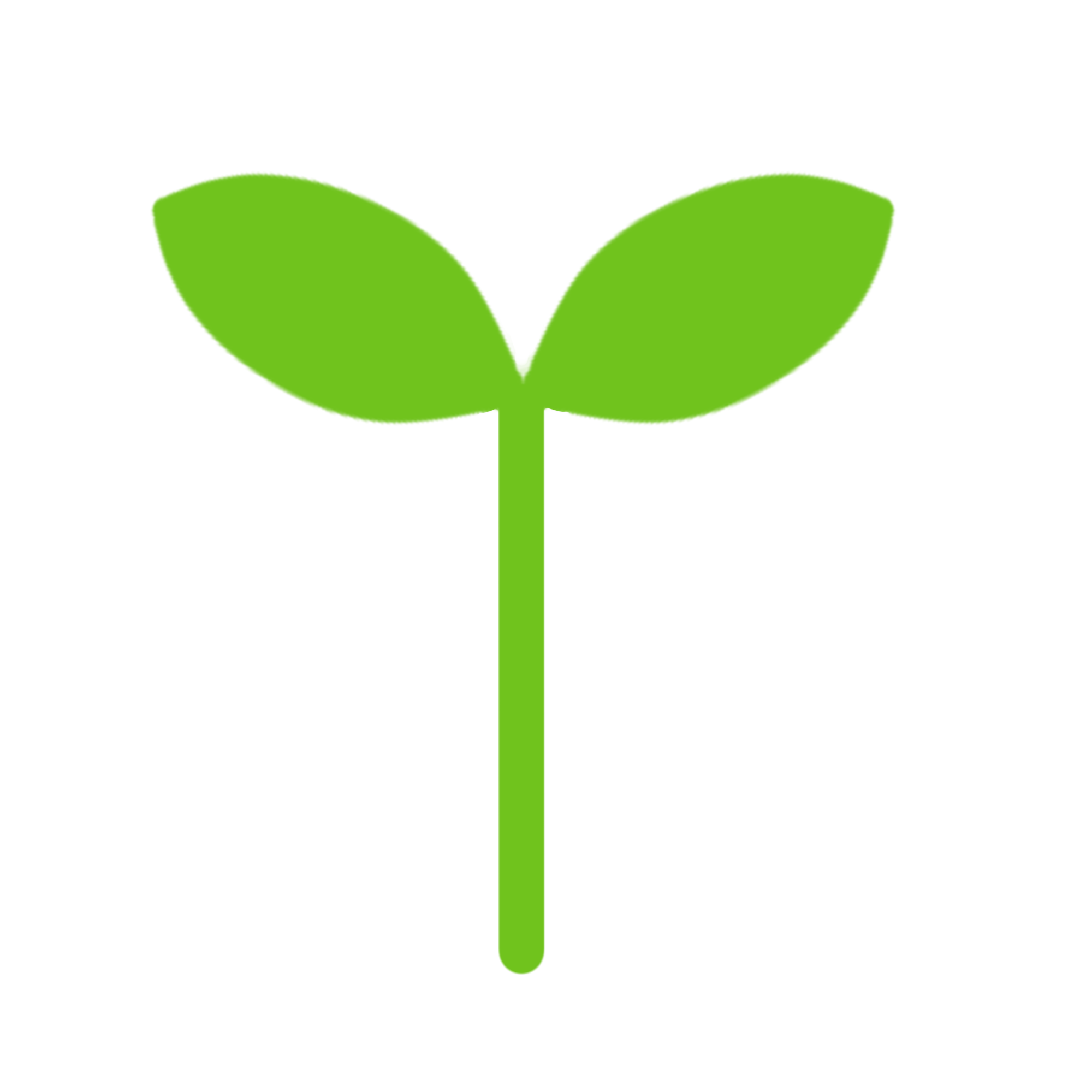 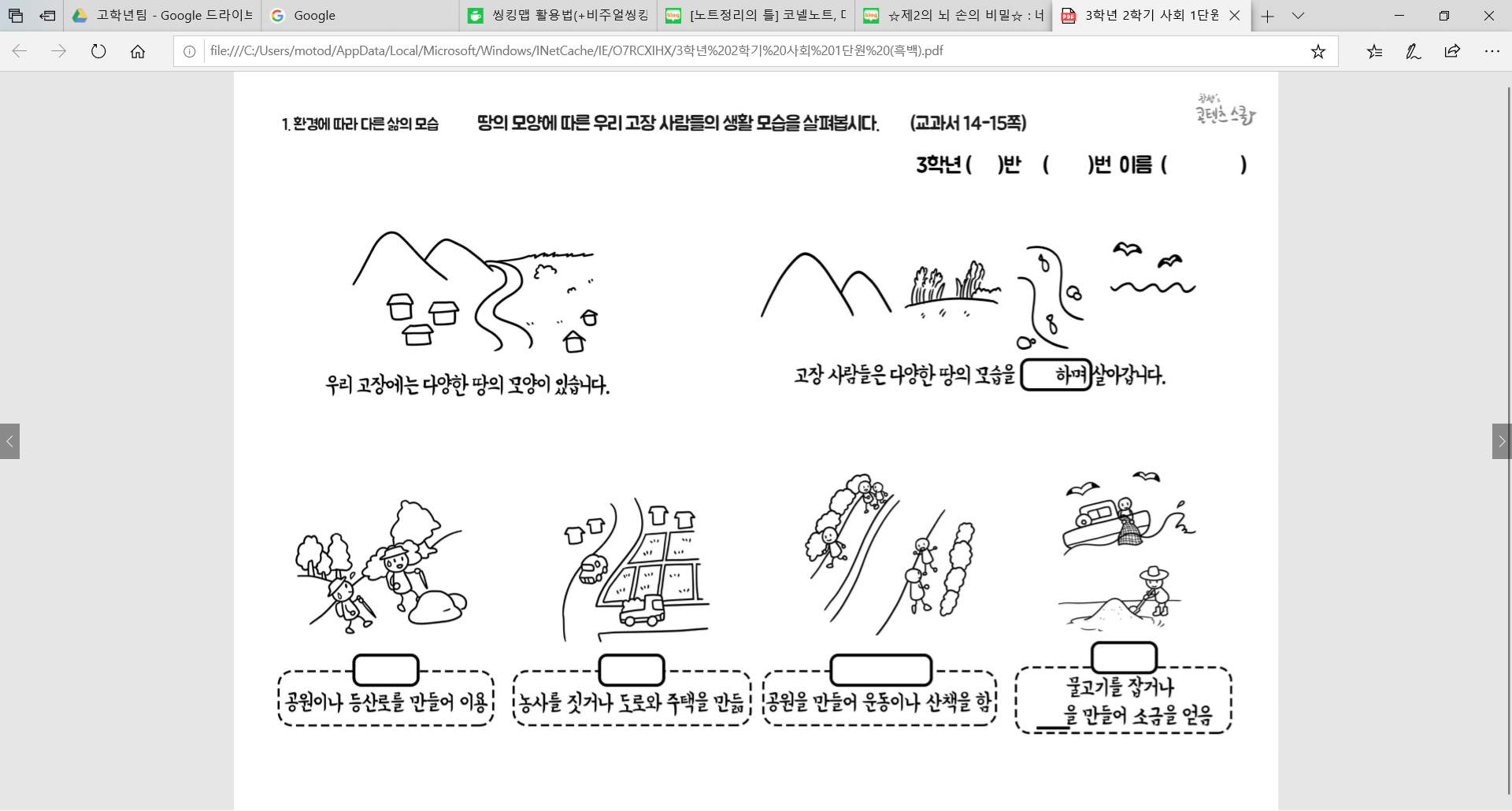 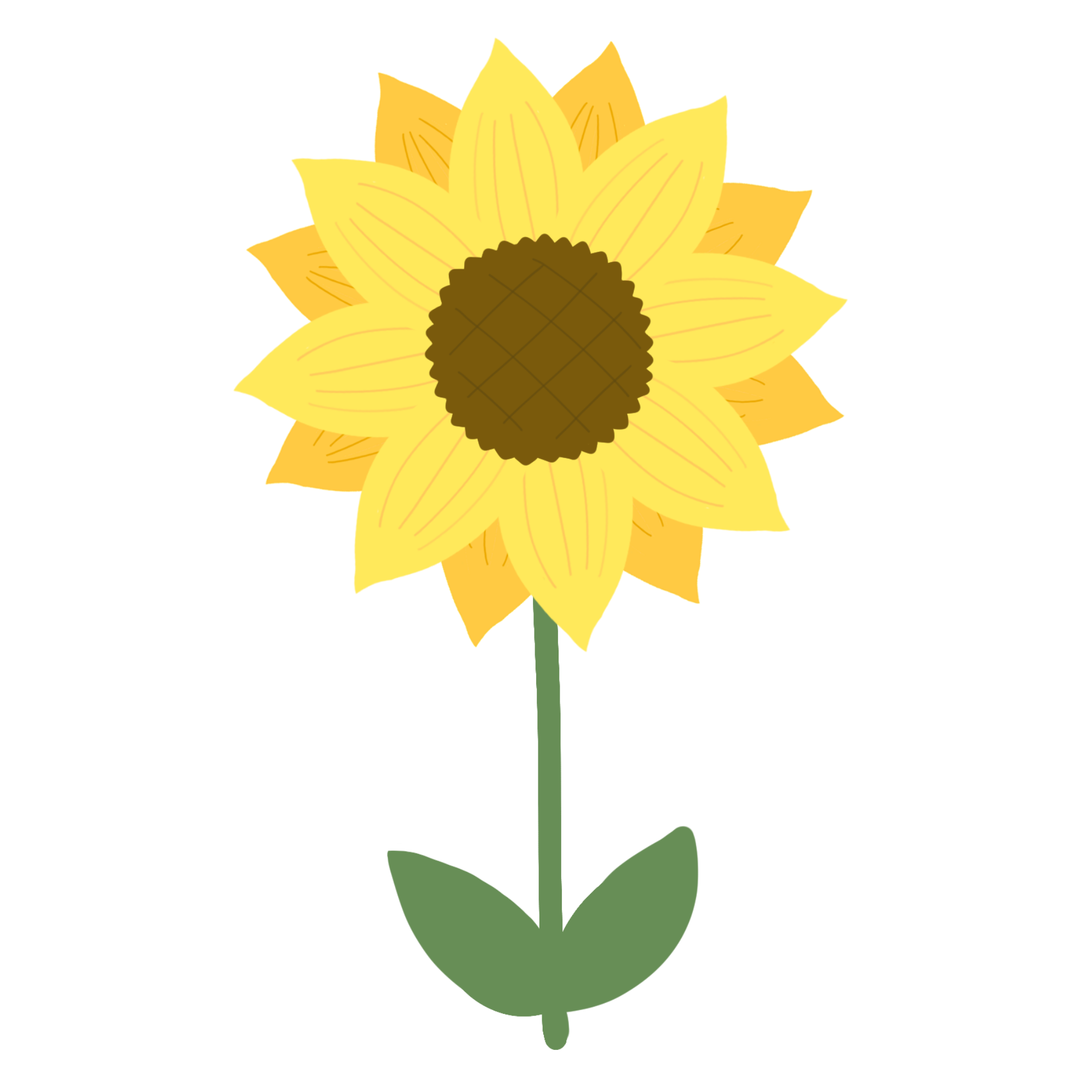 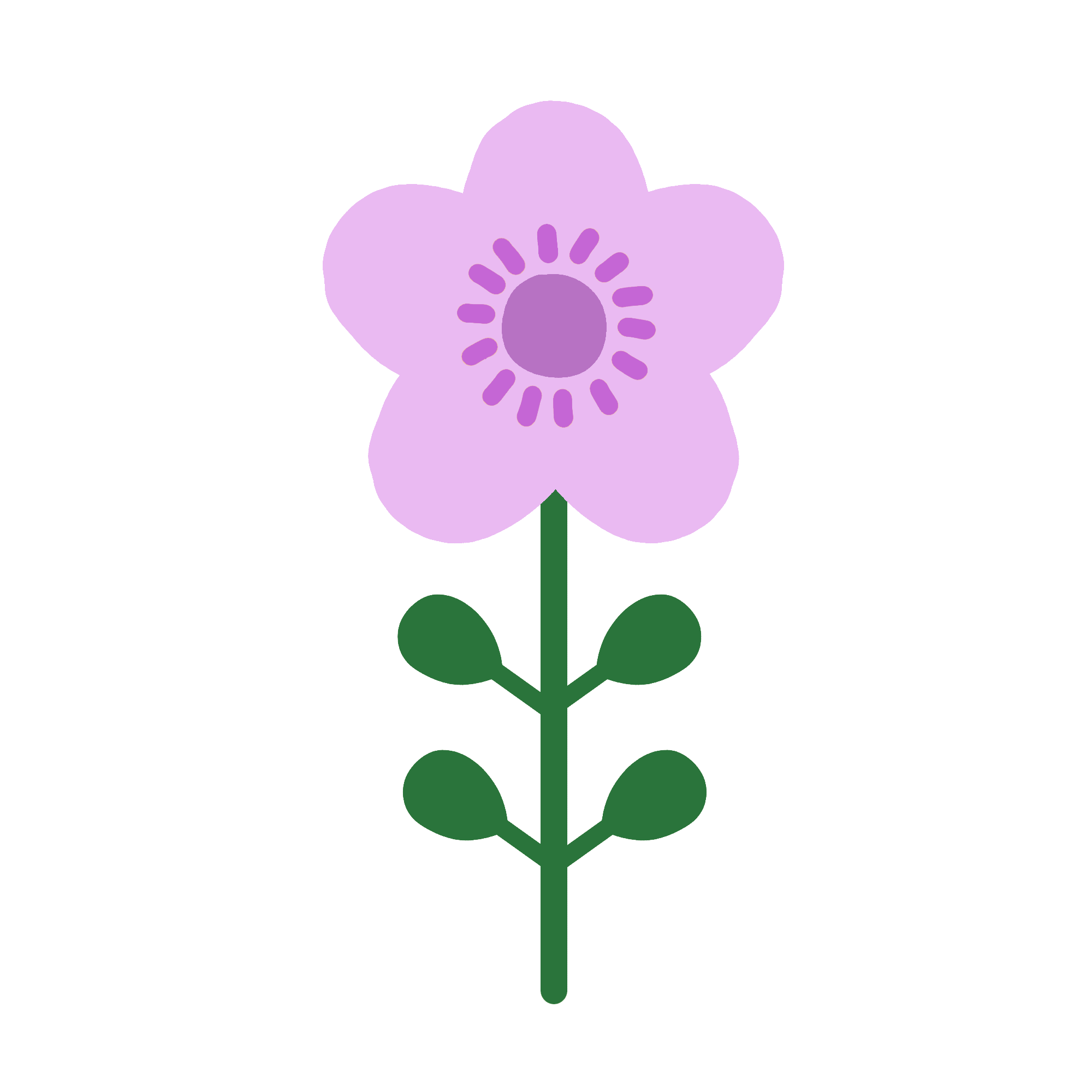 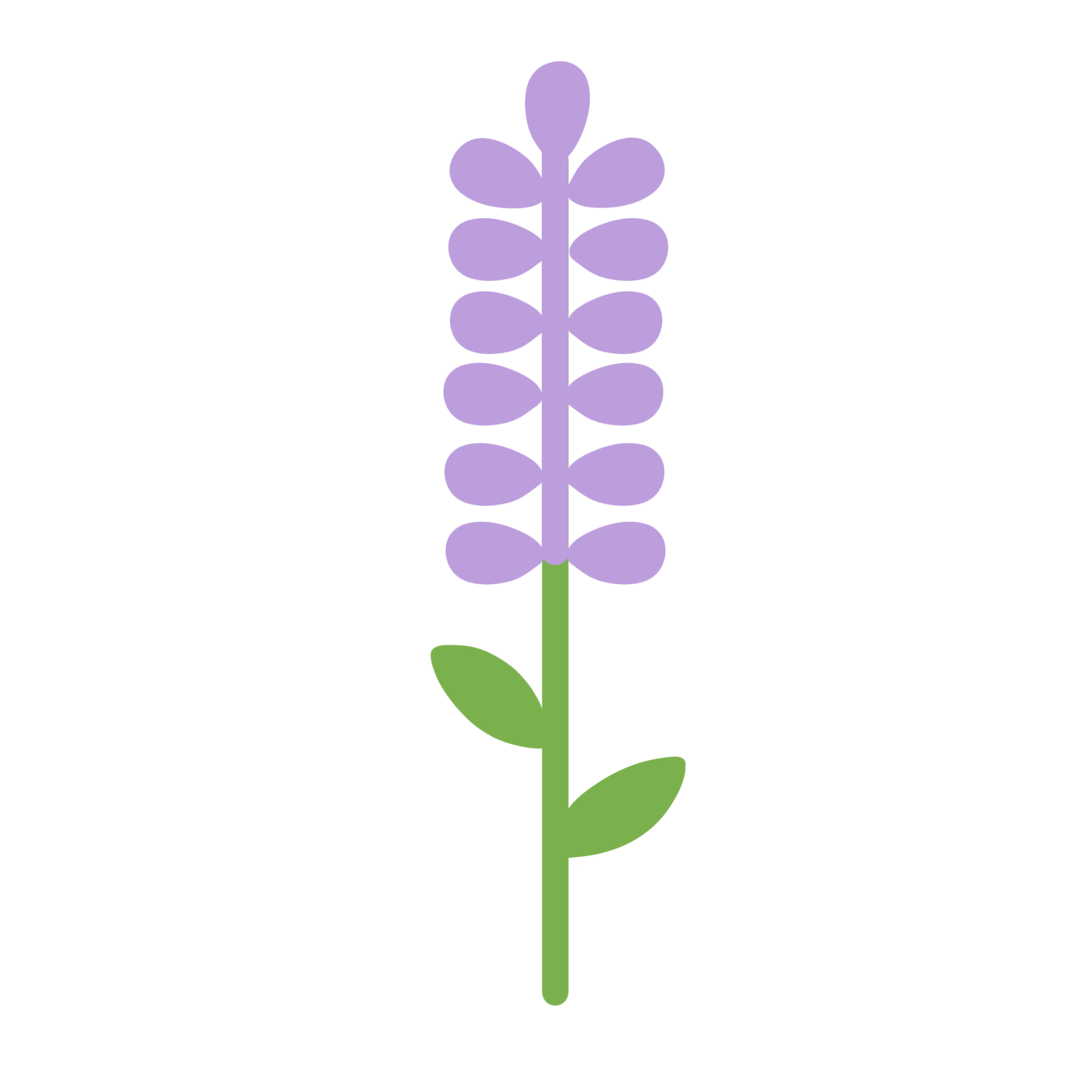 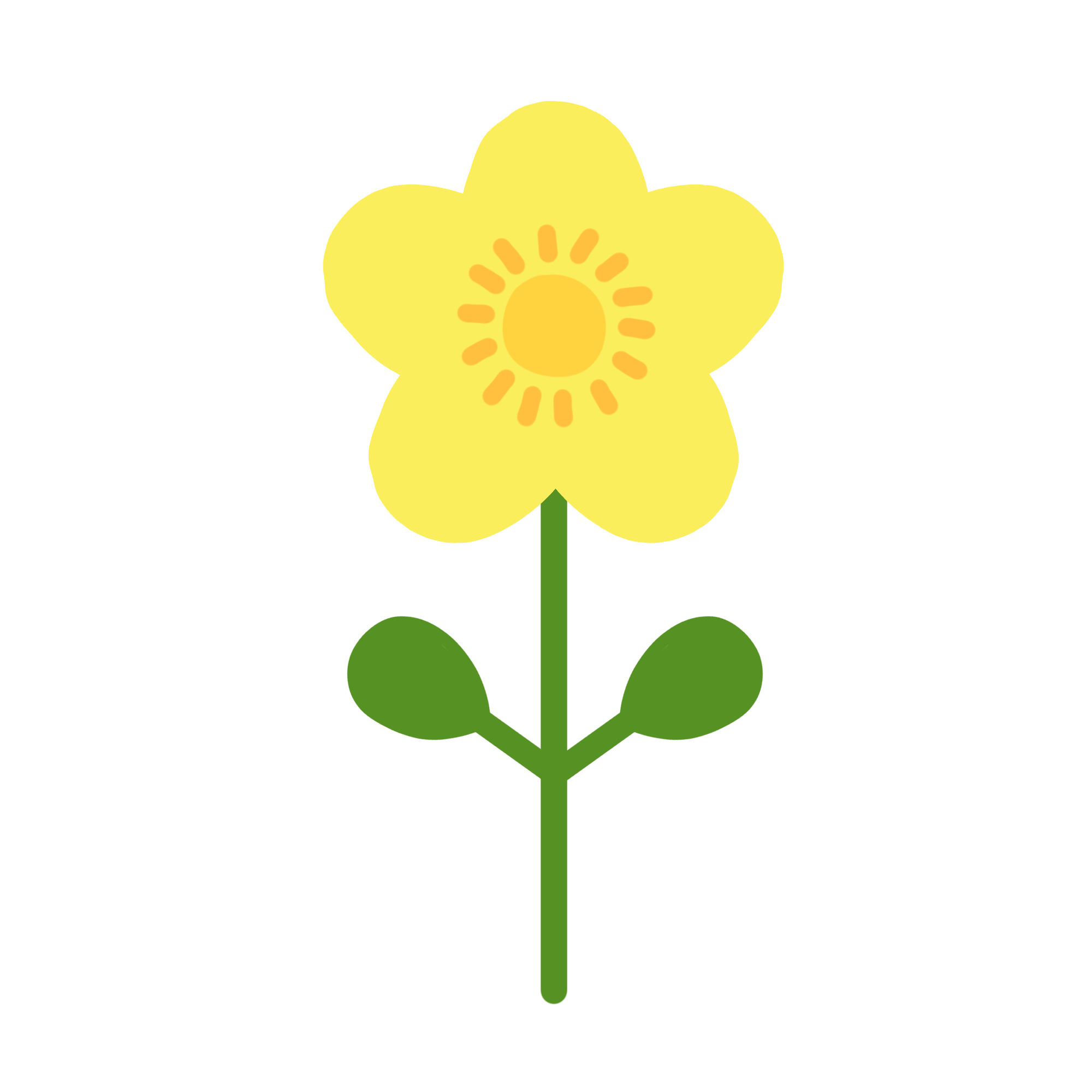 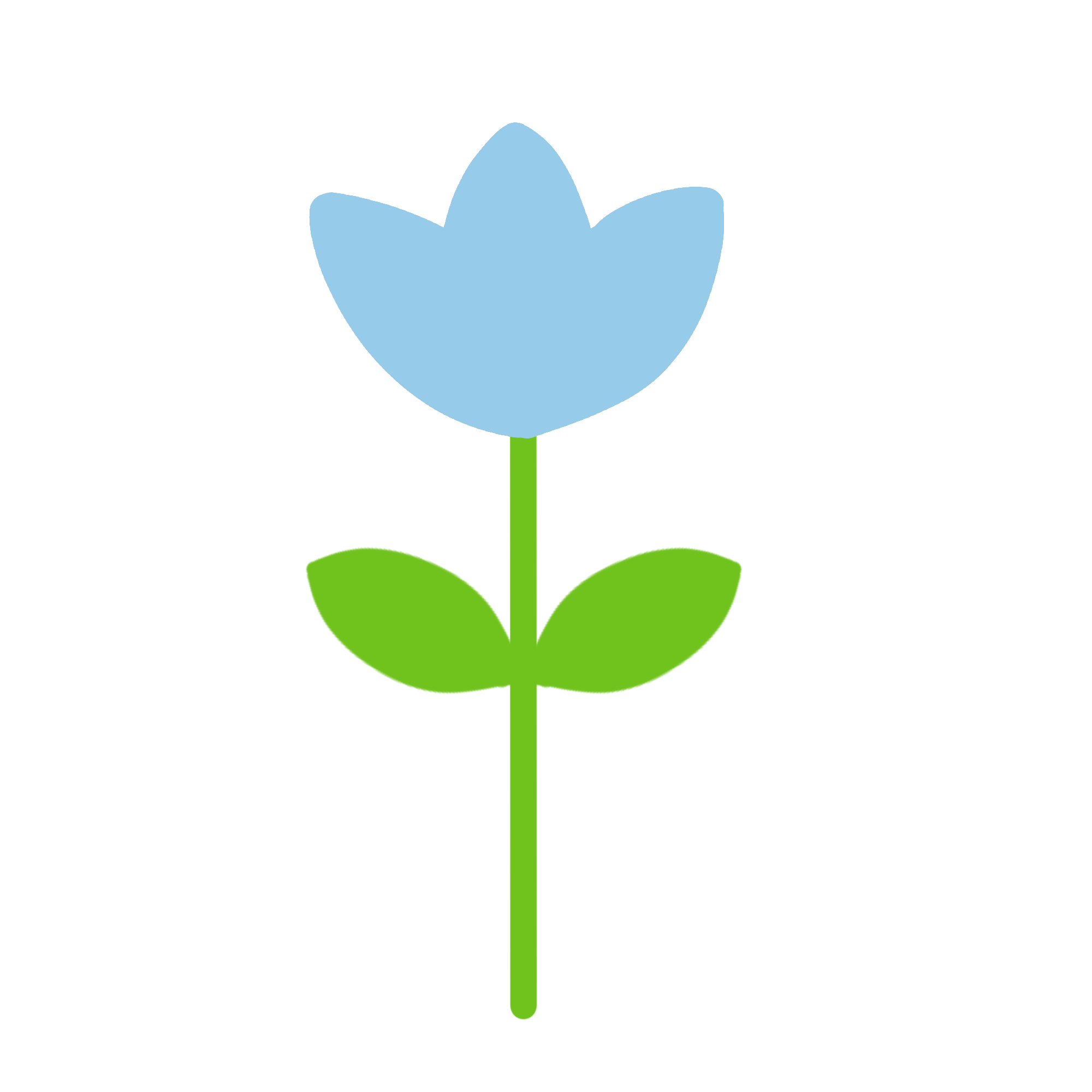 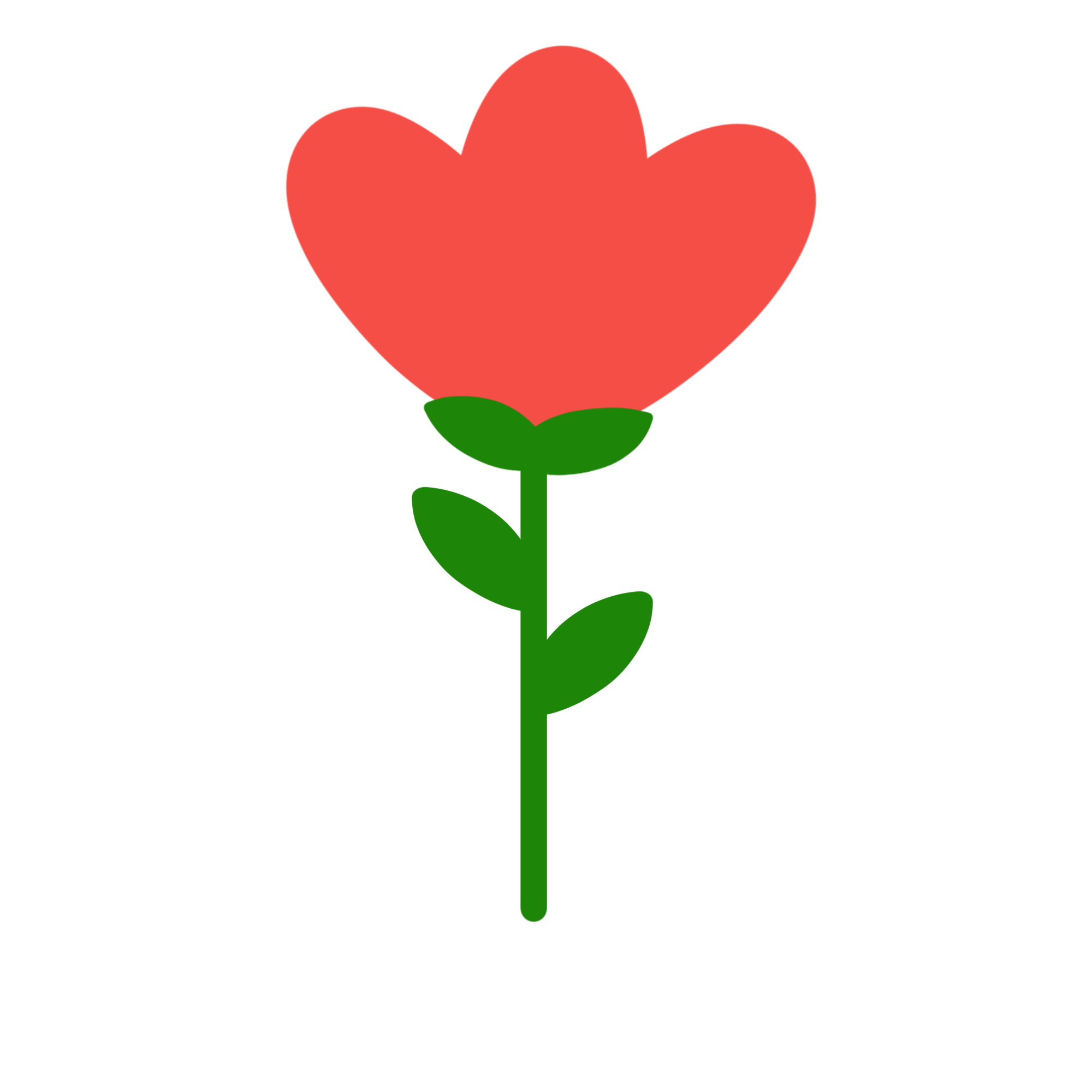 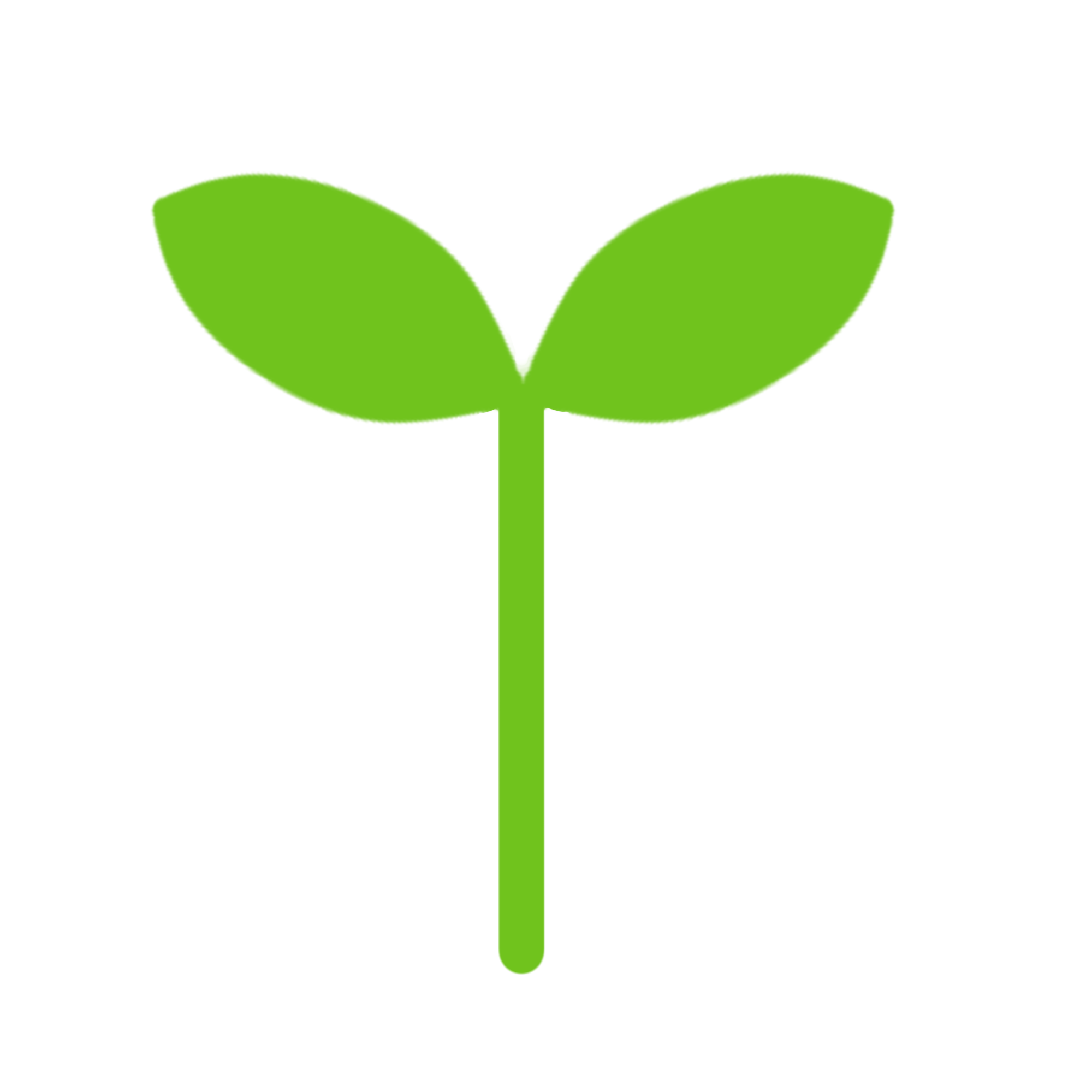 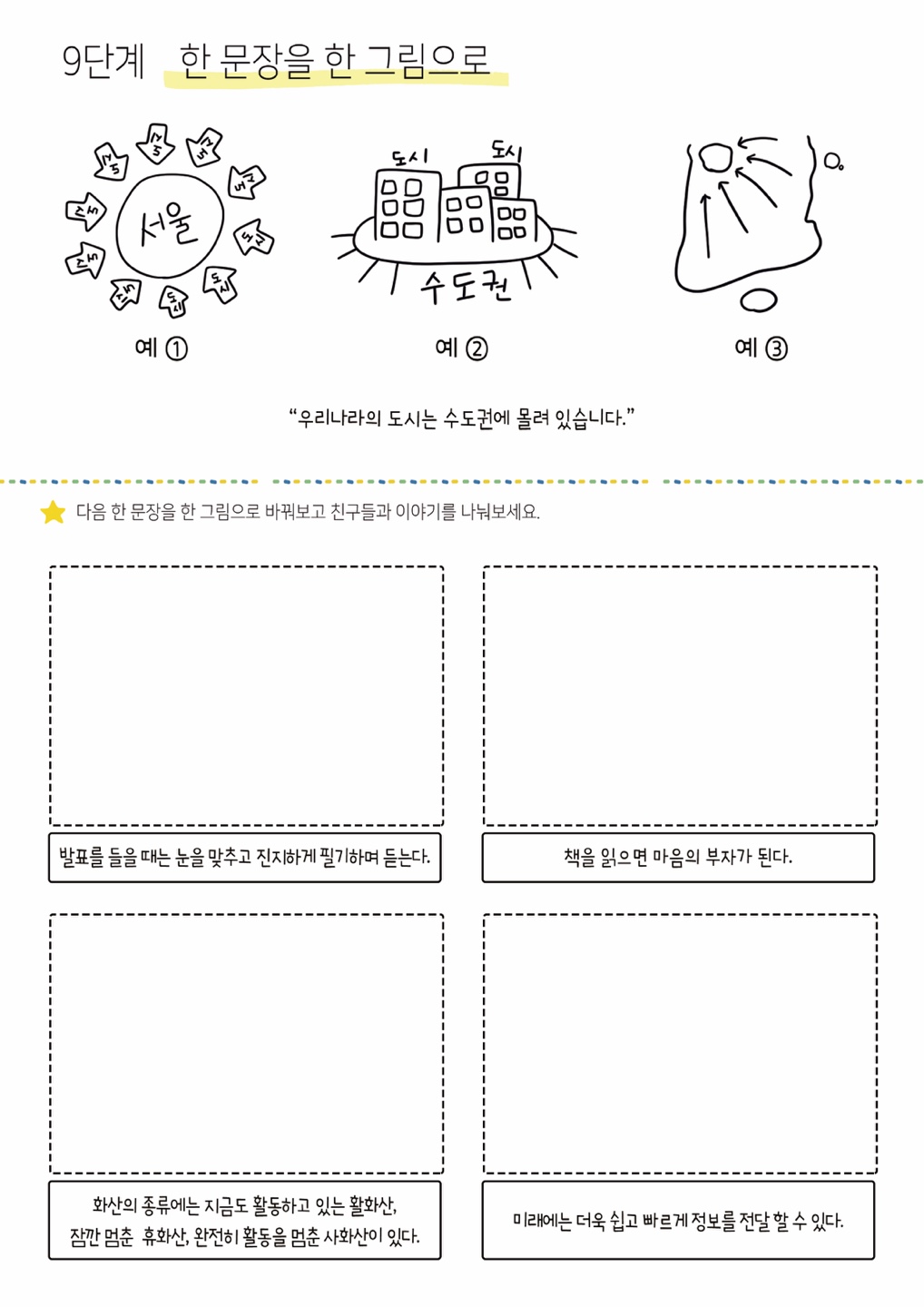 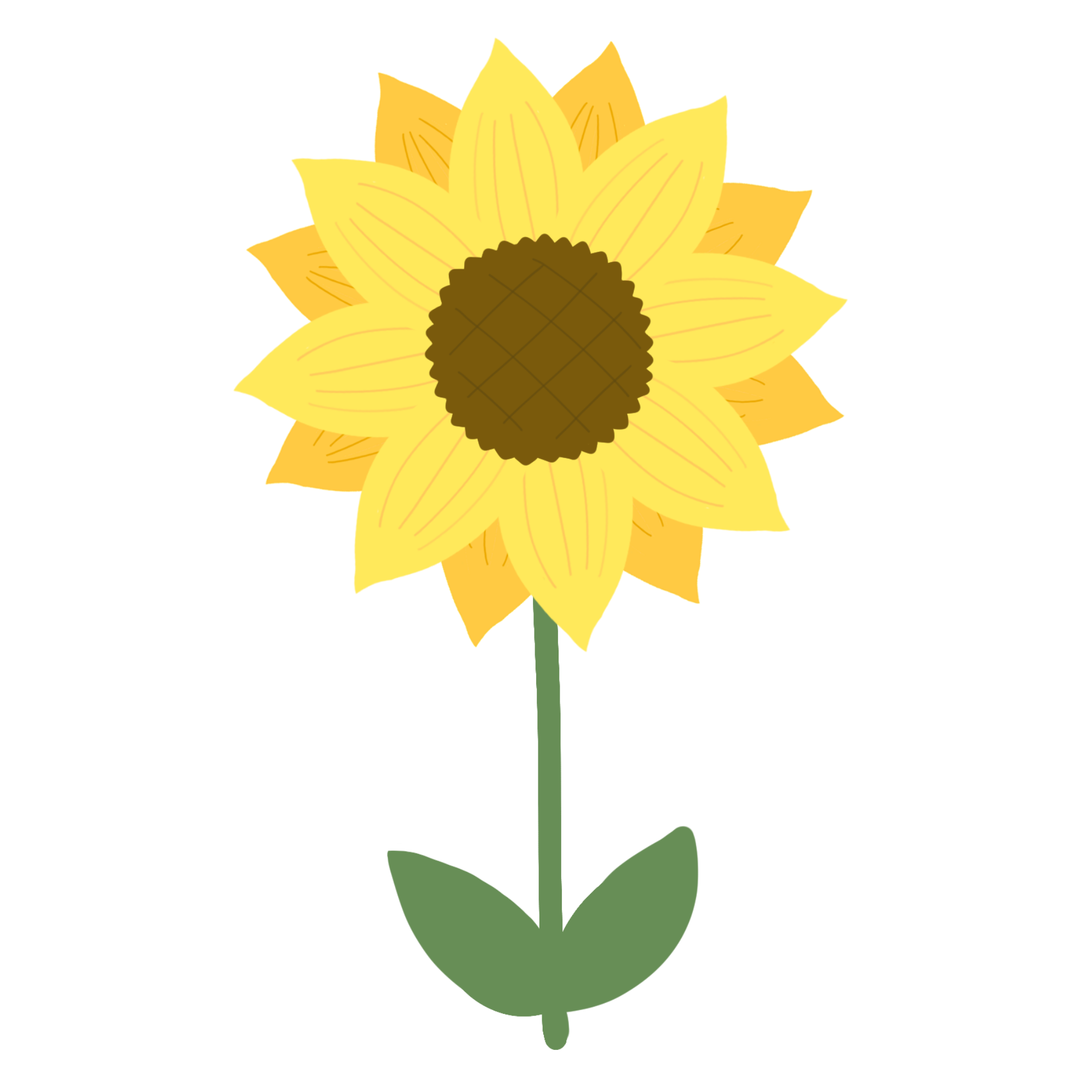 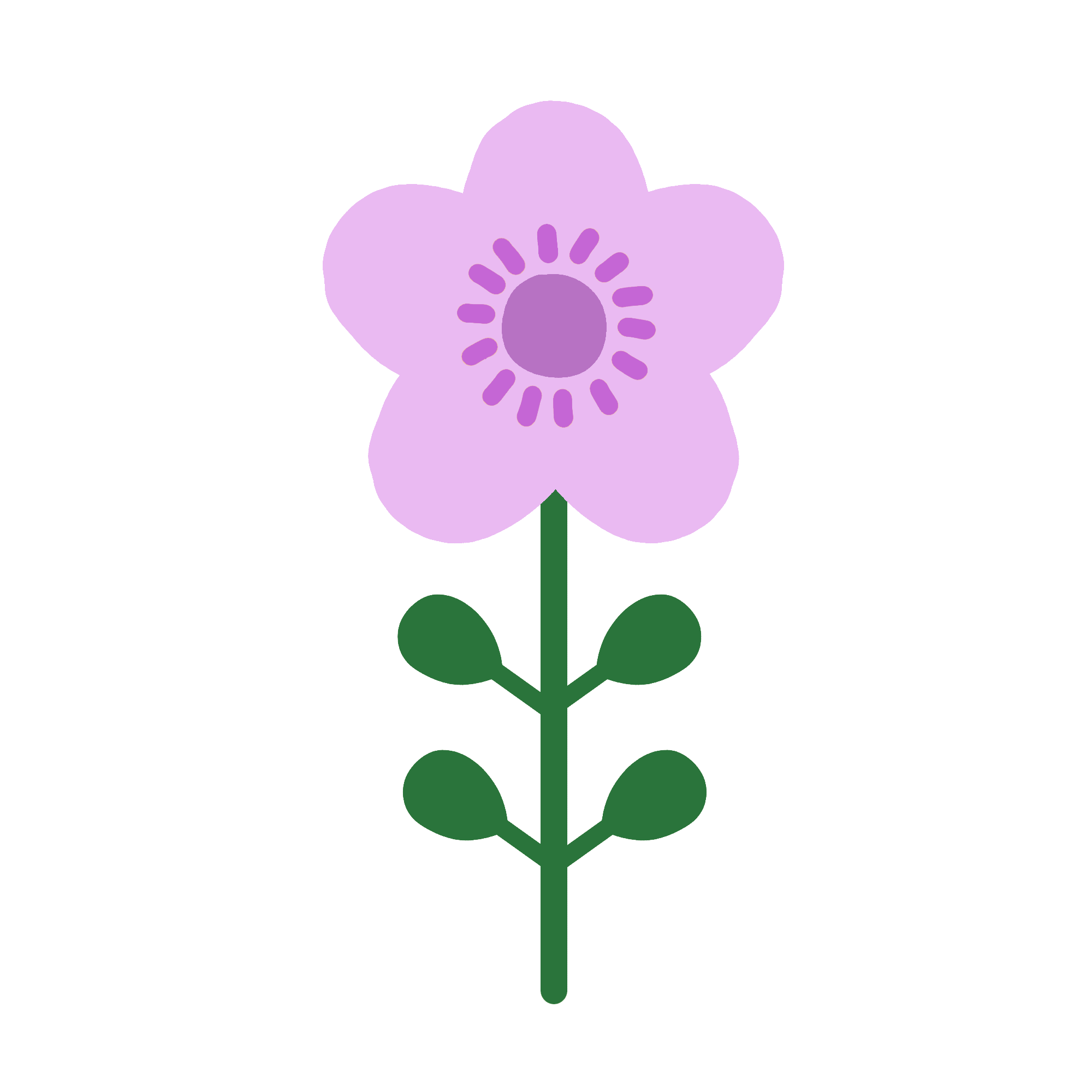 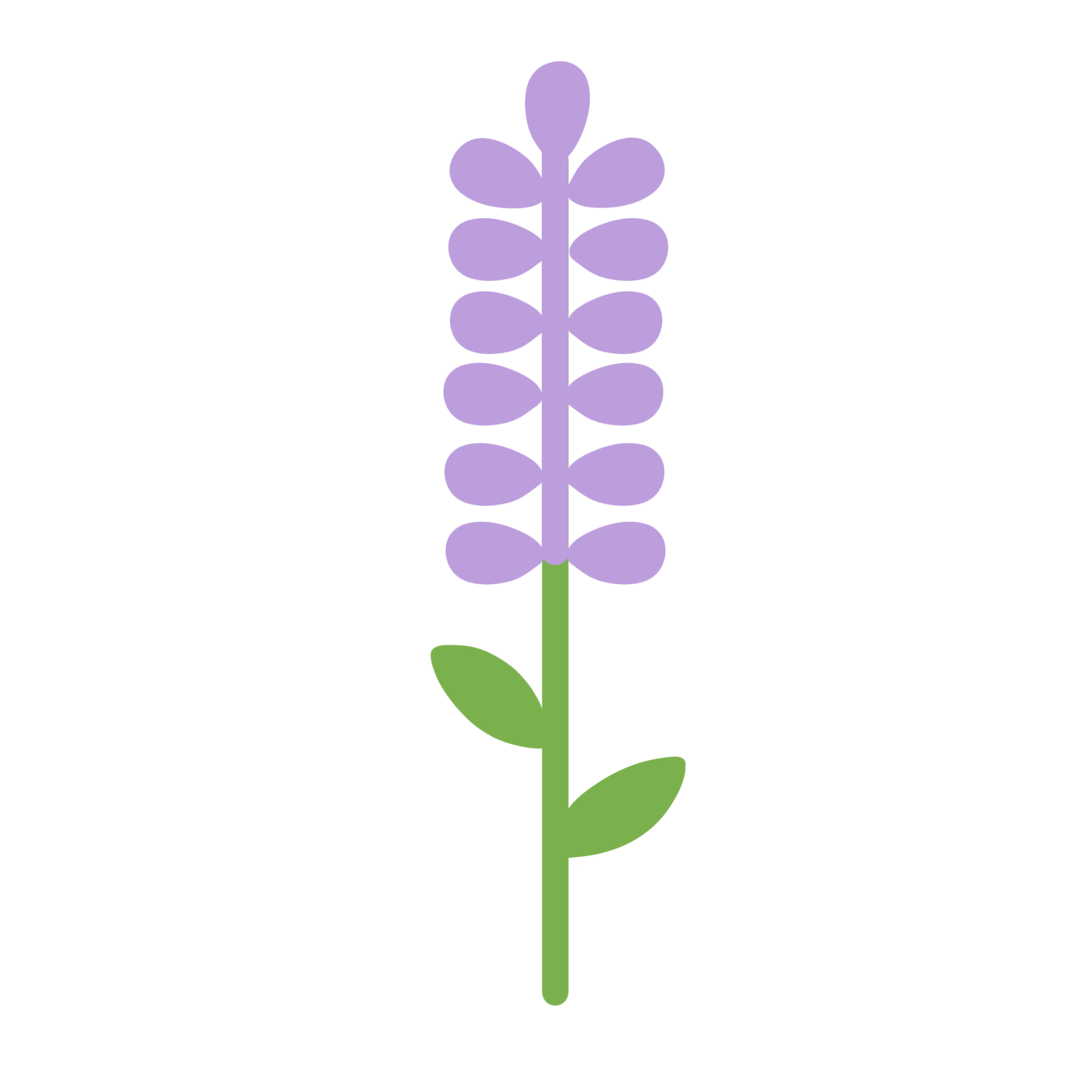 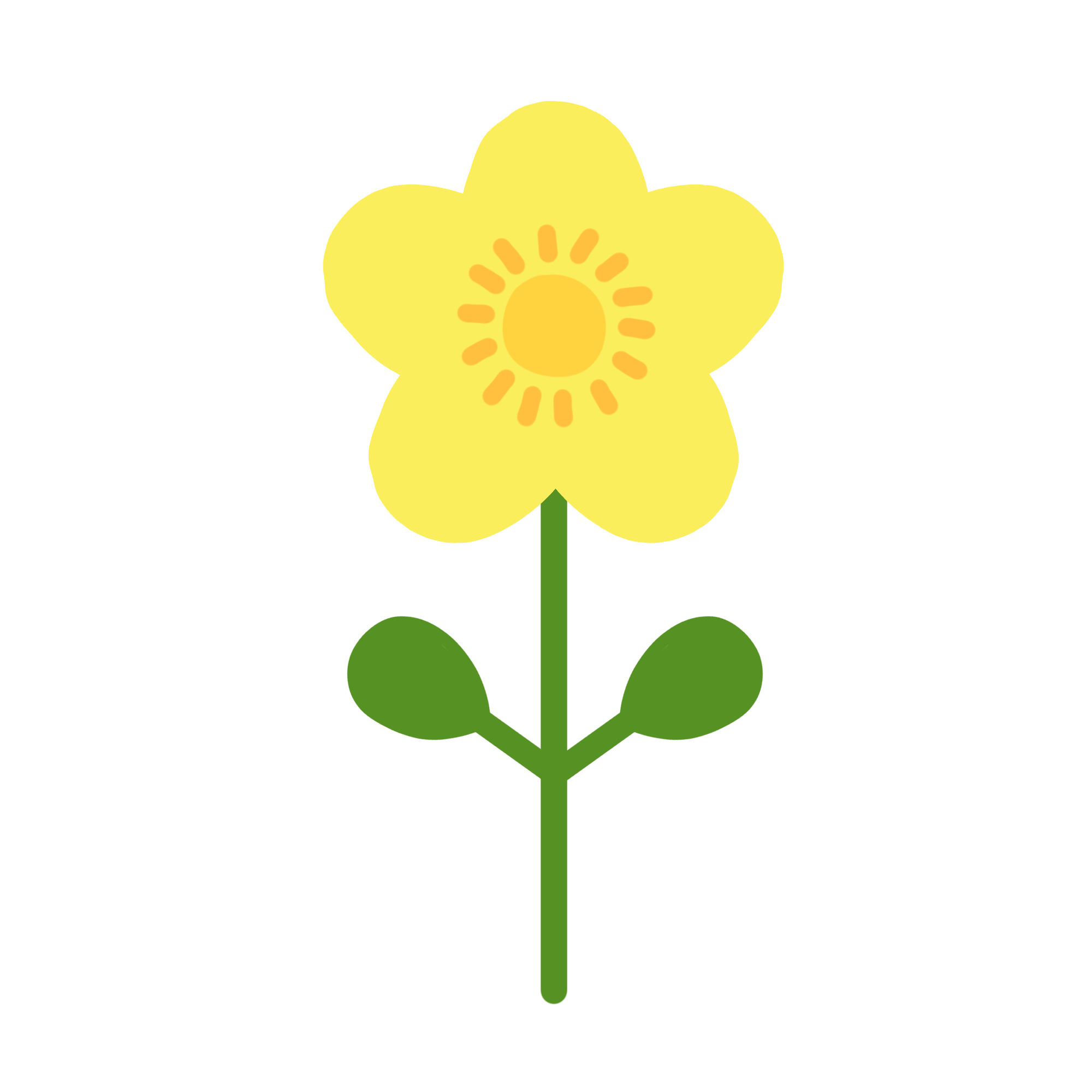 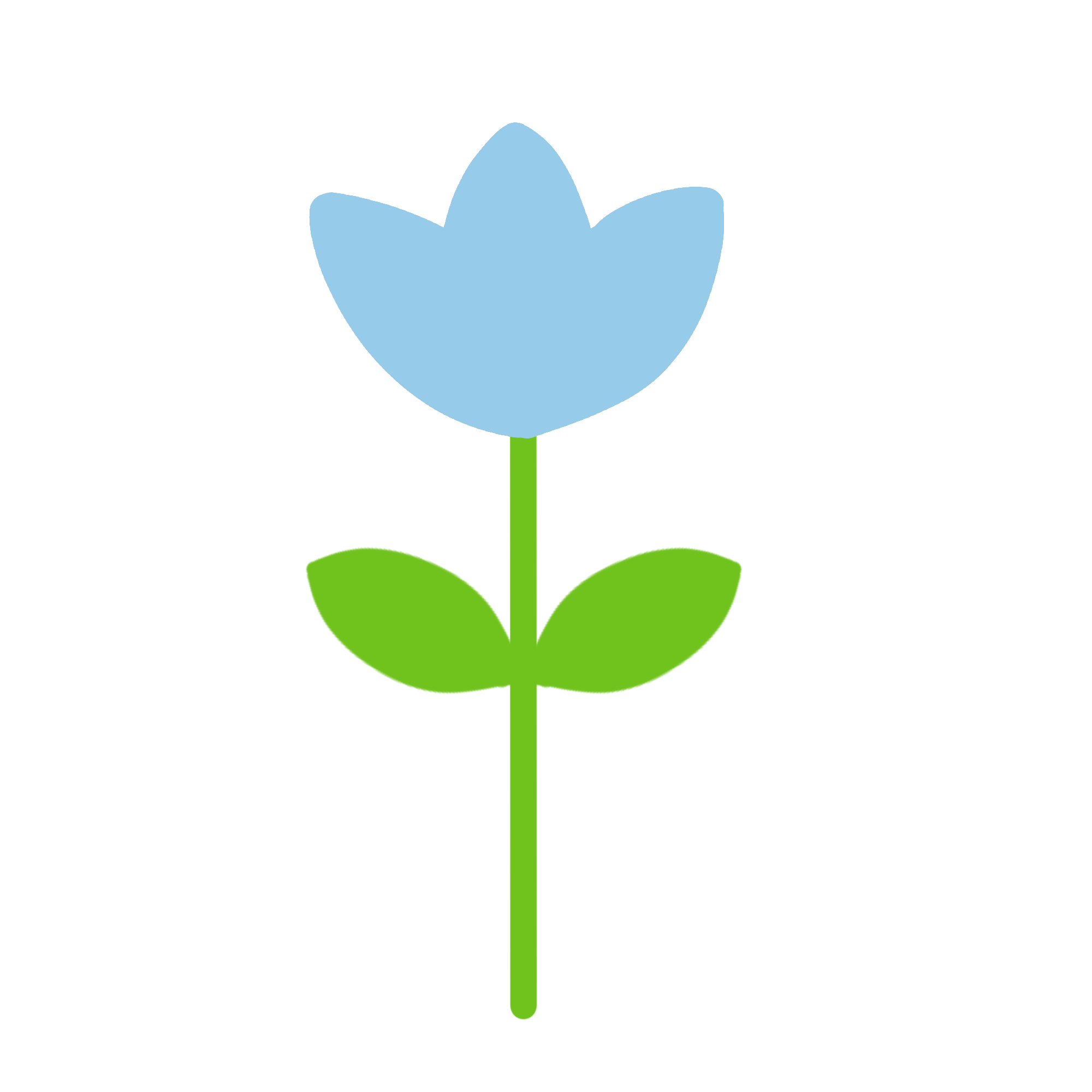 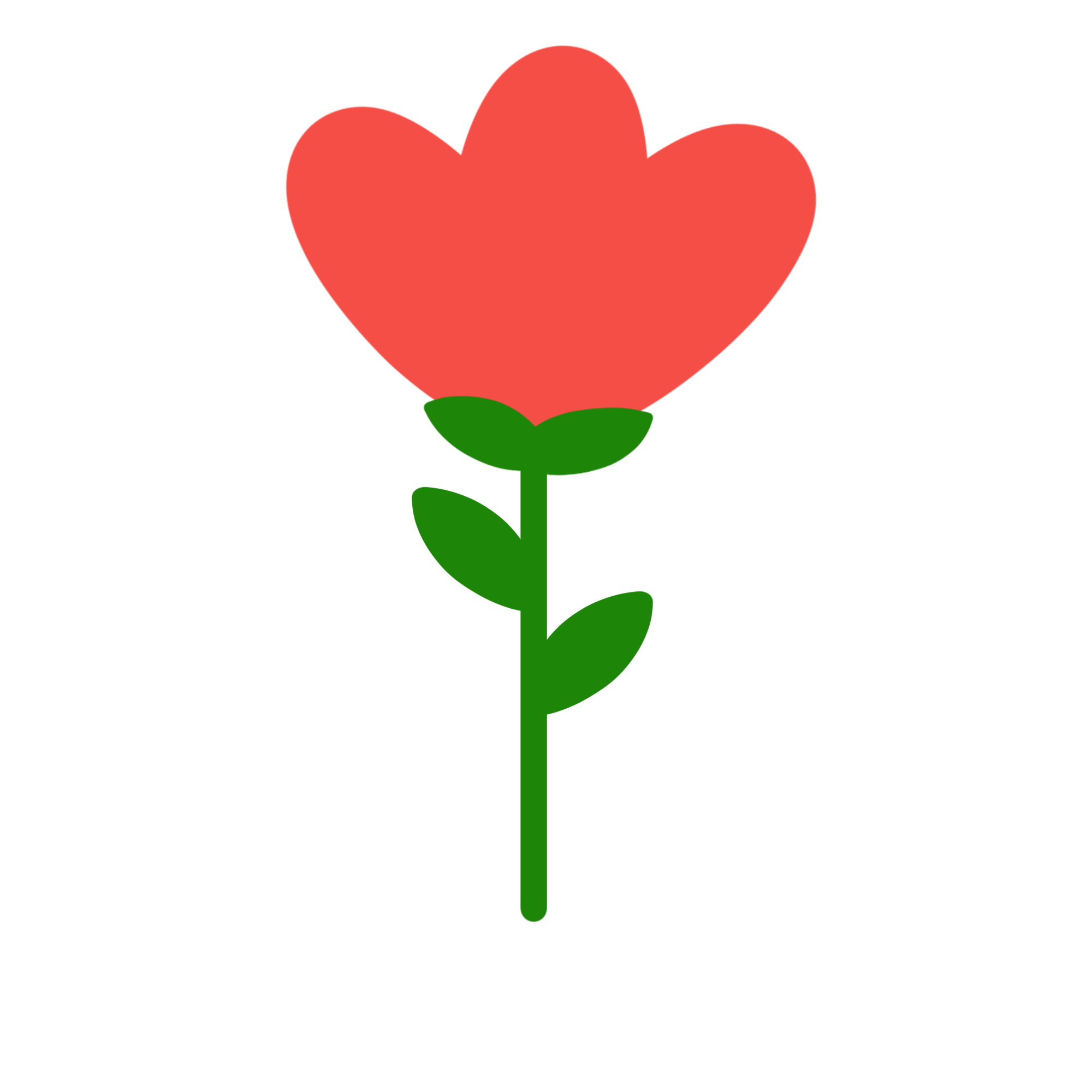 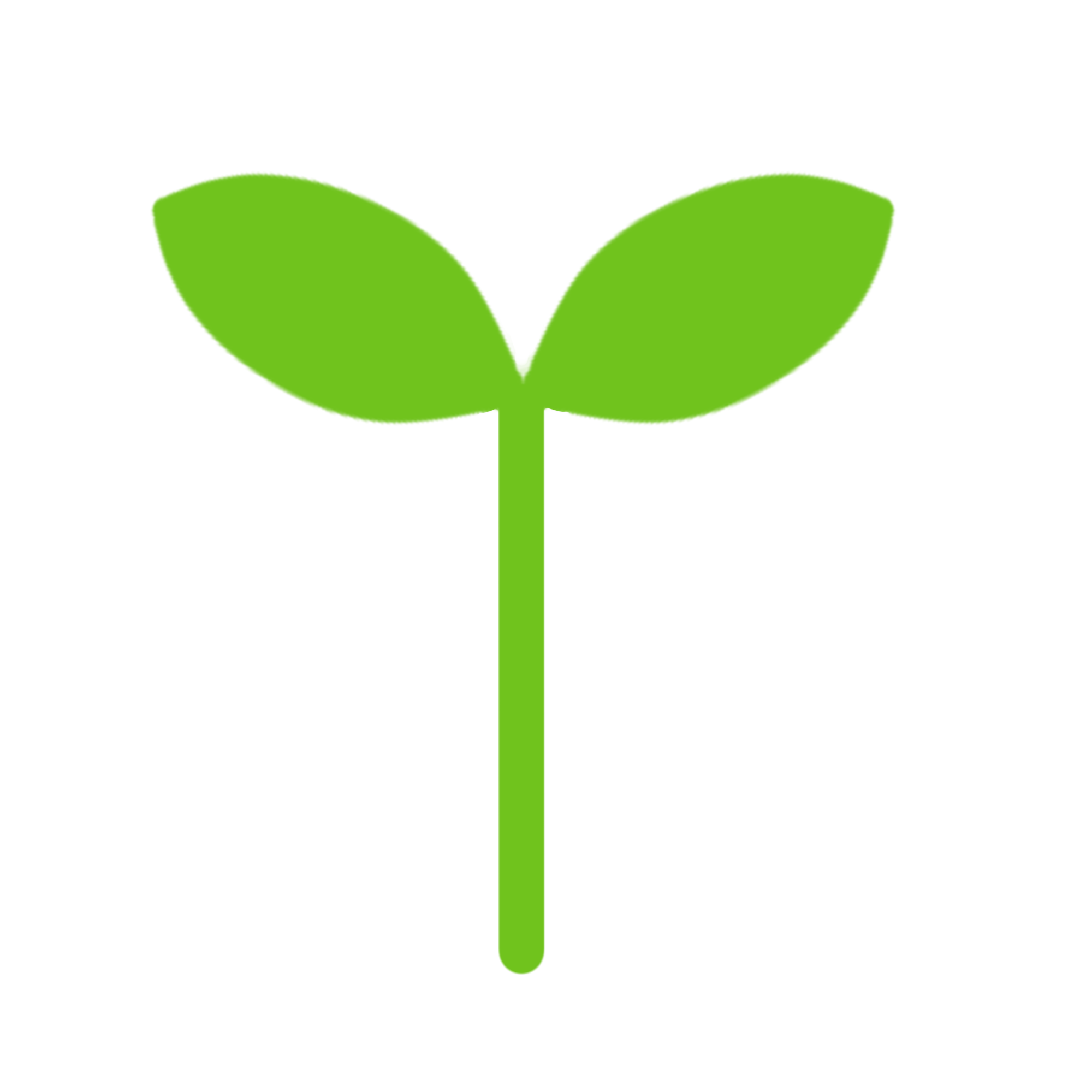 처음에는 3가지 정도를
그림으로 그려봐요!
조급해 하지 말고
천천히 늘려가기

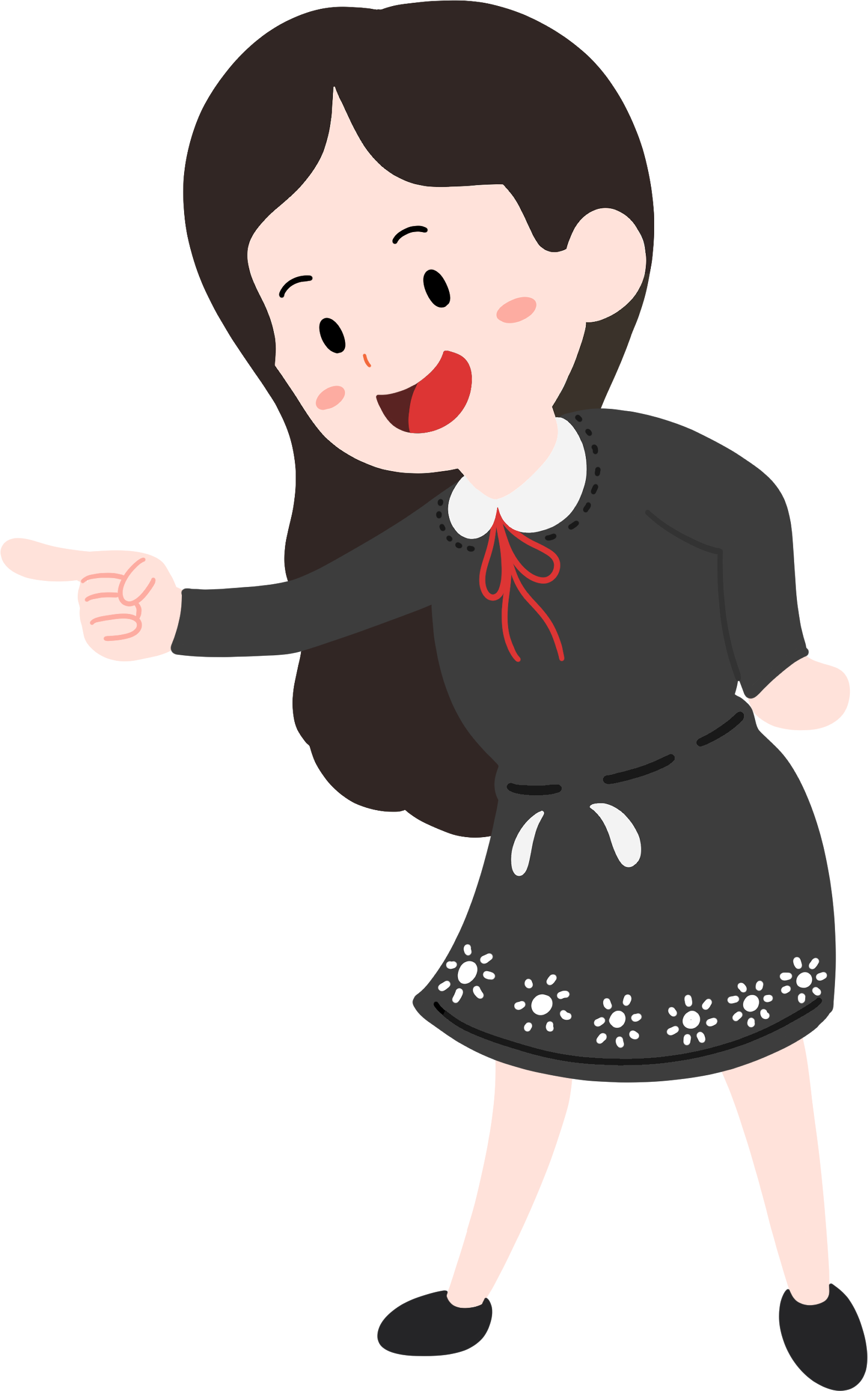 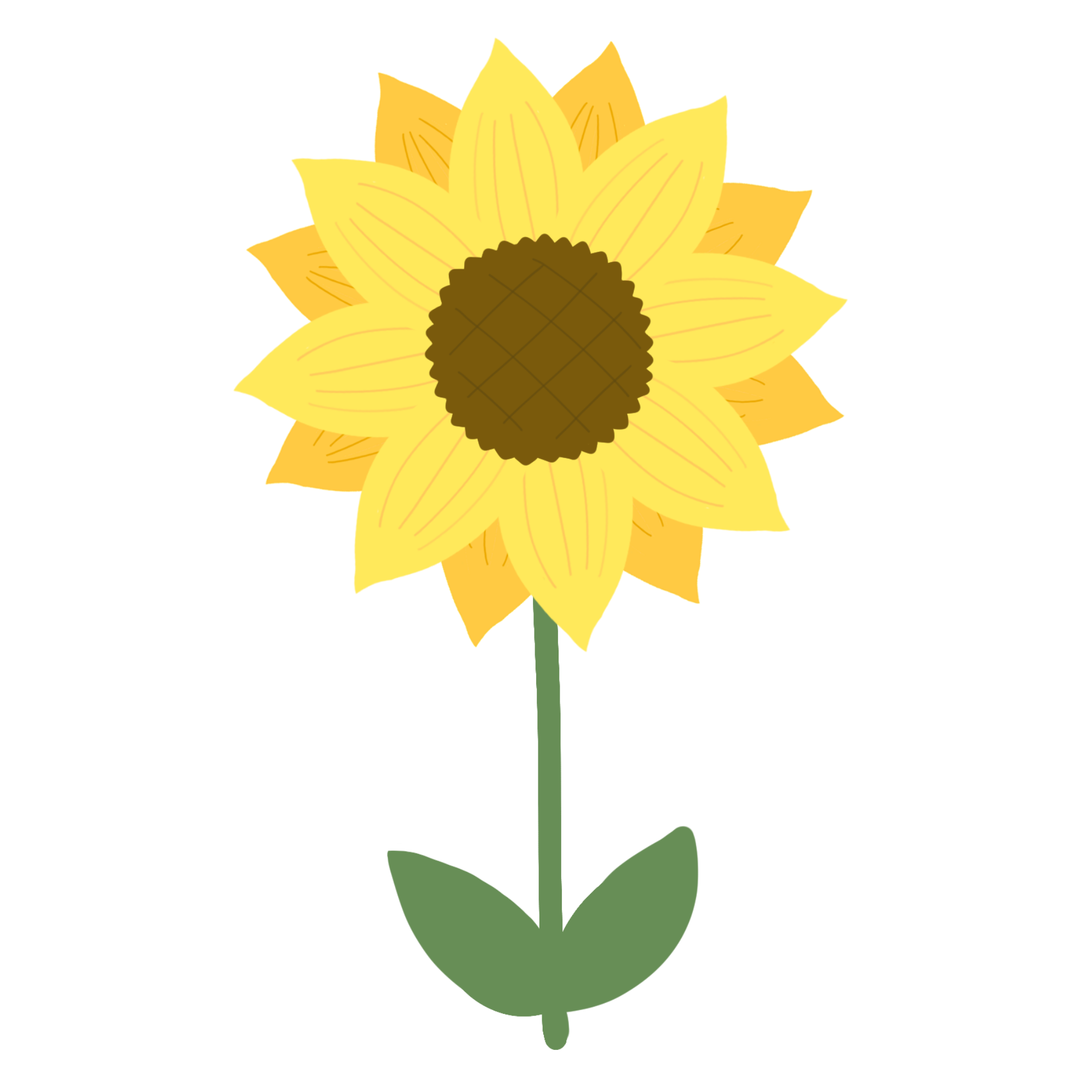 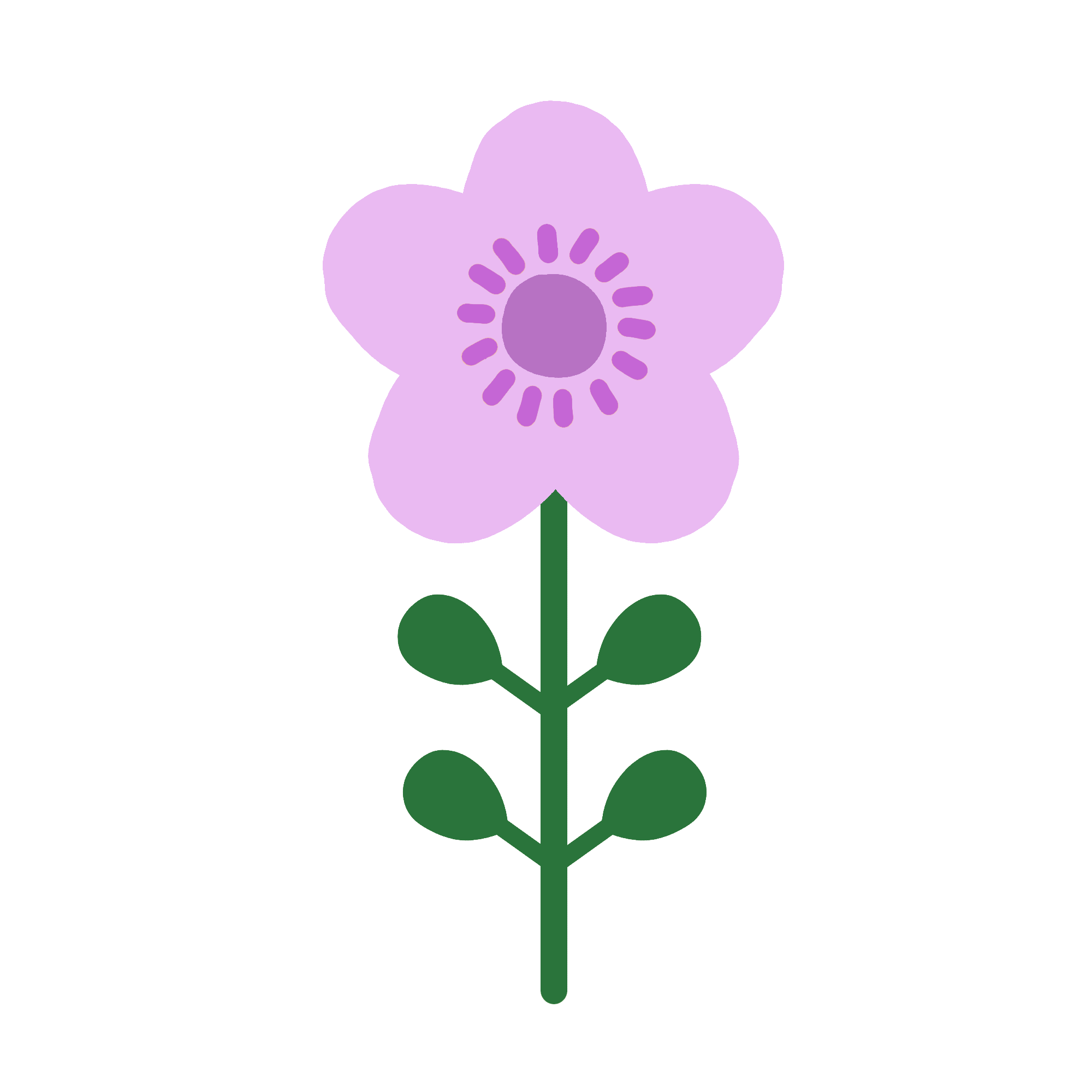 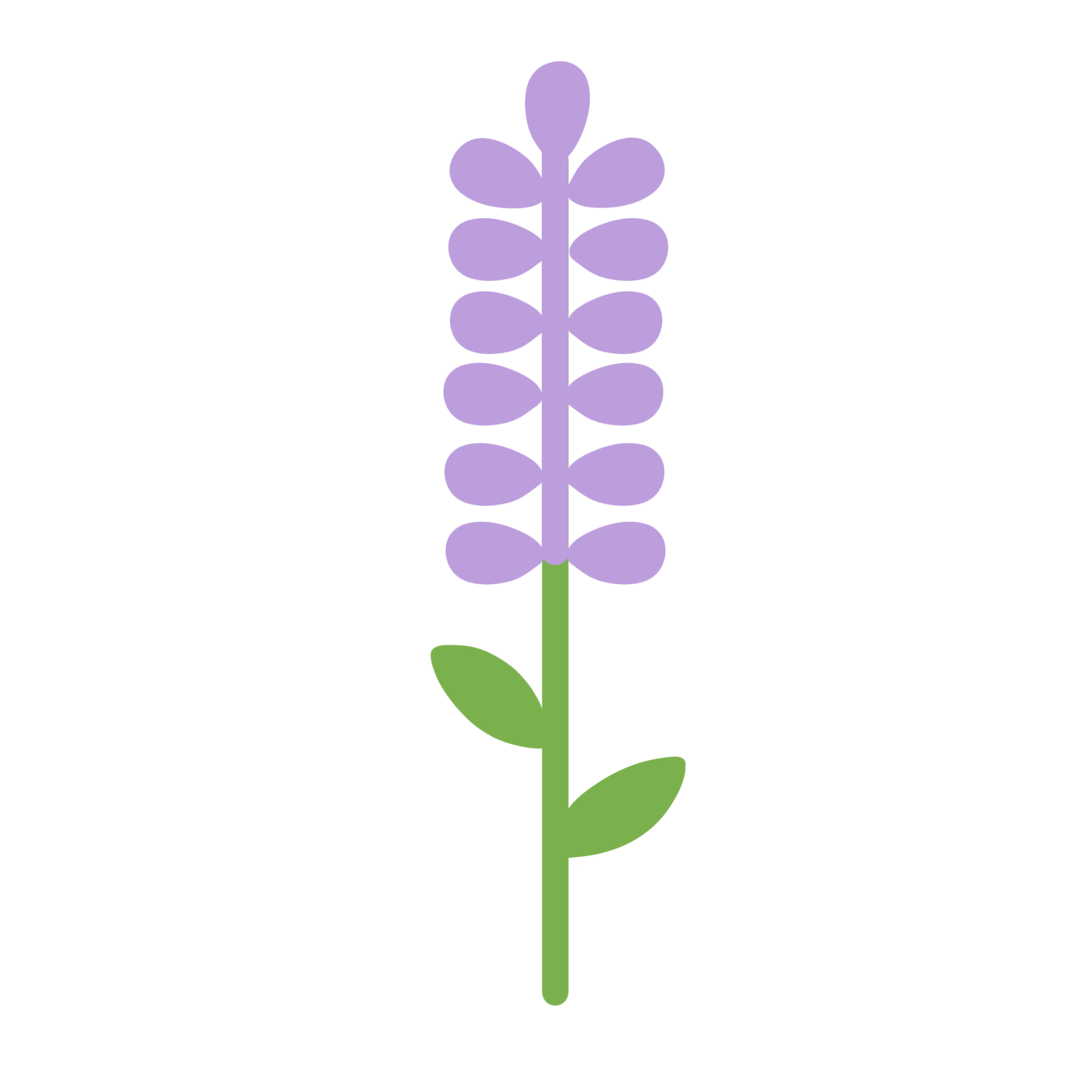 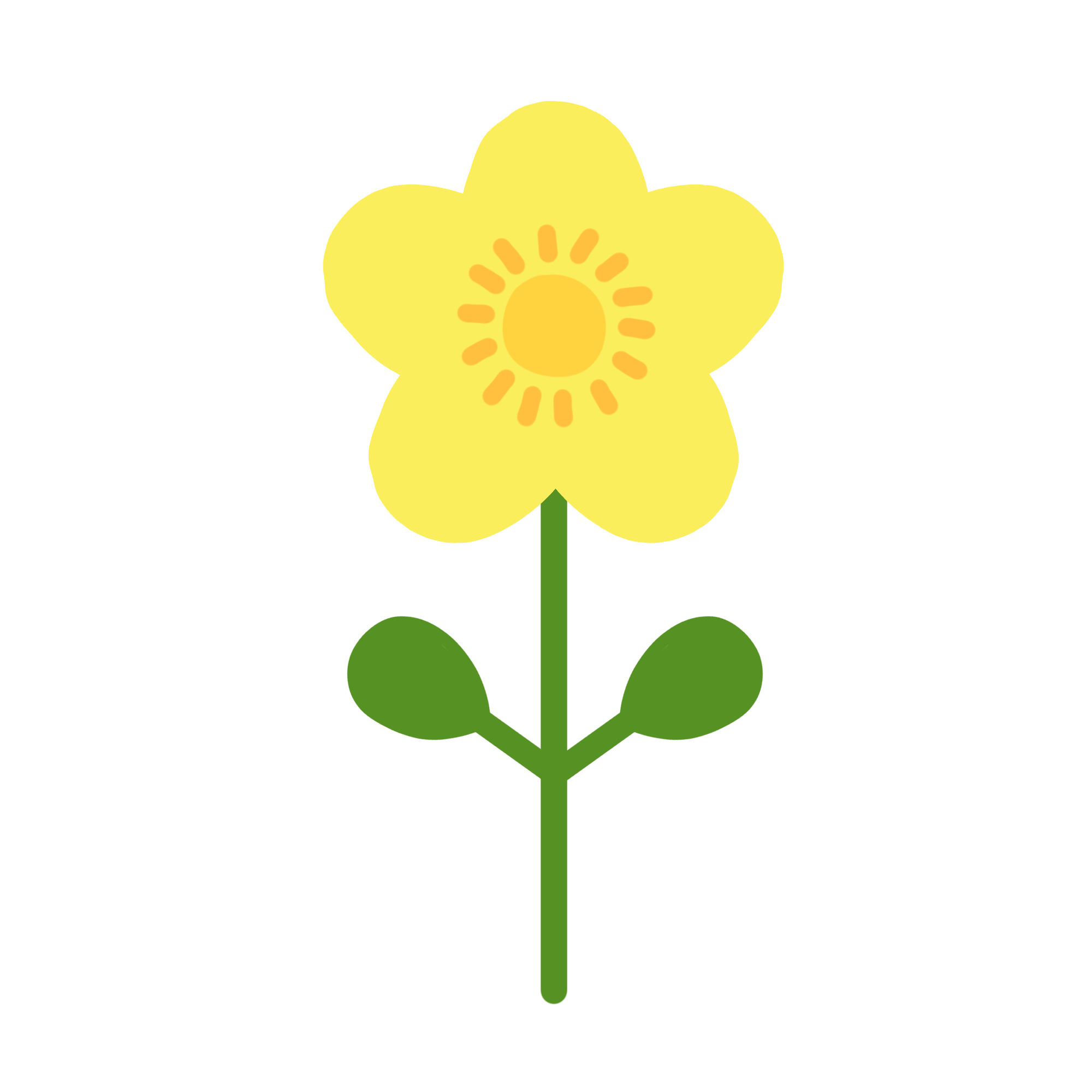 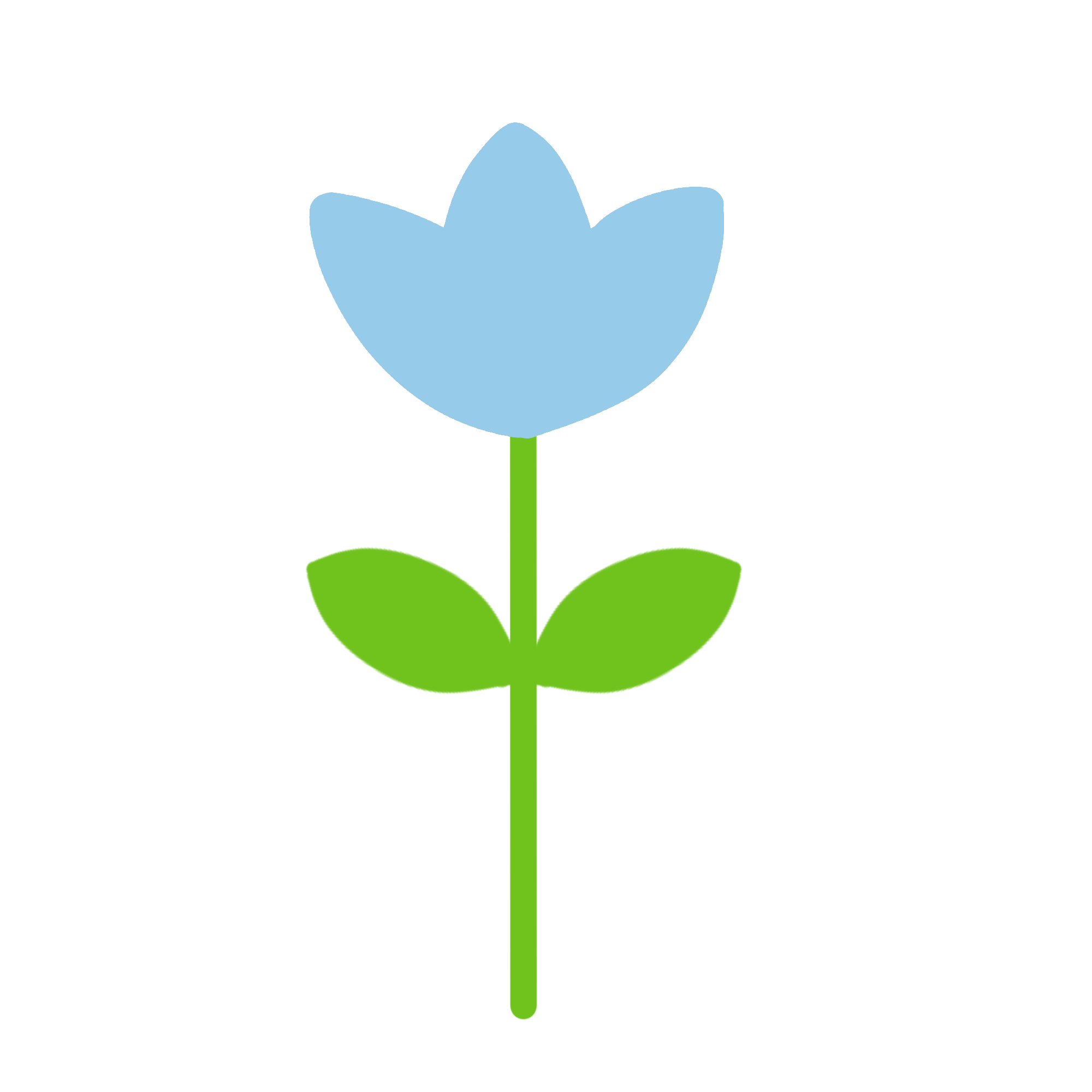 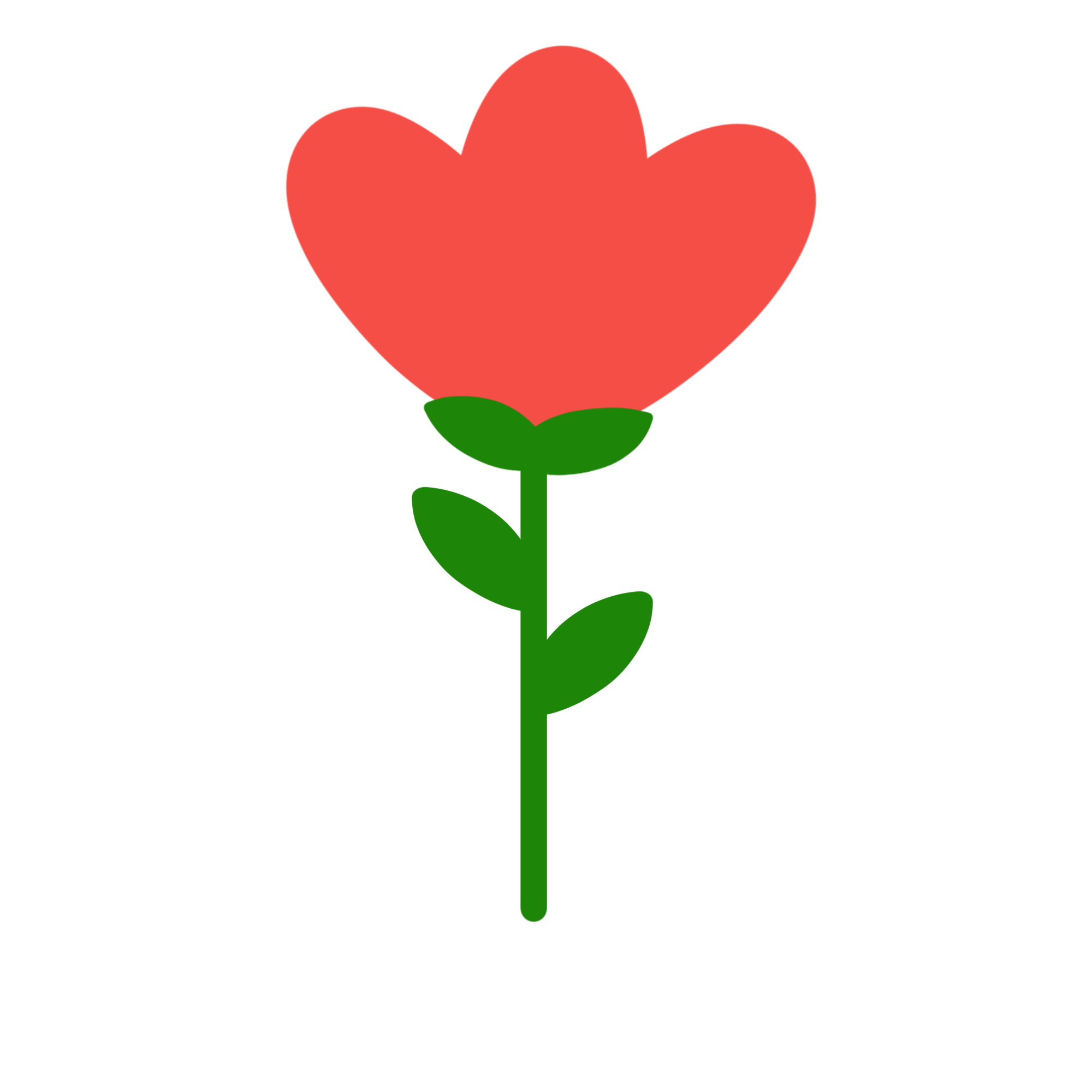 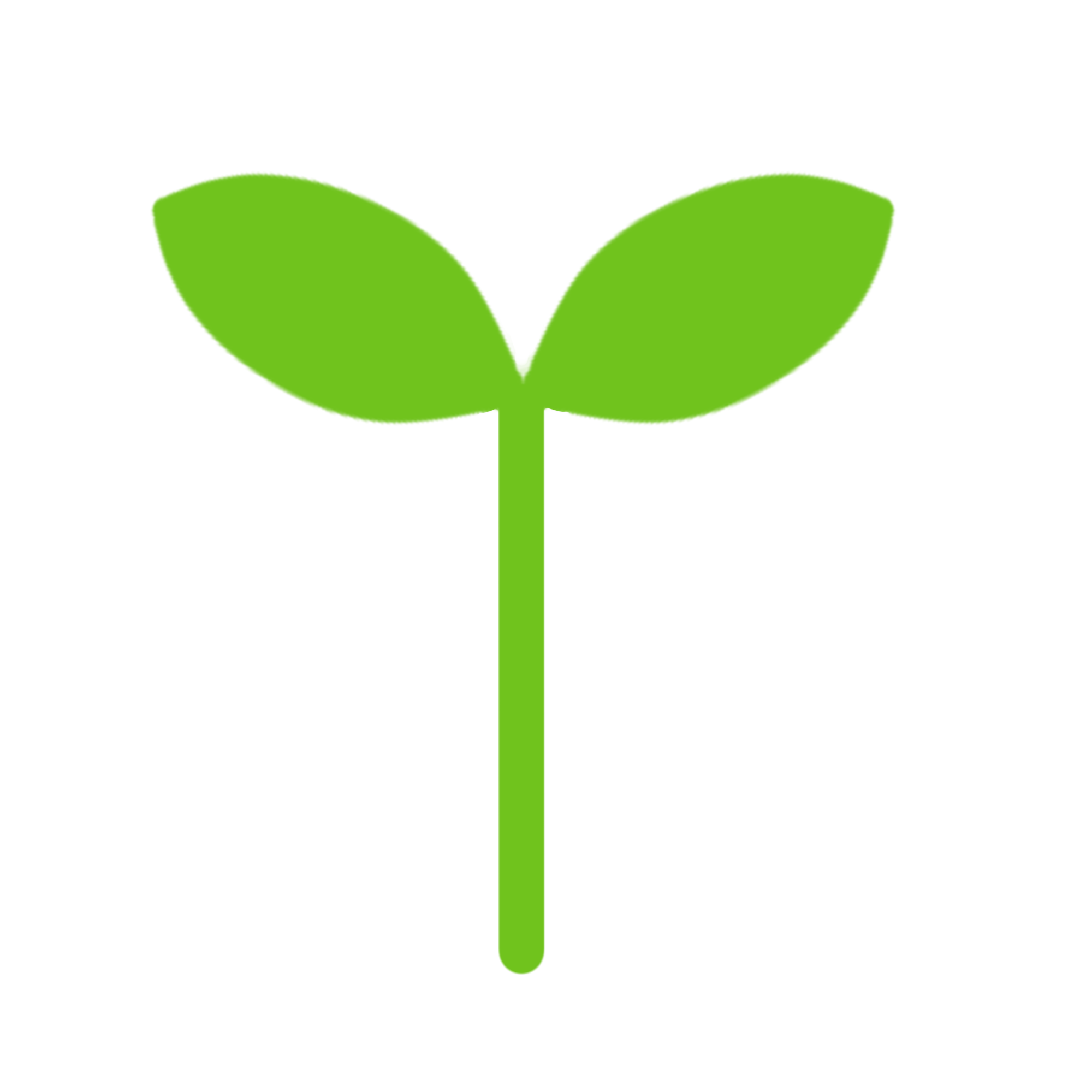 선생님,
그래도 너무 어려워요..
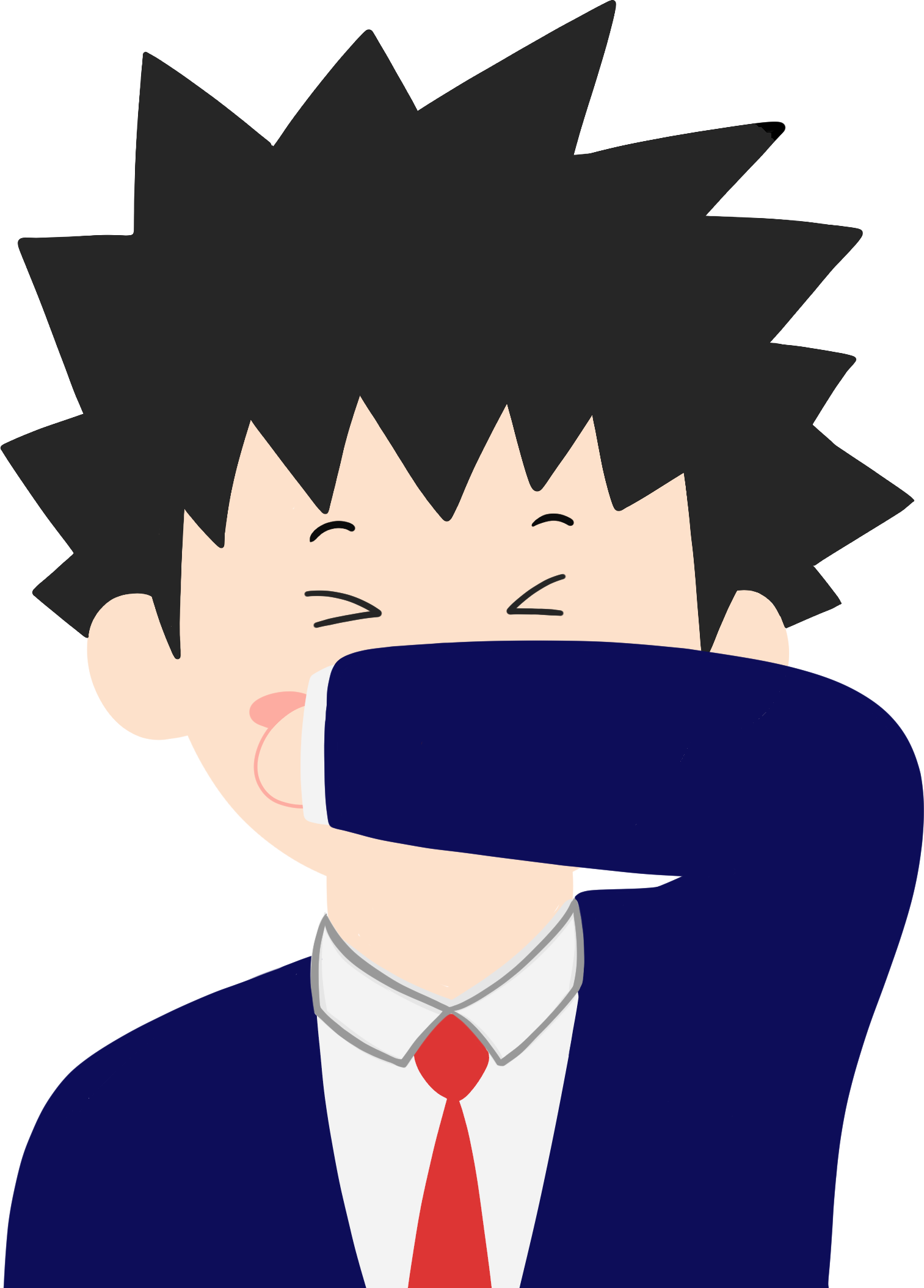 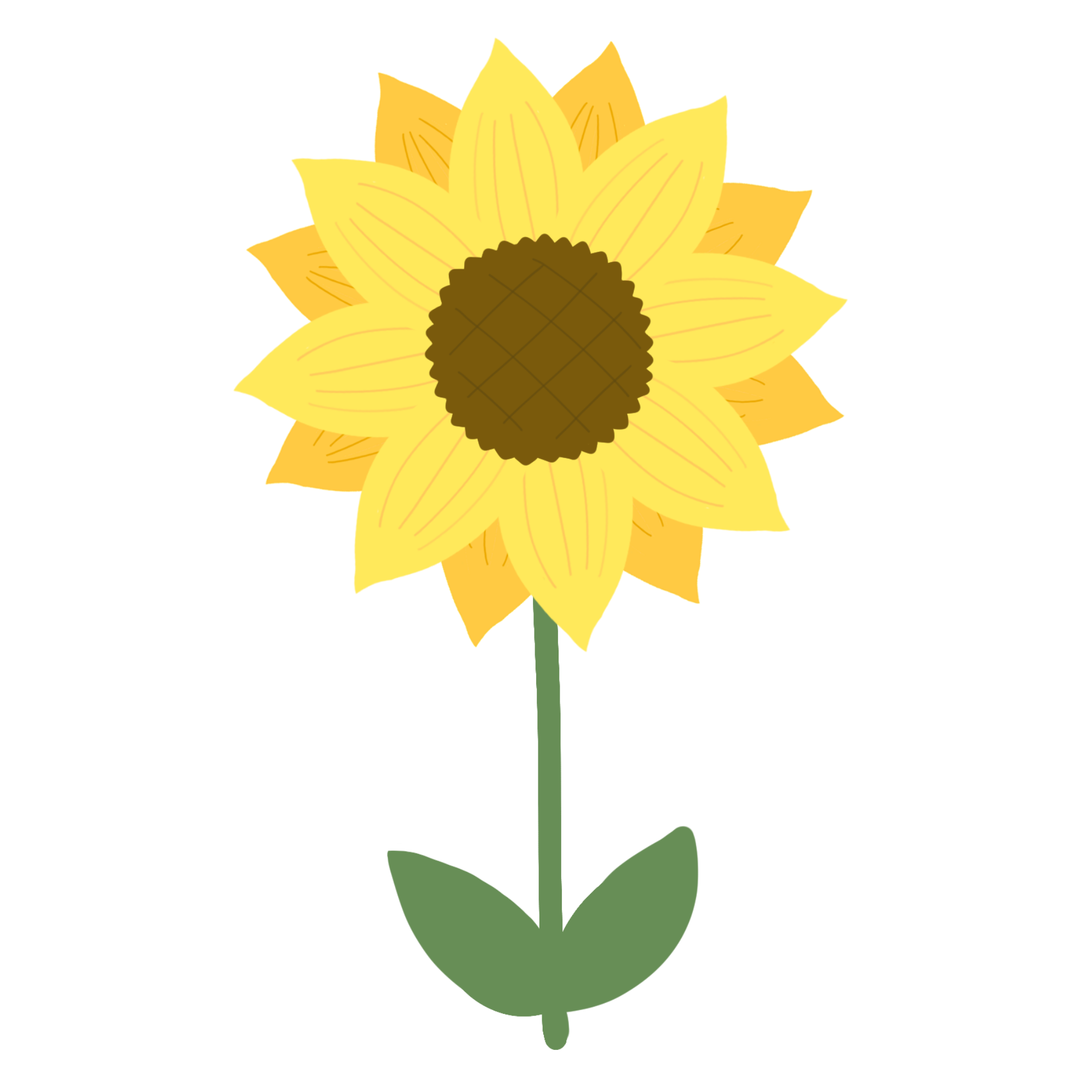 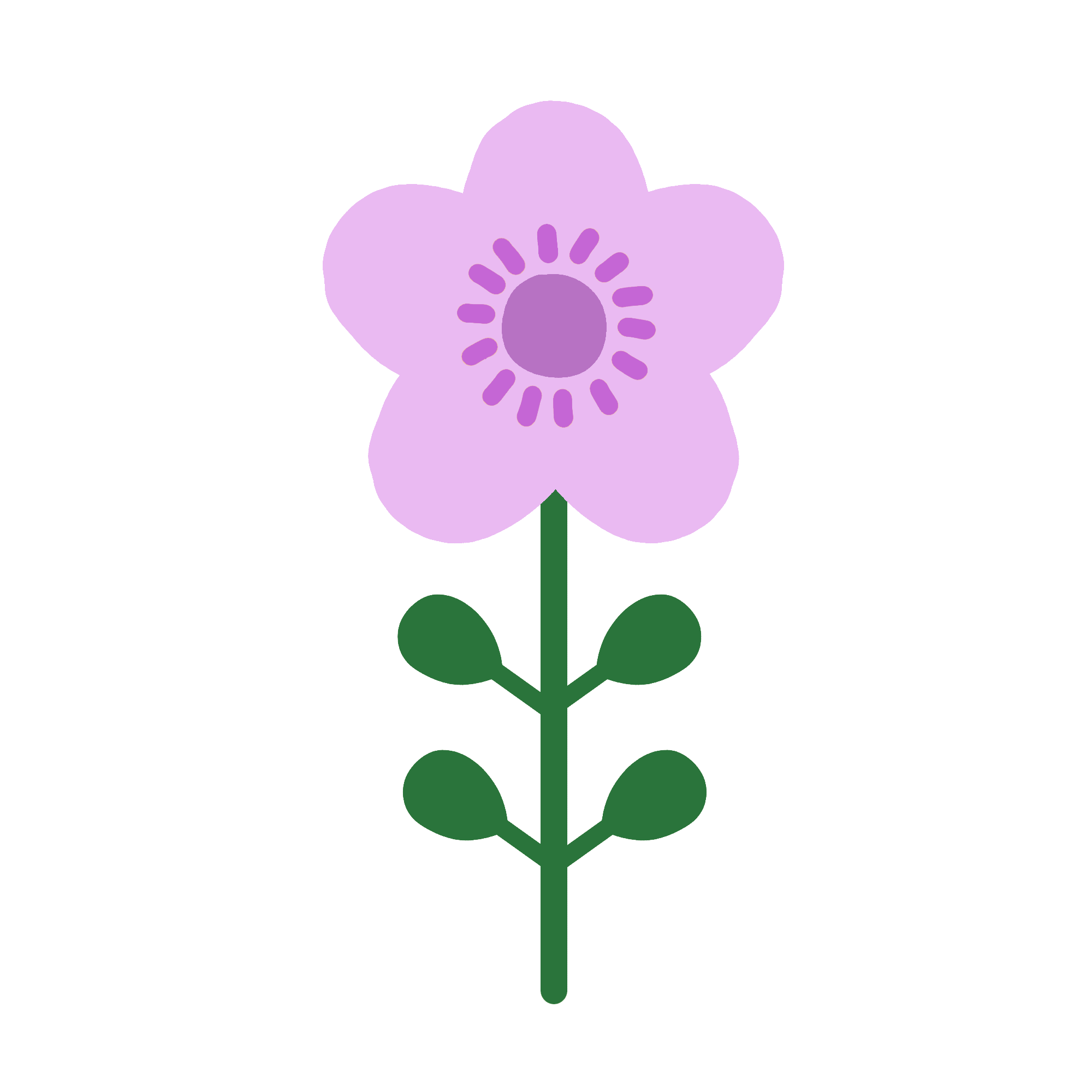 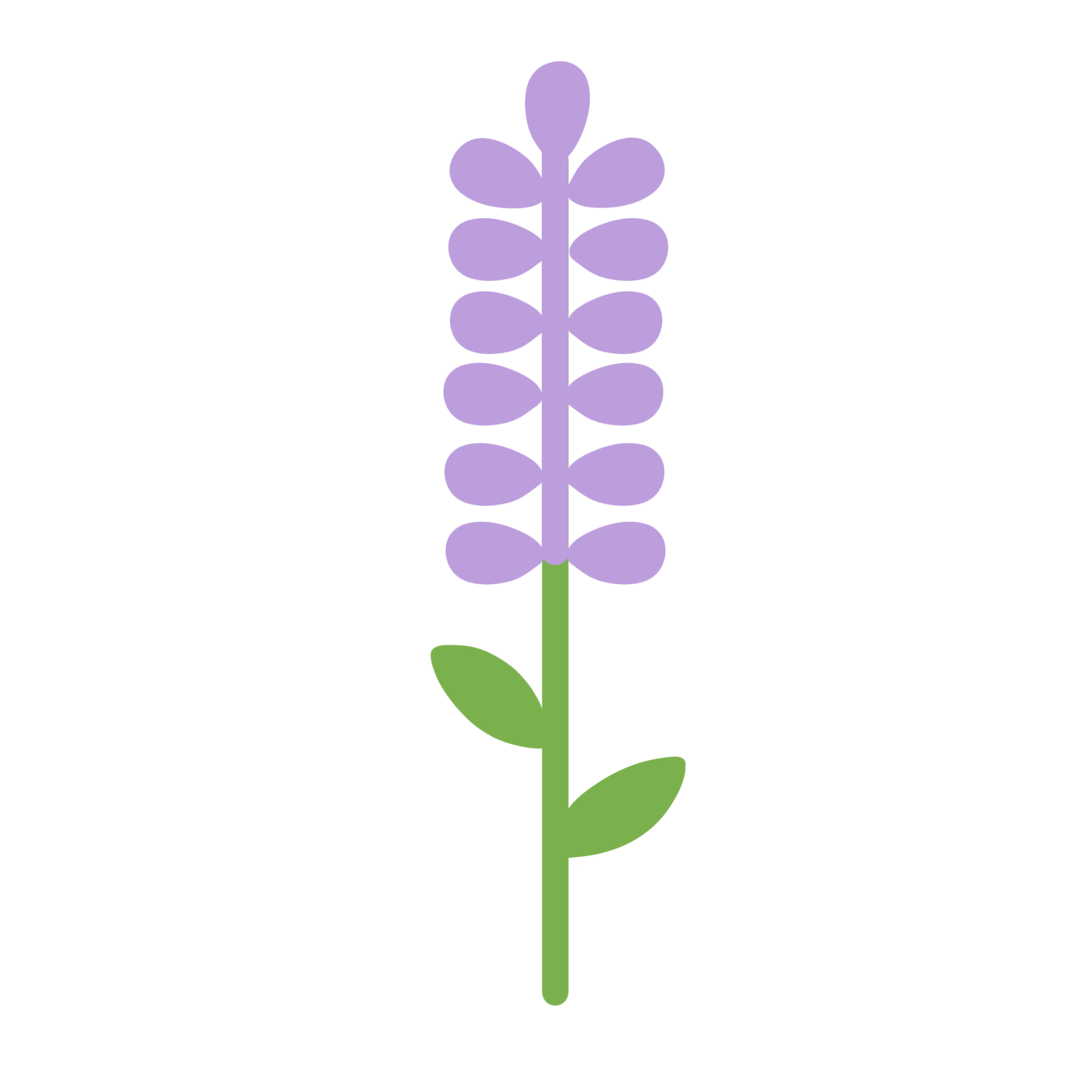 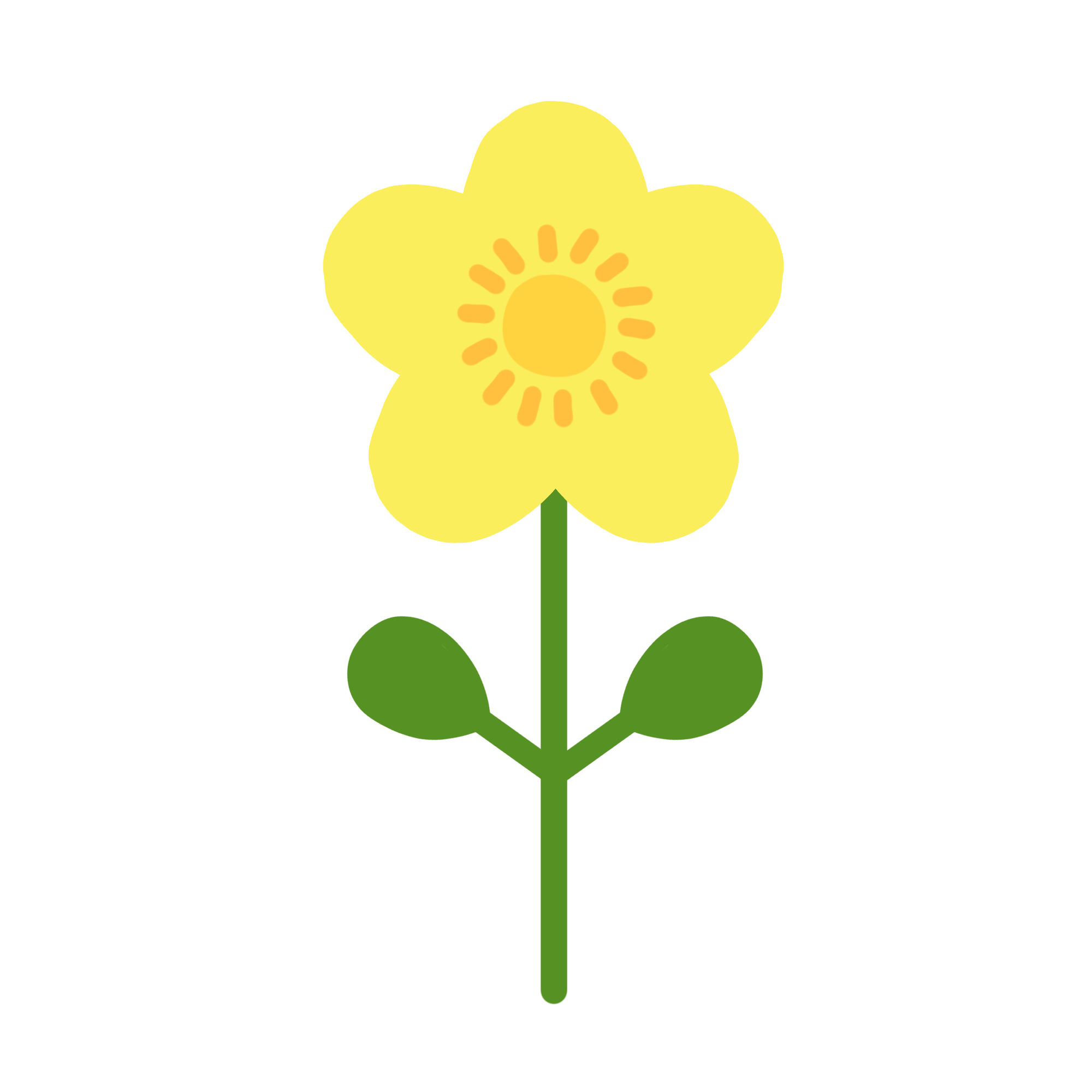 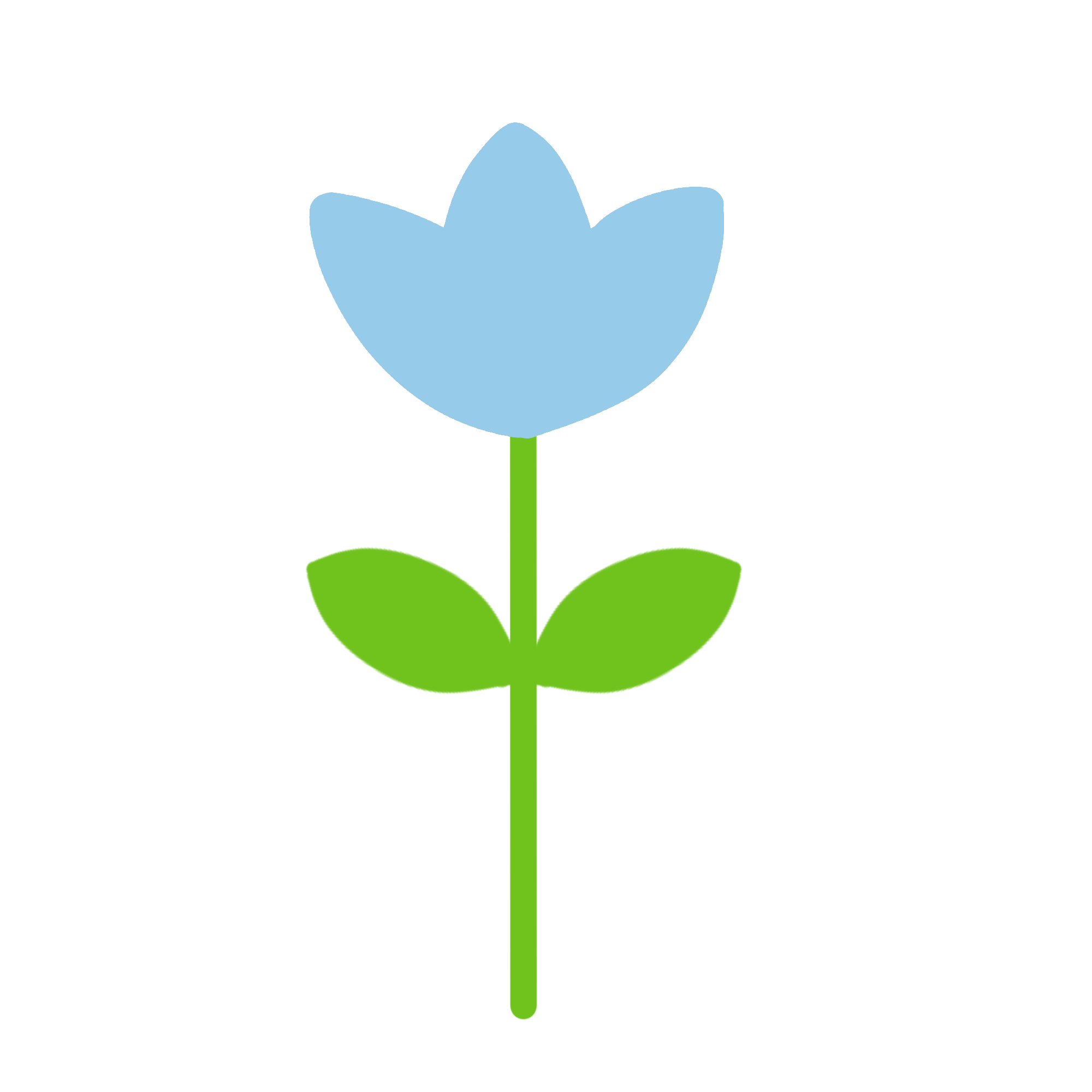 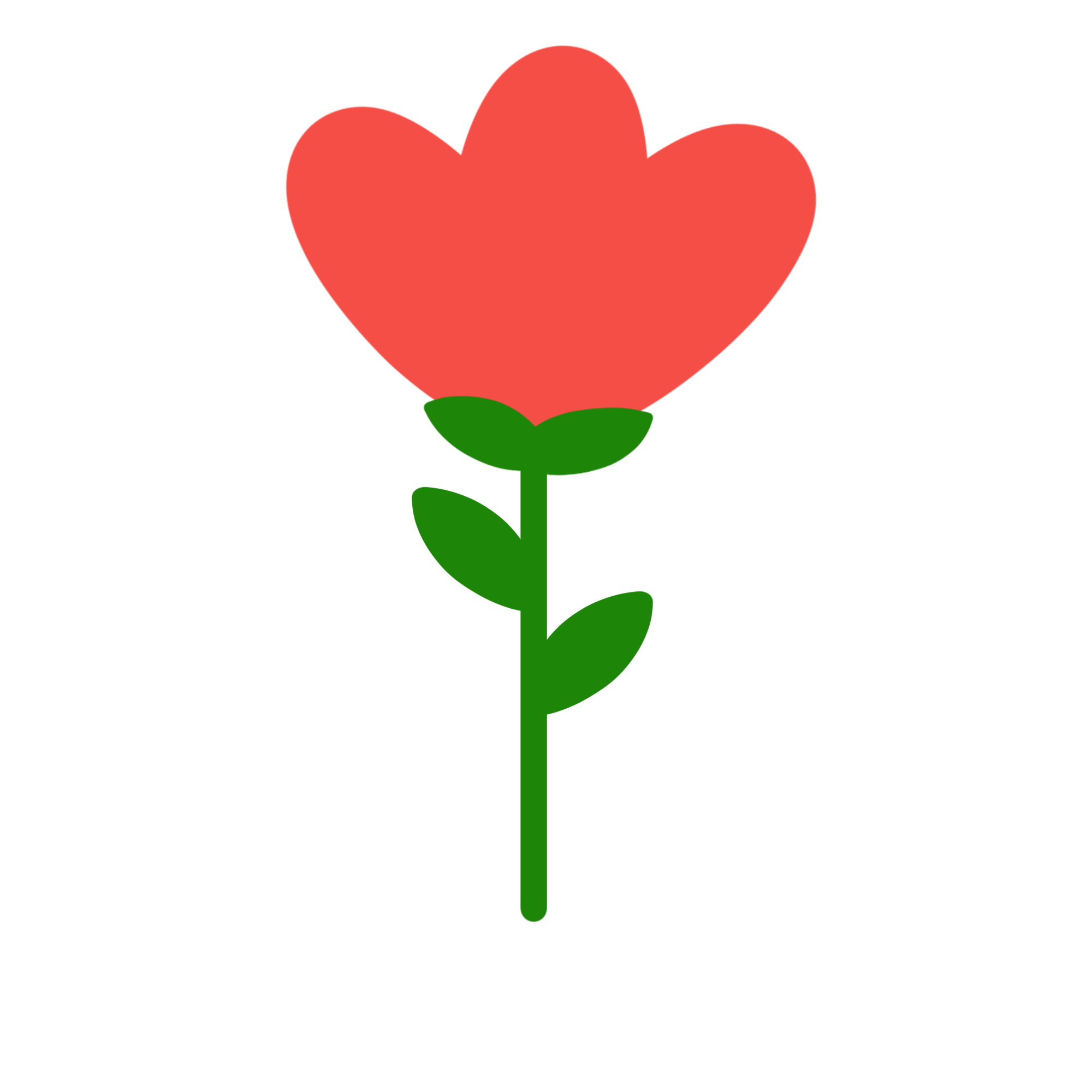 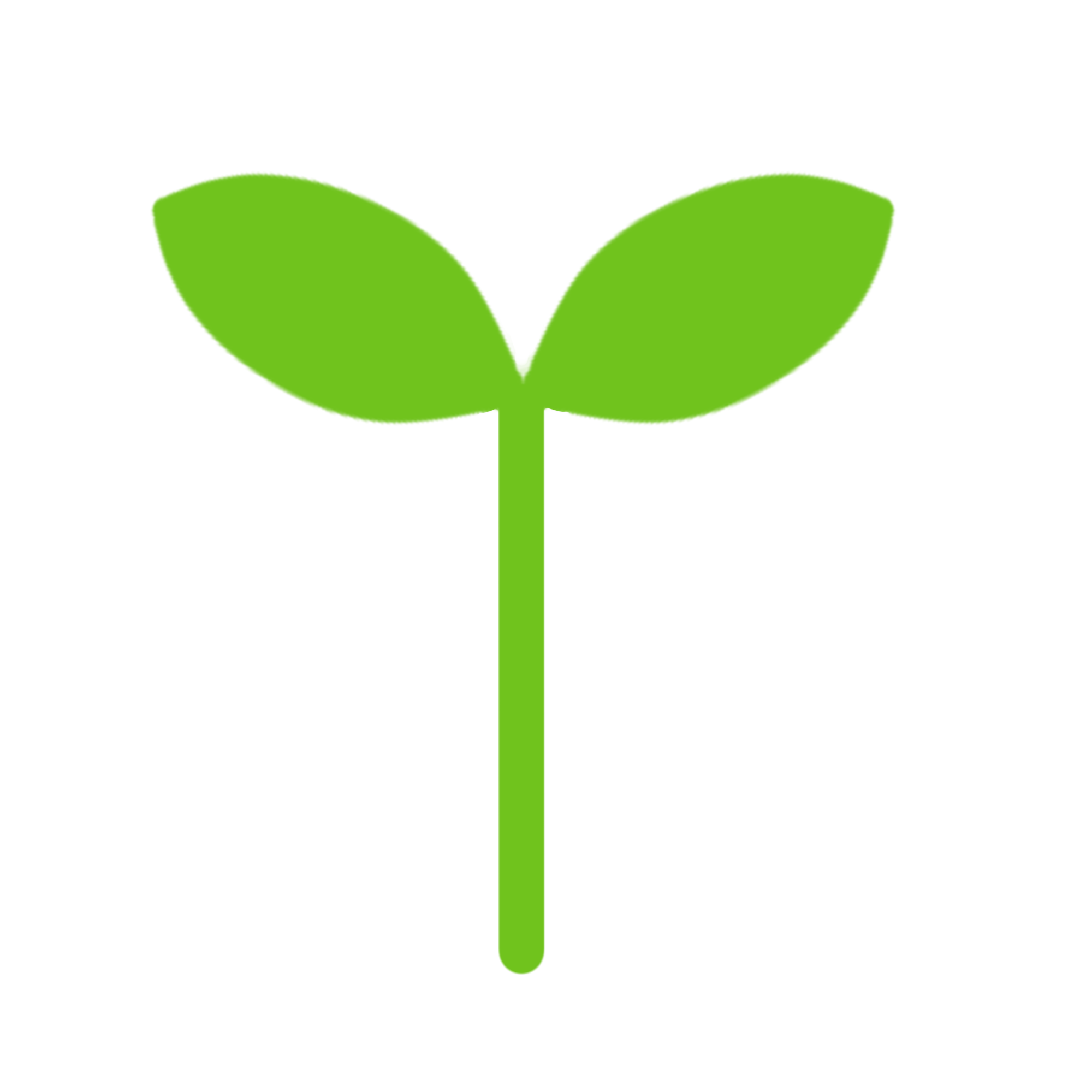 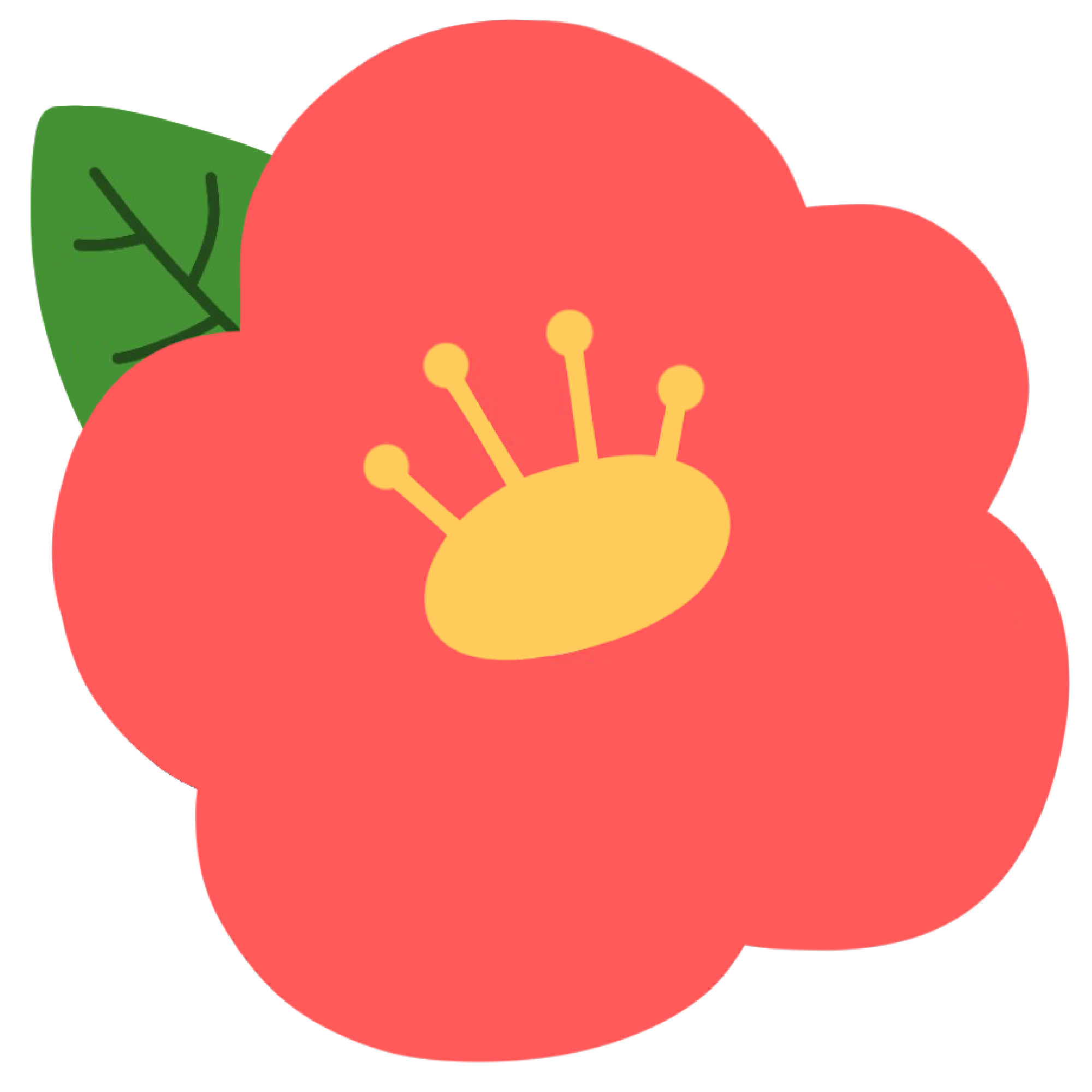 참고자료
- 선생님들이 살펴보시고 필요하신 부분만 택하여 사용하세요 
- 아이들과 비주얼씽킹을 함께하실 때 사용하실 수 있는 유용한     
  자료가 있는 주소가 링크되어 있습니다.
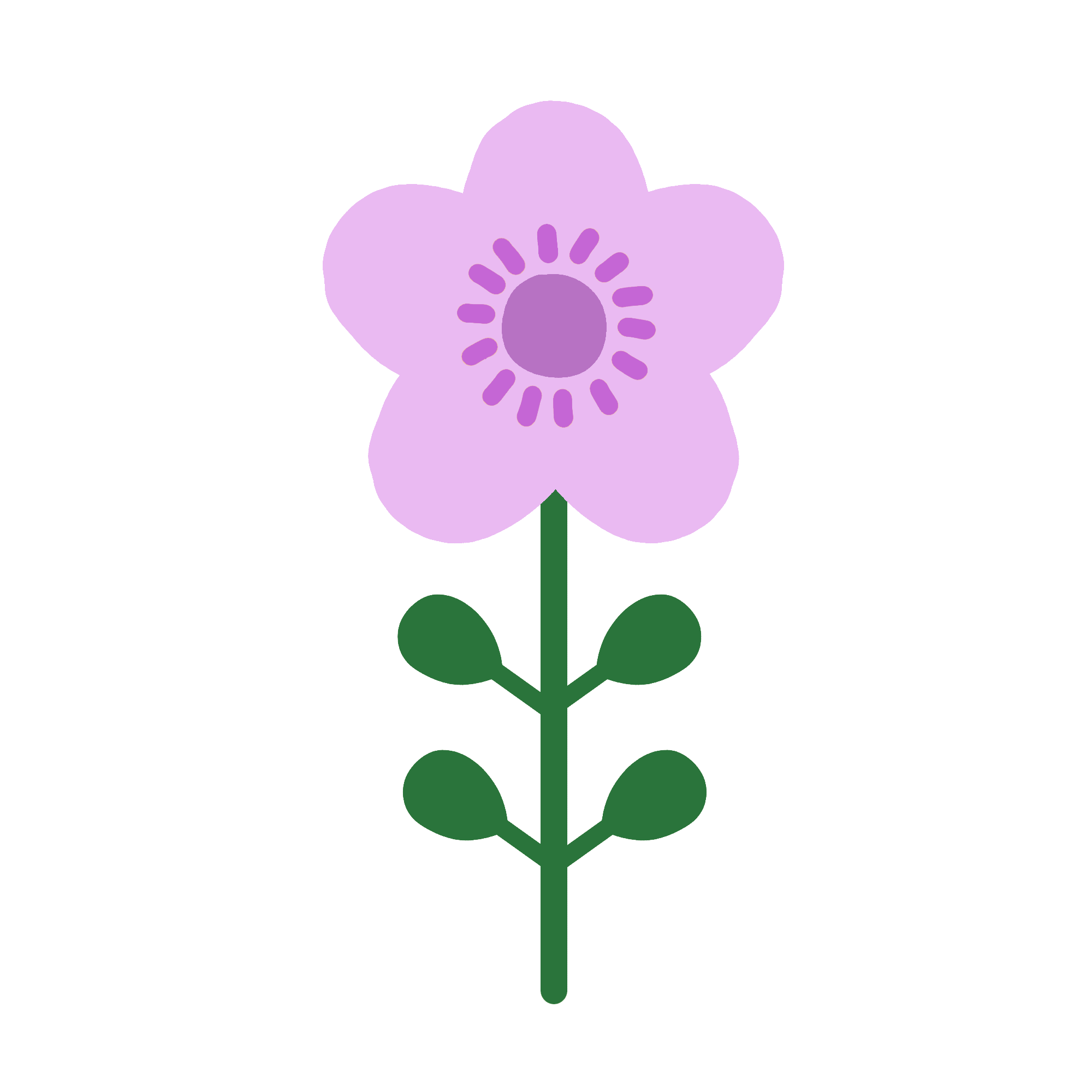 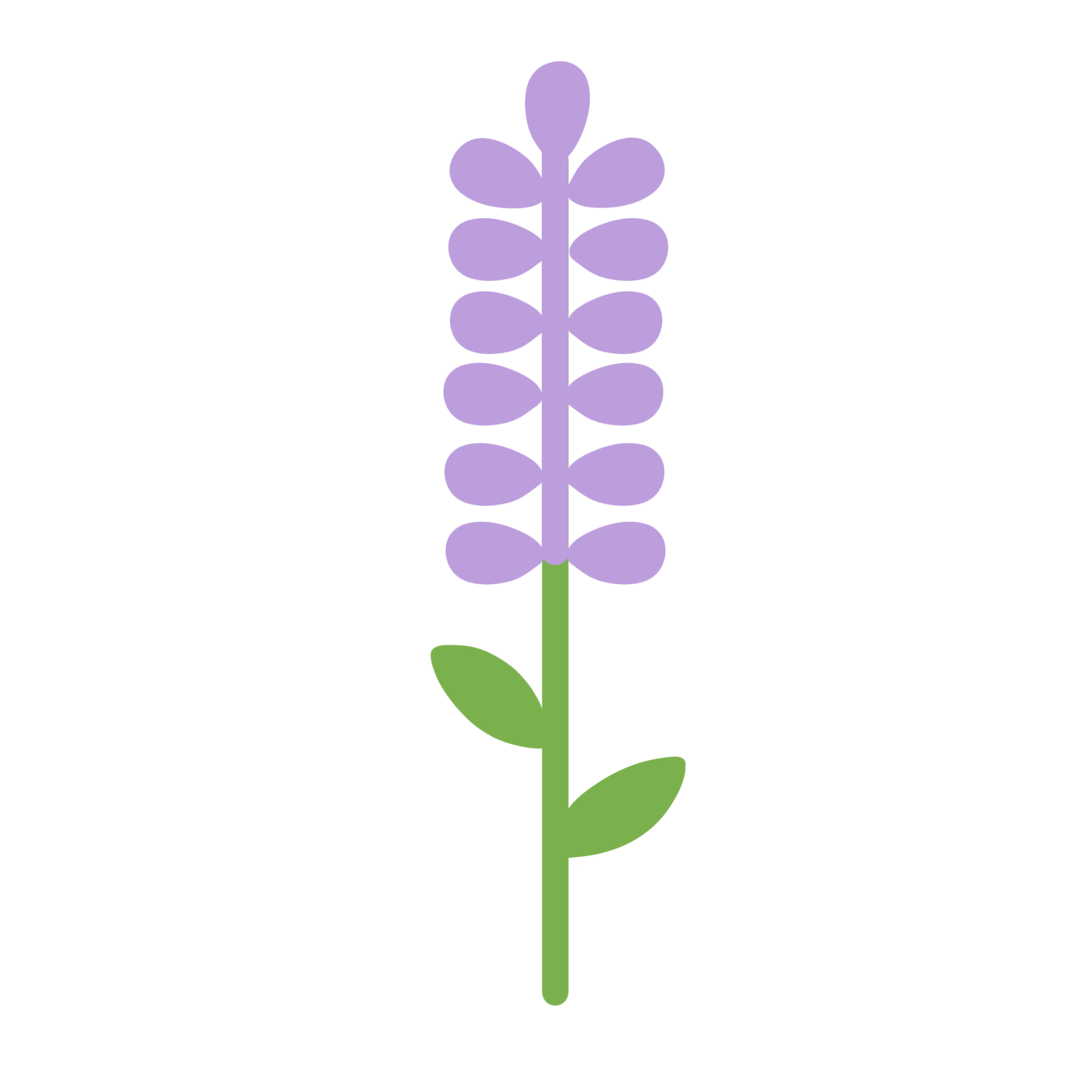 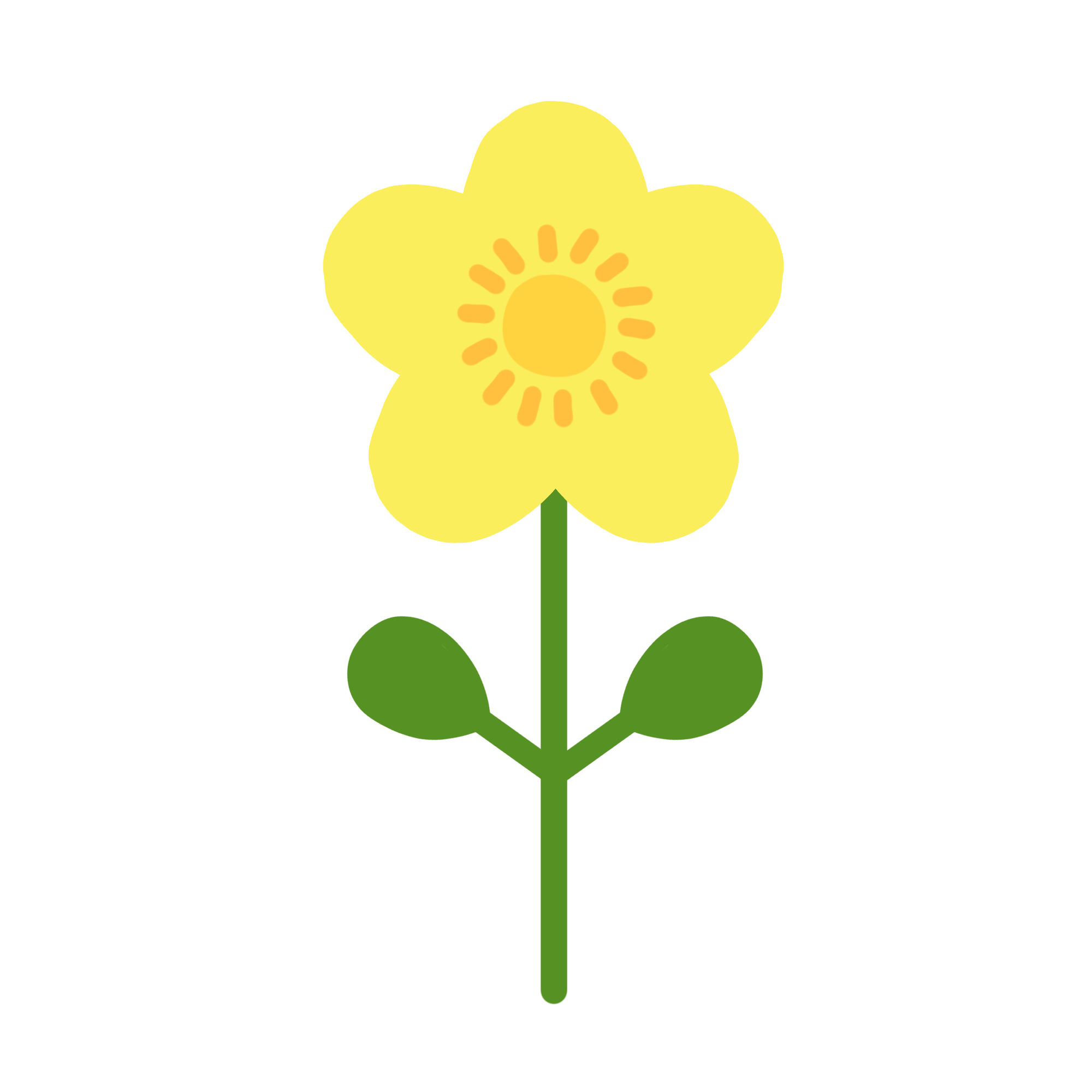 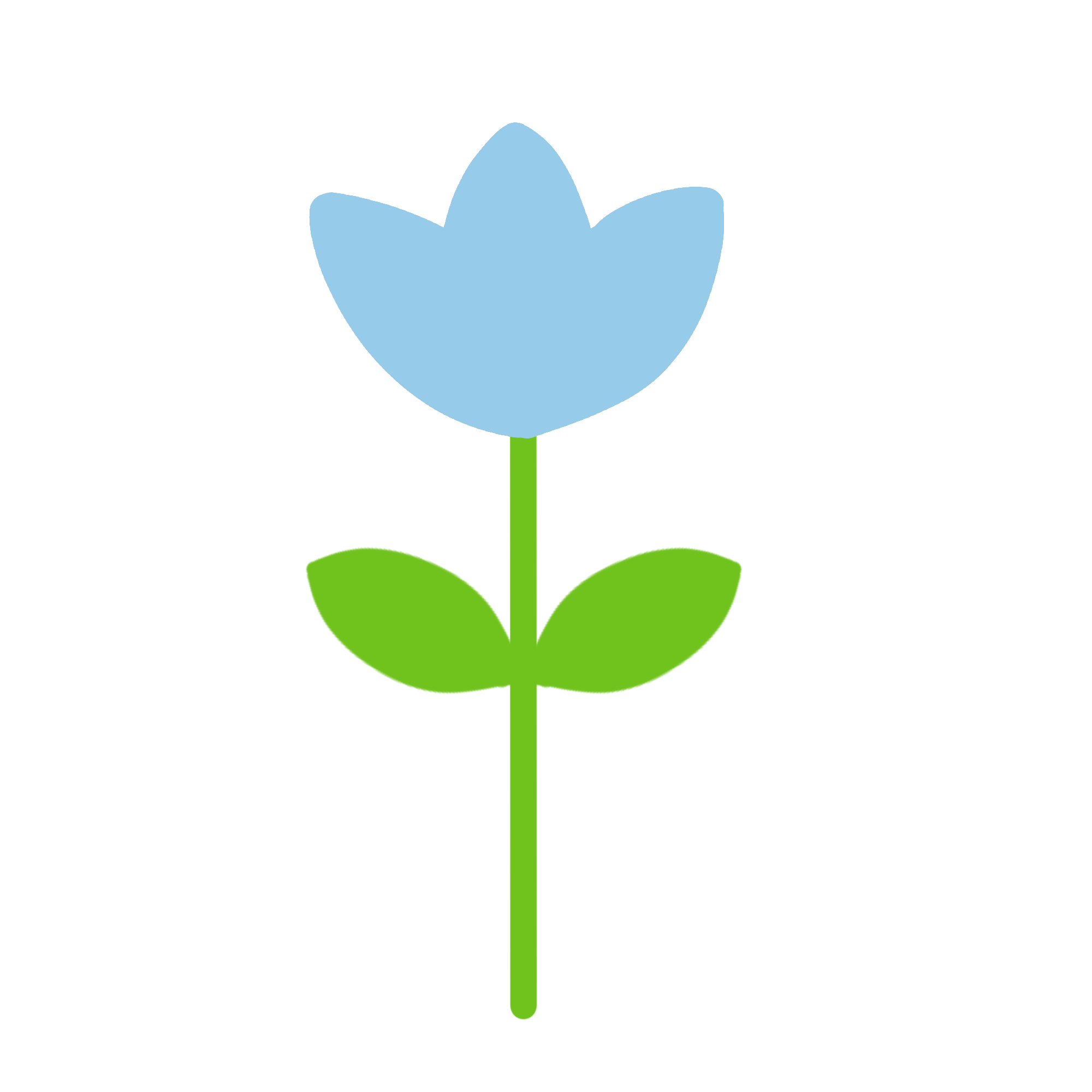 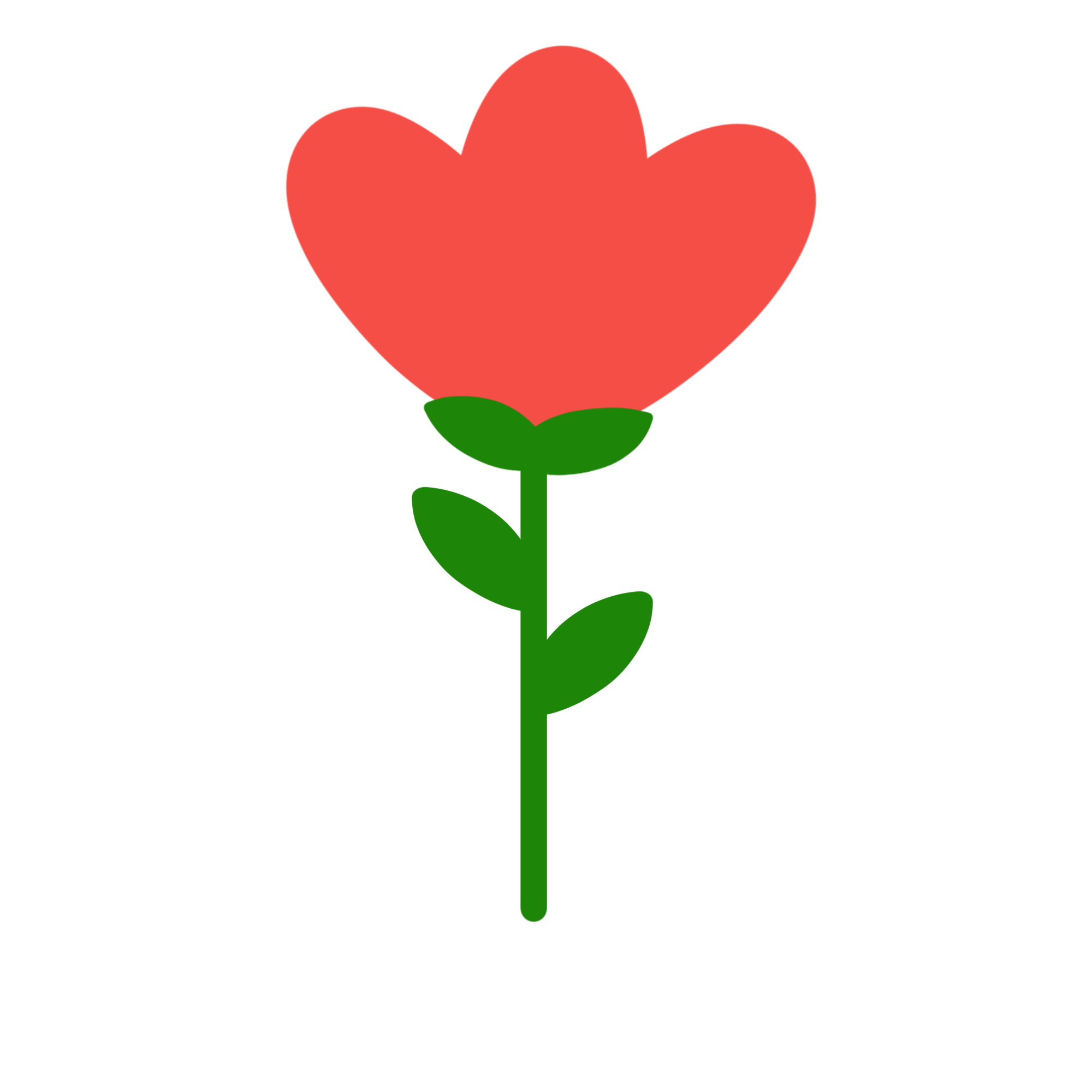 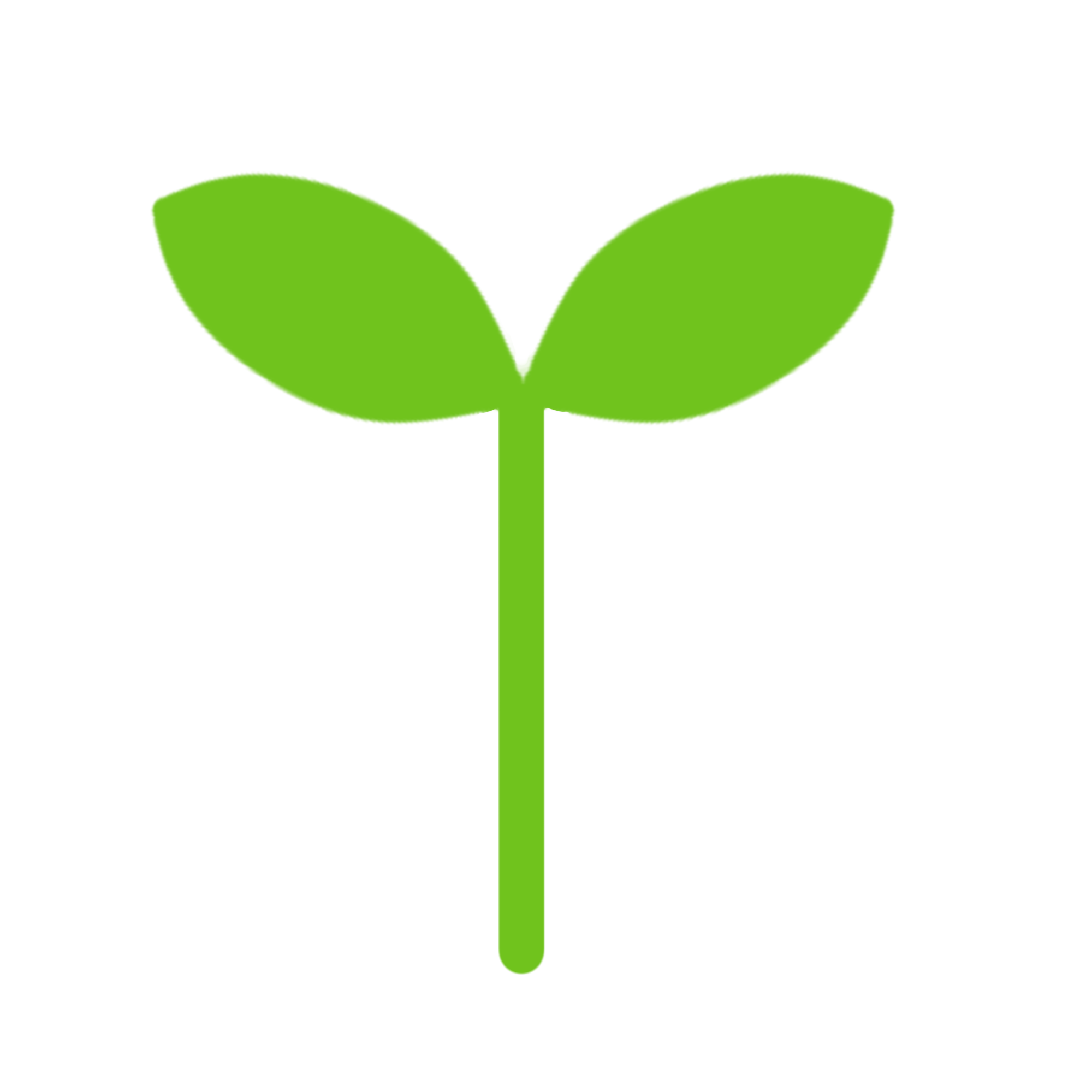 씽킹맵
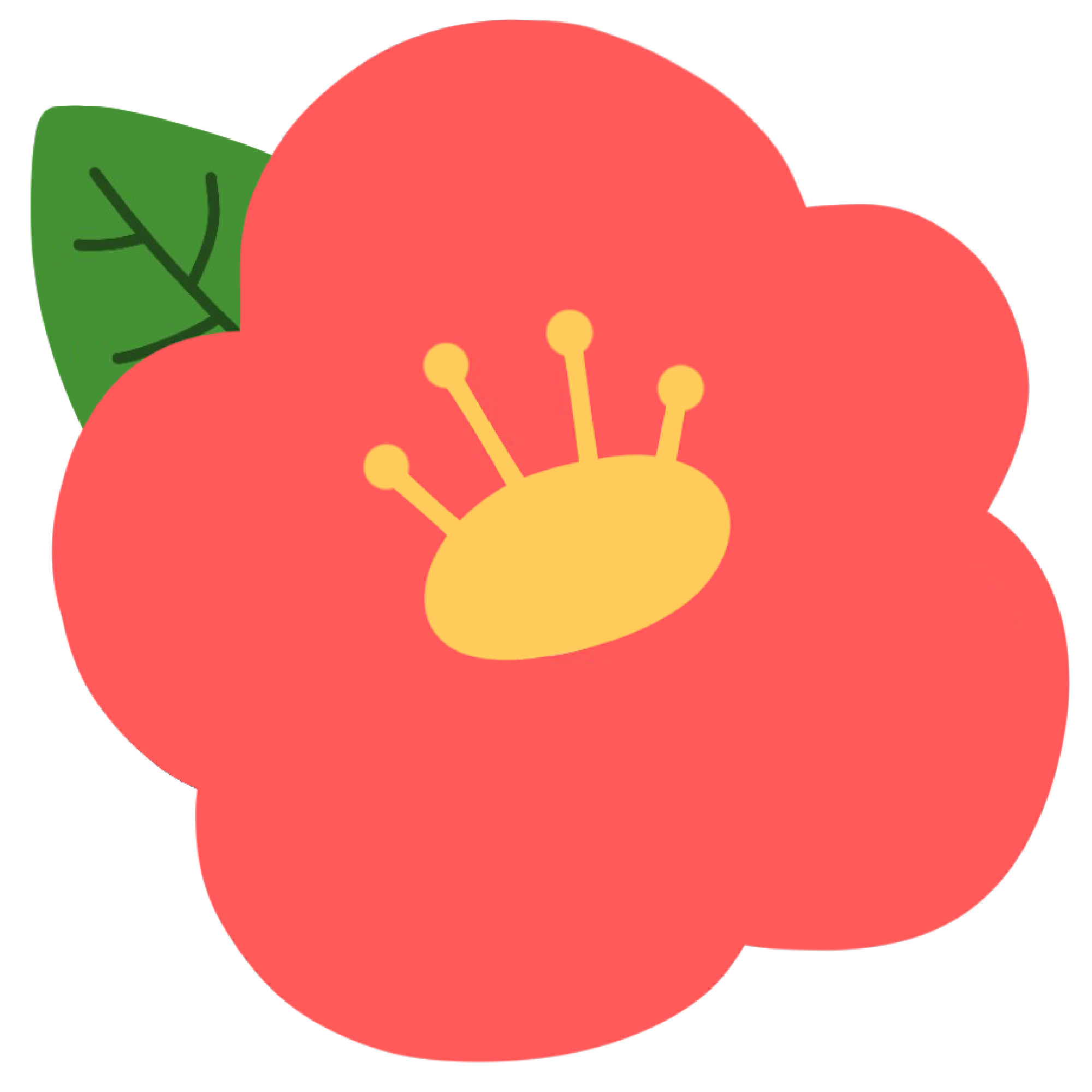 새로운 지식을 받아들이고 분류하는 능력을 발달시킬 수 있다.
써 클 맵
버 블 맵
더블 버블맵
트 리 맵
주제
관련 낱말
관련된 생각이나 문장
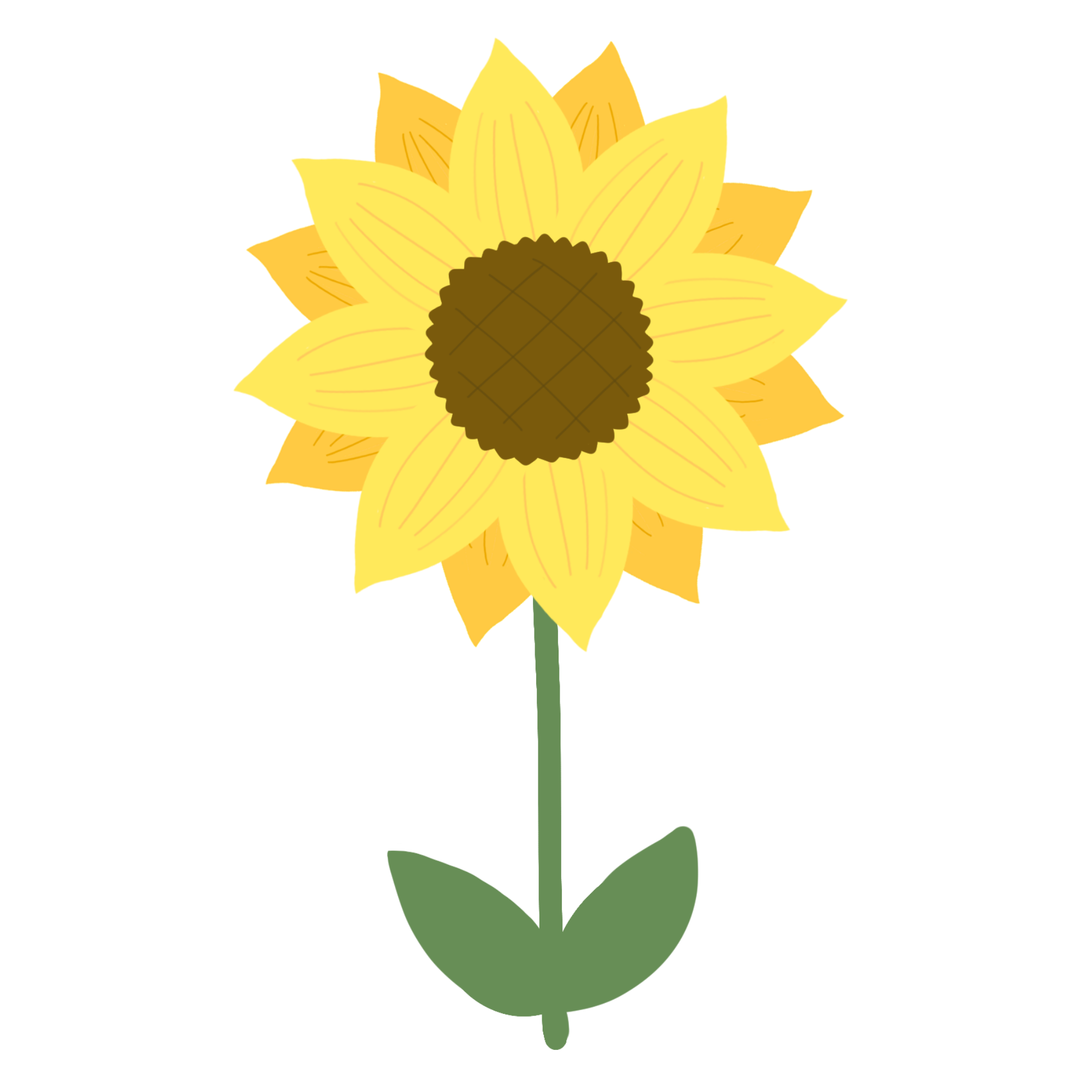 개념을
정리할 때
학습 내용에 대해
느낀 점을 설명할 때
공통점과 차이점을
분류할 때
기준에 따라
분류할 때
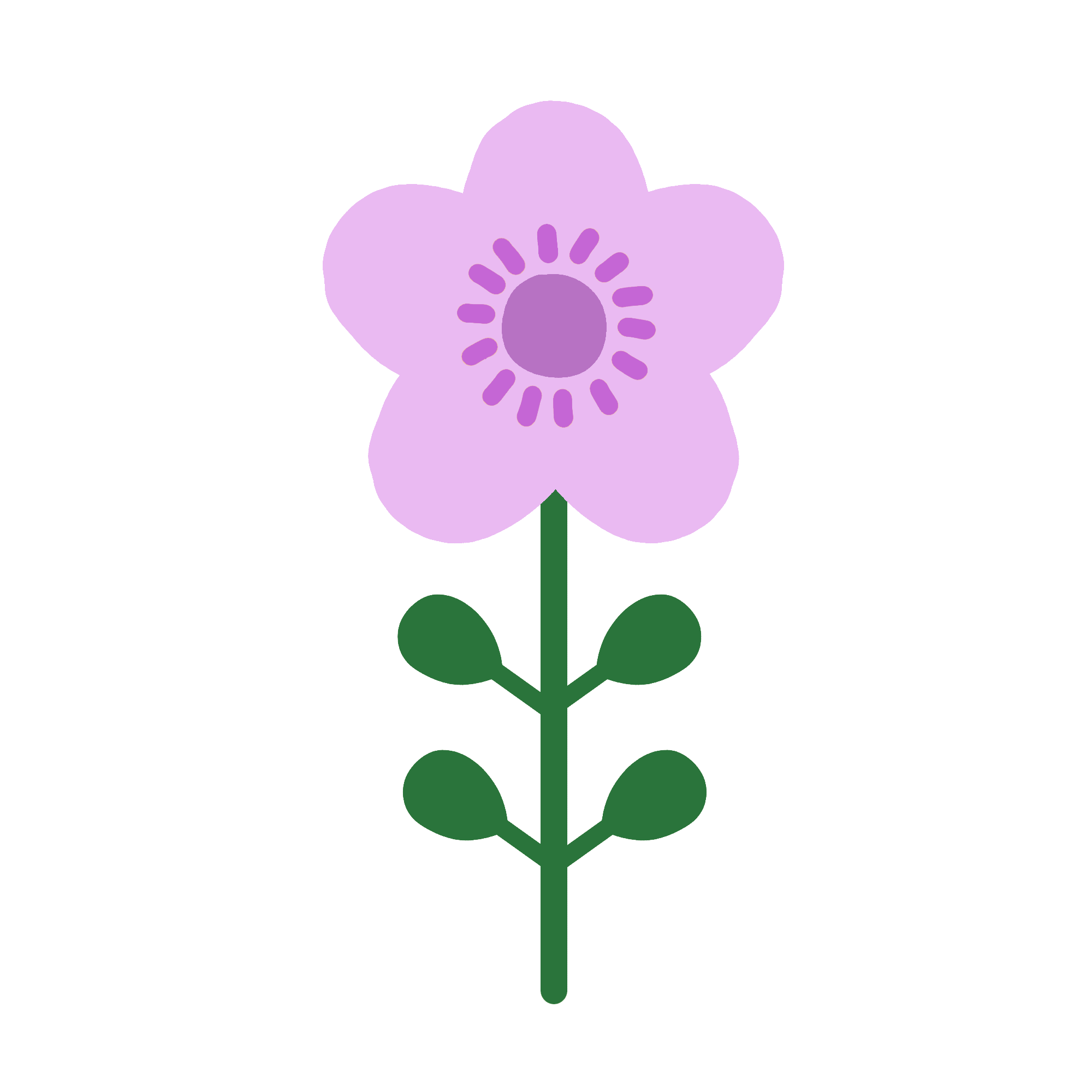 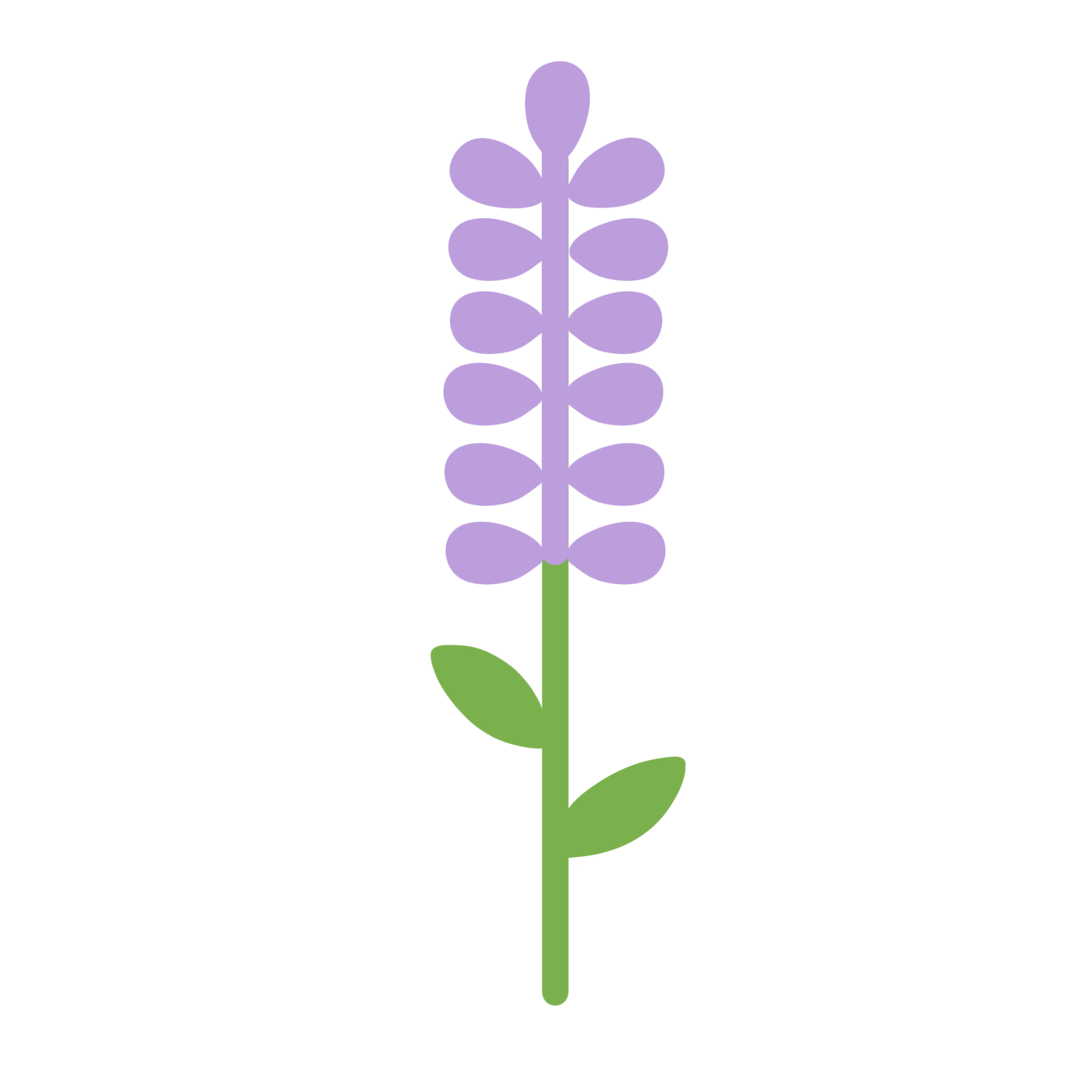 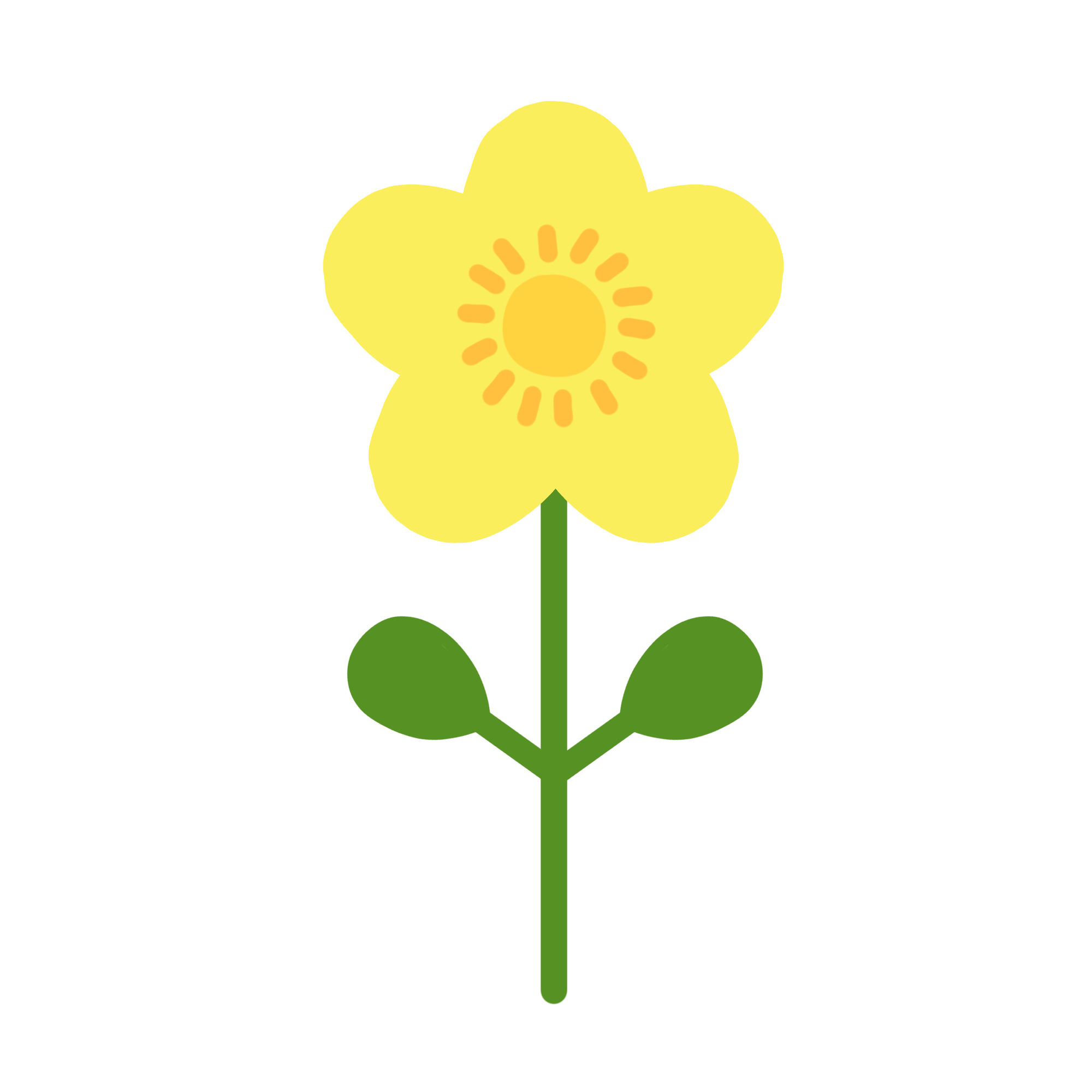 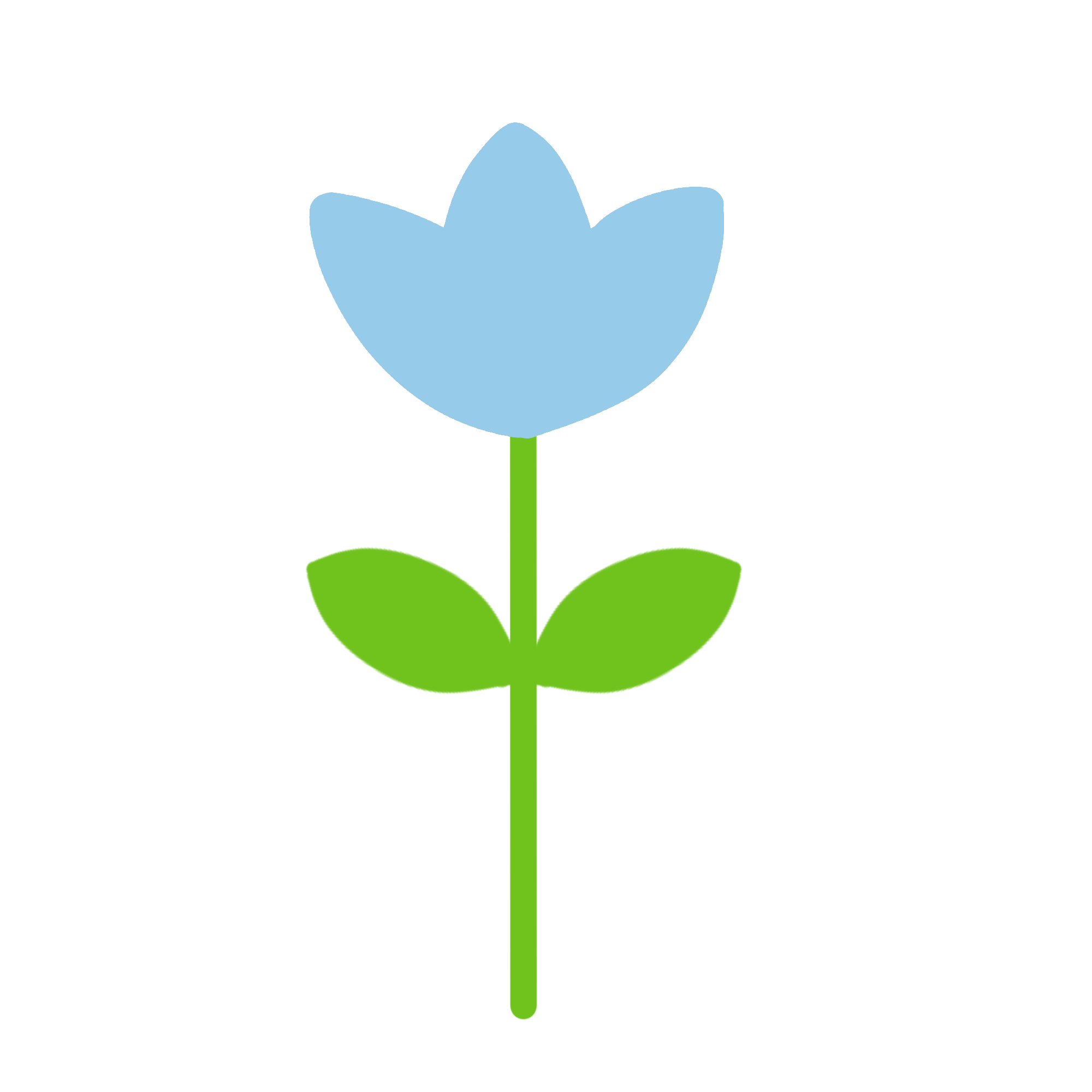 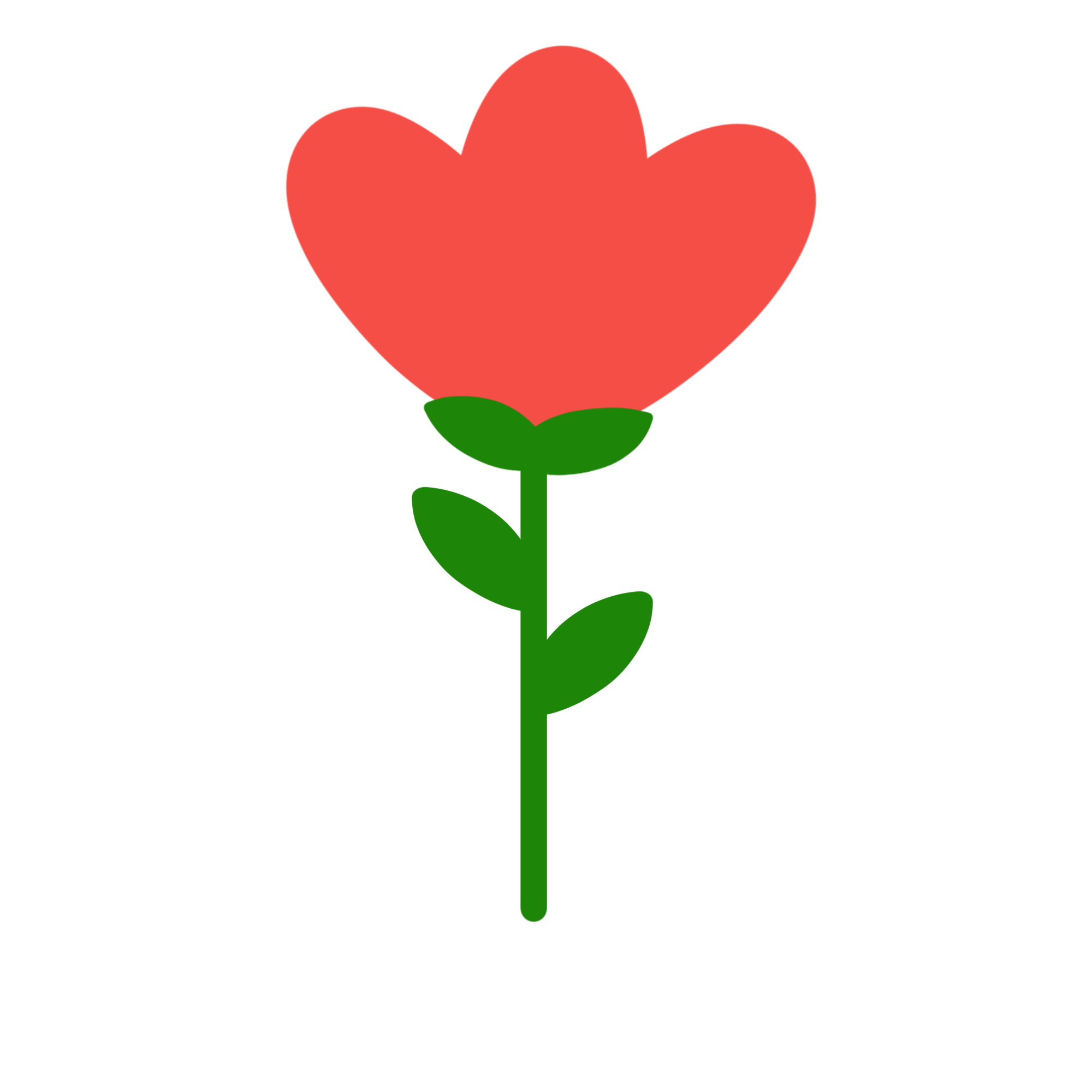 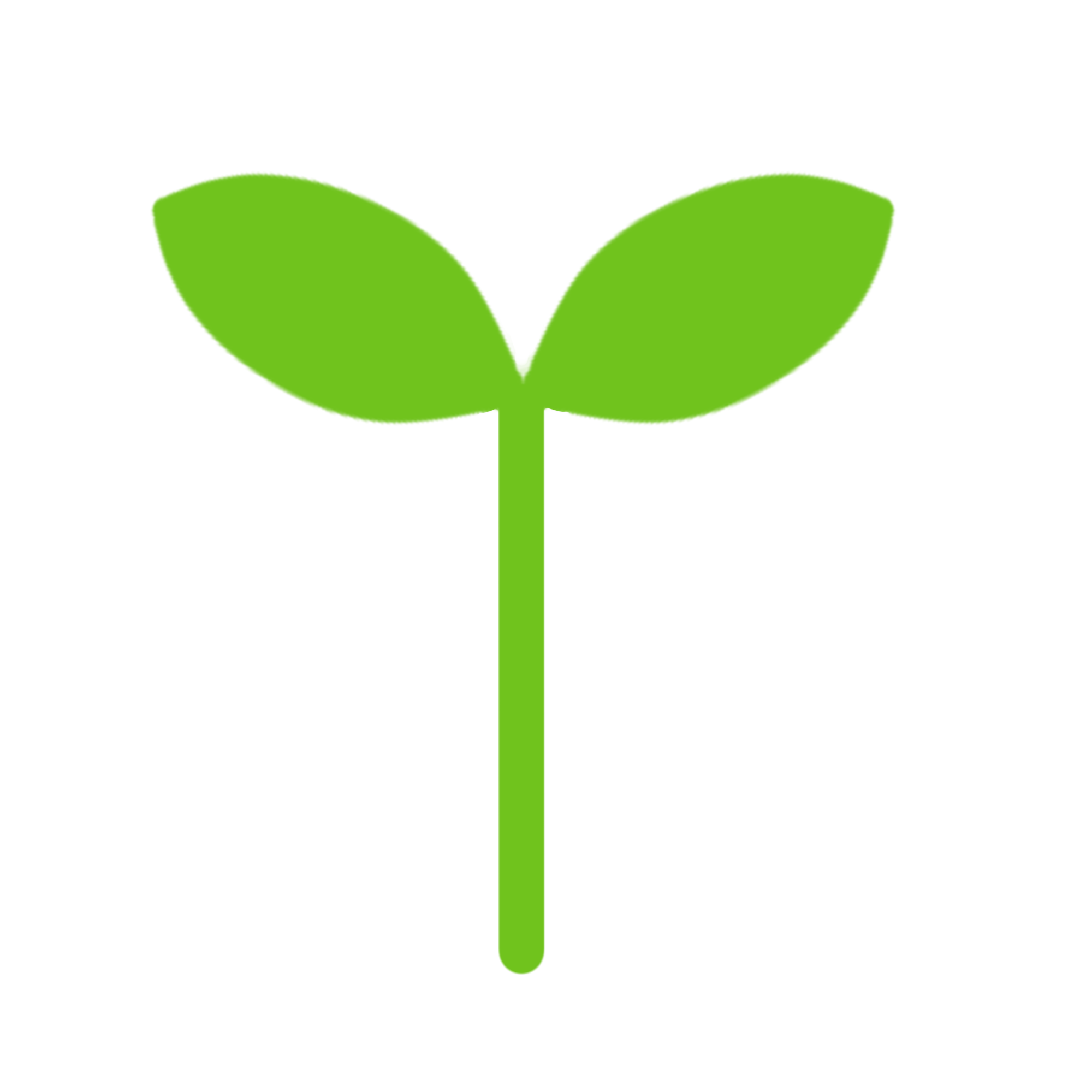 씽킹맵
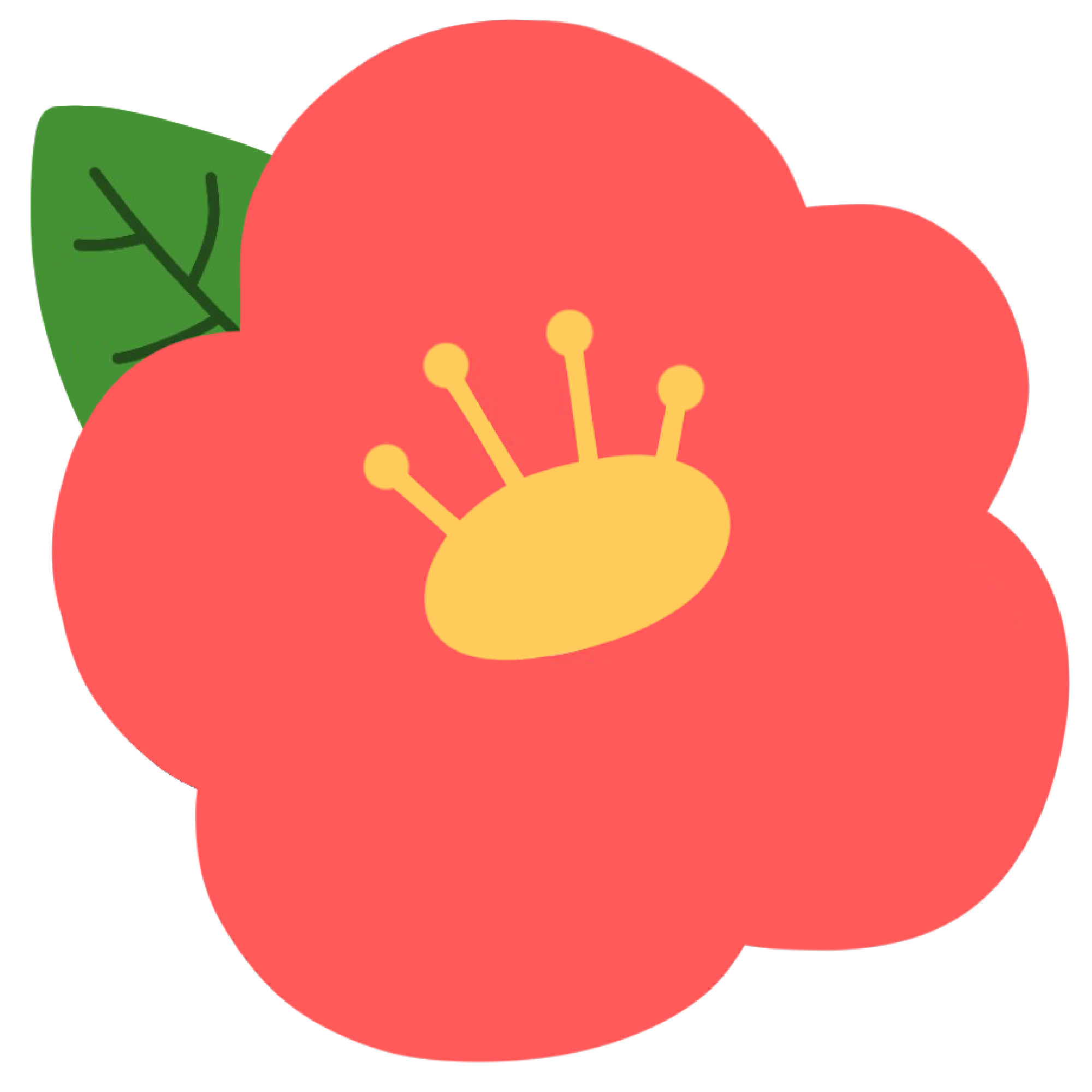 새로운 지식을 받아들이고 분류하는 능력을 발달시킬 수 있다.
플로우맵
멀티 플로우맵
브레이스맵
원인
결과
사건
원인
결과
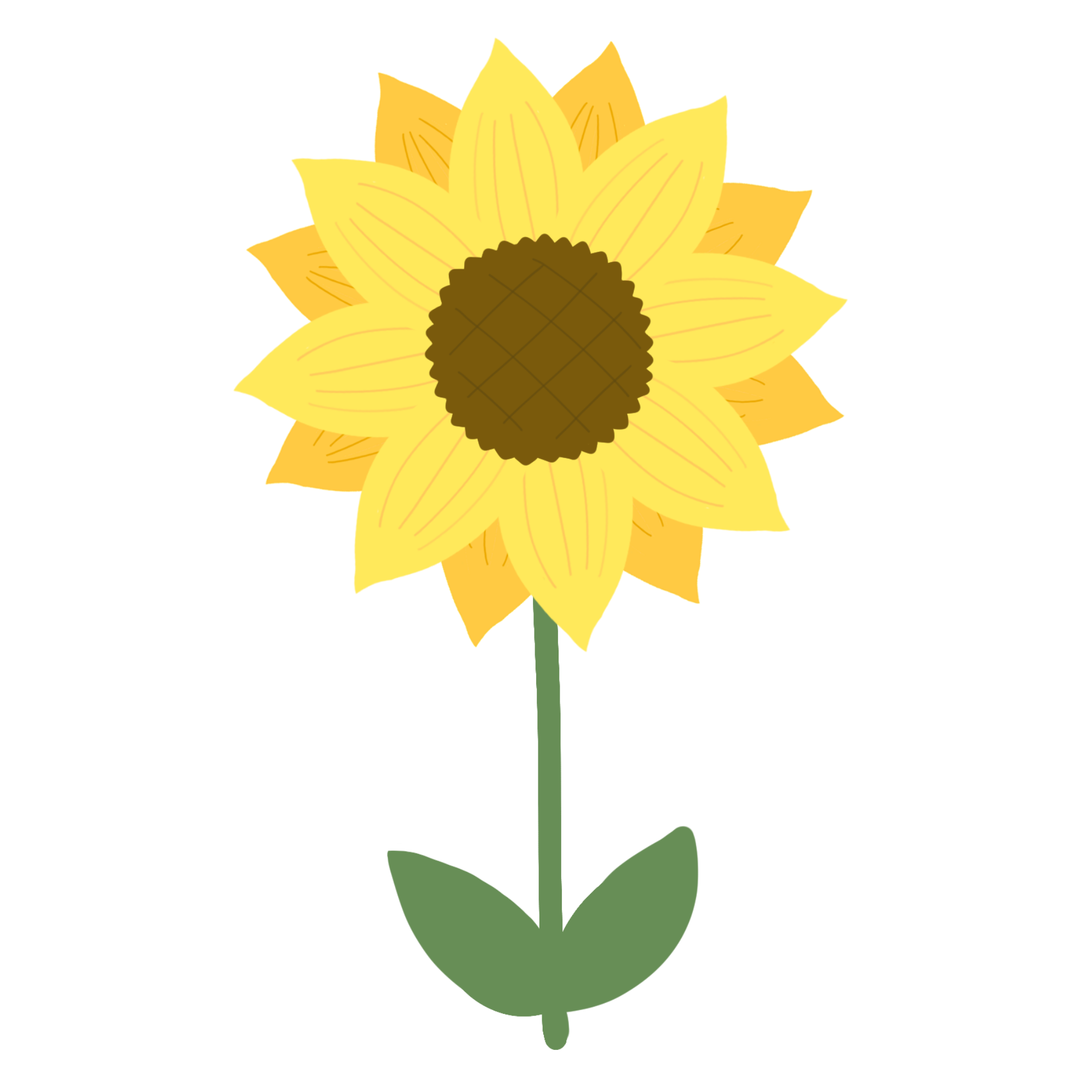 학습 내용의 순서나
흐름을 정리할 때
원인, 이유, 필요성 또는
결과, 영향, 효과를
나타낼 때
전체와 부분의 관계를
파악할 때 사용
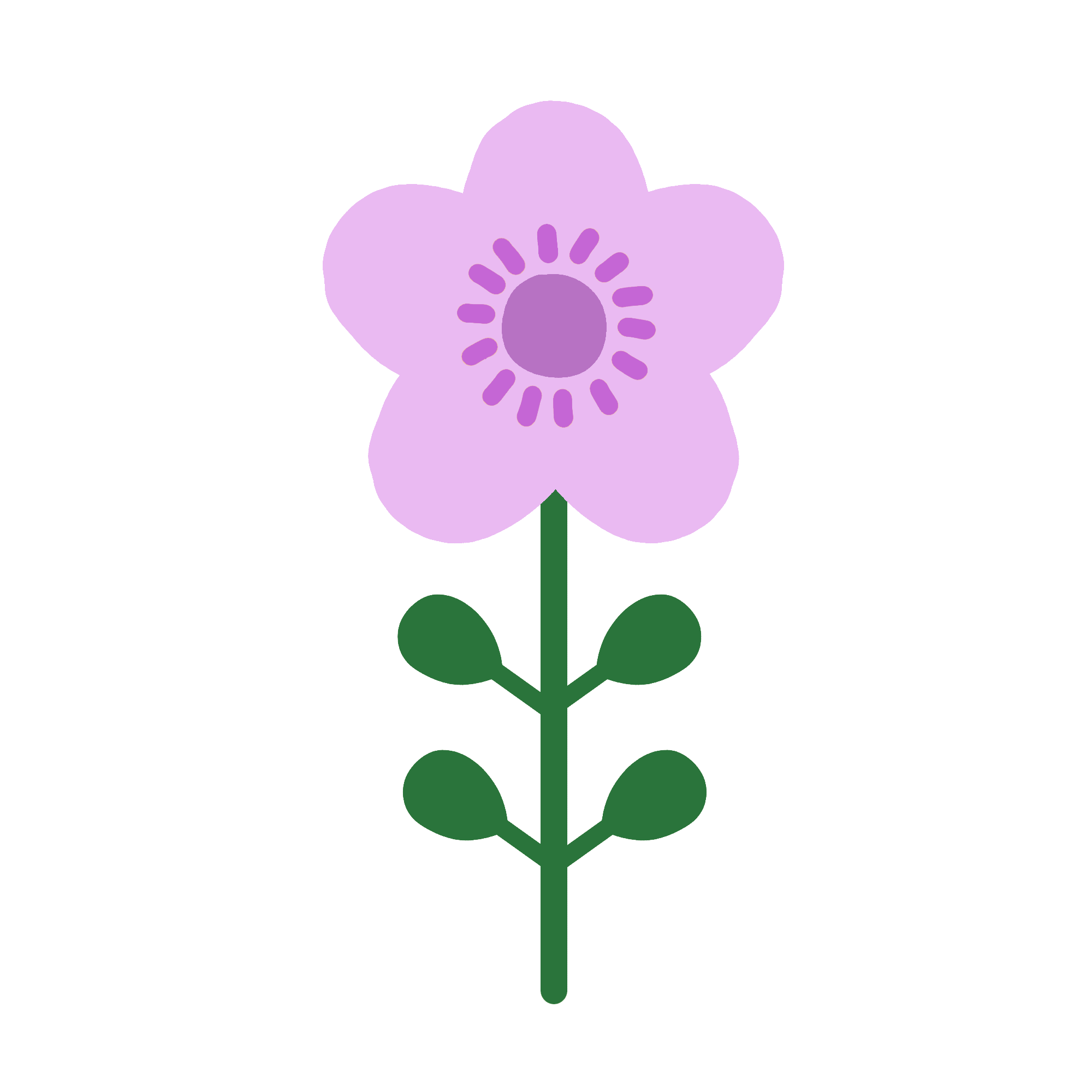 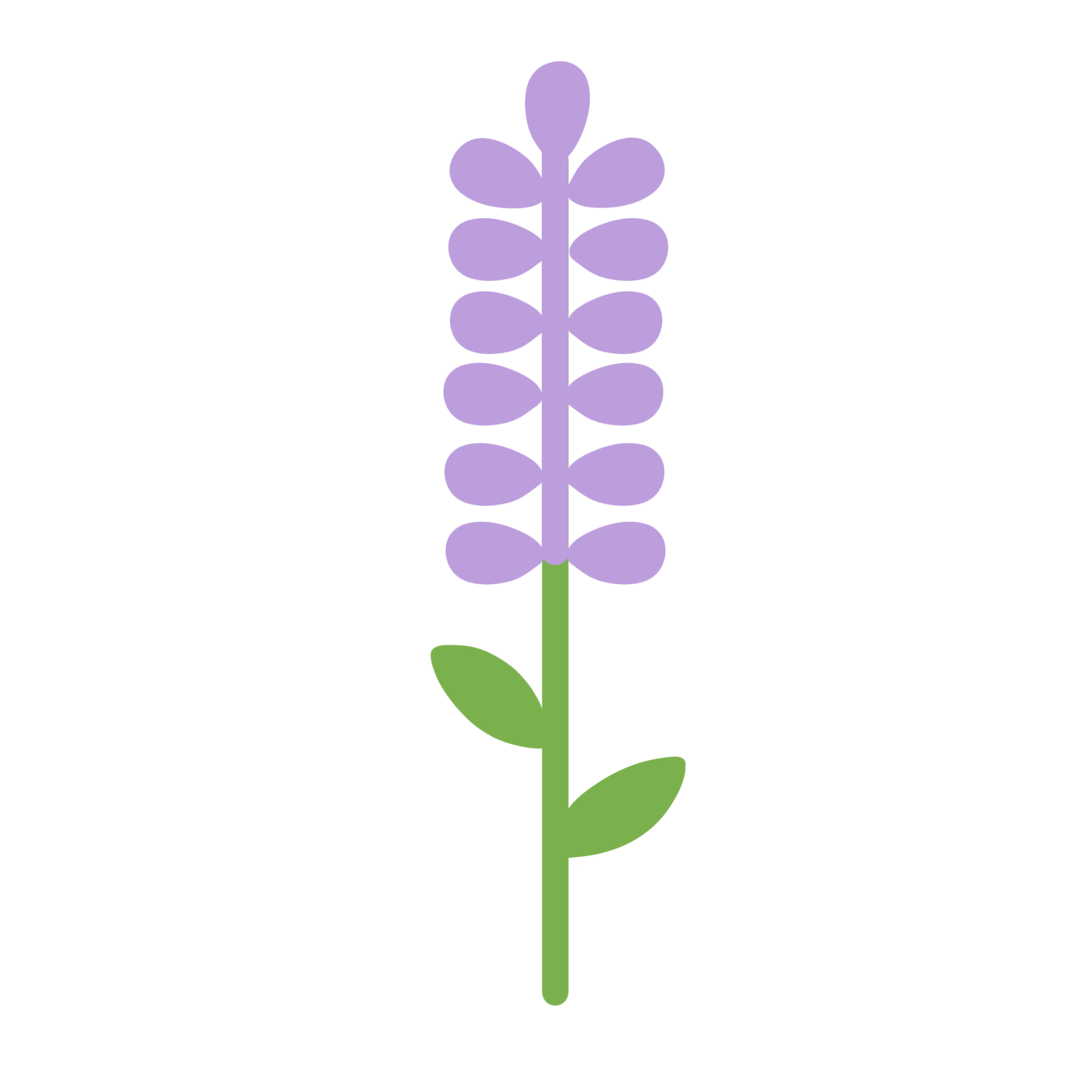 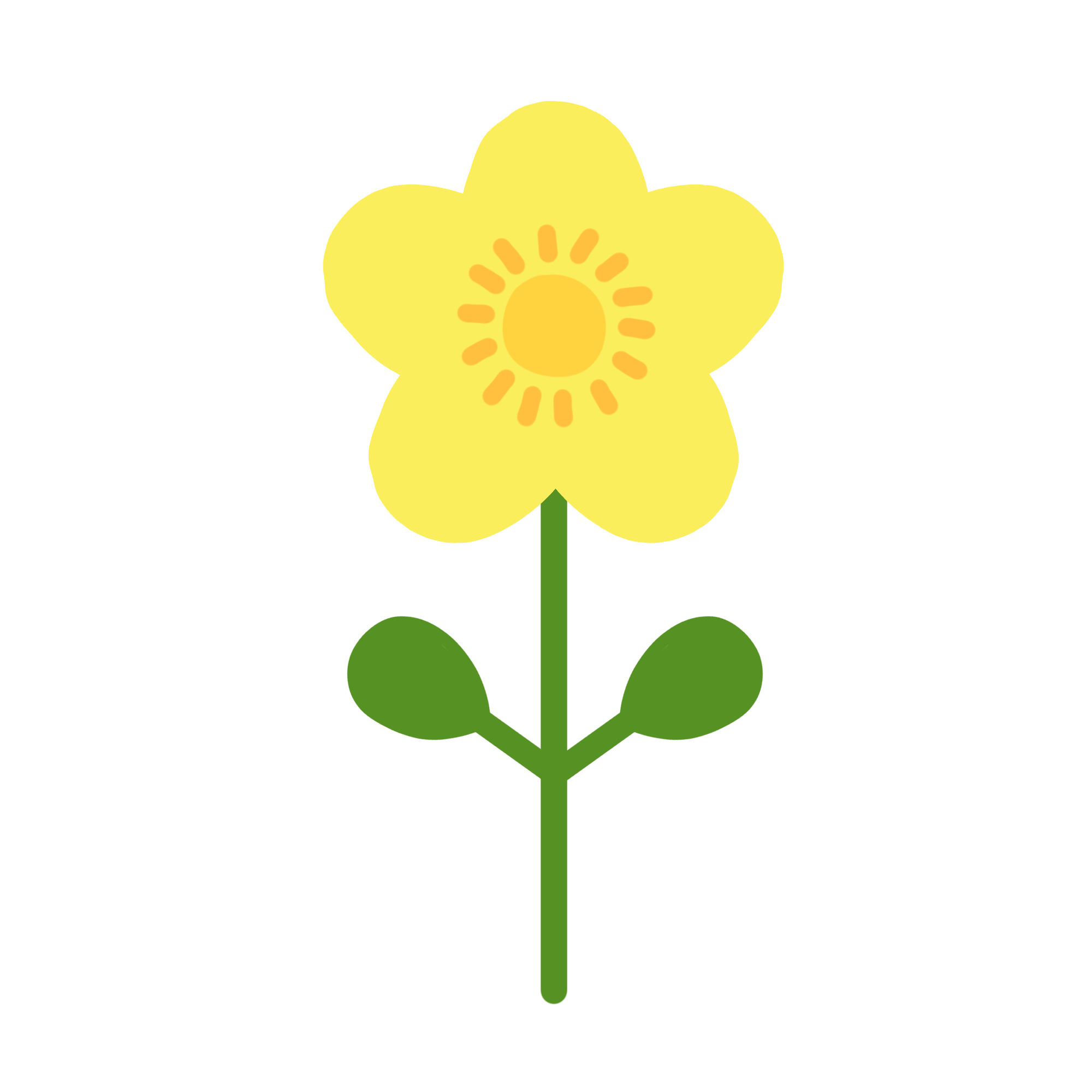 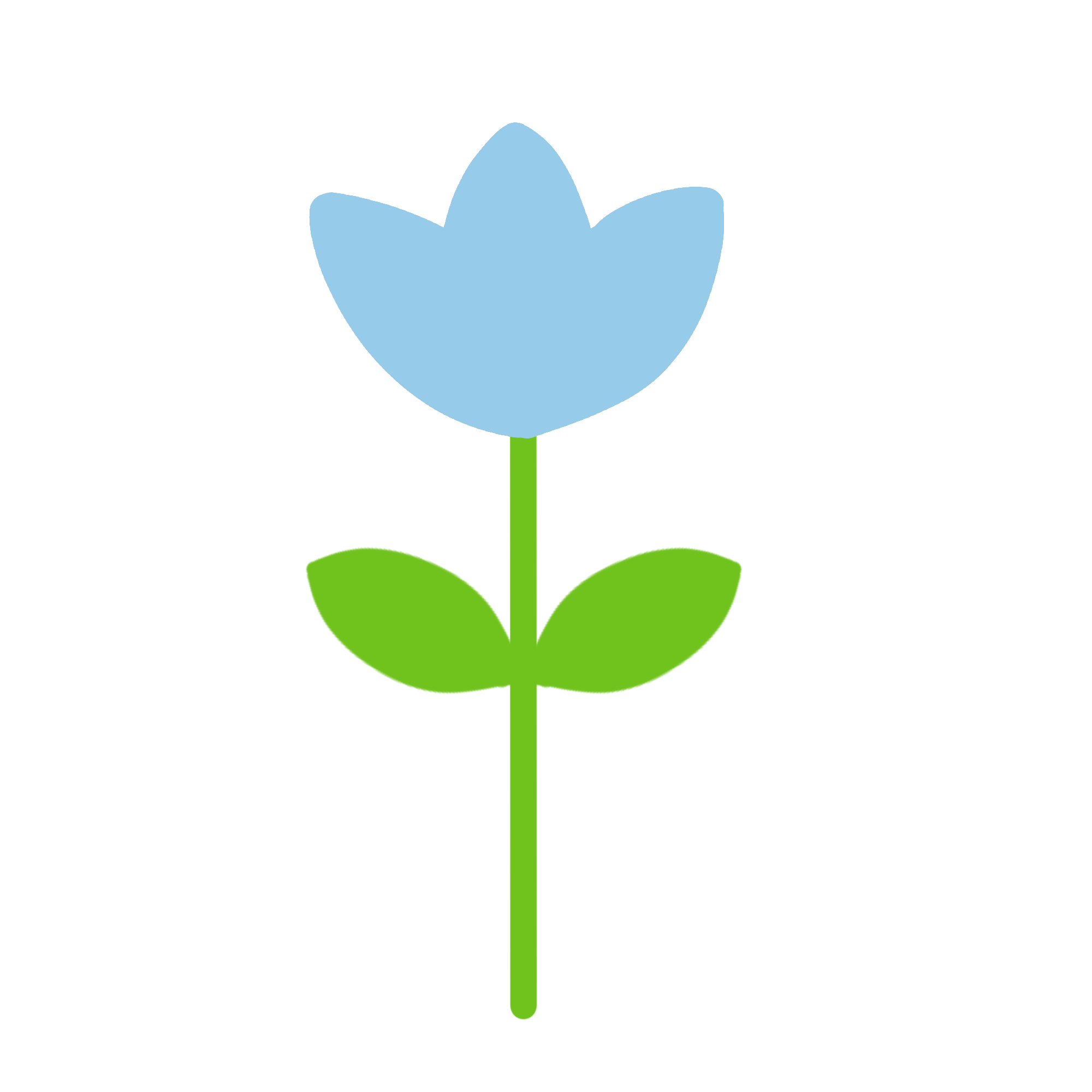 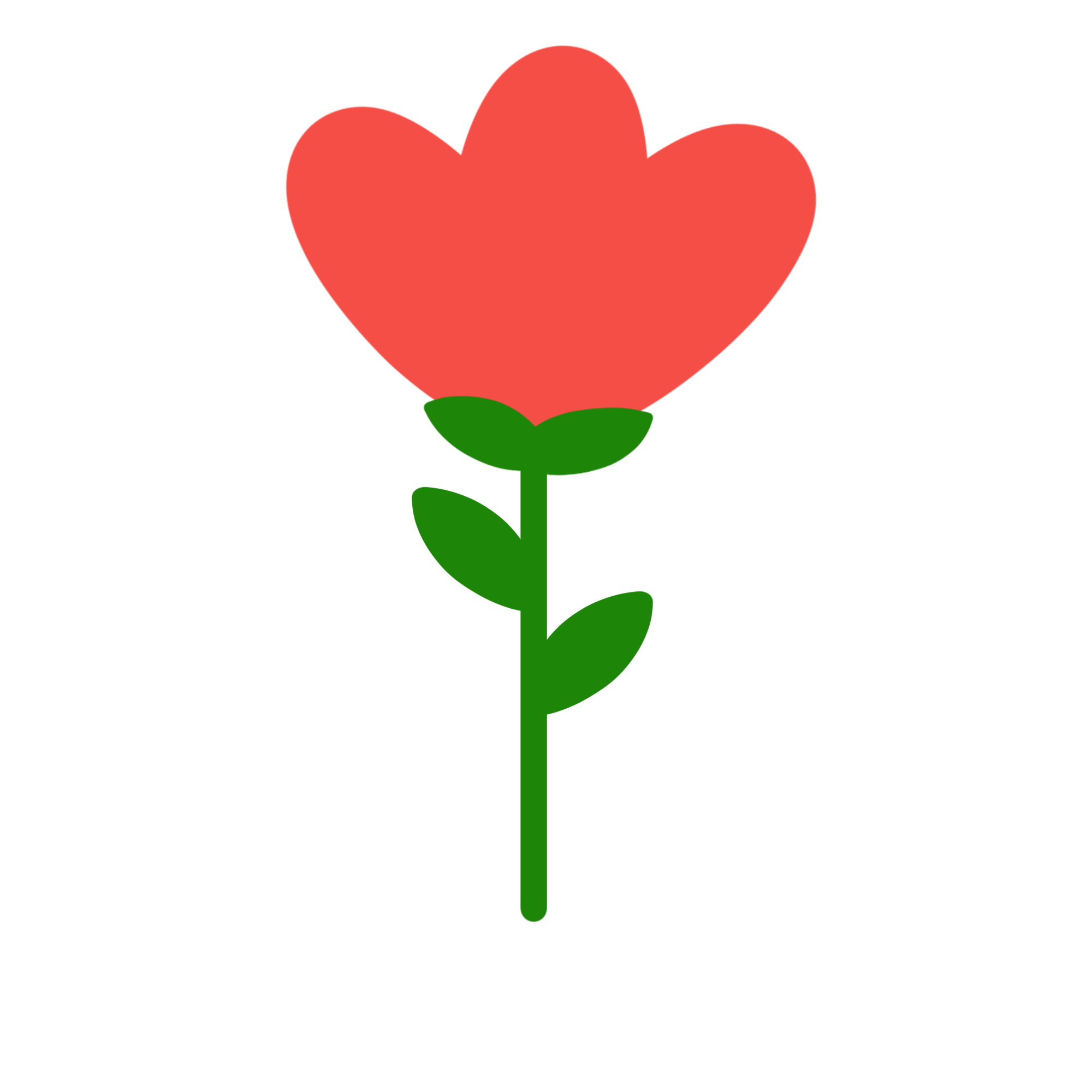 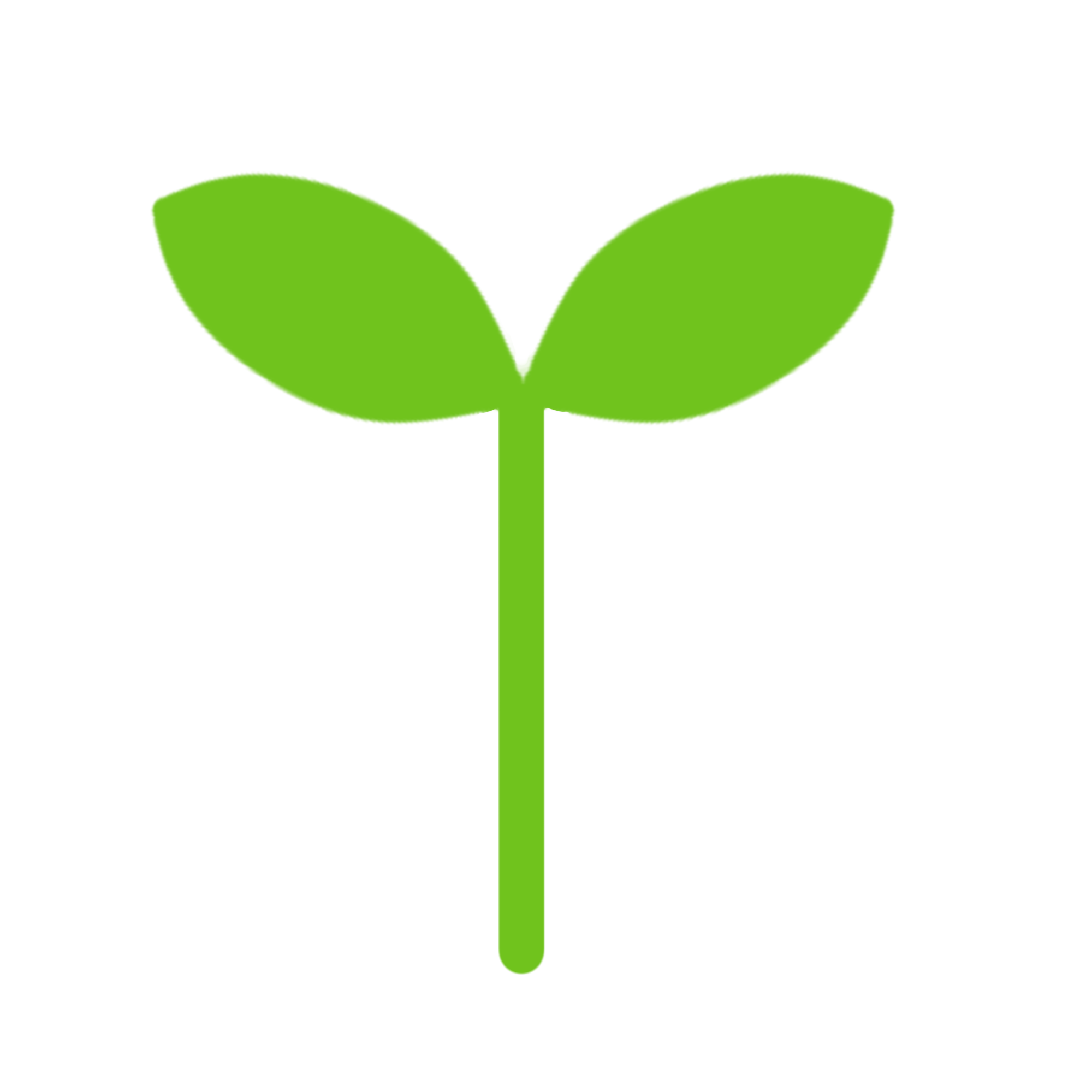 씽킹맵
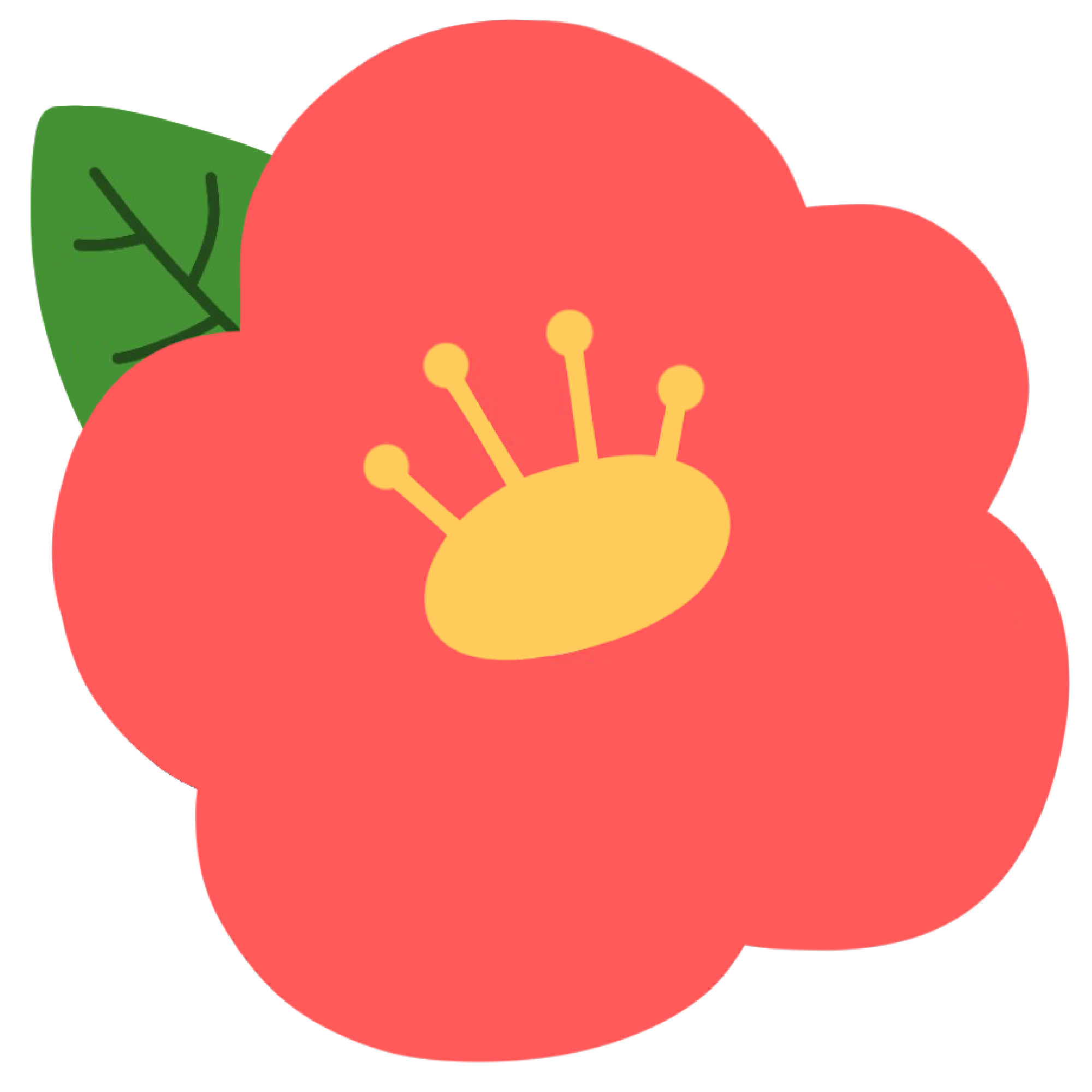 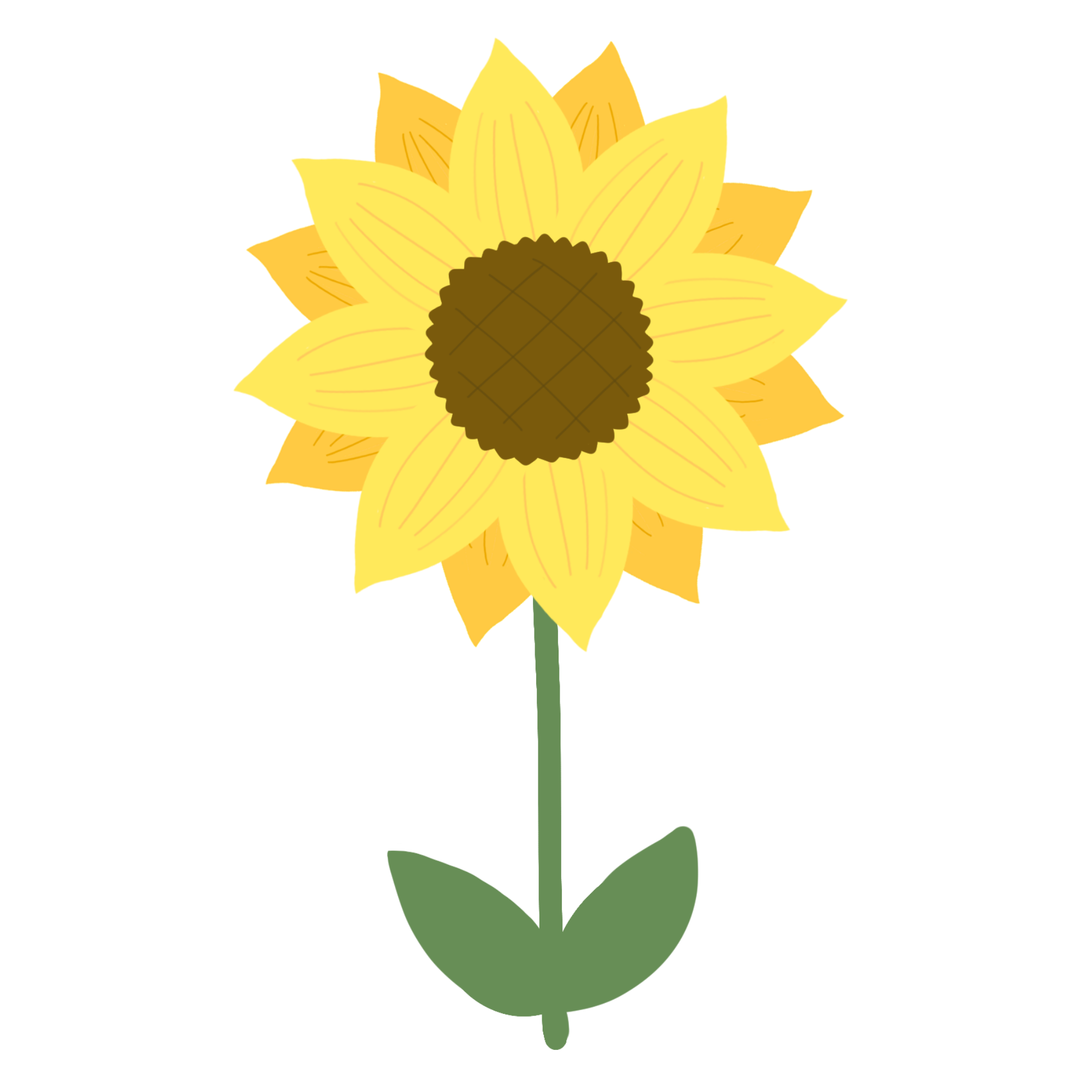 1. 사용할 씽킹맵을 정한다.
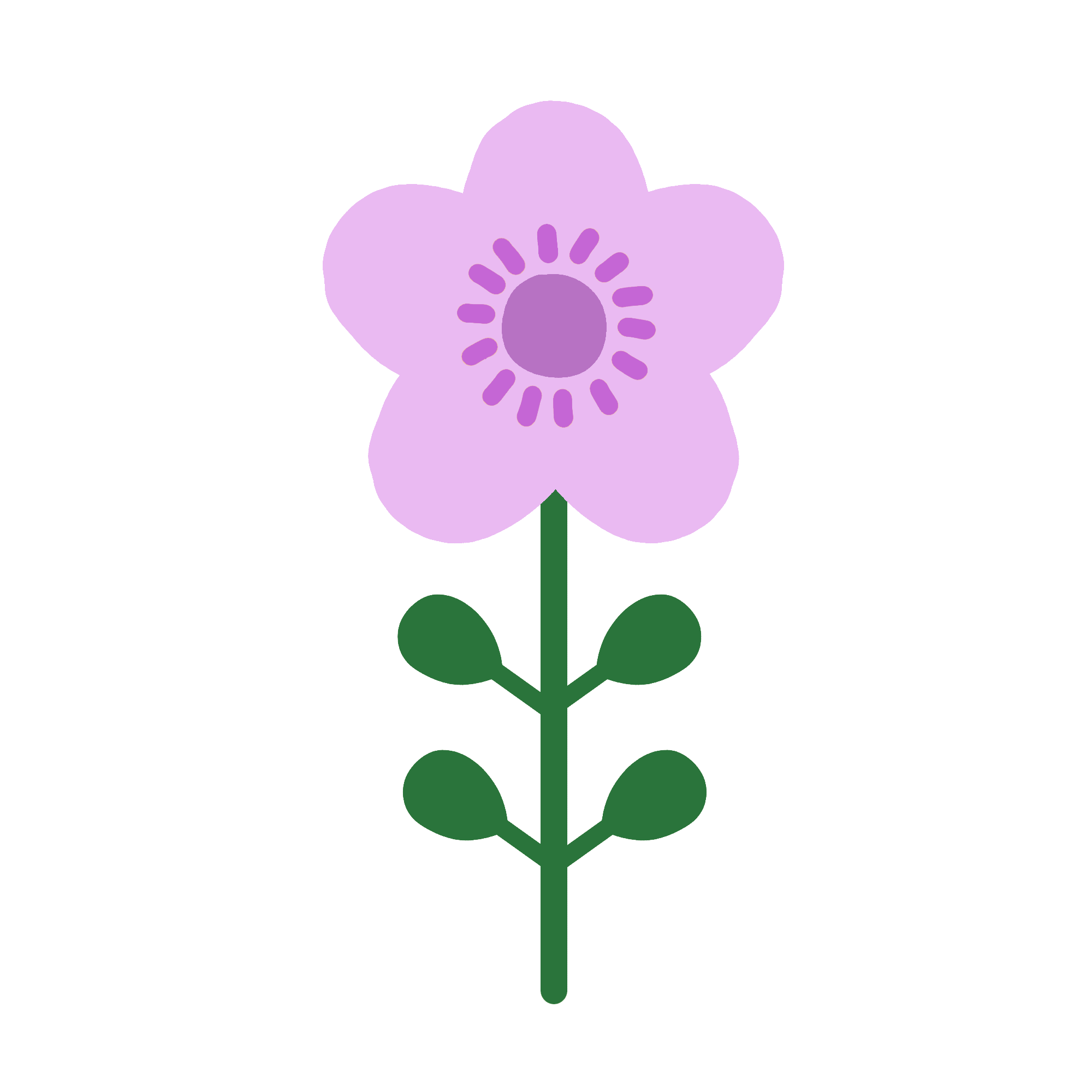 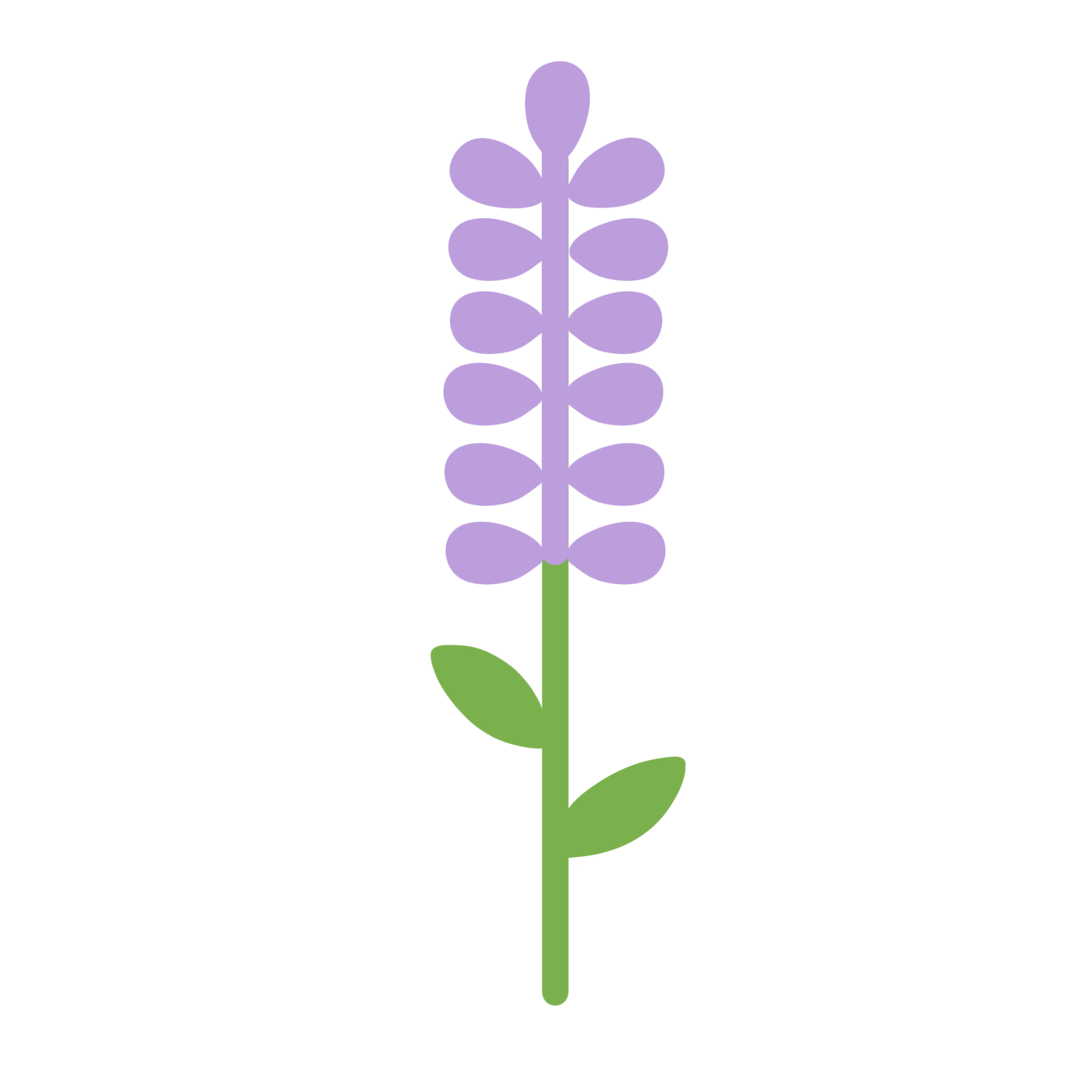 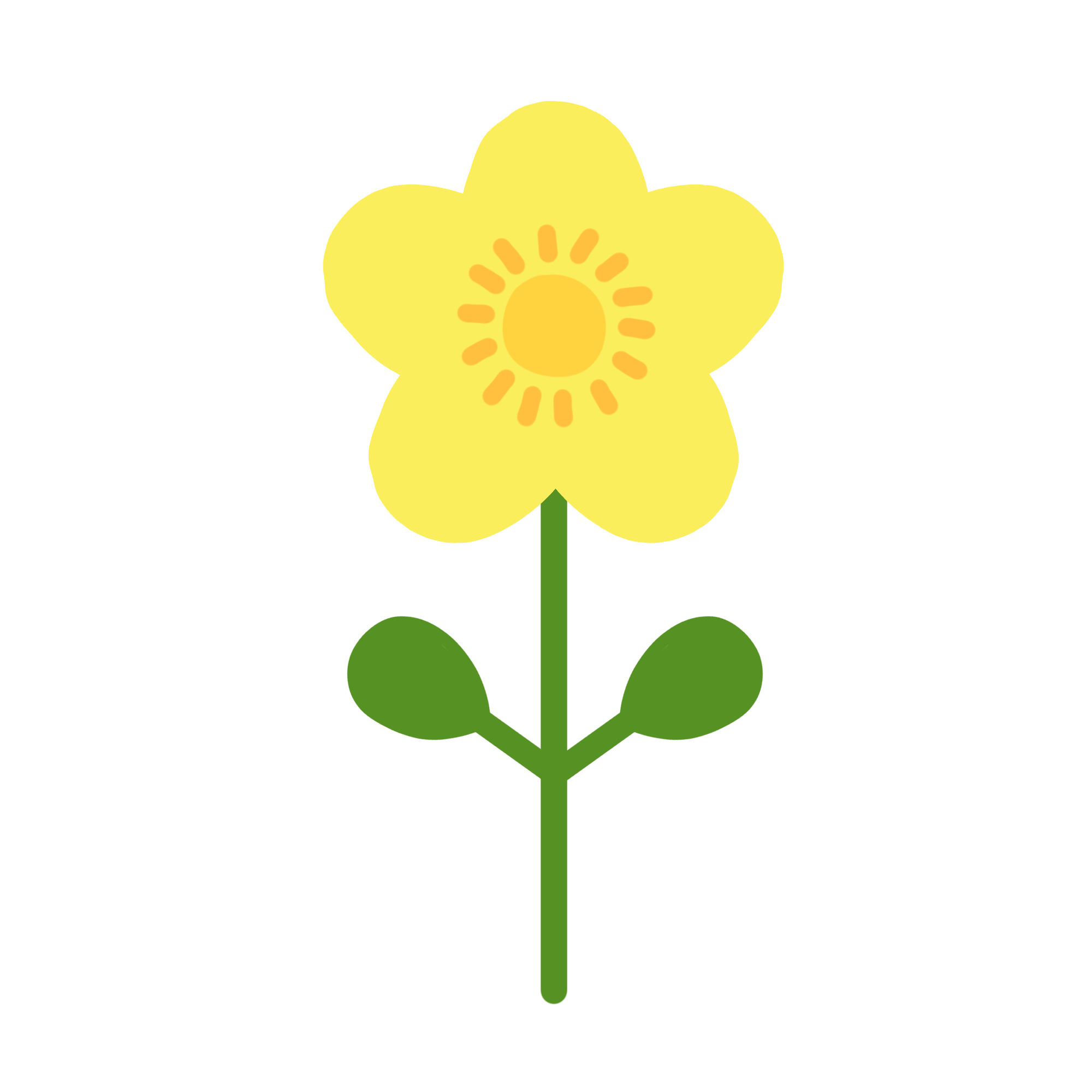 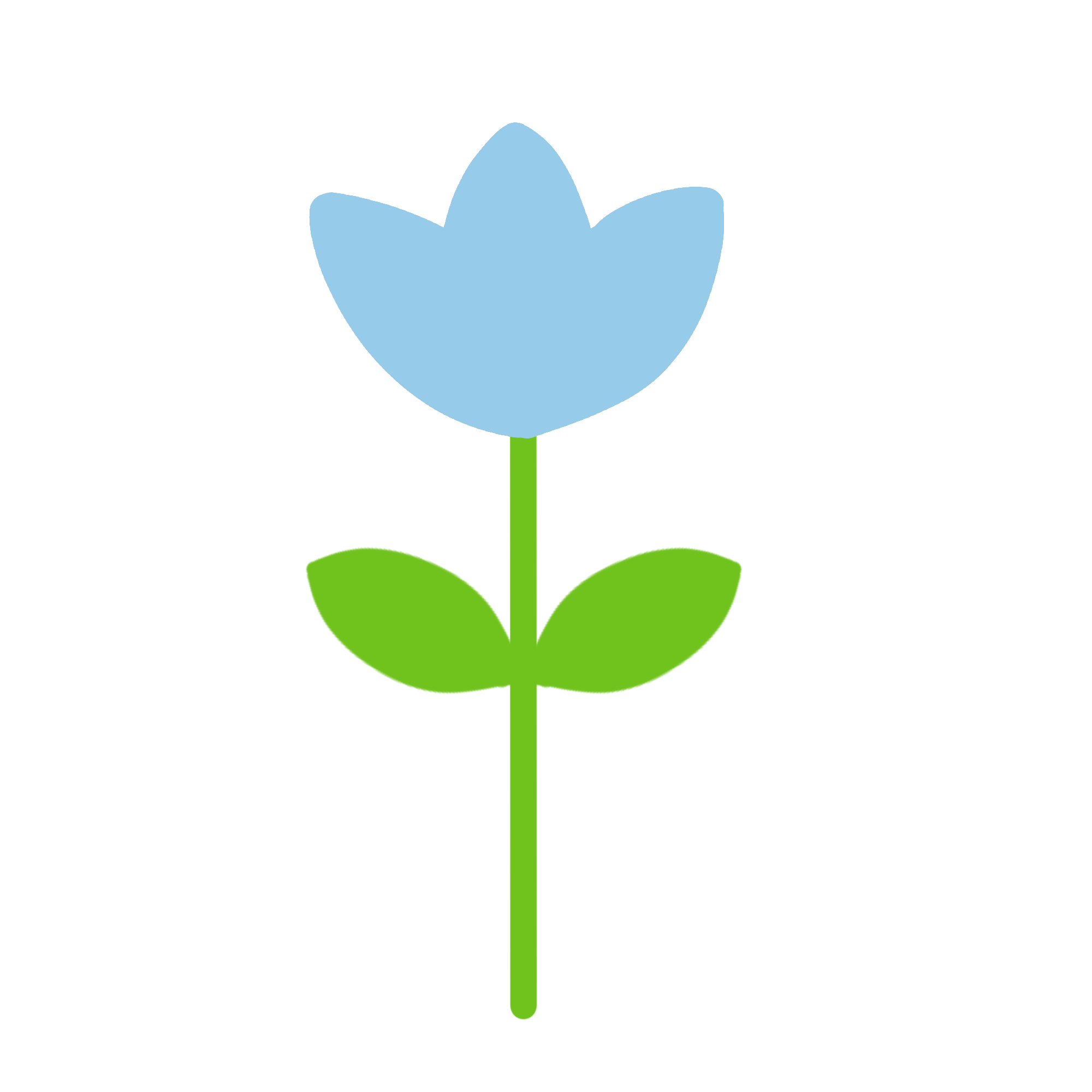 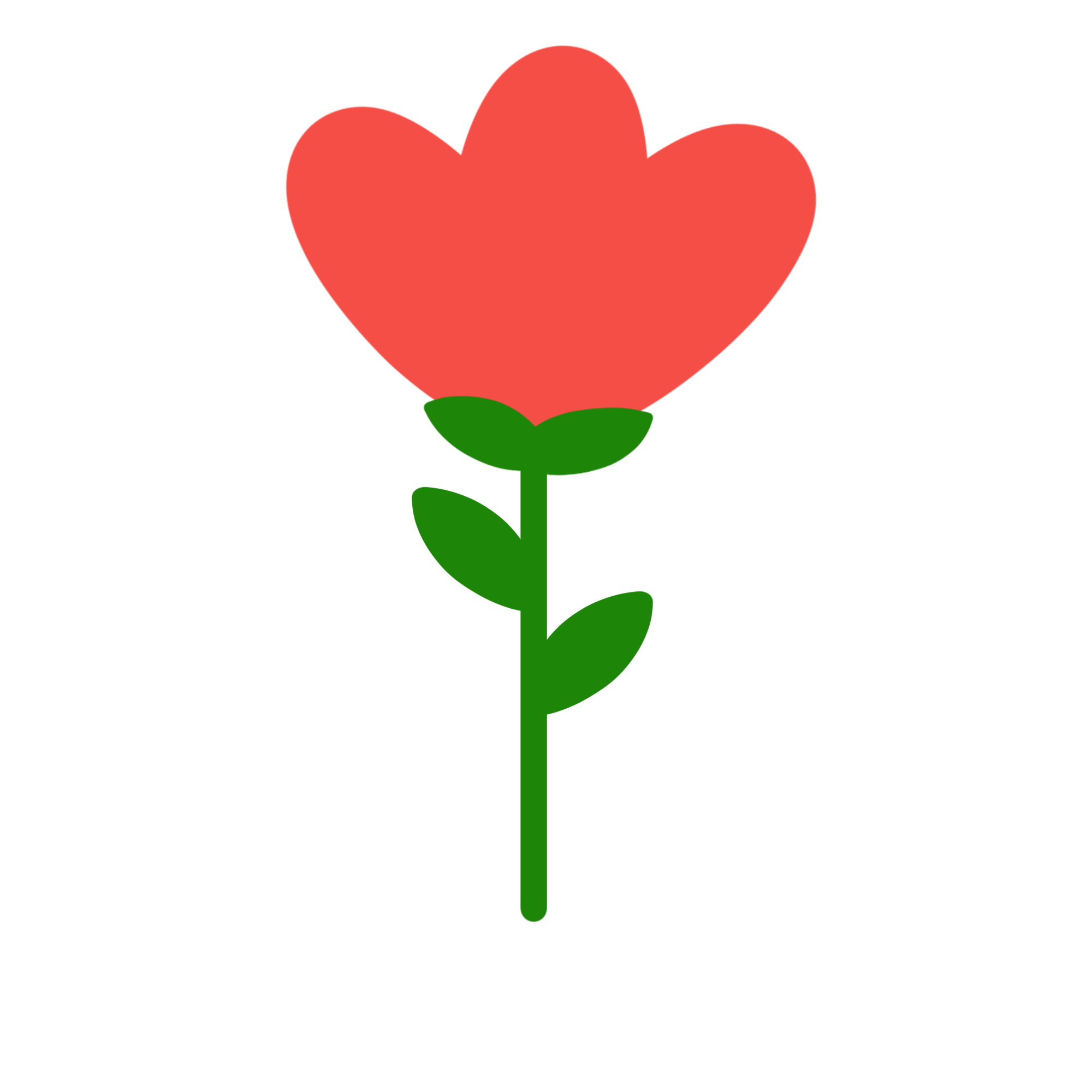 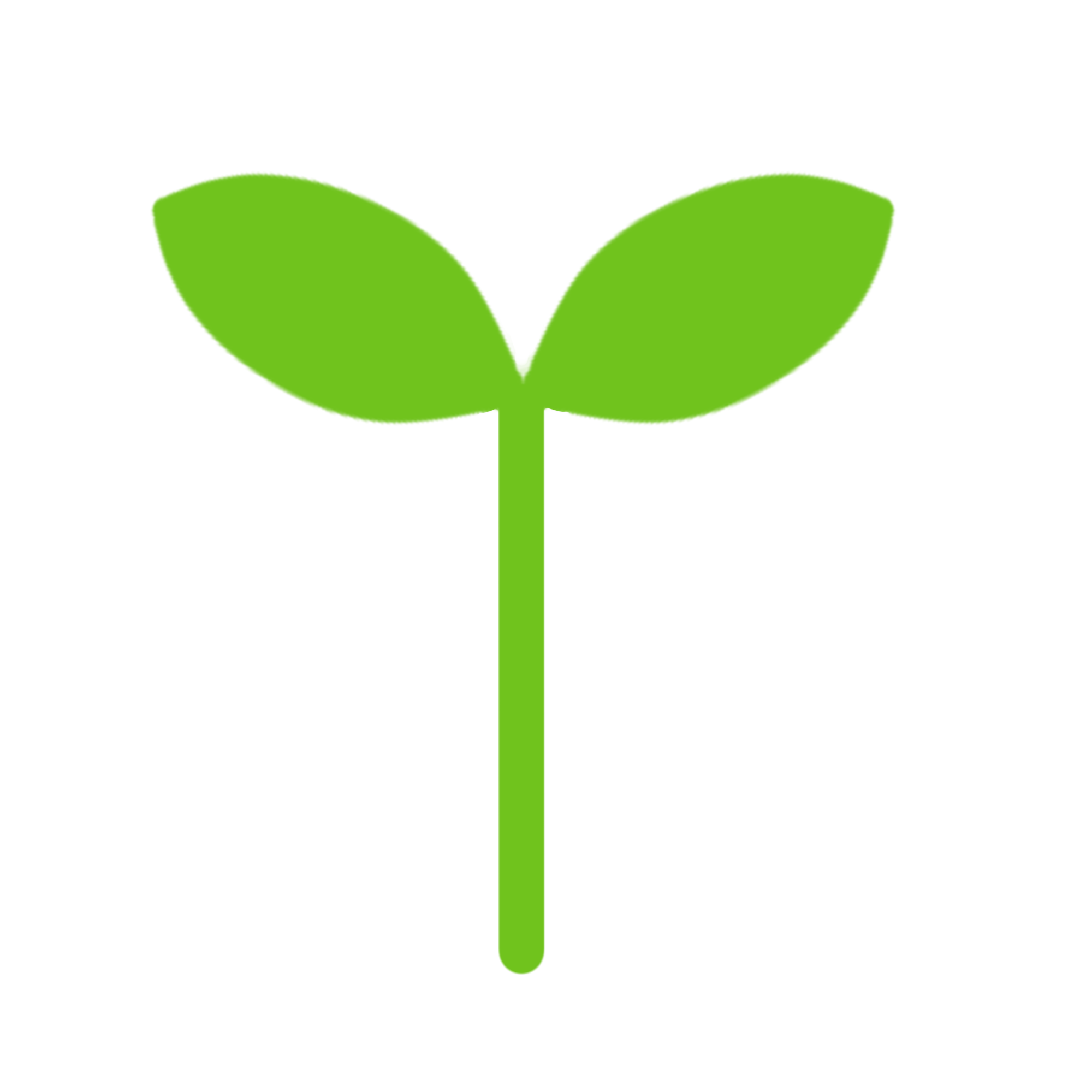 씽킹맵
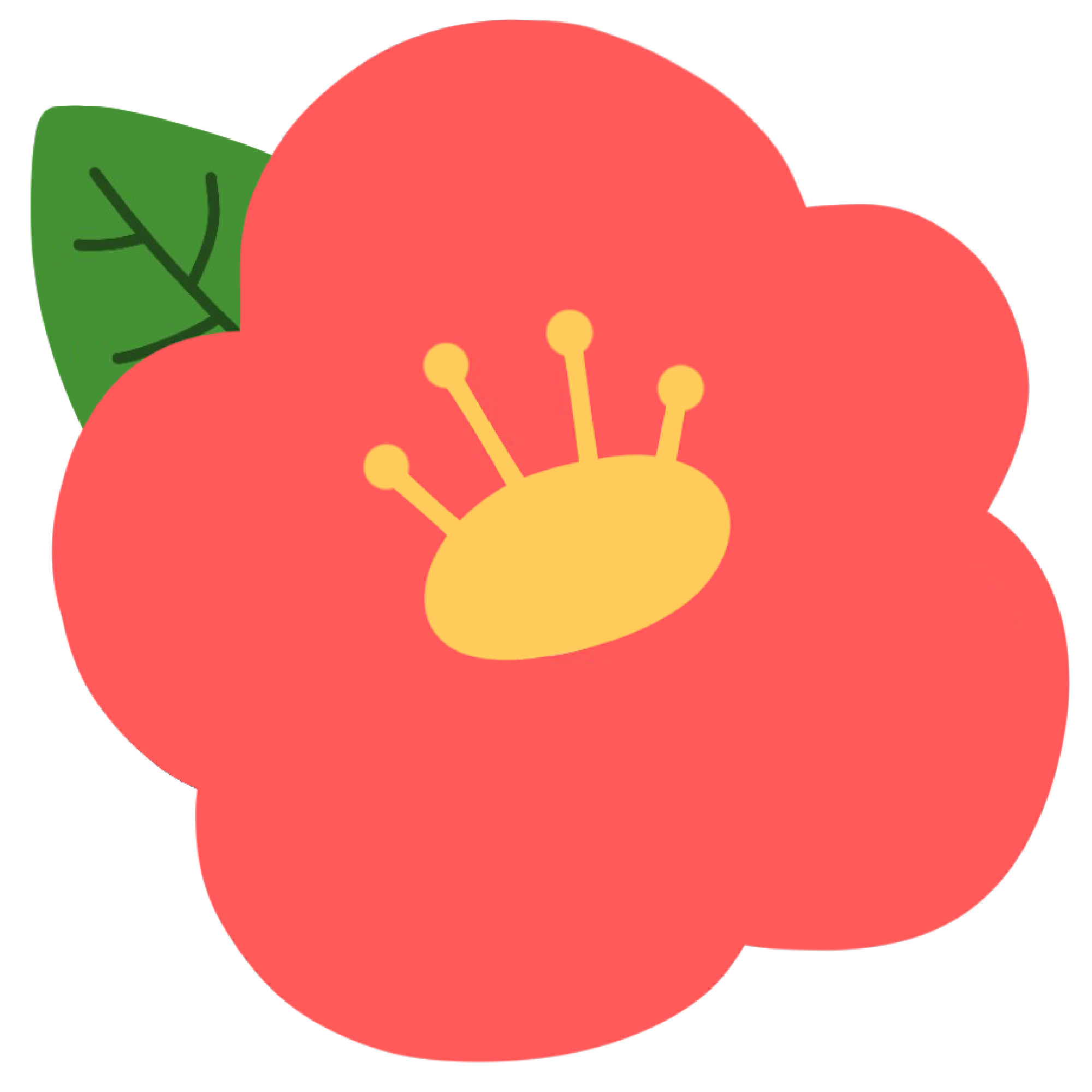 열이 나거나 기침이 심해
의심되면 보건소나 1339로 연락
1339
사람
많은 곳
되도록
가지 않기
신종 코로나
바이러스
예방 수칙
전염성 질환이기 때문에
조심하기
손바닥, 손톱 및 까지
꼼꼼하게 비누로 씻기
손씻기
마스크
착용
기침 예절
지키기
침으로 전염될 수 있어서
마스크 잘 착용해야 됨
옷소매로 가리며 기침하기
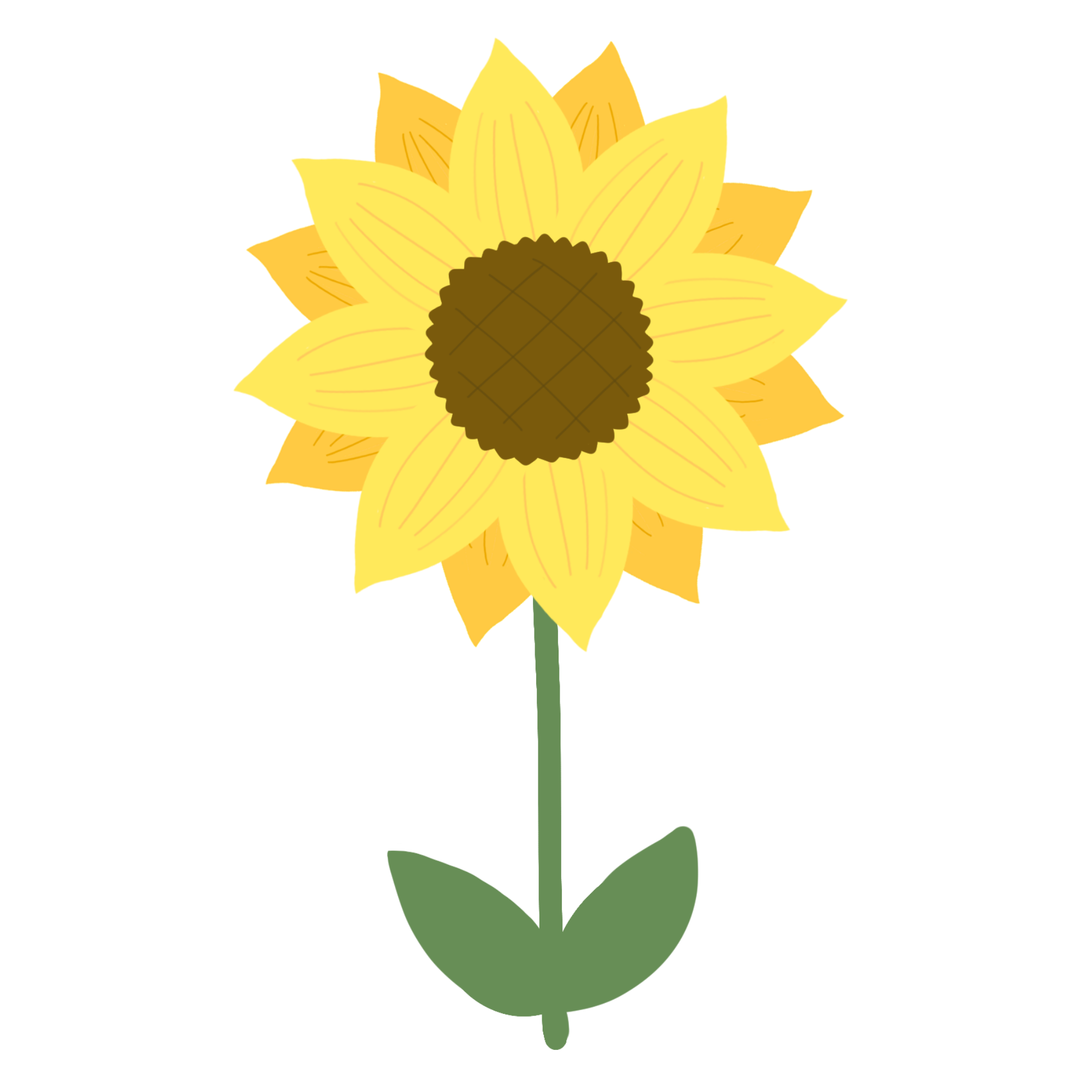 2. 씽킹맵에 ‘글’로 학습내용을 정리한다.
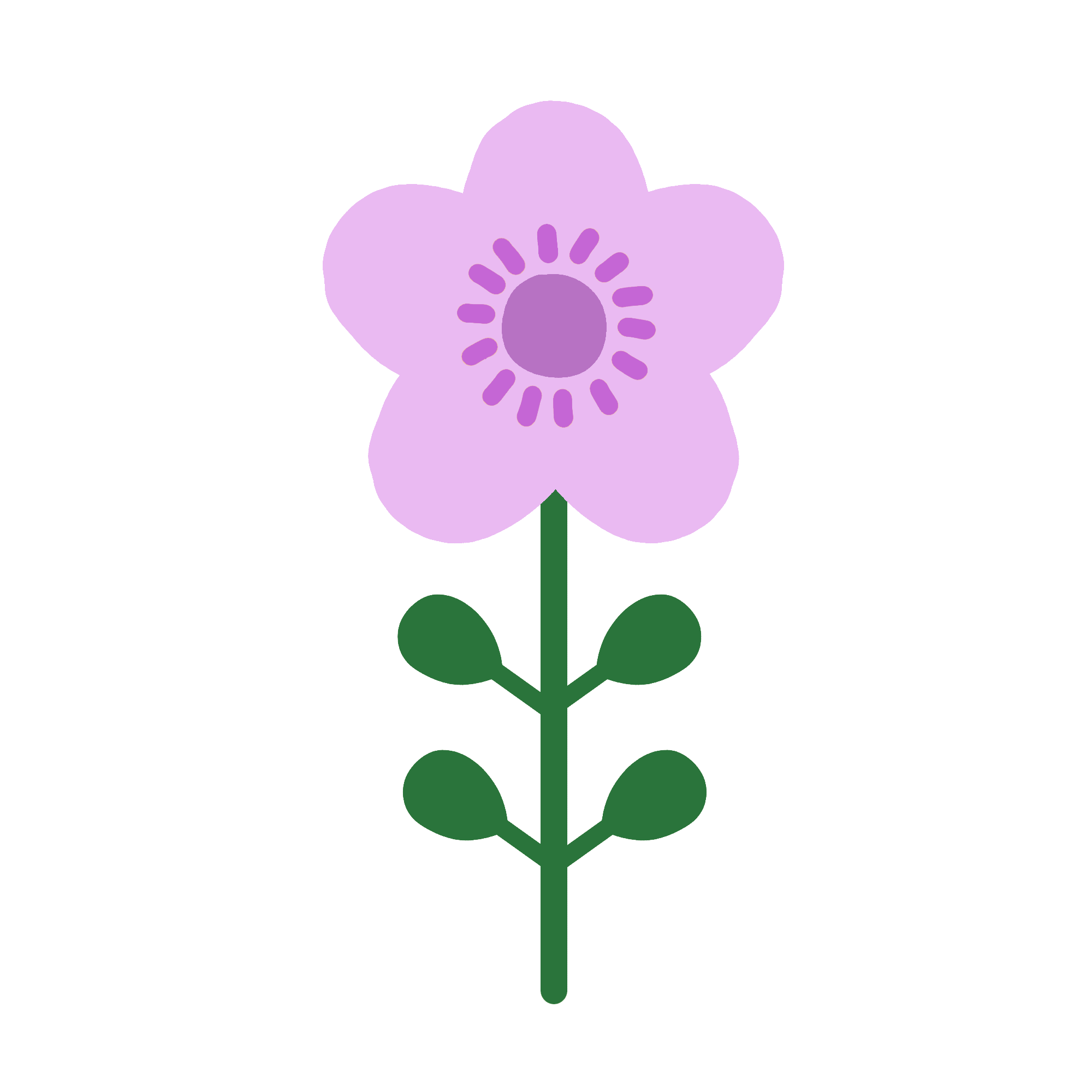 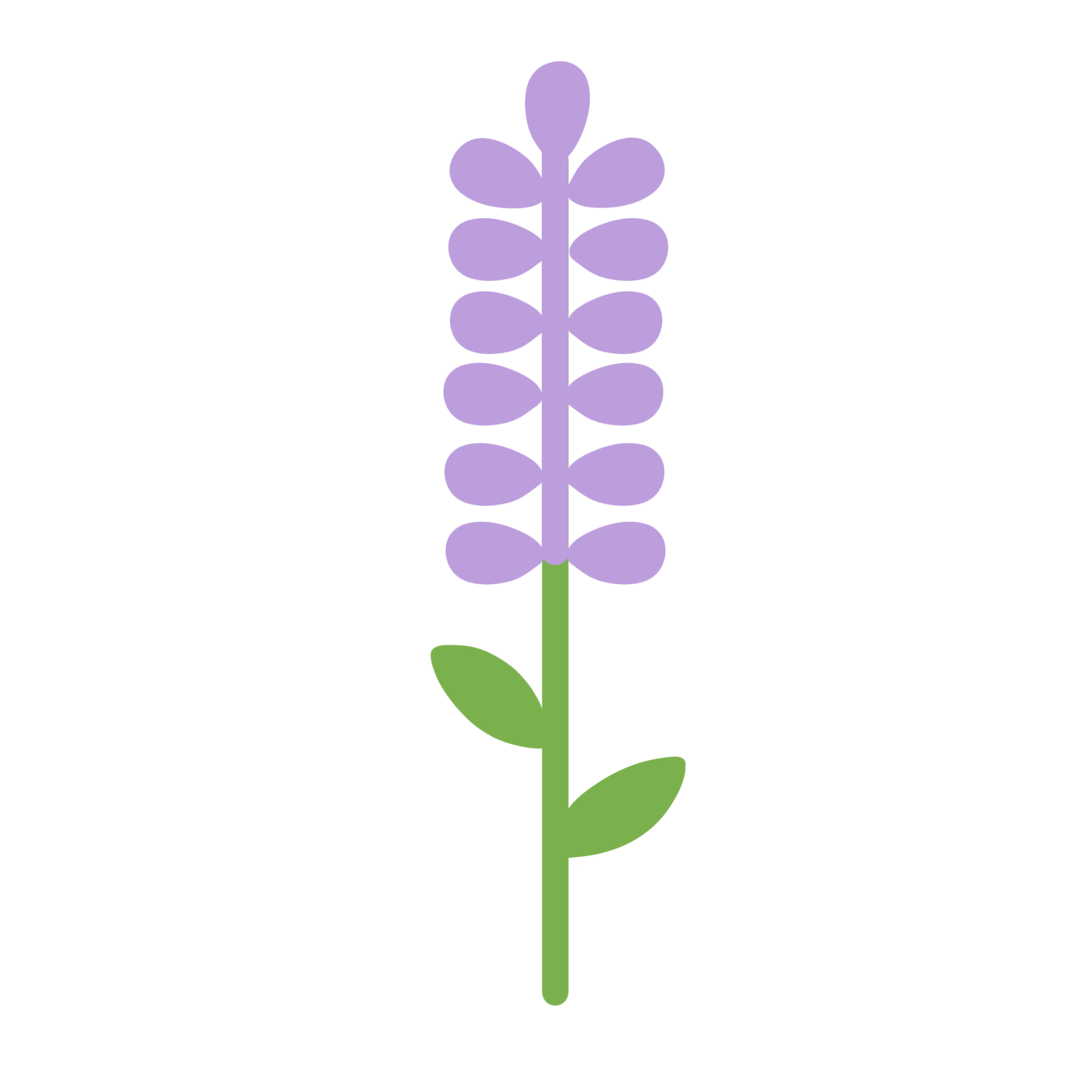 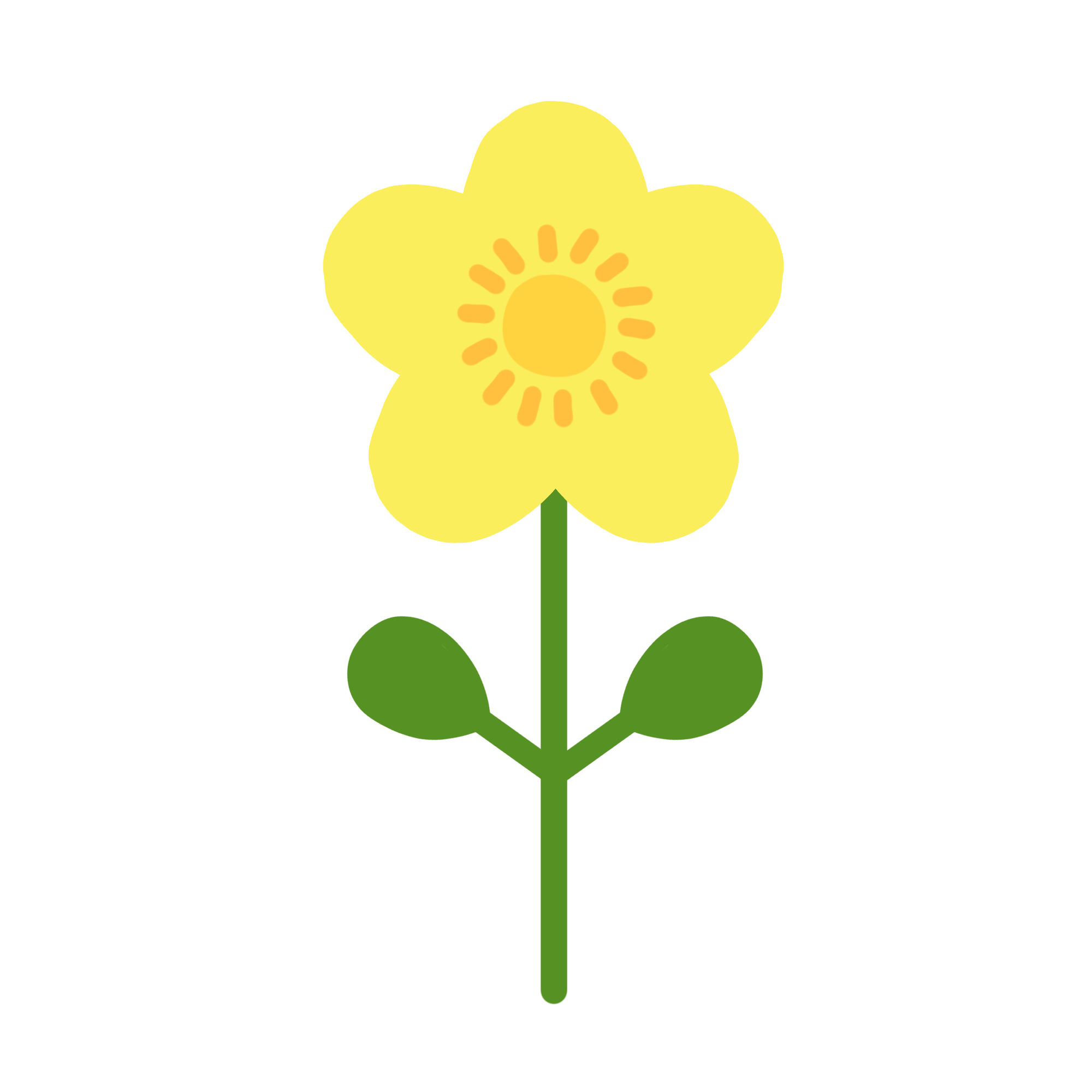 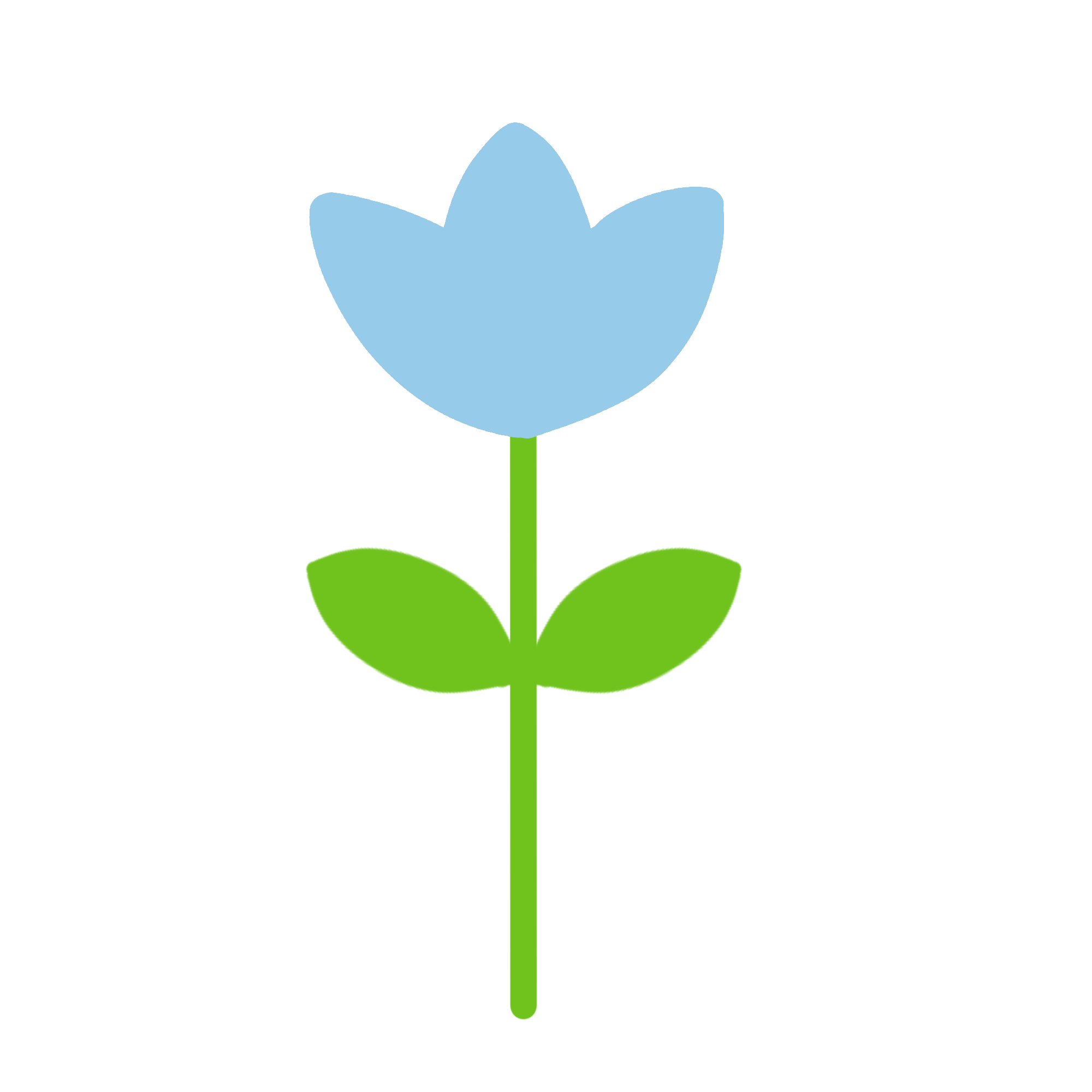 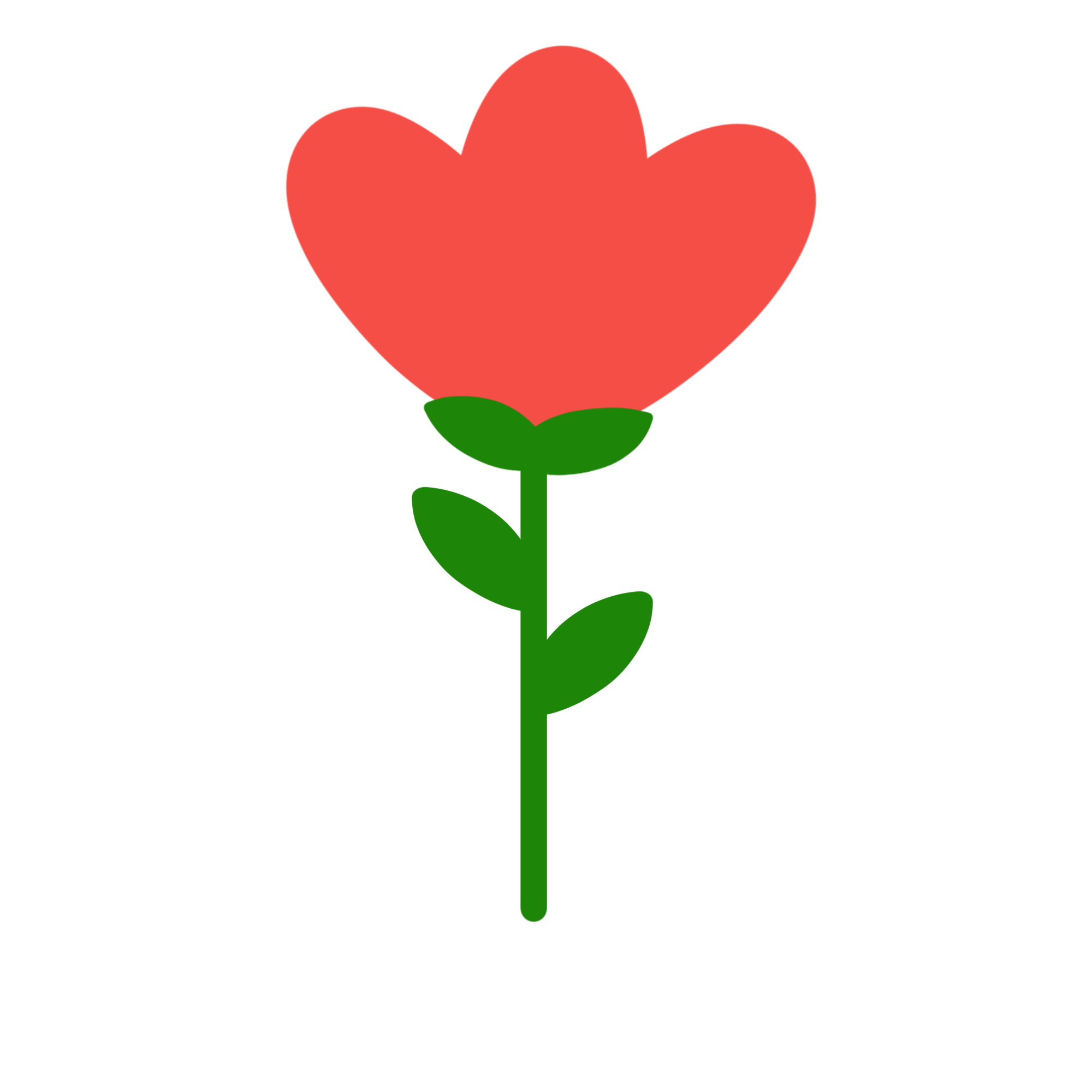 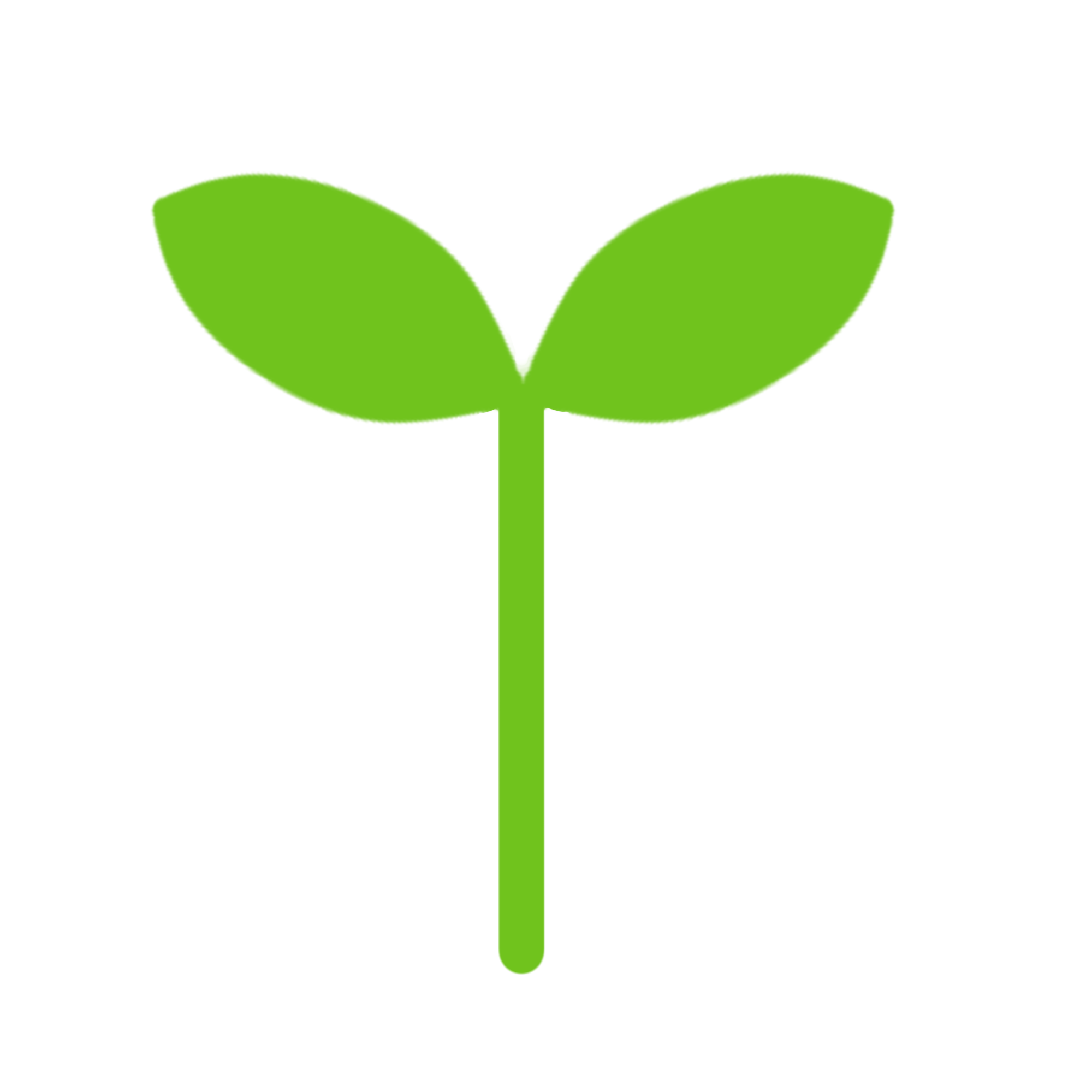 씽킹맵
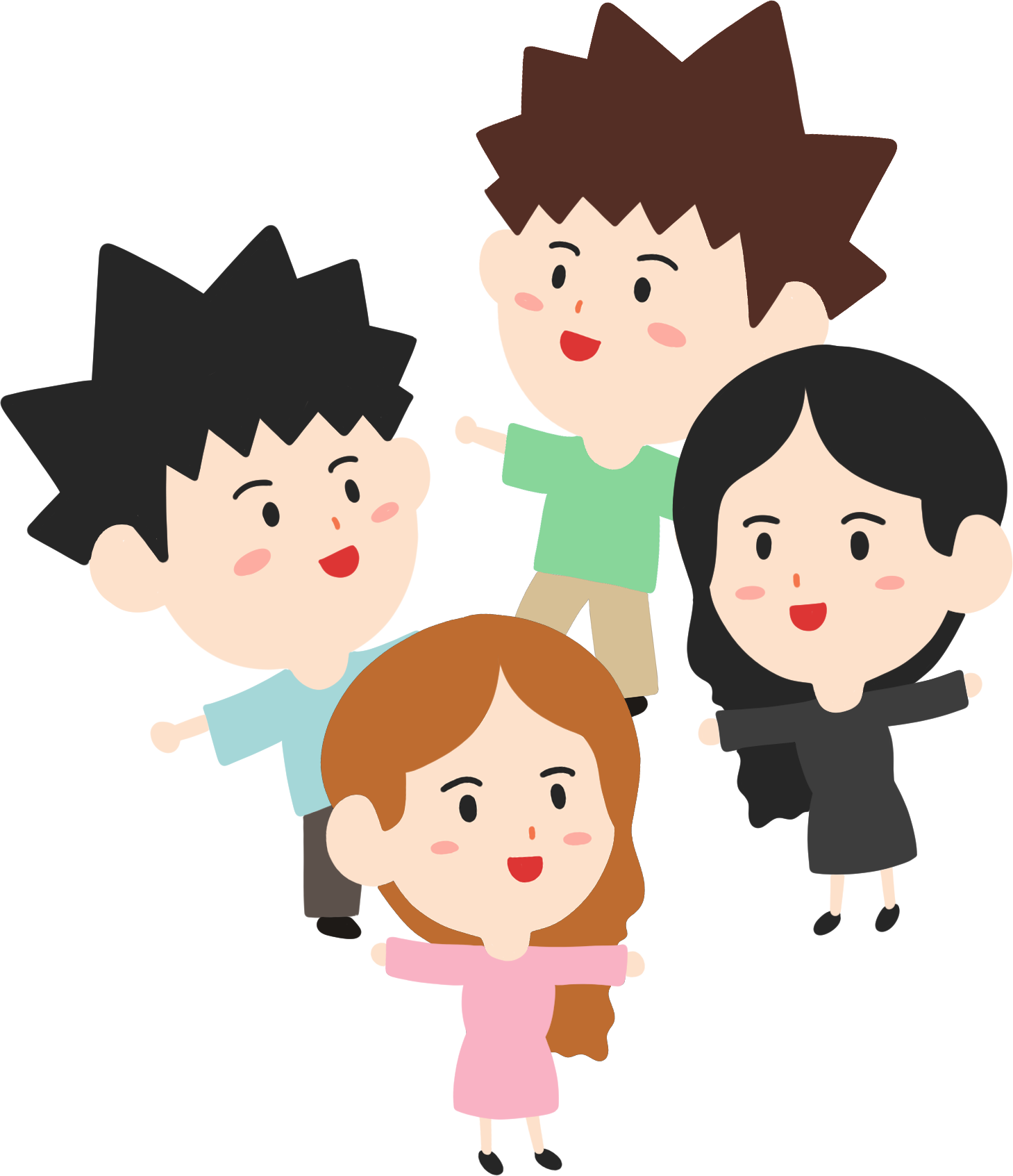 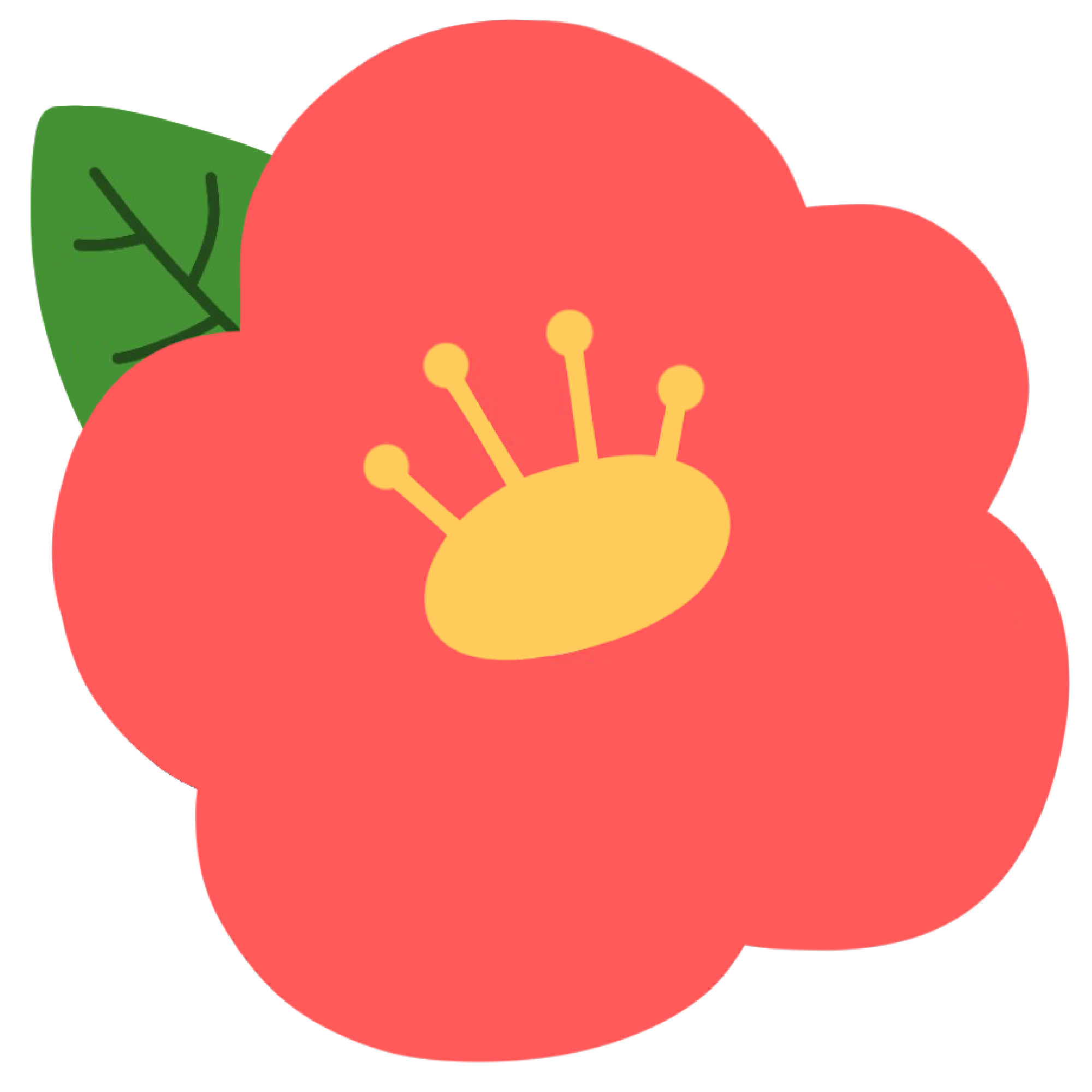 열이 나거나 기침이 심해
의심되면 보건소나 1339로 연락
1339
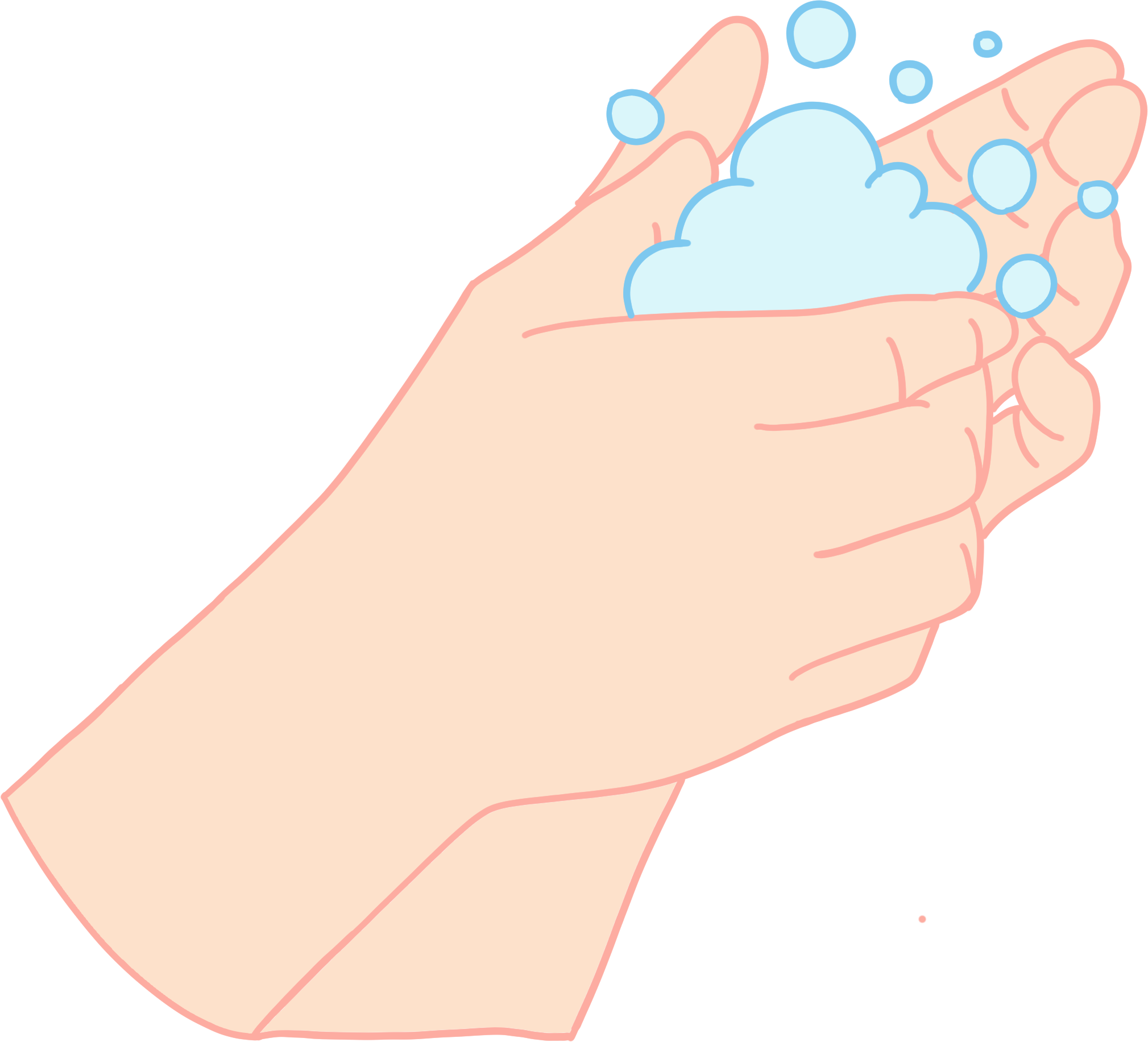 사람
많은 곳
되도록
가지 않기
신종 코로나
바이러스
예방 수칙
전염성 질환이기 때문에
조심하기
손바닥, 손톱 및 까지
꼼꼼하게 비누로 씻기
손씻기
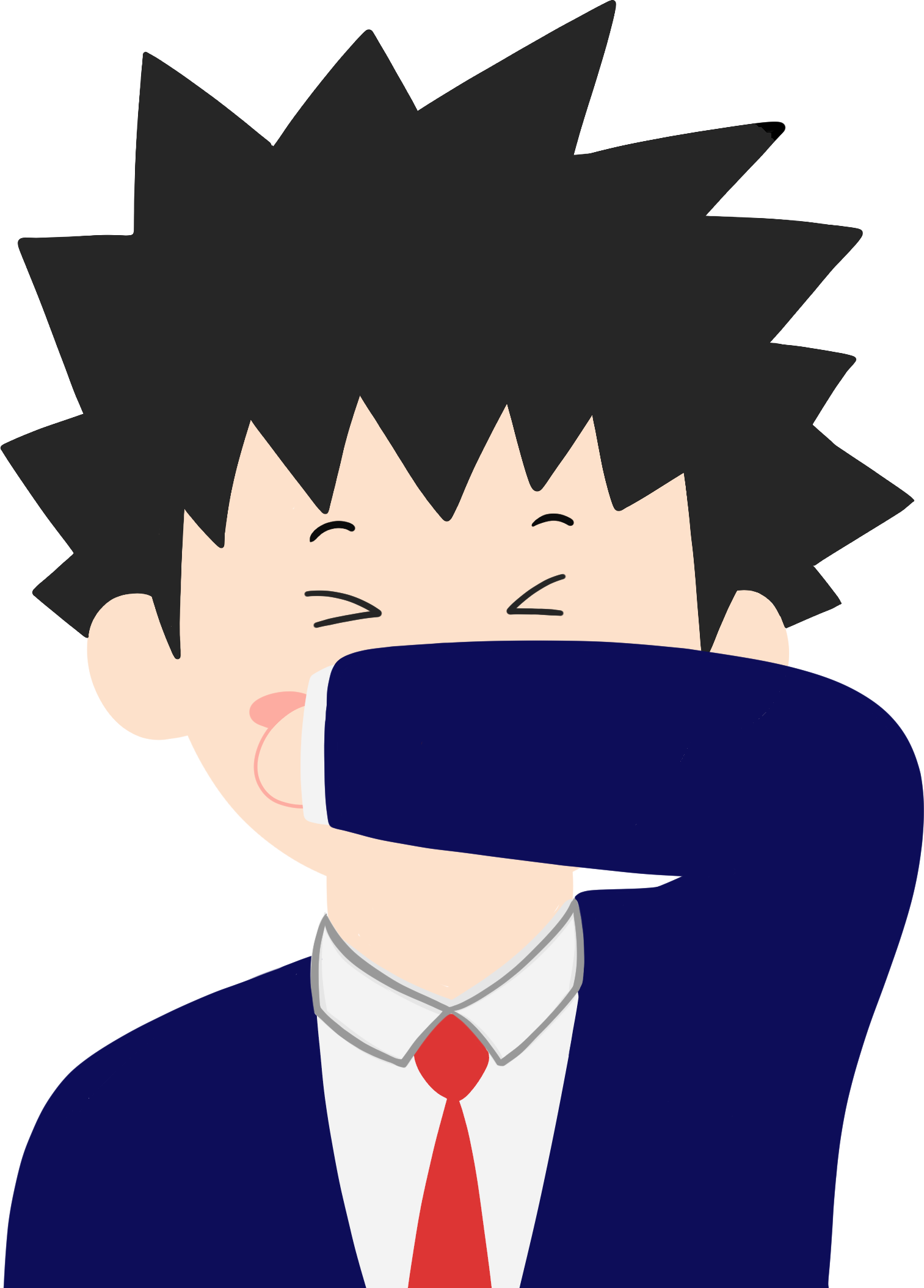 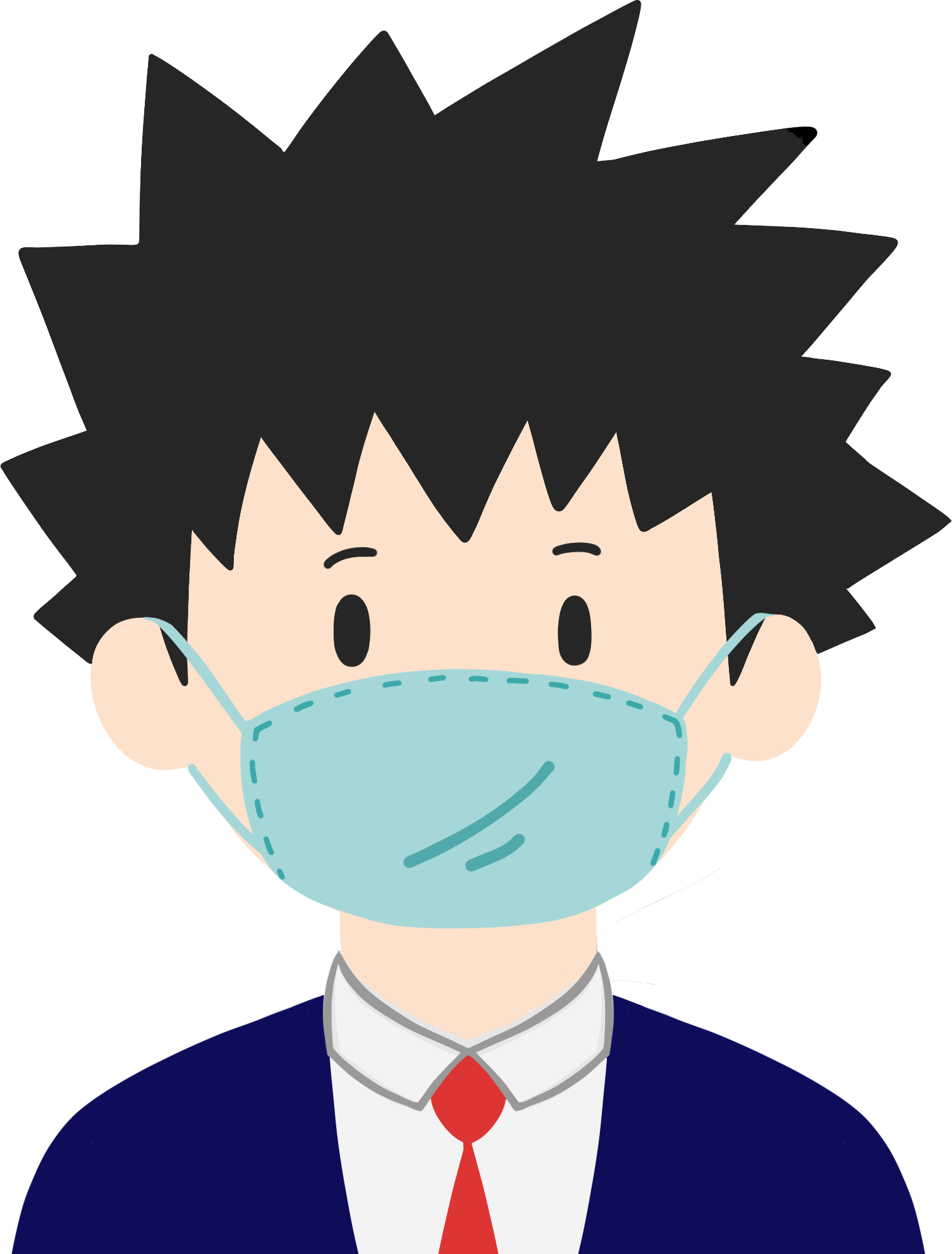 마스크
착용
기침 예절
지키기
침으로 전염될 수 있어서
마스크 잘 착용해야 됨
옷소매로 가리며 기침하기
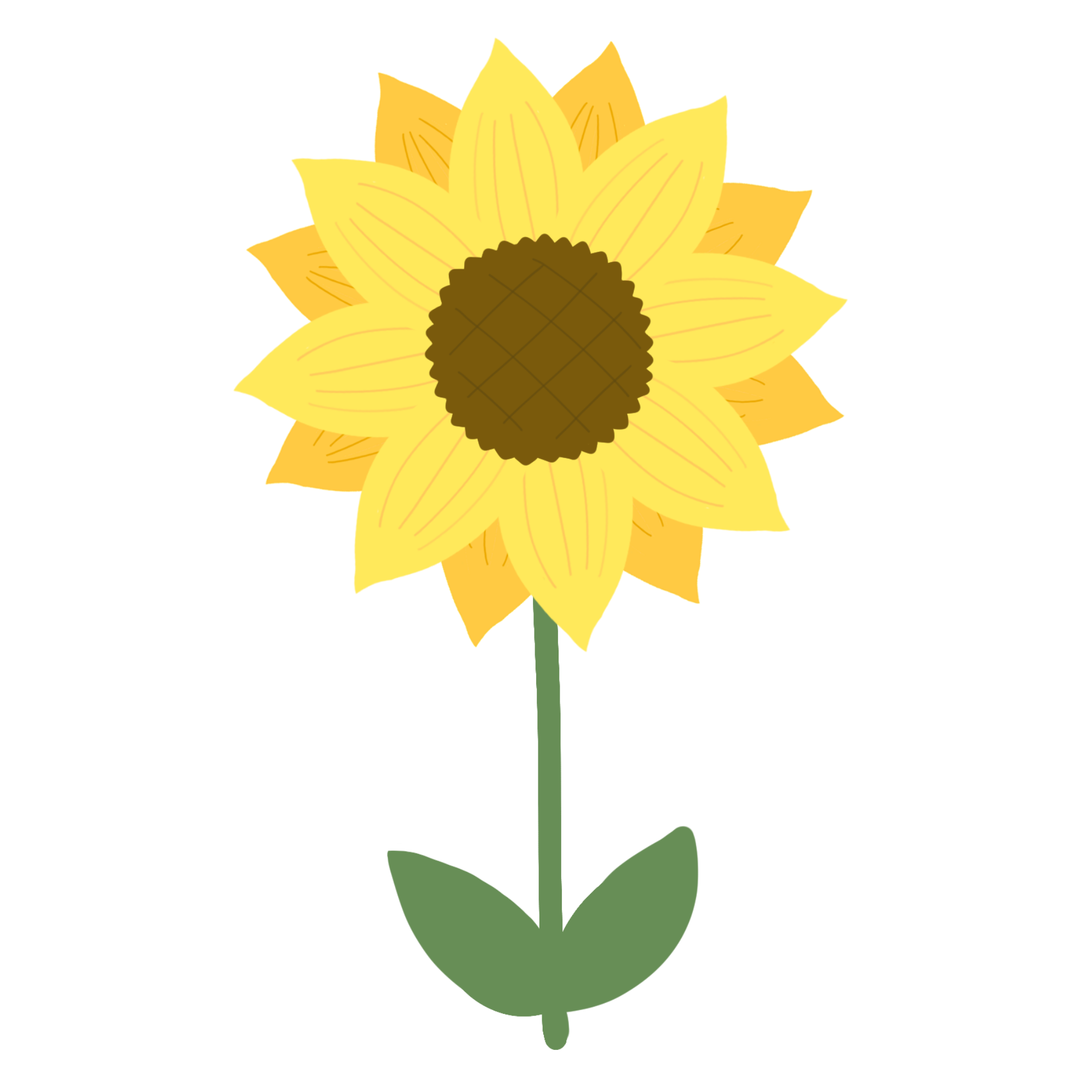 3. 내가 정리해둔 낱말, 문장을 보며 어울리는 상징 그림을 그려 넣는다.
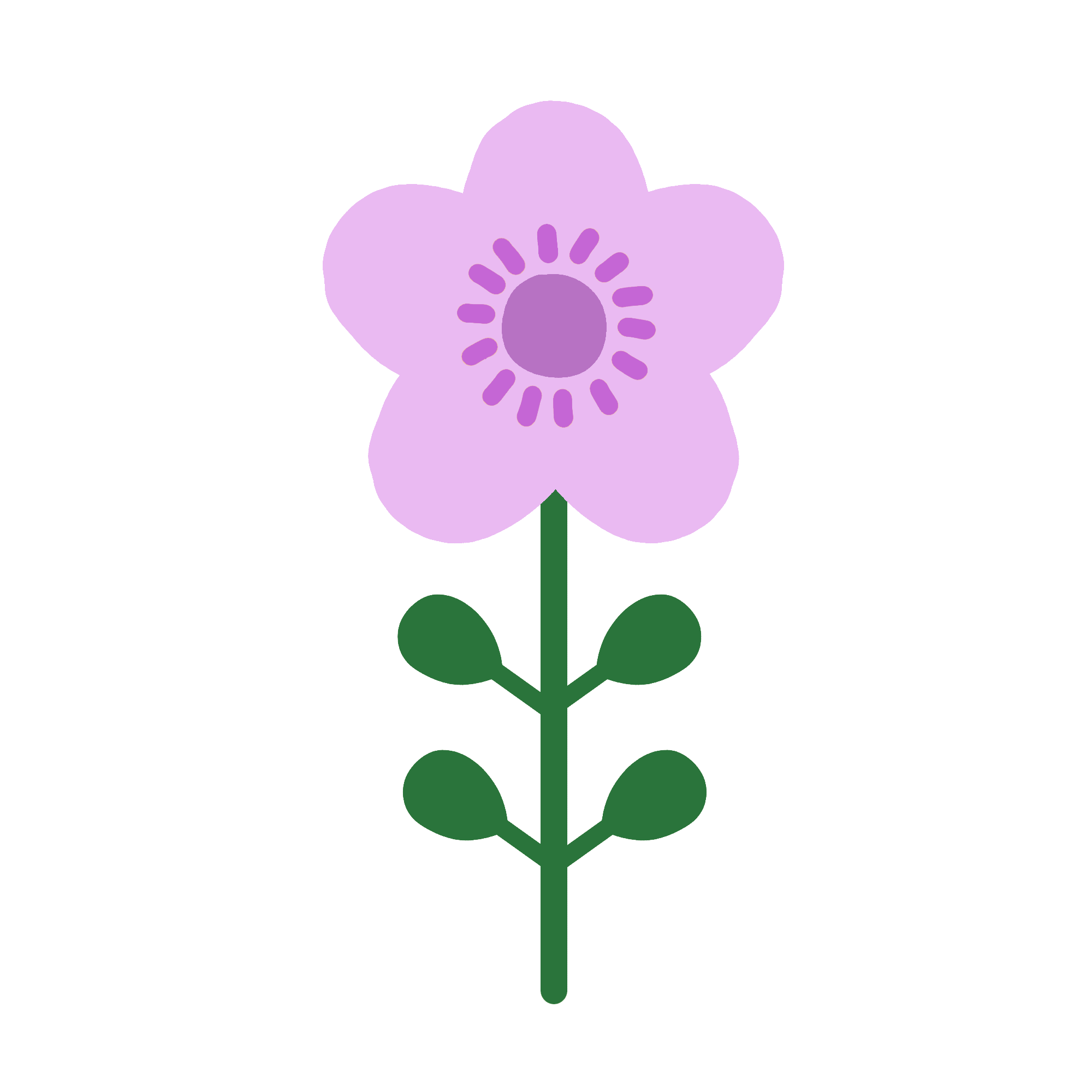 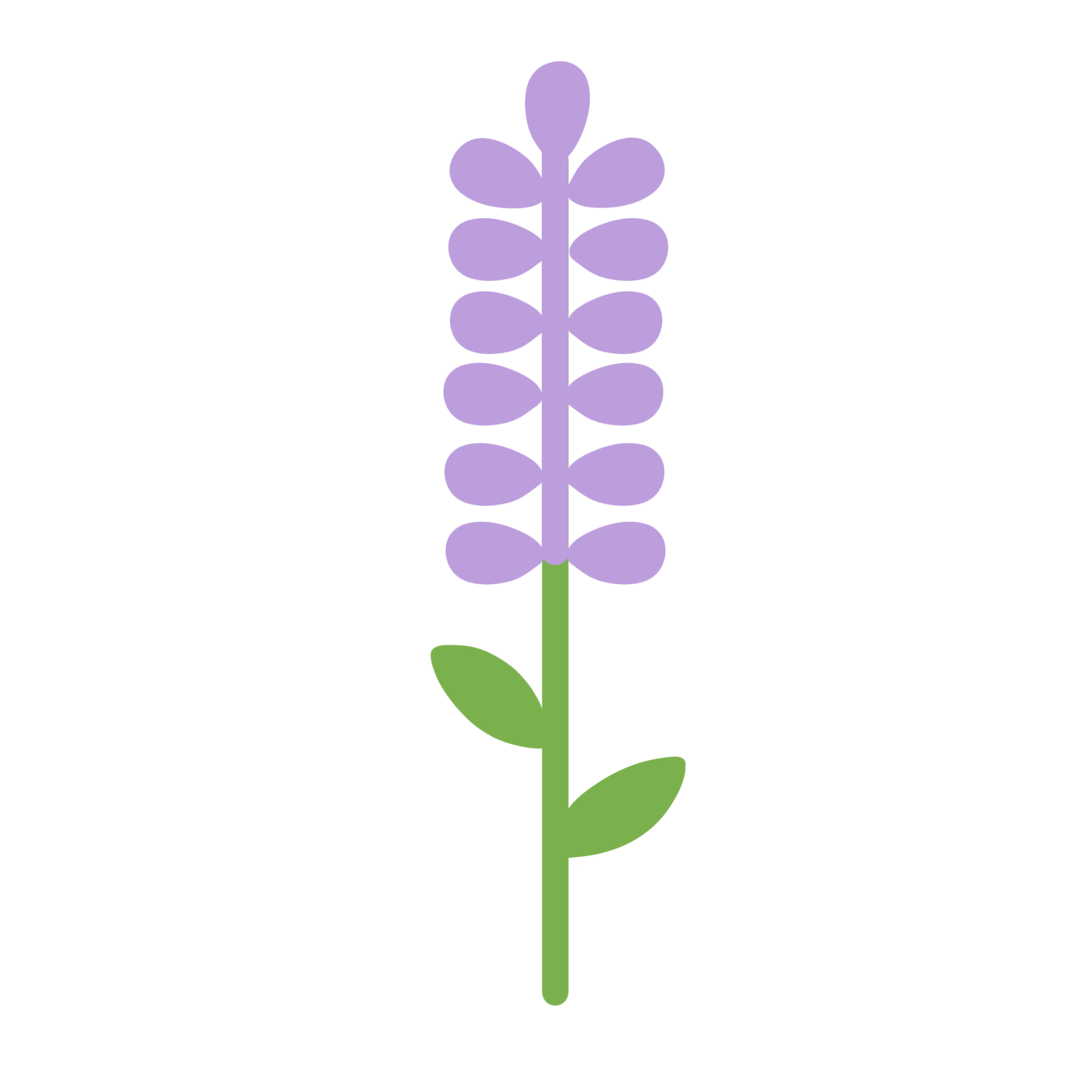 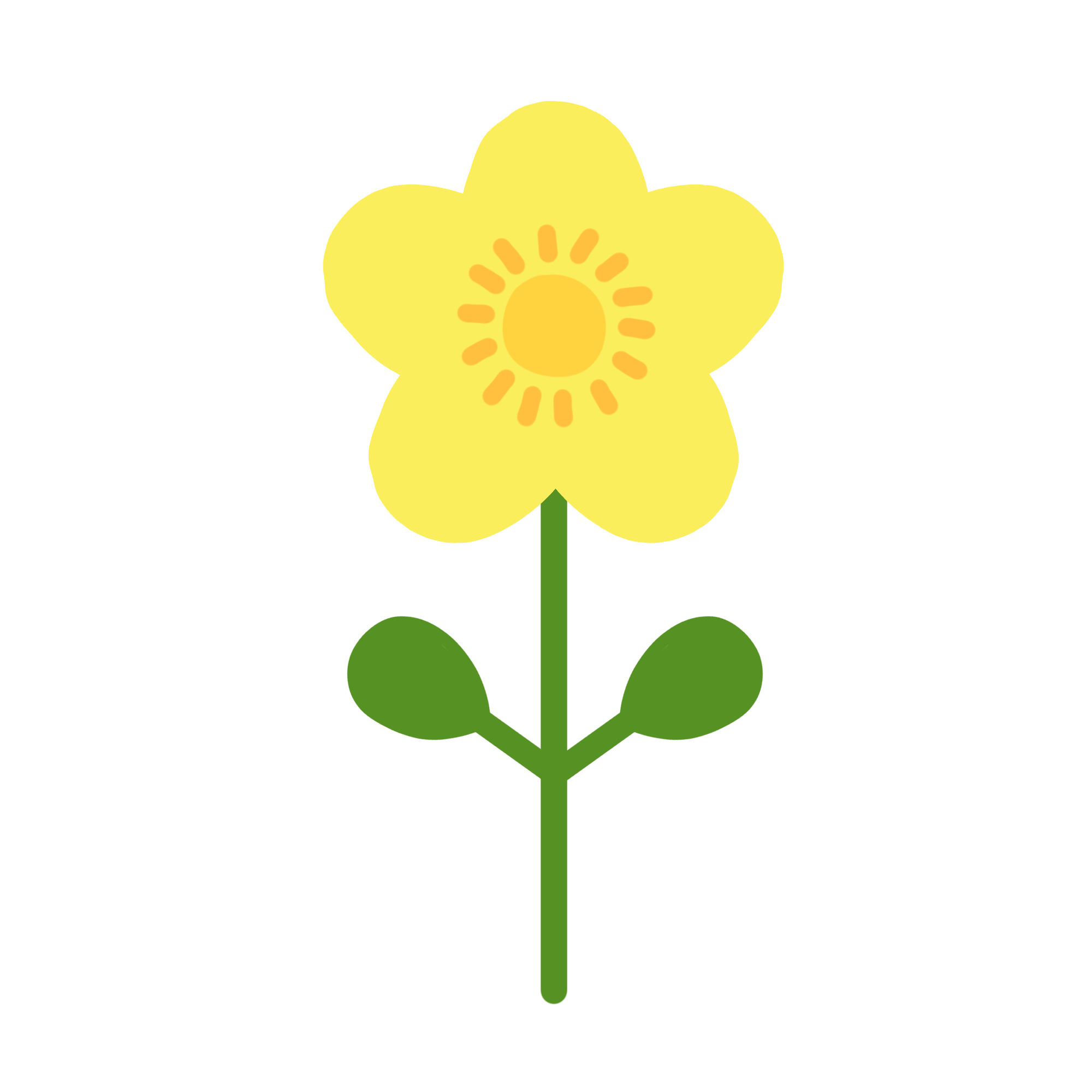 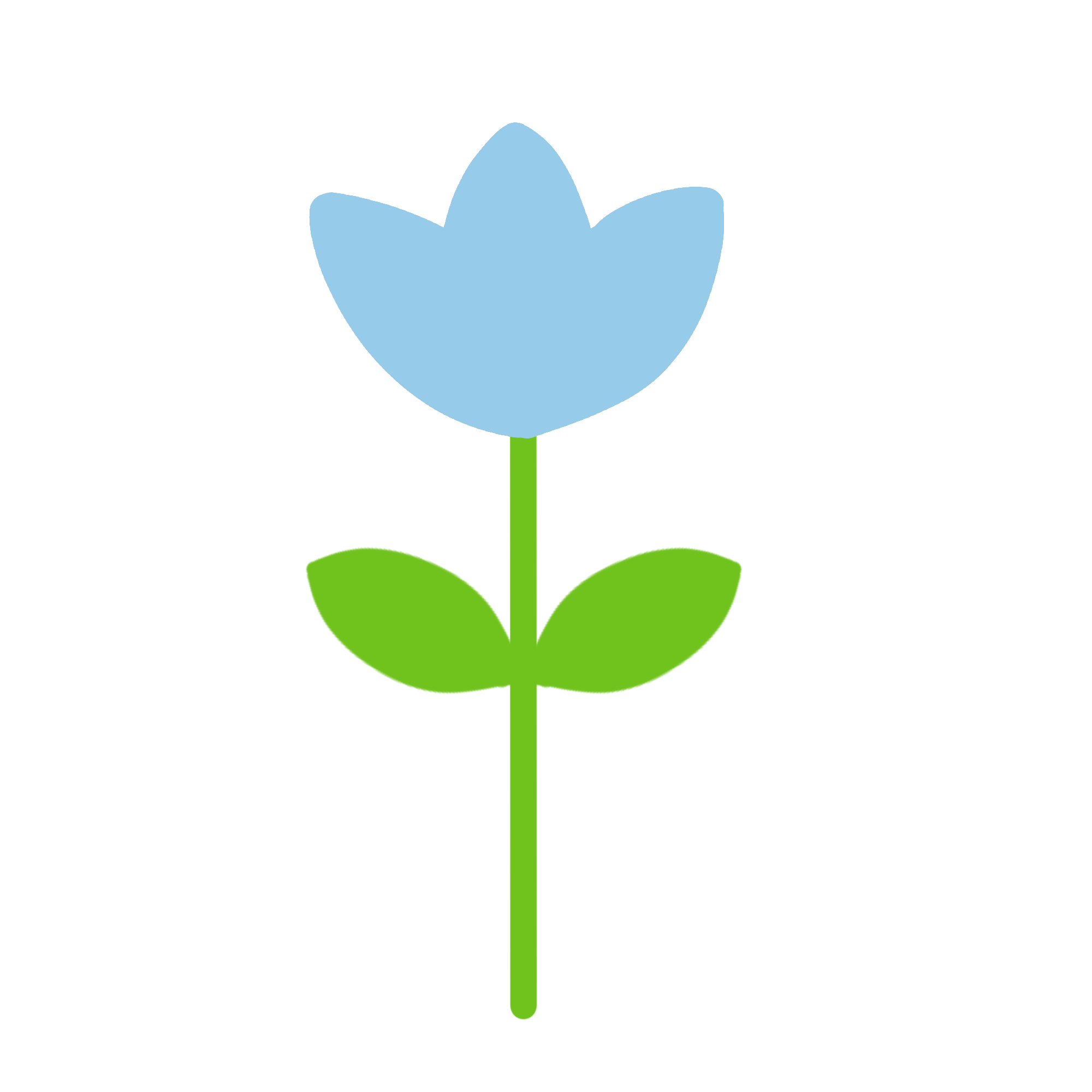 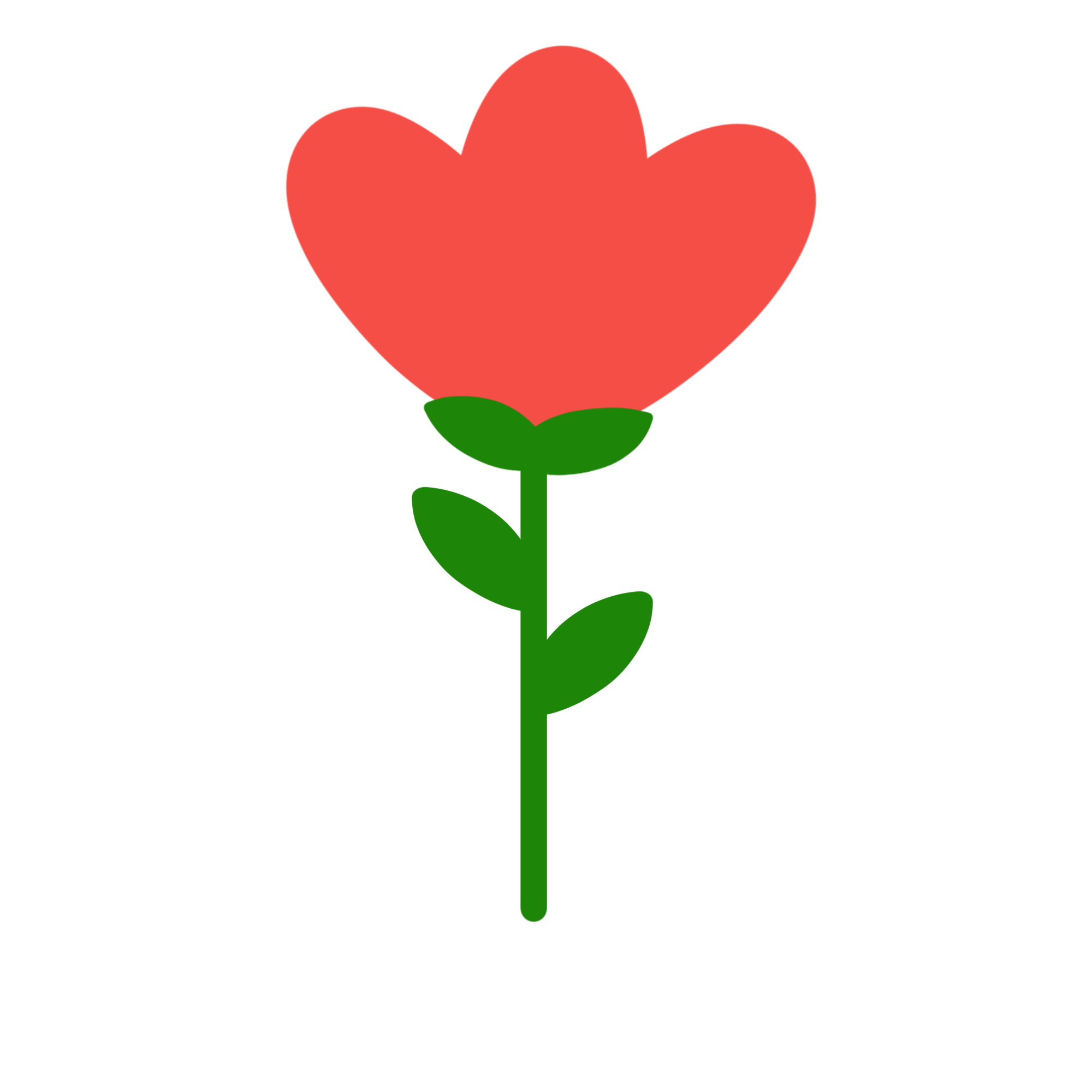 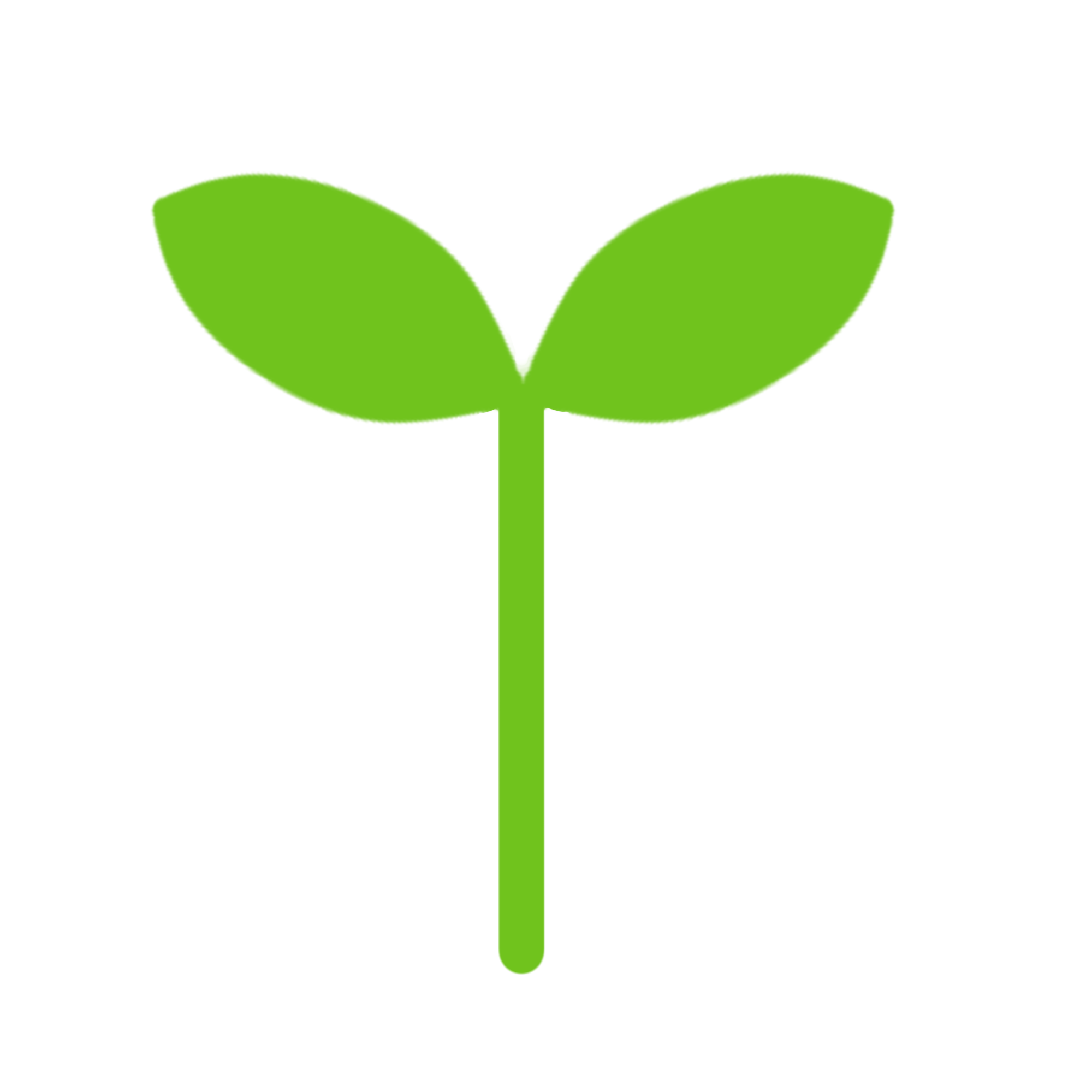 참고자료
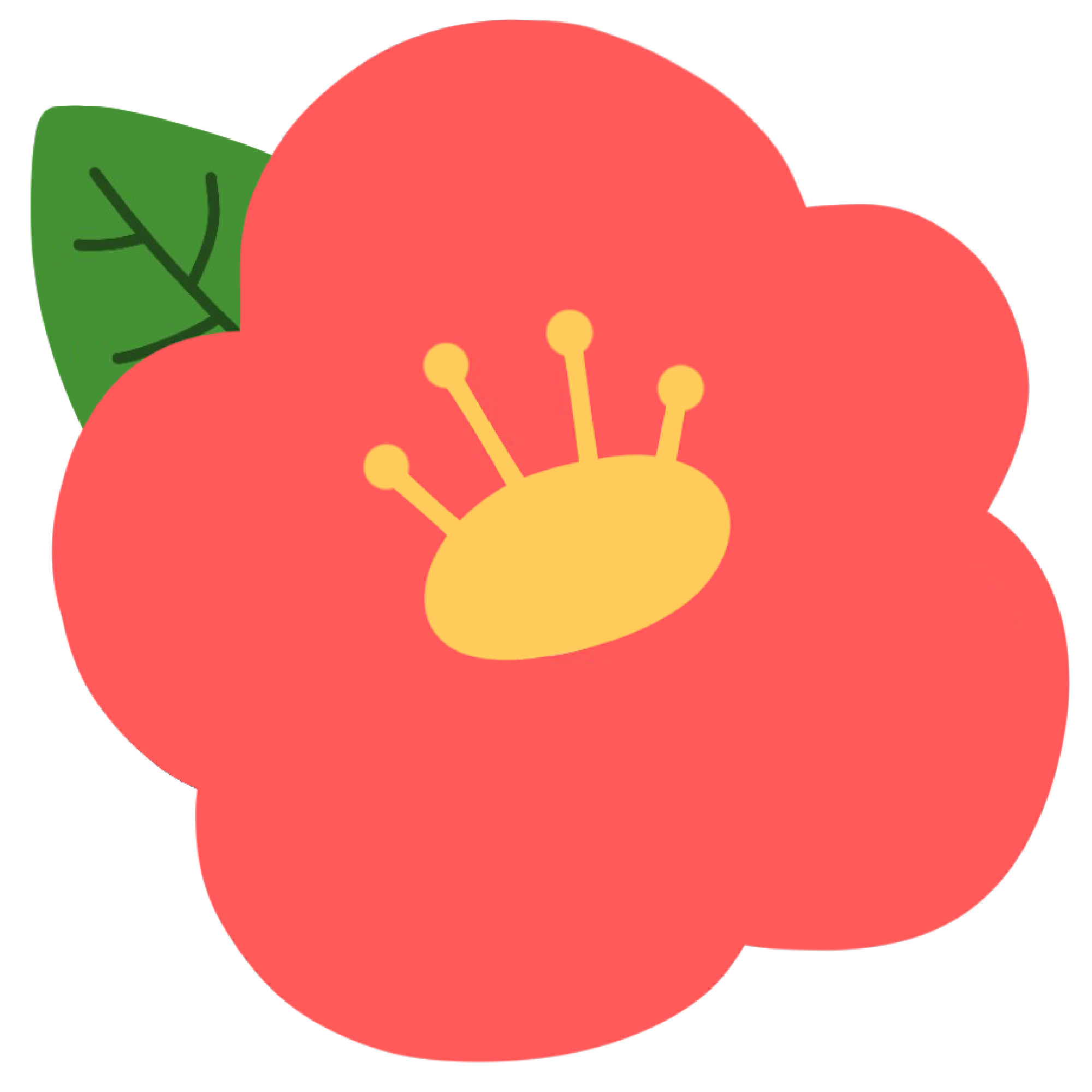 <수업시간> 
비주얼씽킹 학습지
<아침활동> 
참쌤스쿨 따라 그리기
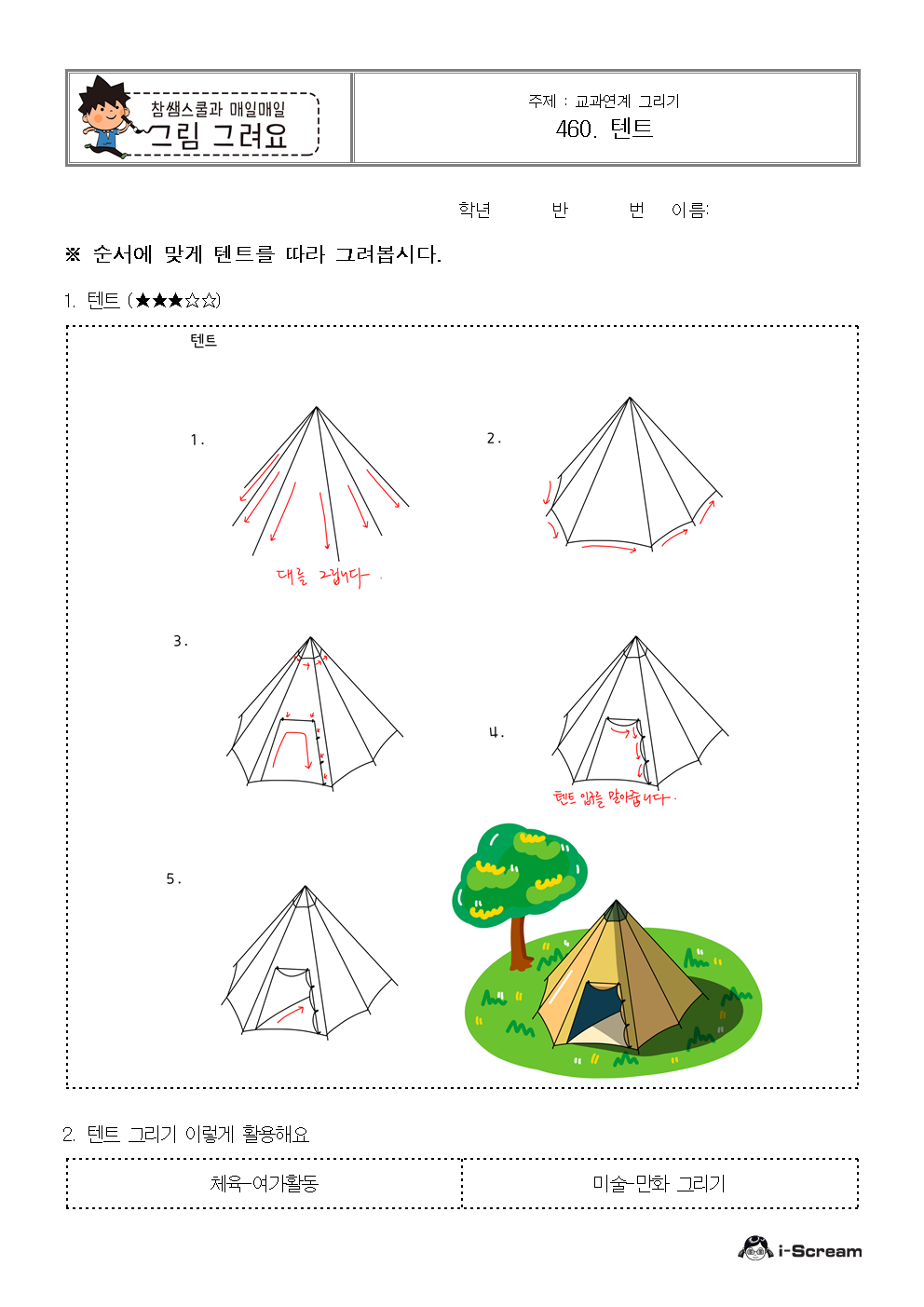 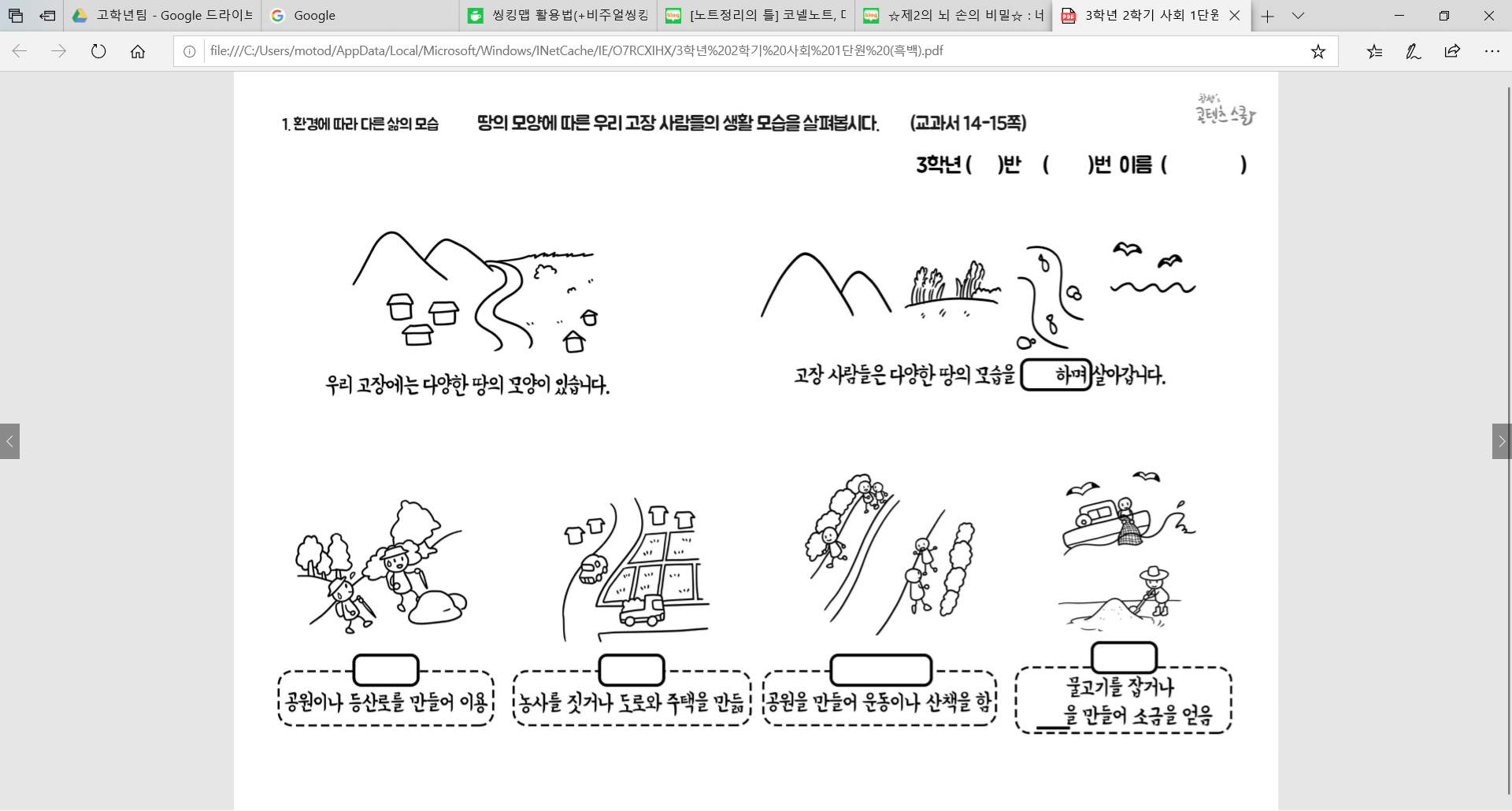 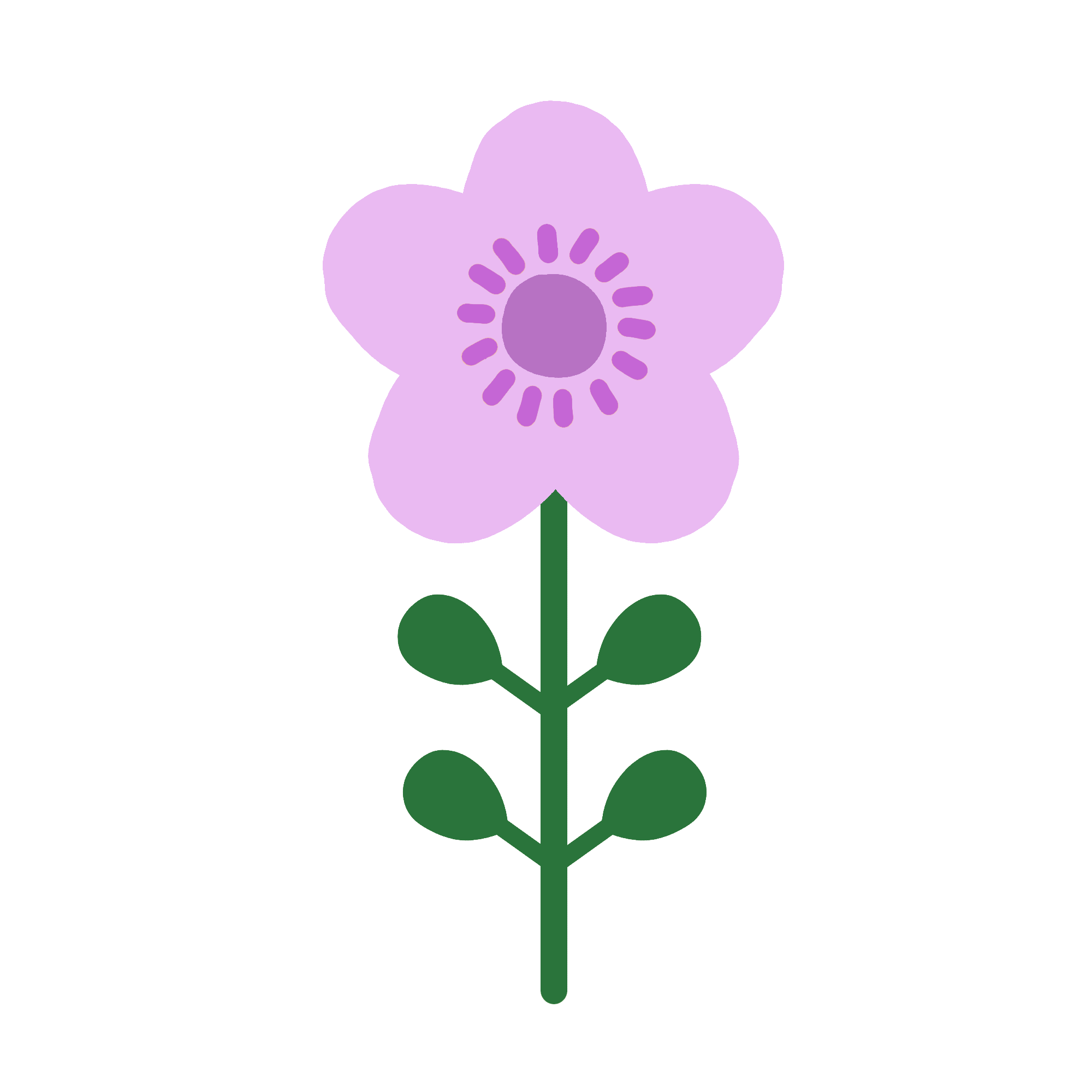 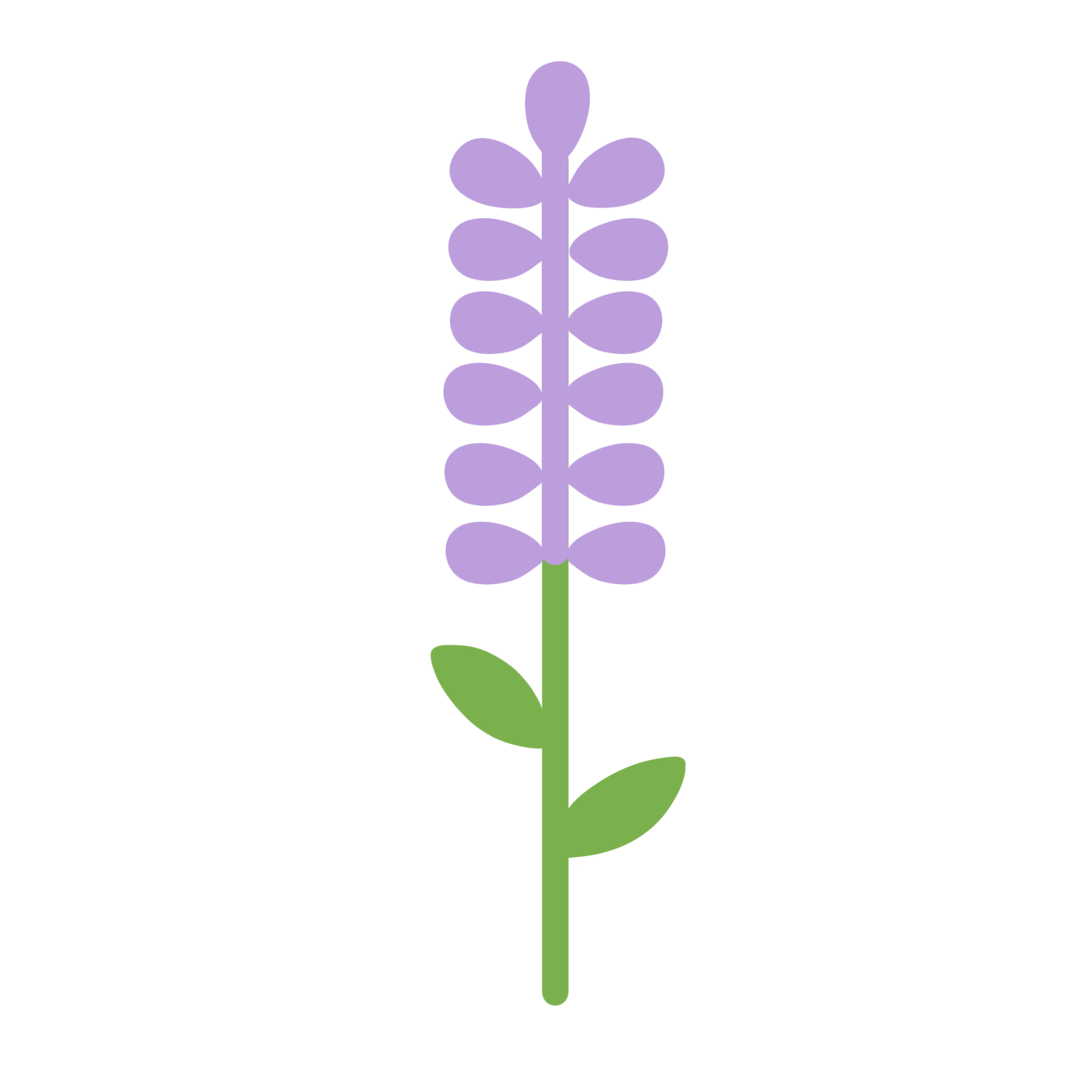 아이스크림 – 자료실 – 교사 자료방 – 참쌤스쿨 따라 그리기
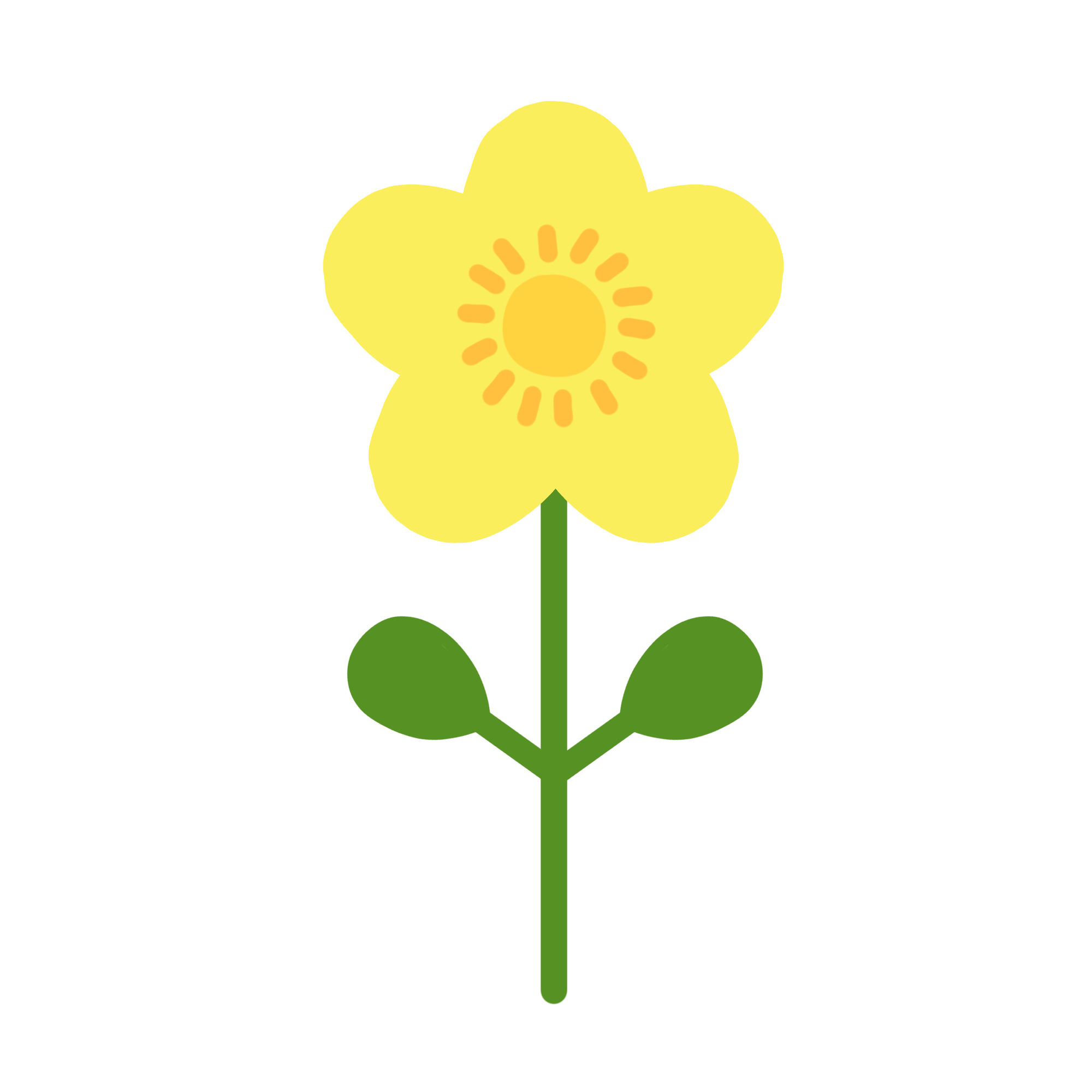 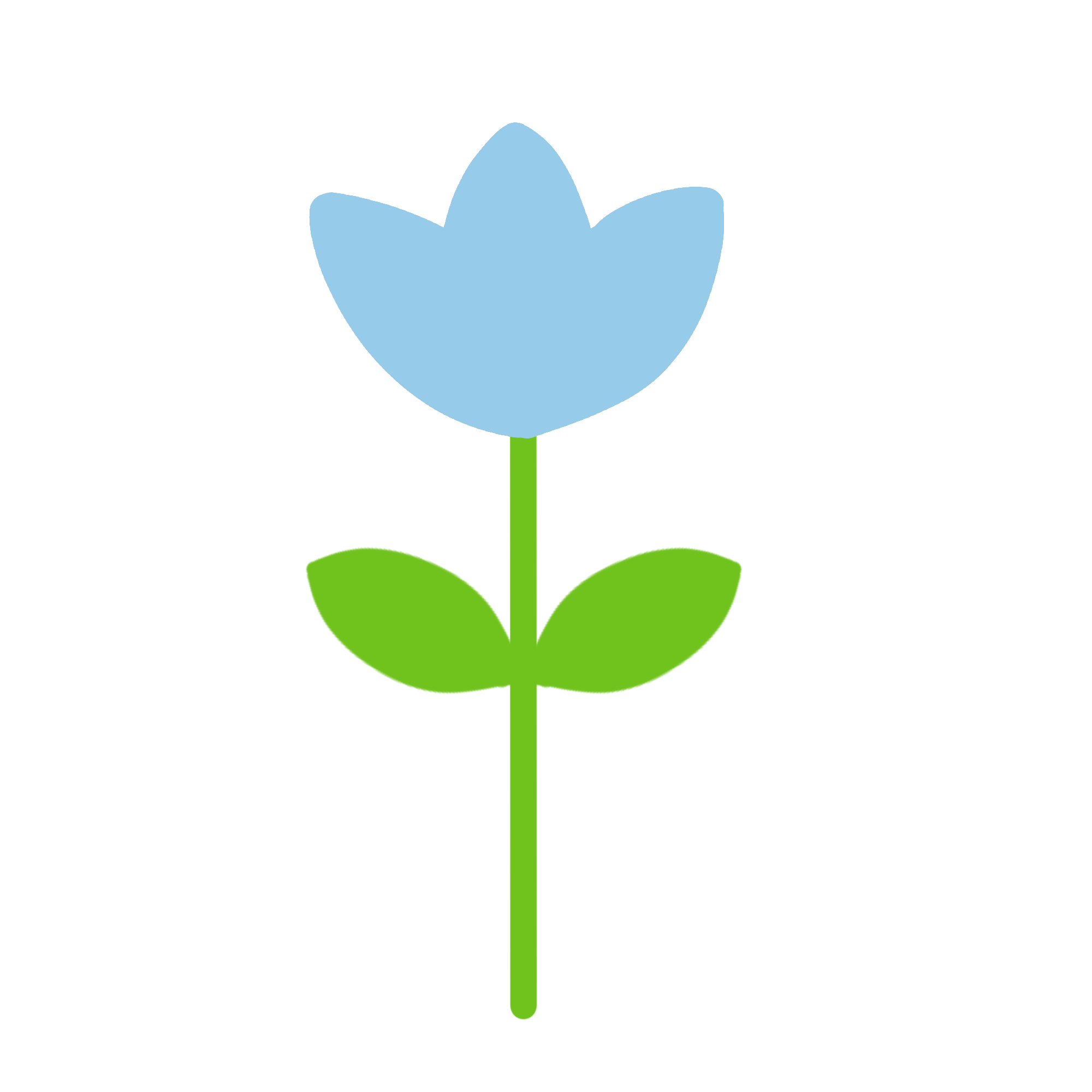 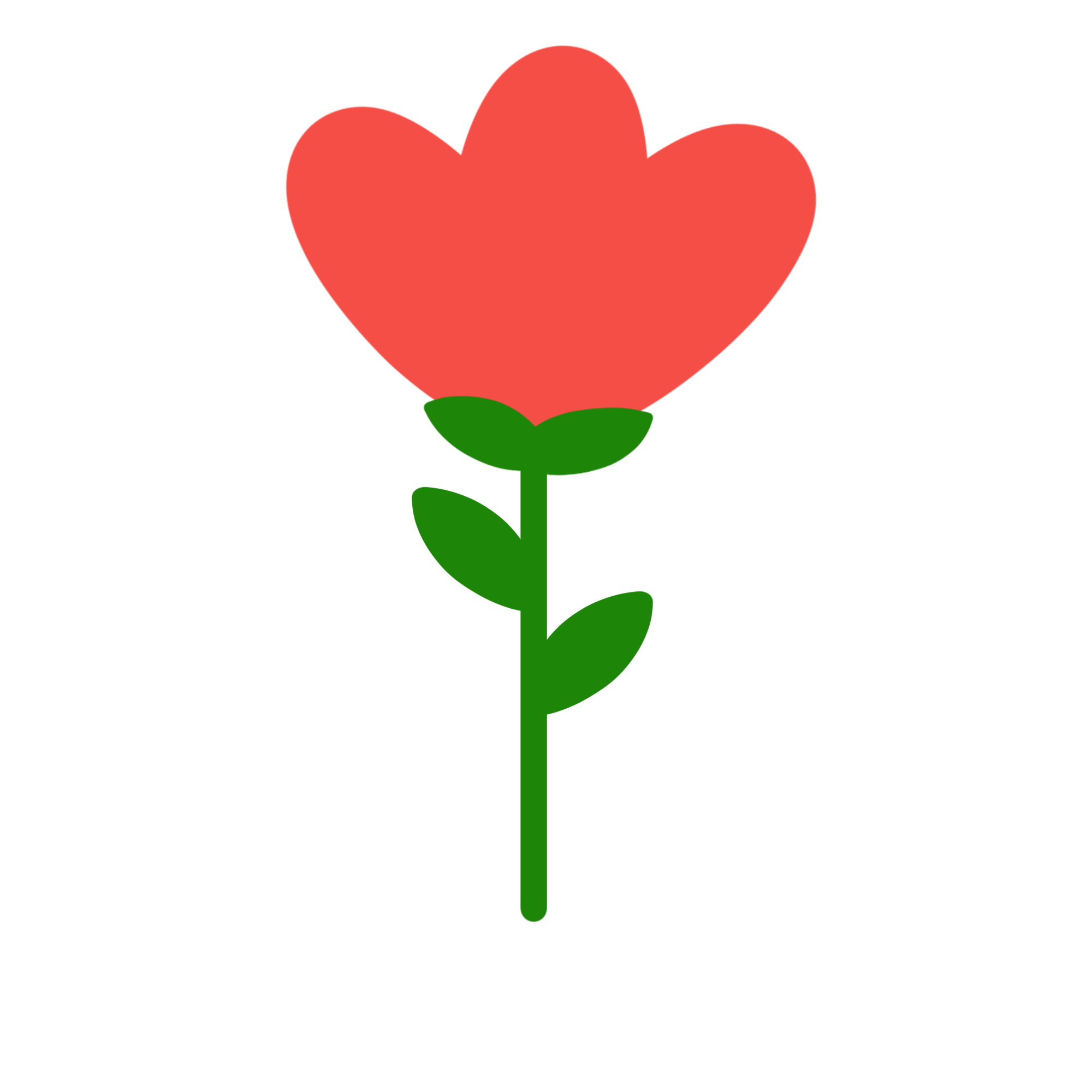 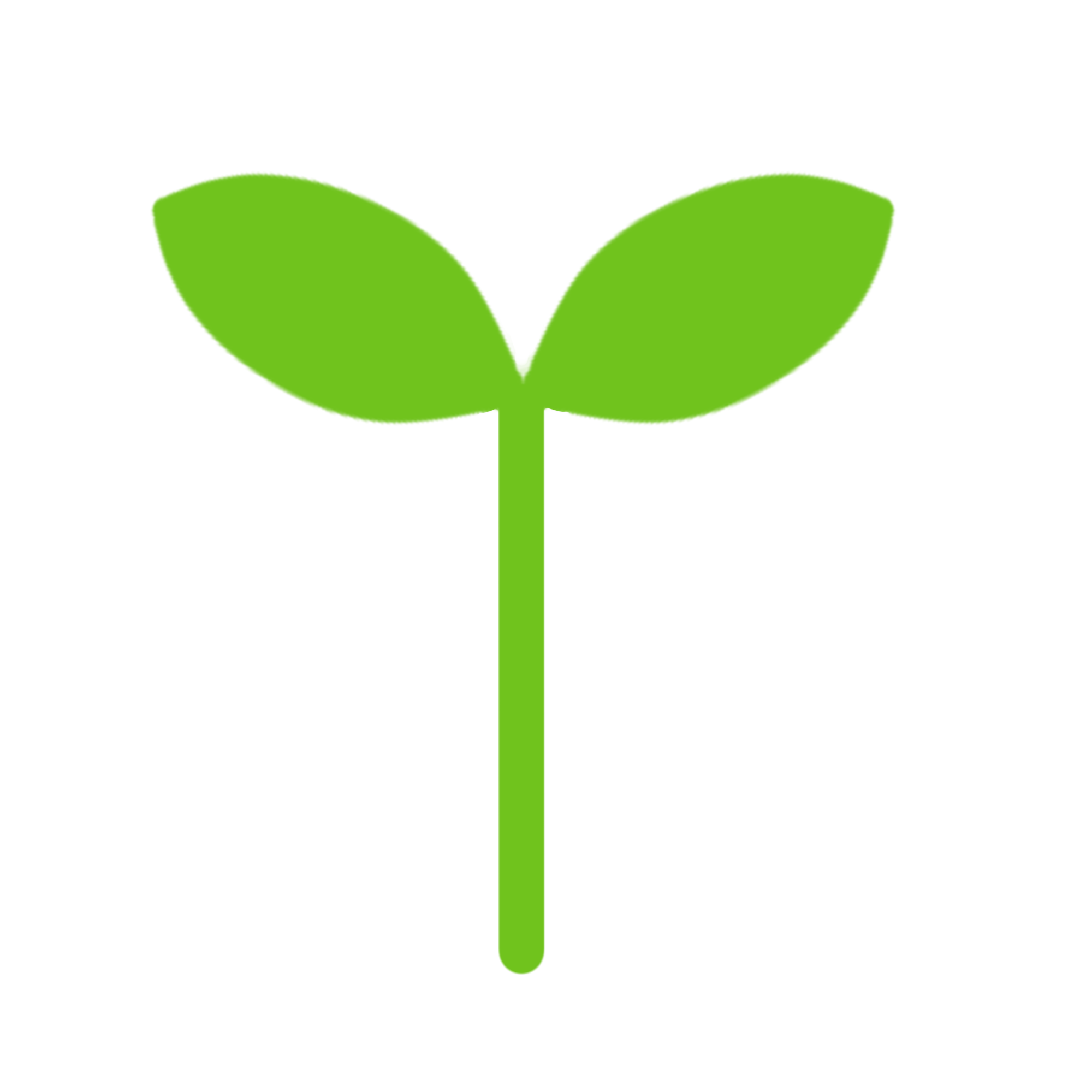 참고자료
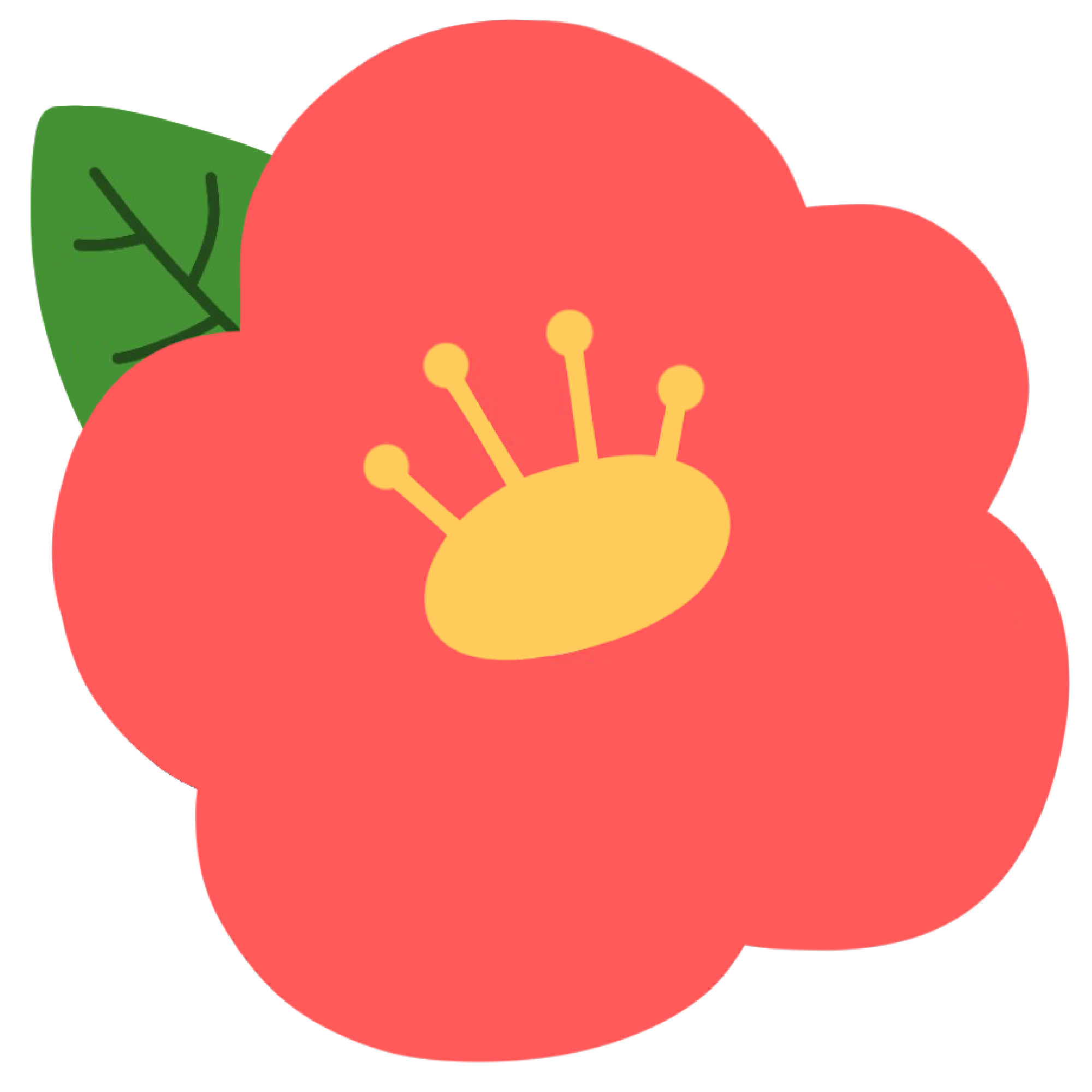 그림을 누르시면 링크로 이동합니다.
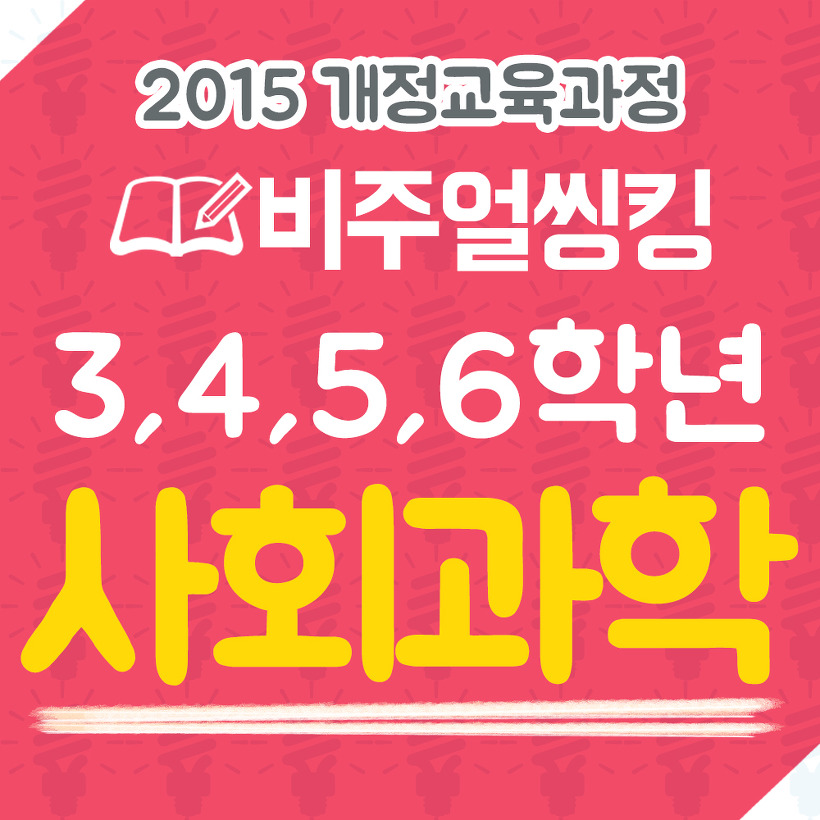 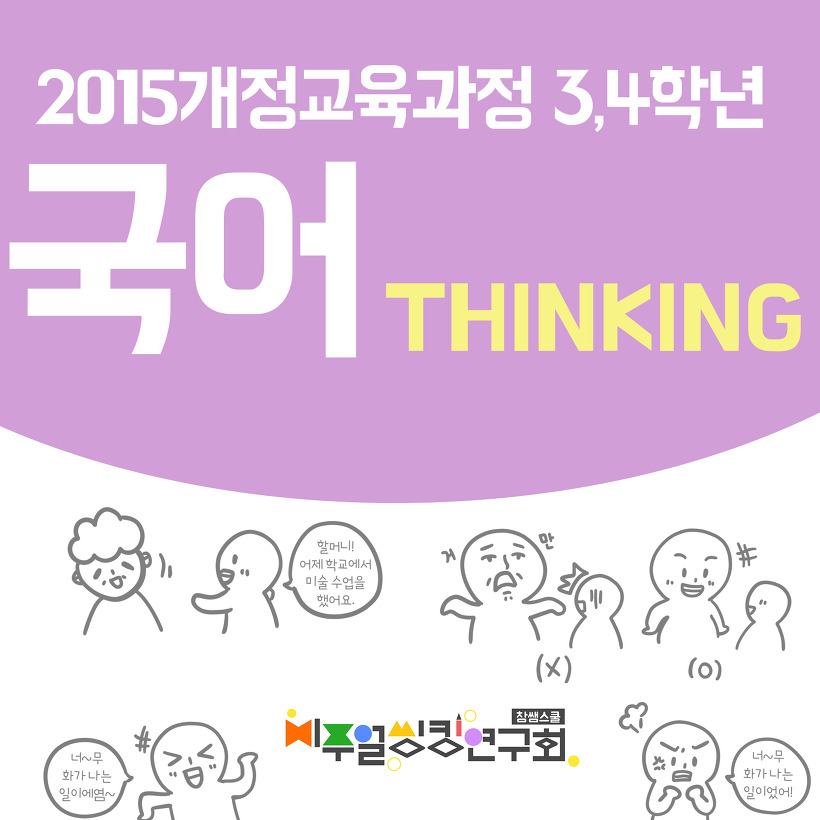 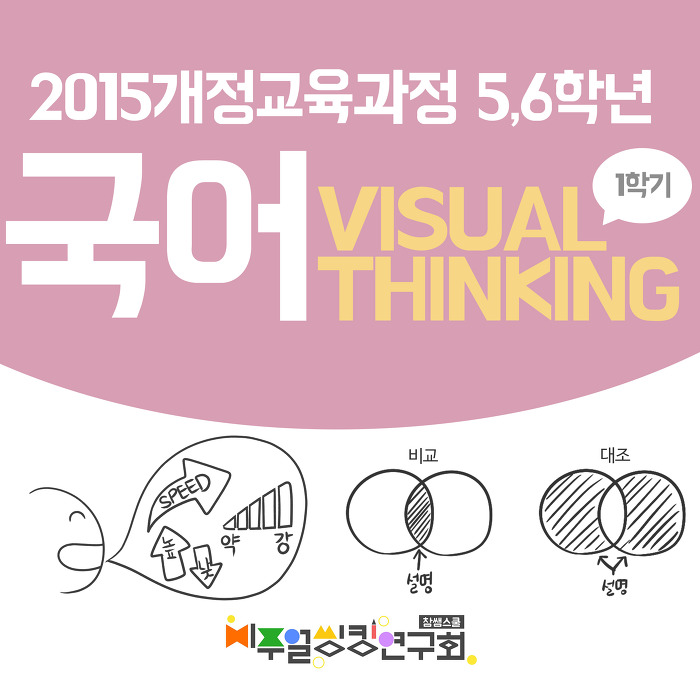 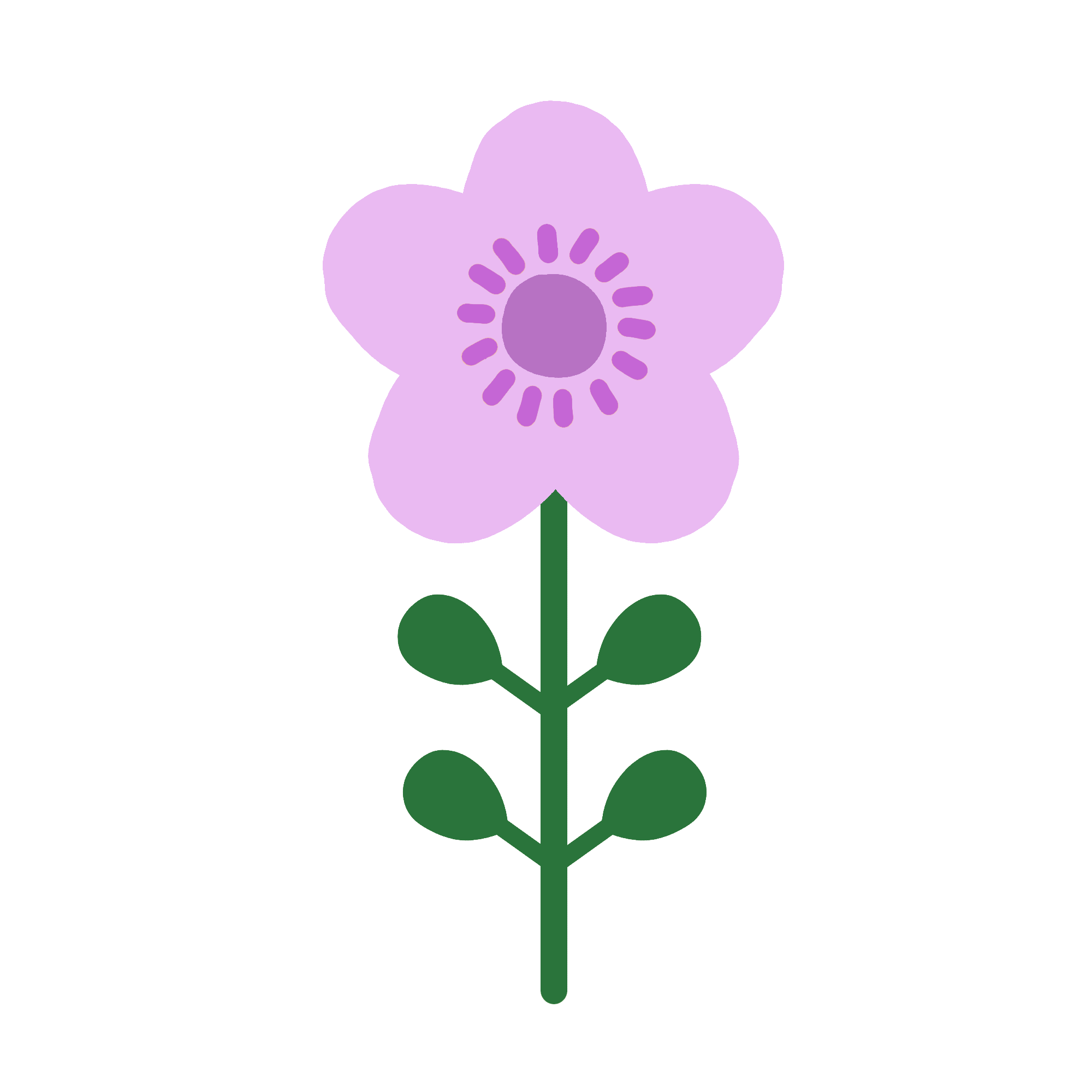 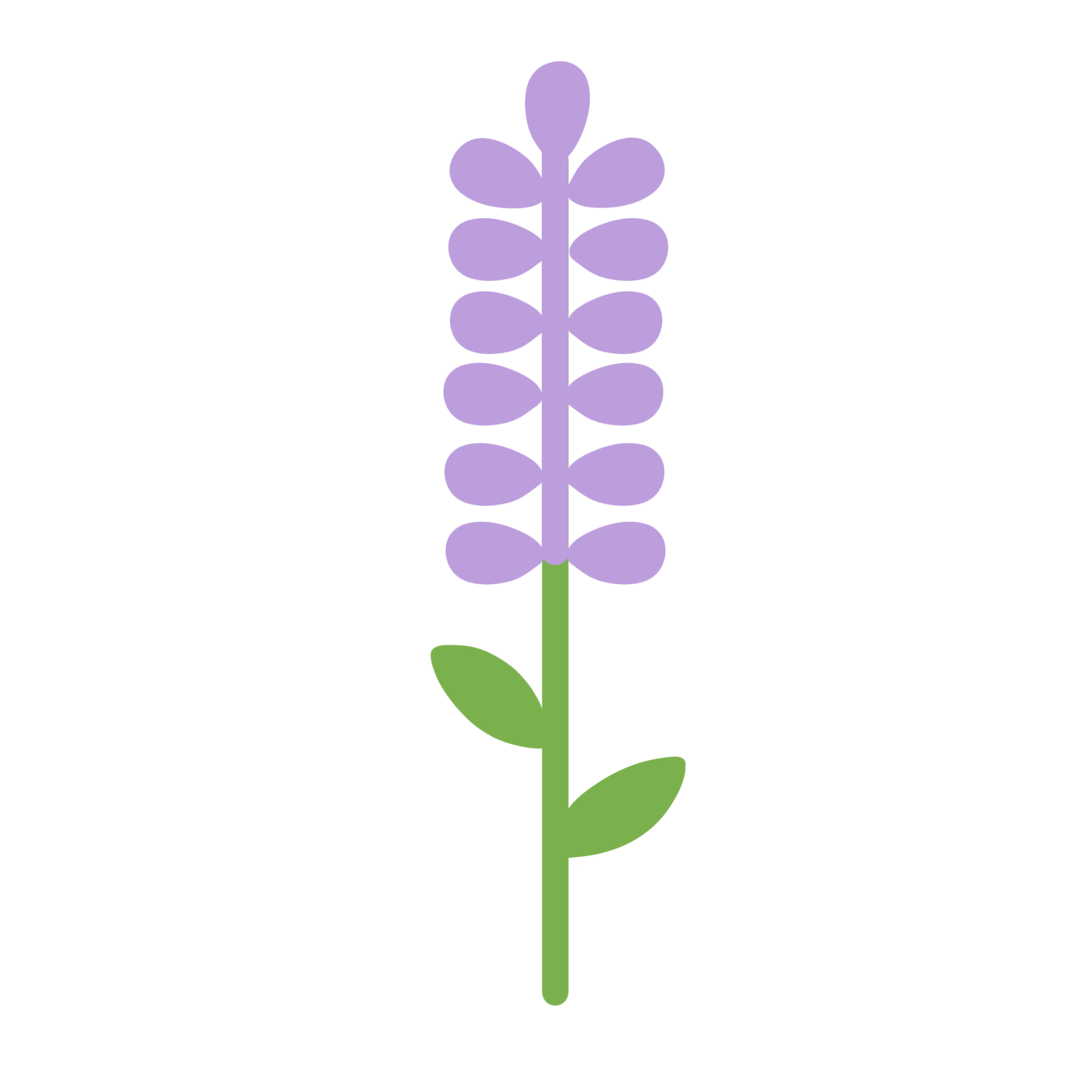 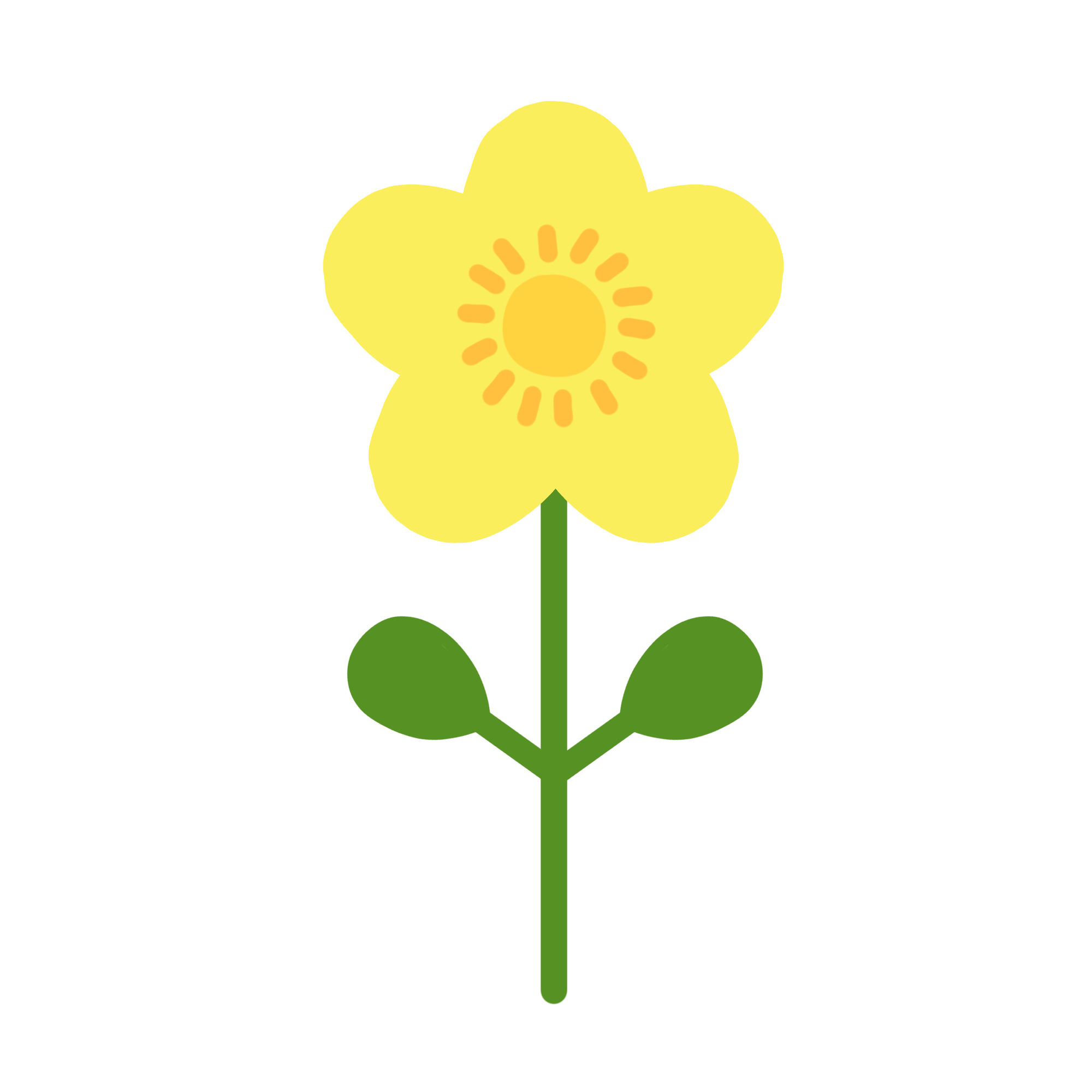 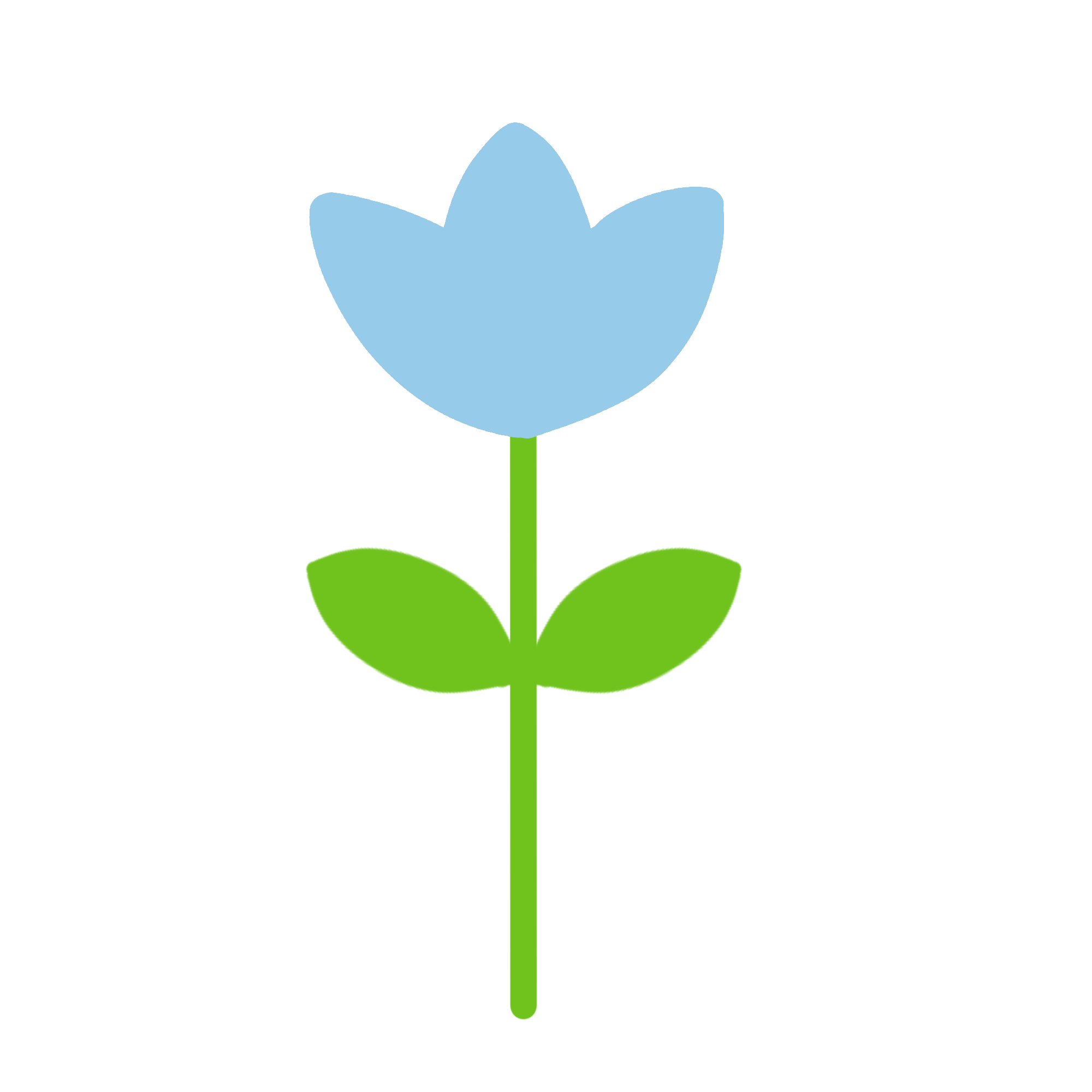 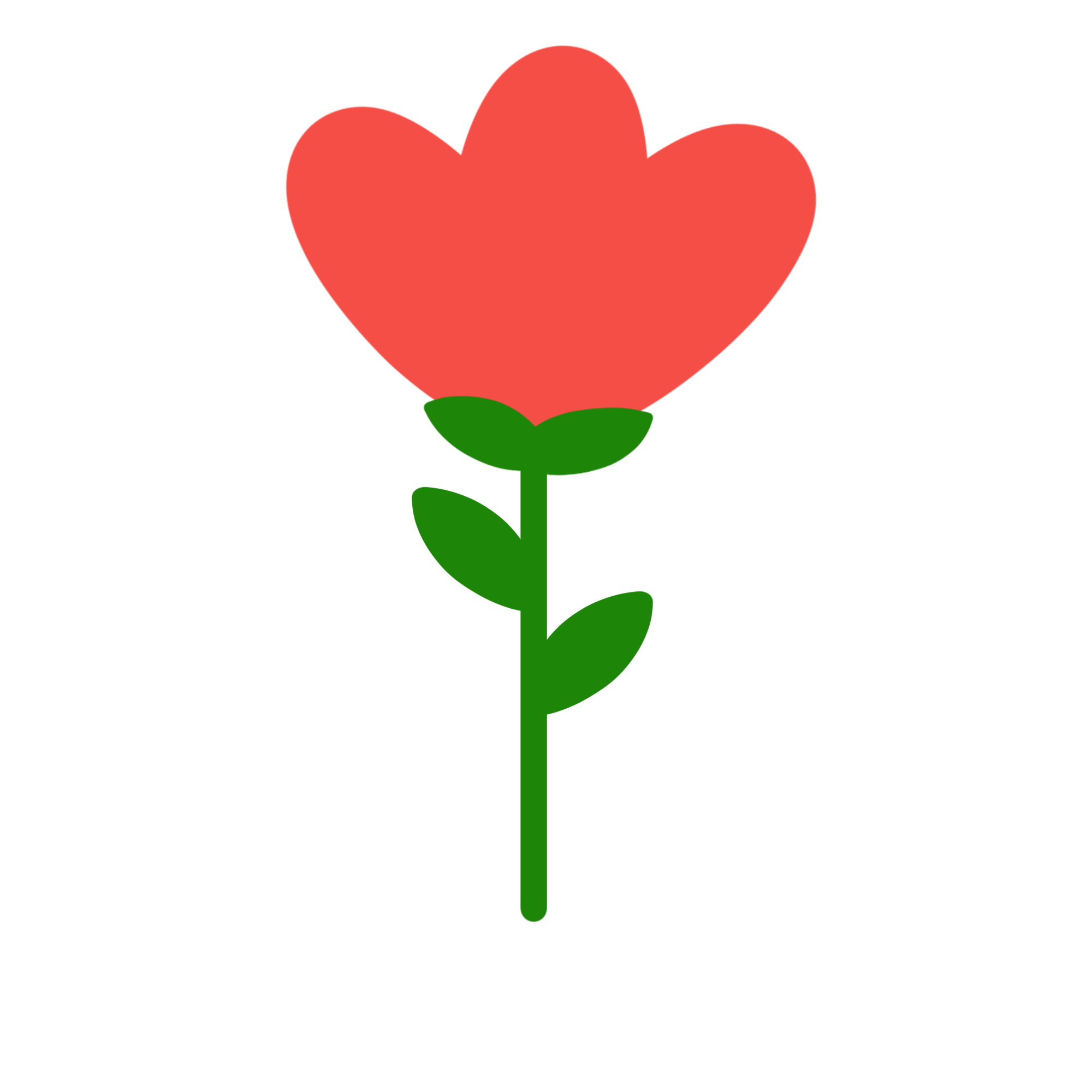 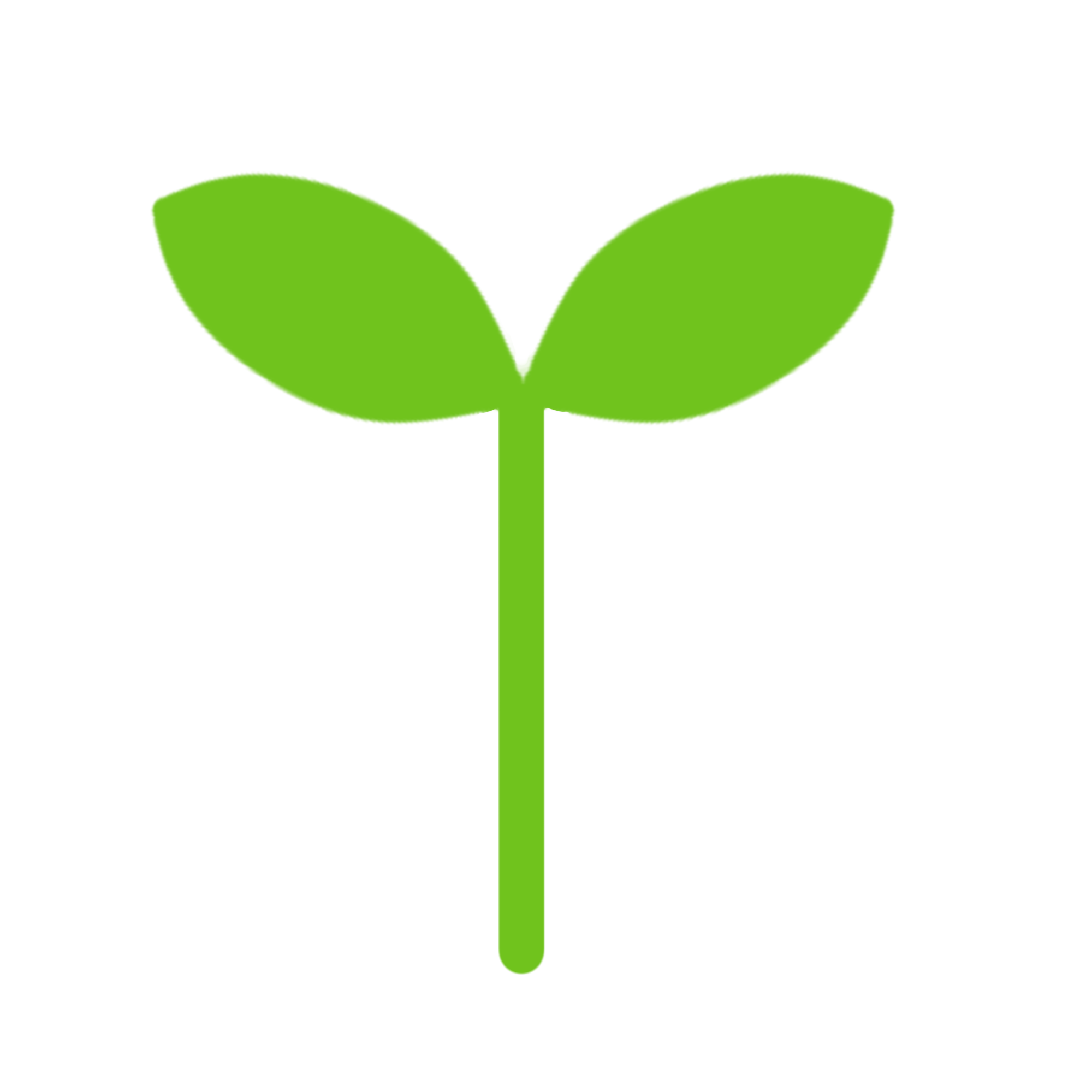